Unit Starter
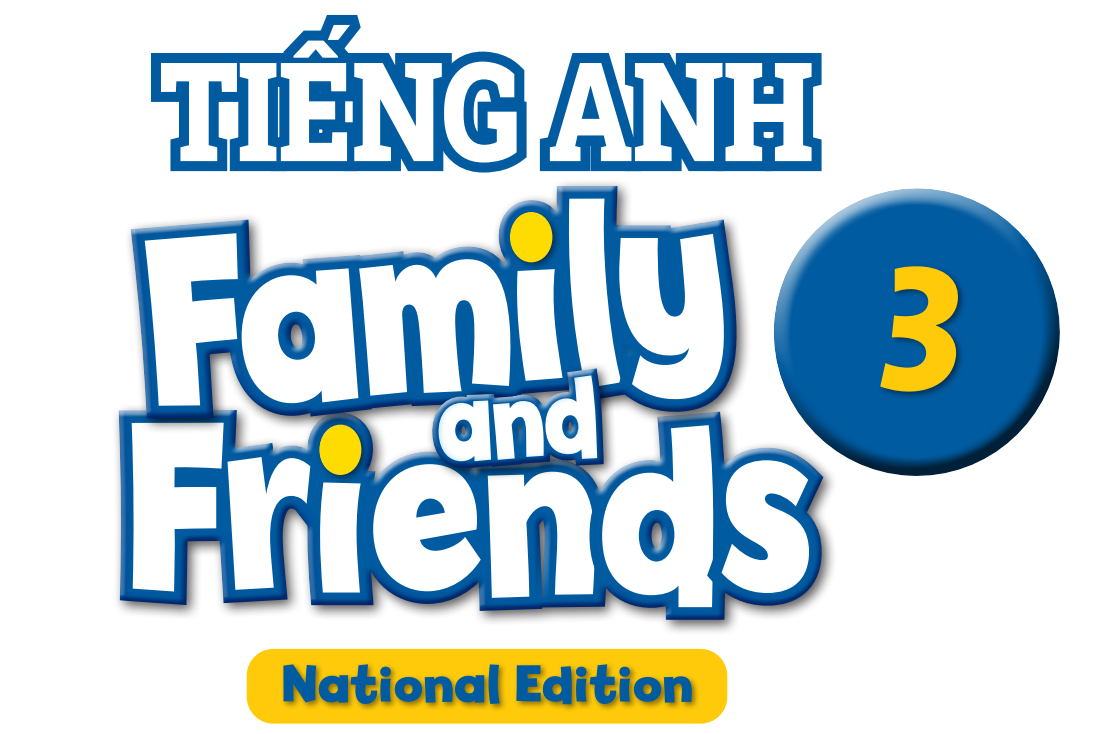 Lesson 4
The Alphabet
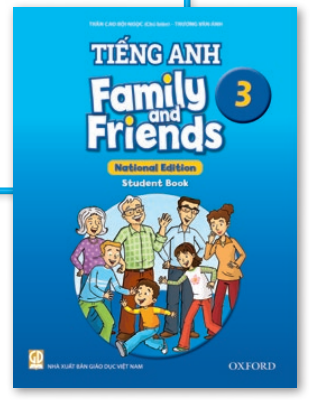 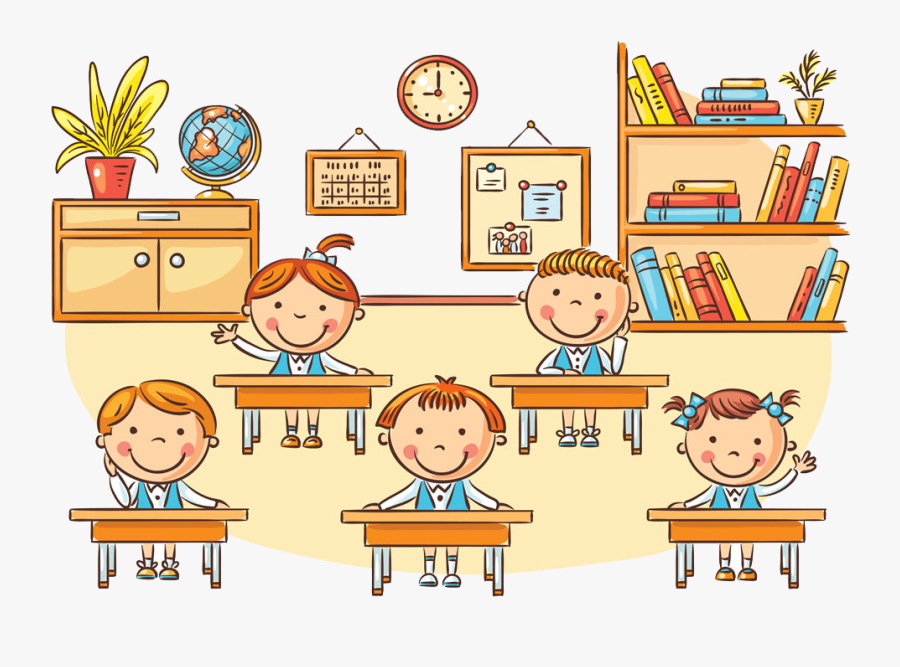 Let’s watch and sing together
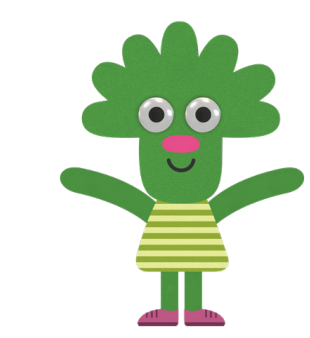 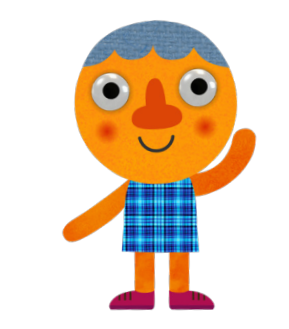 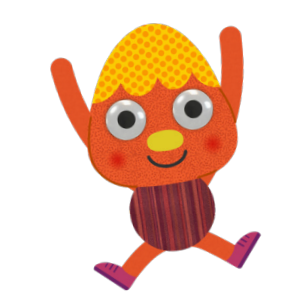 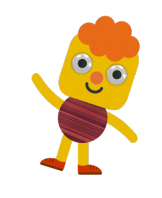 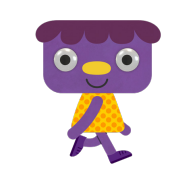 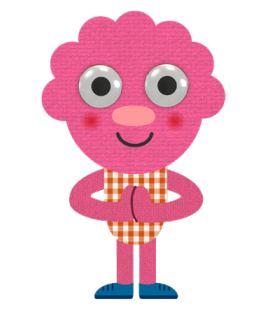 Give me Five
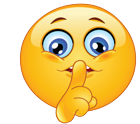 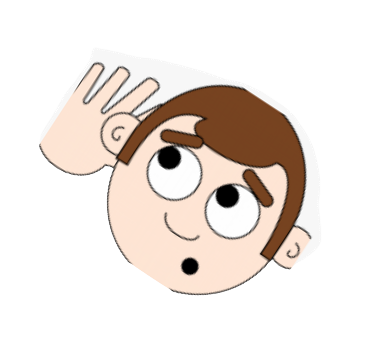 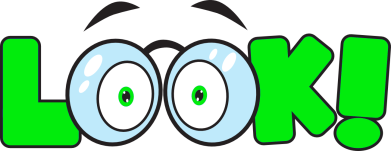 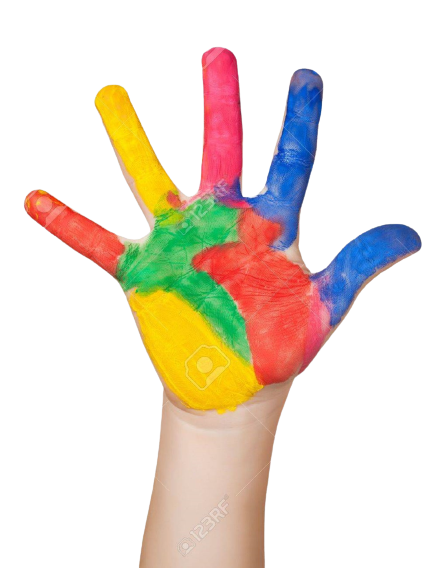 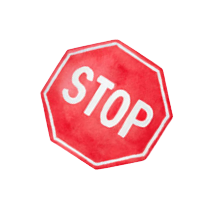 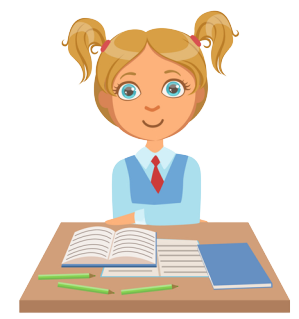 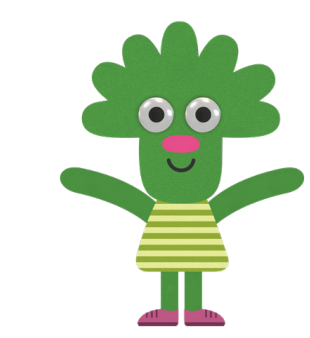 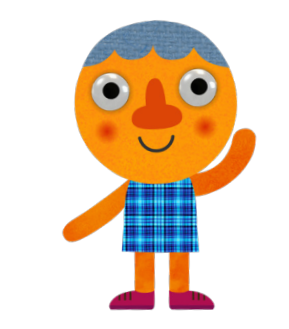 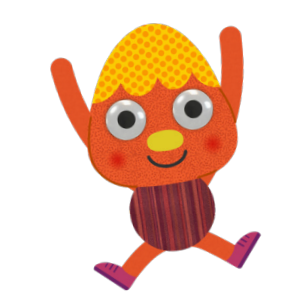 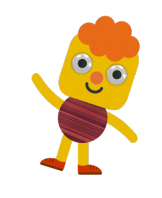 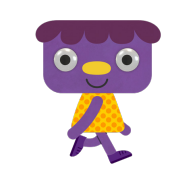 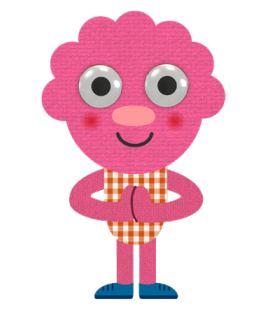 [Speaker Notes: Class Rules]
Let’s play a game!!!
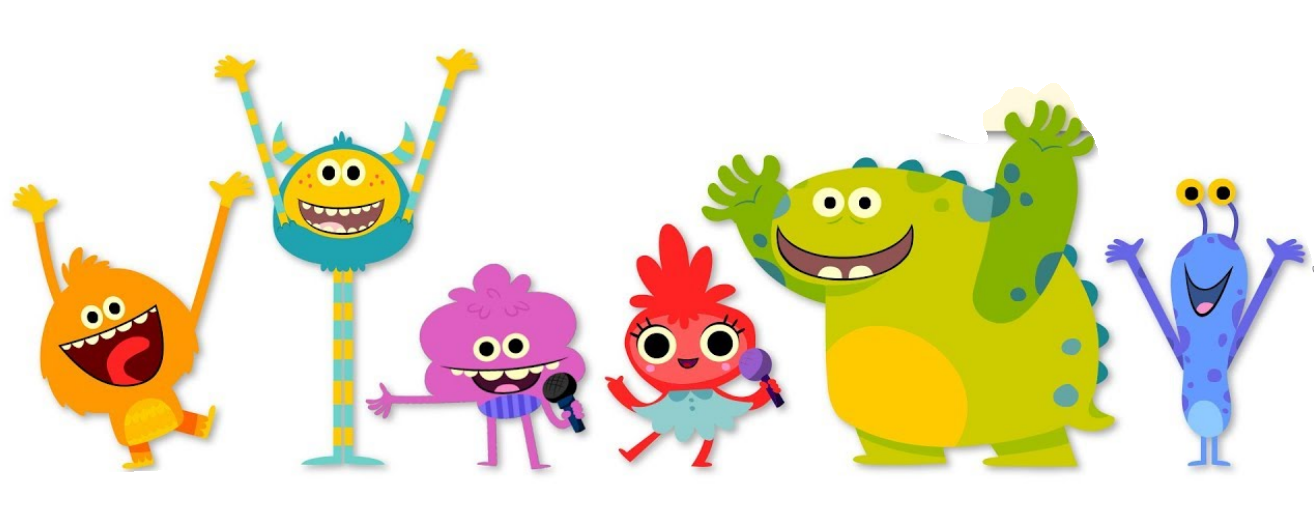 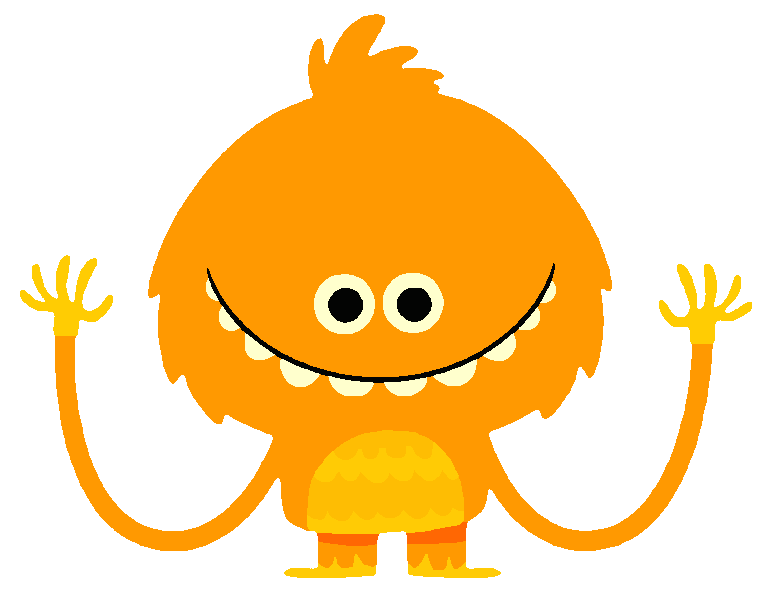 Missing Numbers!!!
Round 1
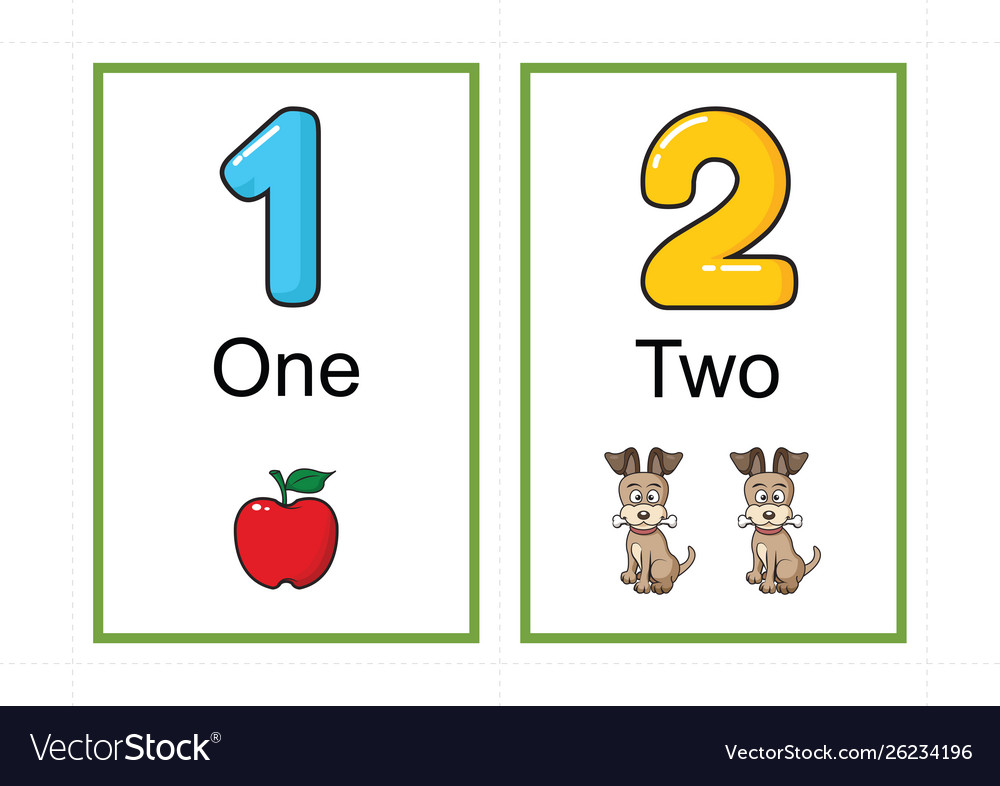 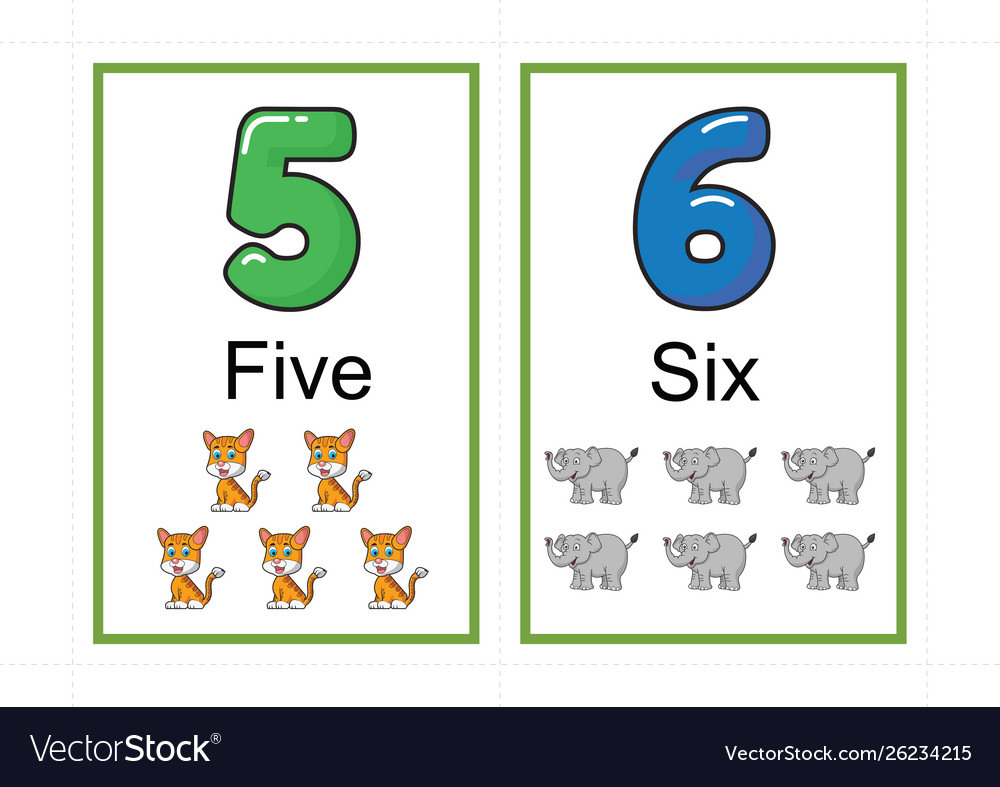 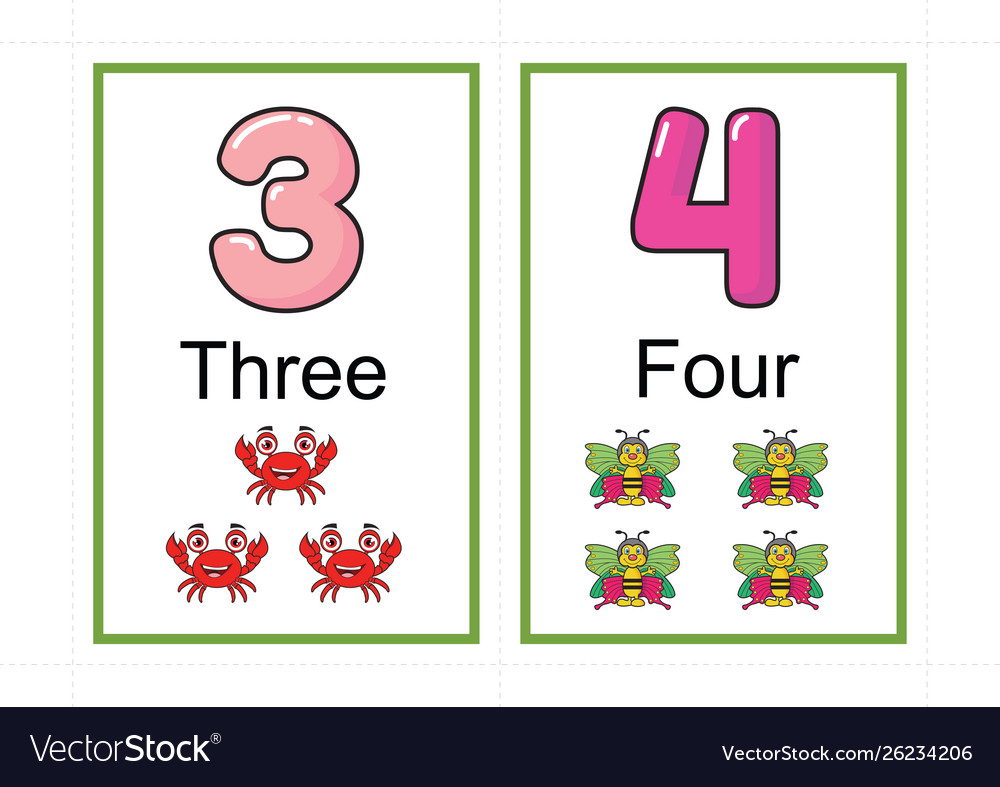 2
4
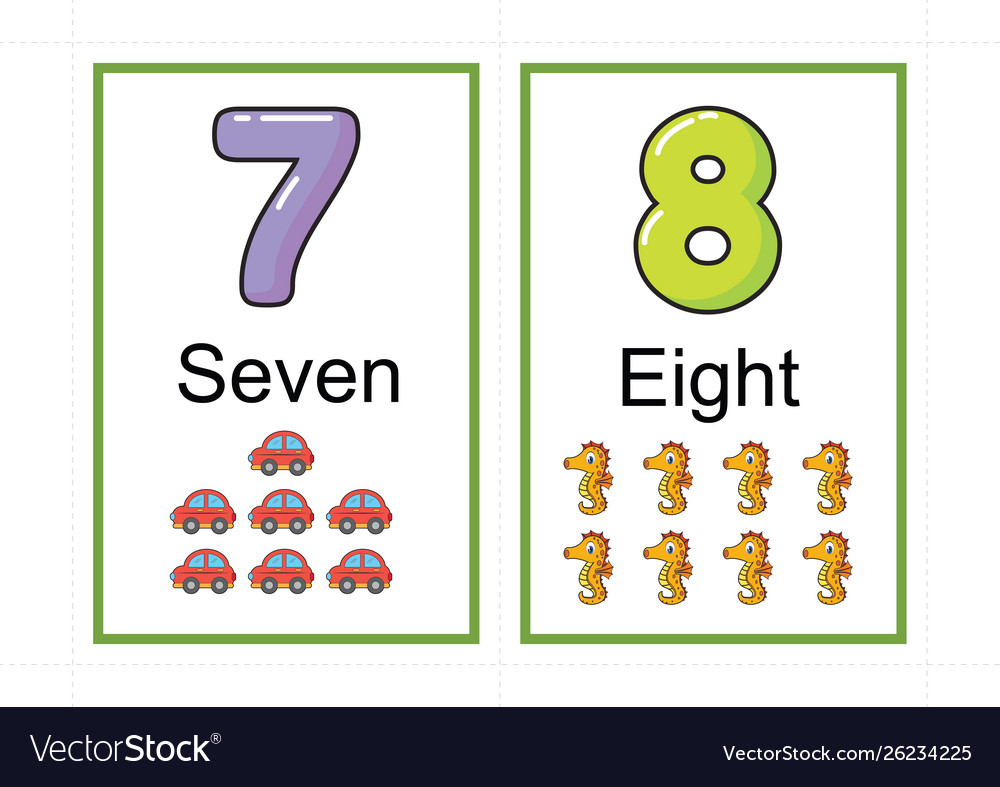 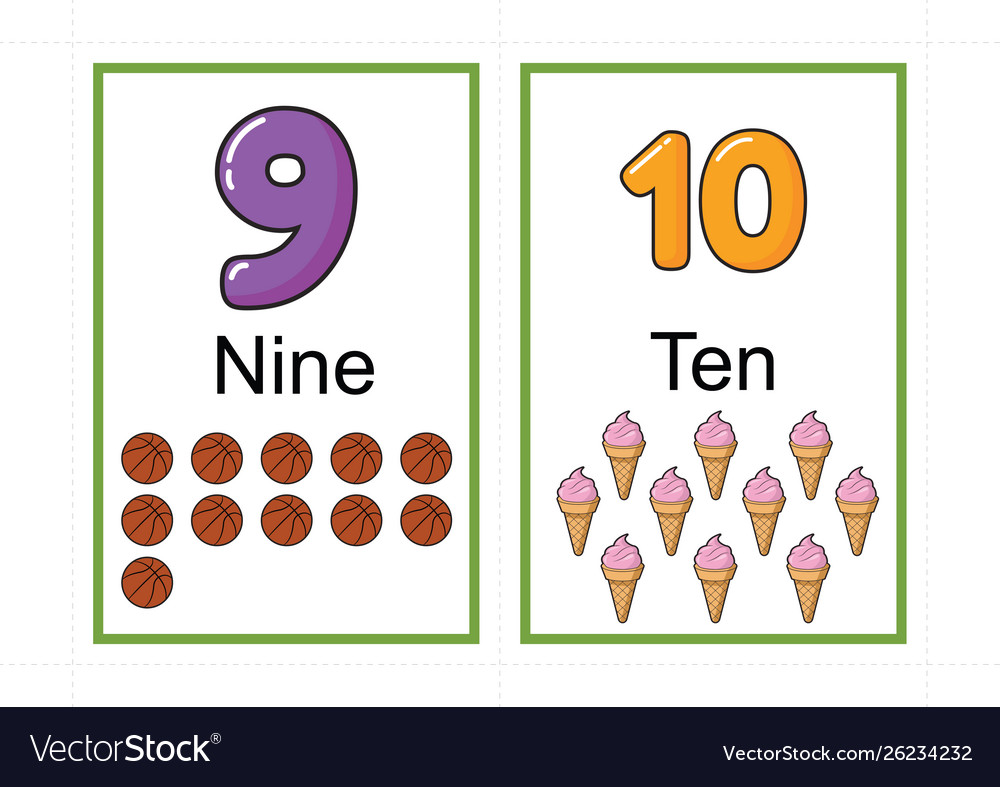 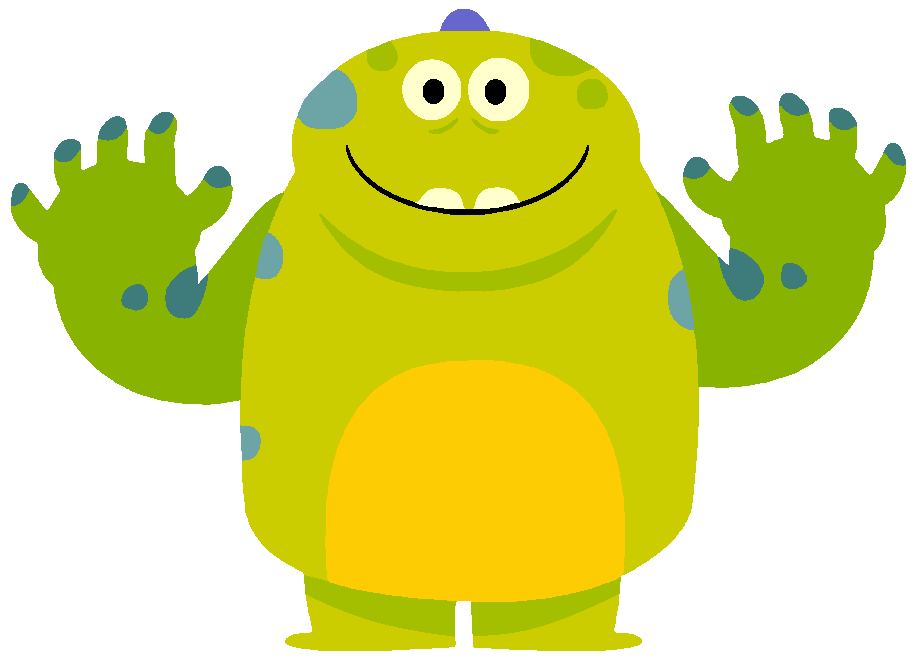 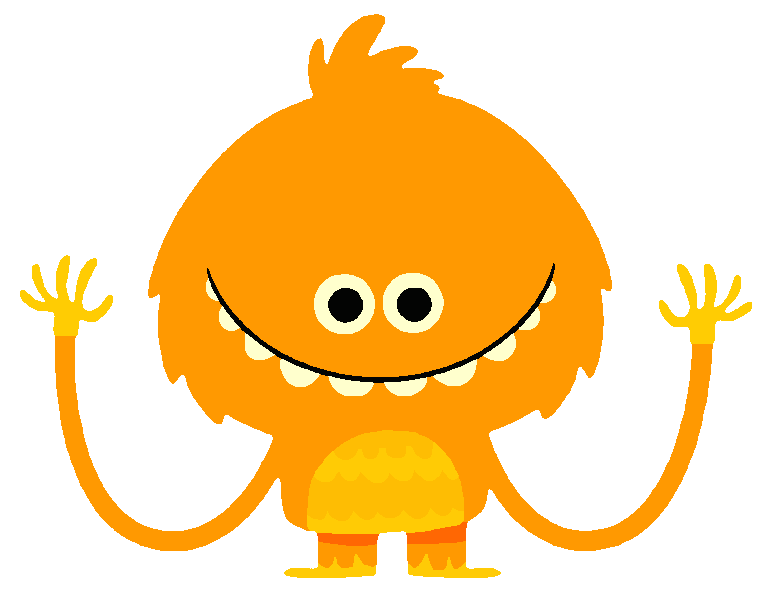 Missing Numbers!!!
Round 2
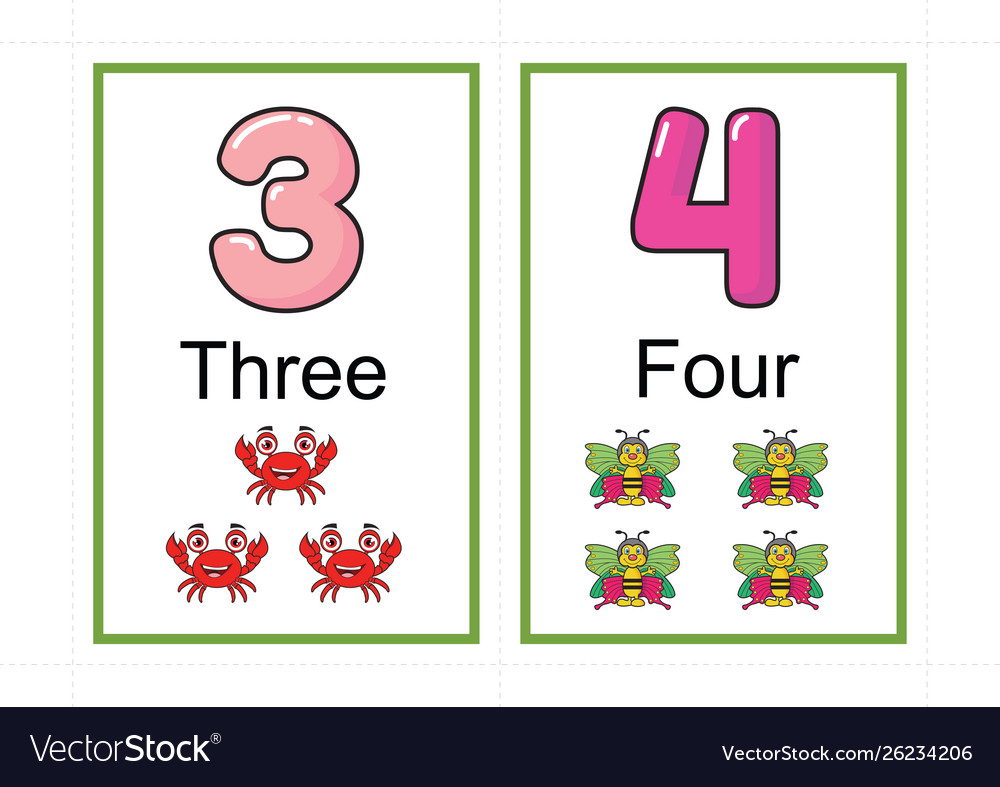 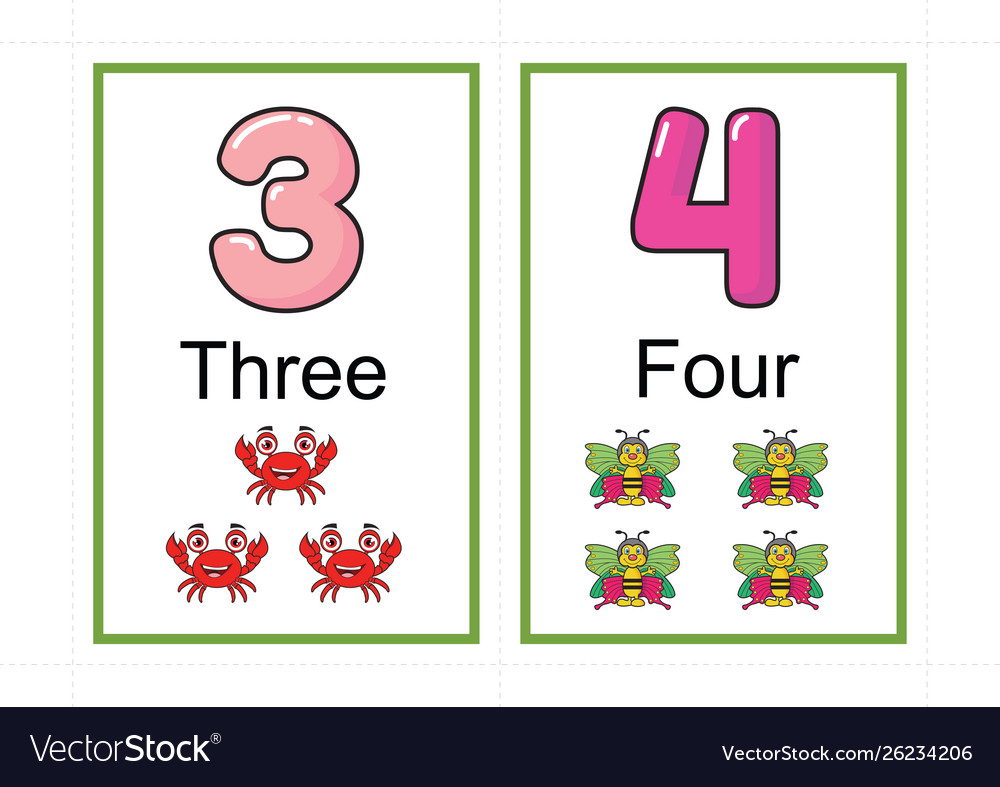 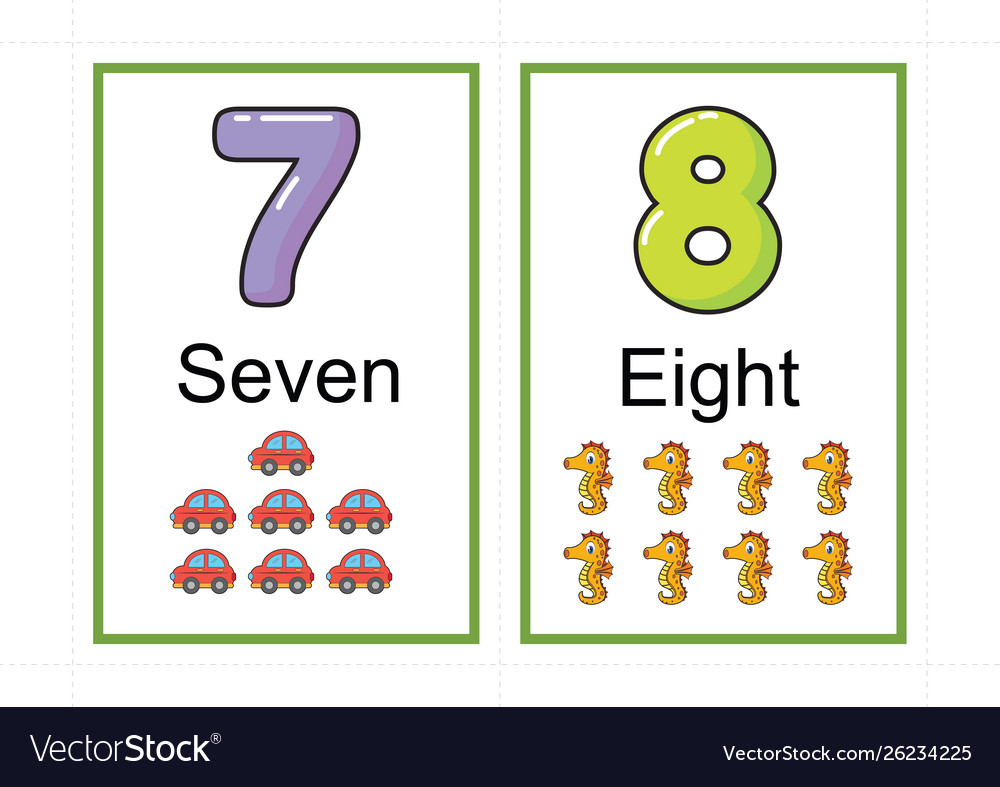 2
4
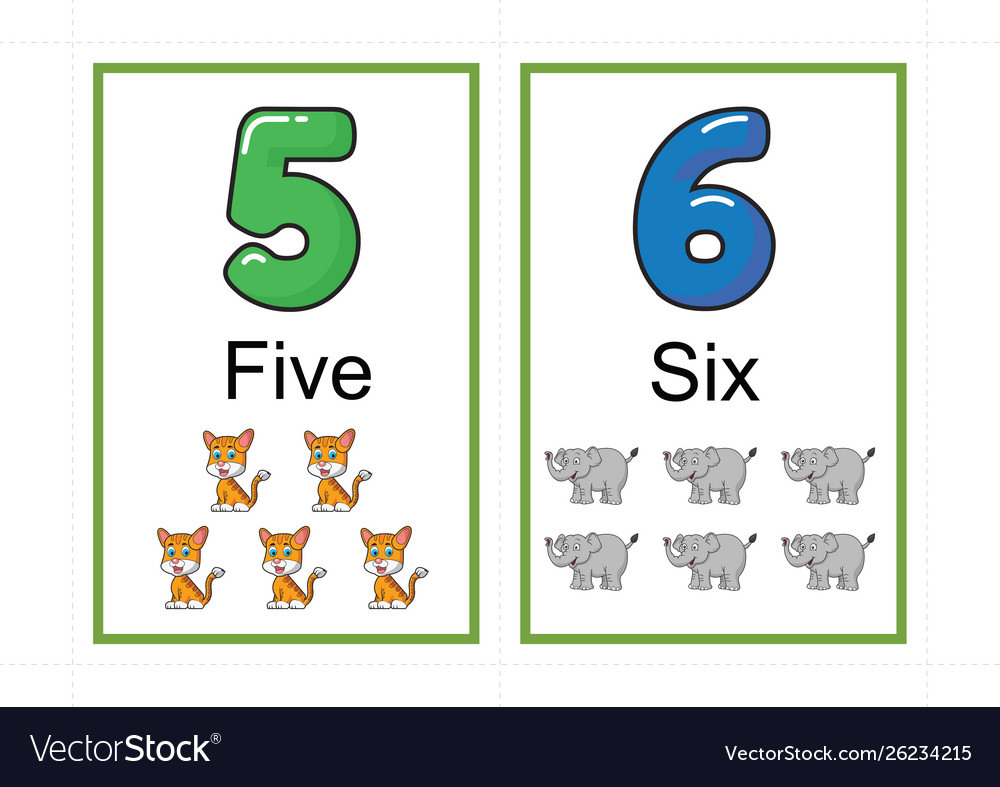 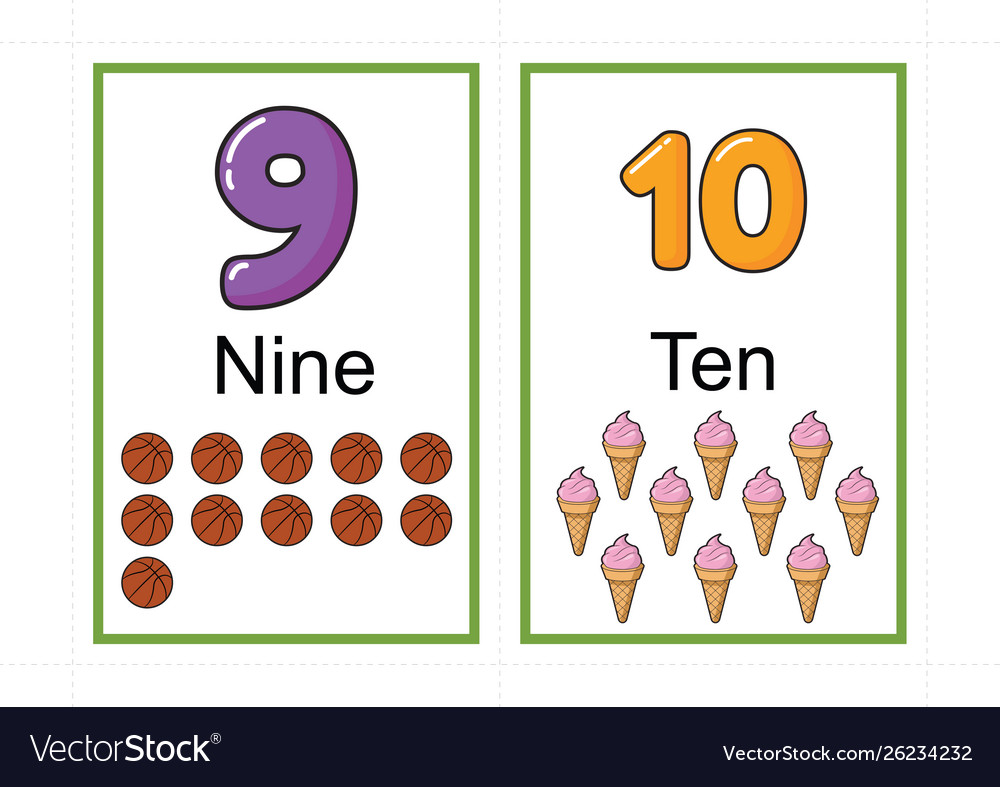 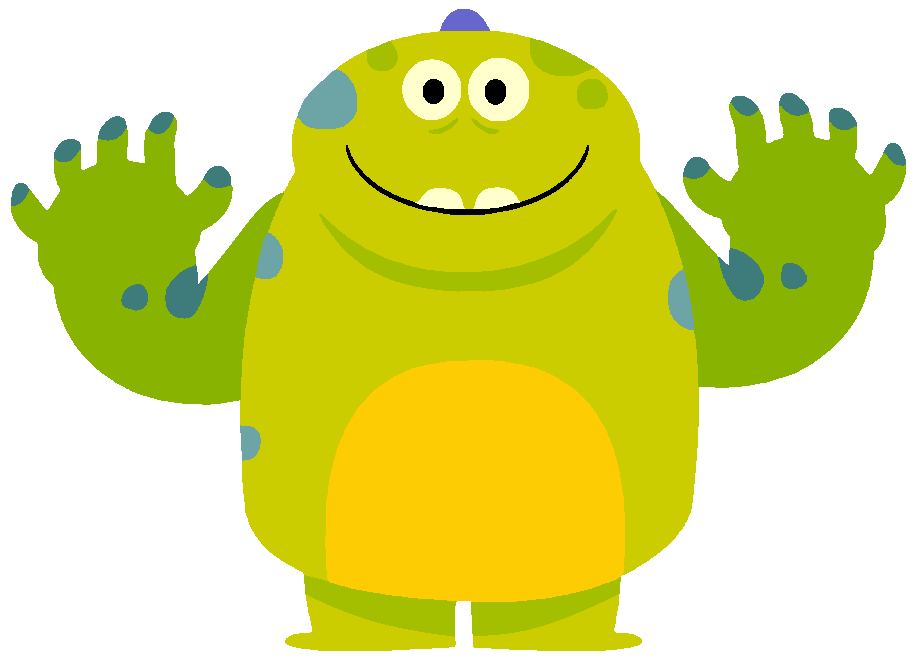 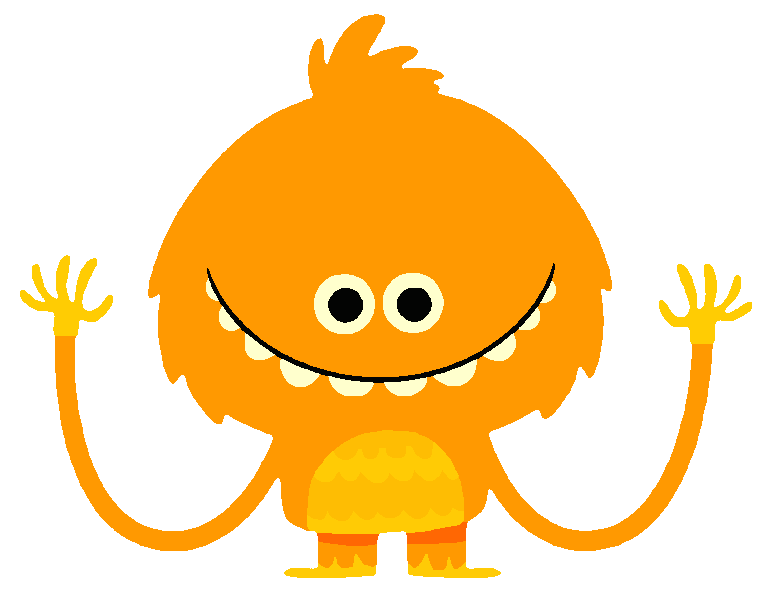 Missing Numbers!!!
Round 3
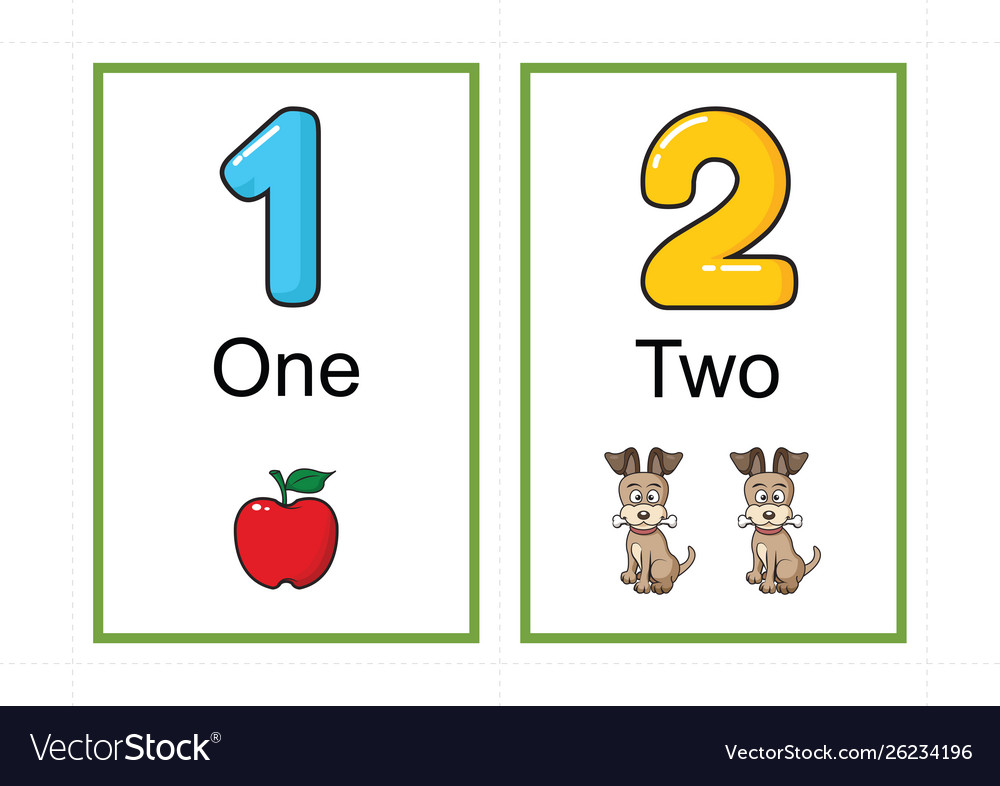 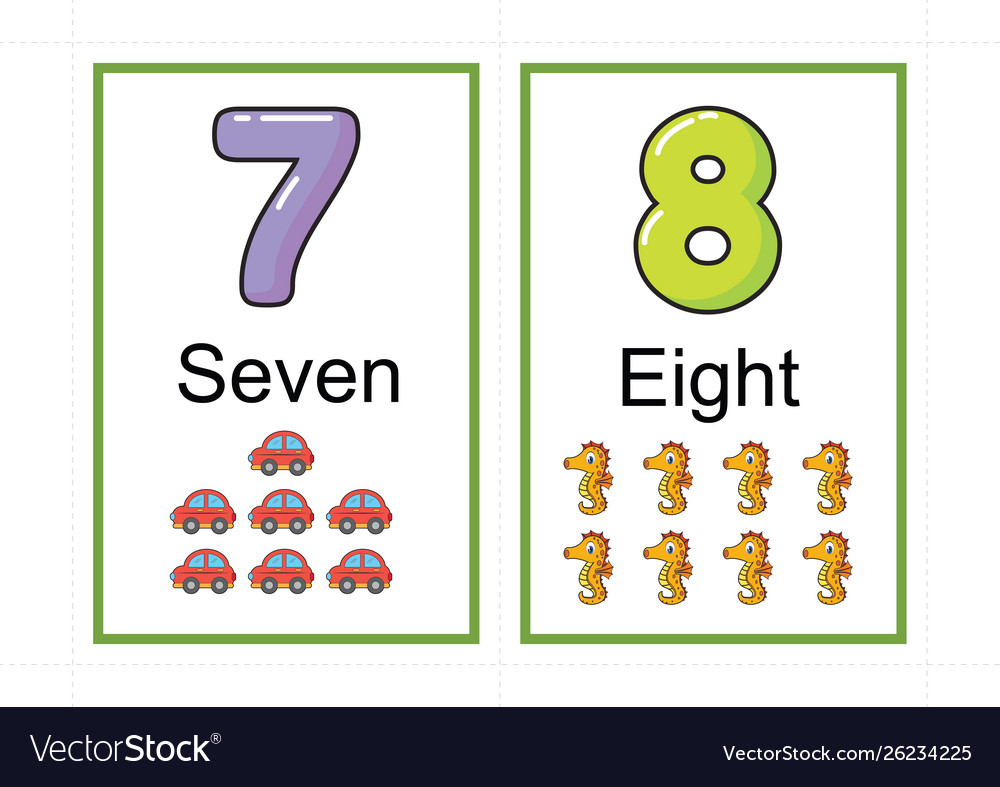 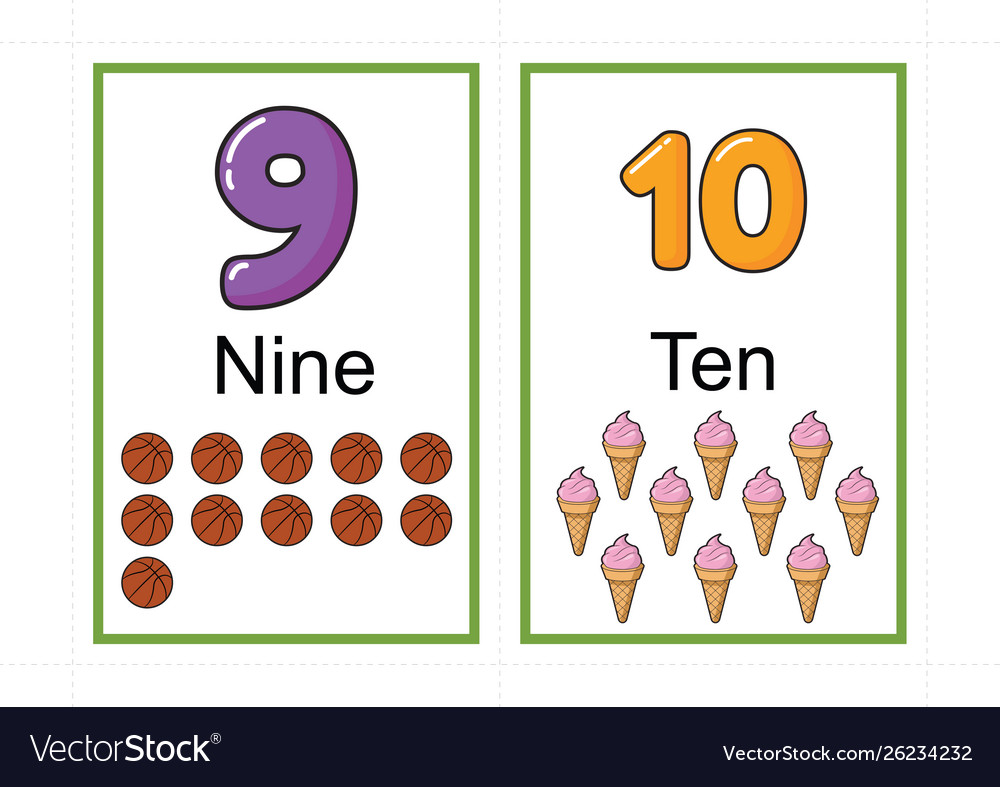 2
4
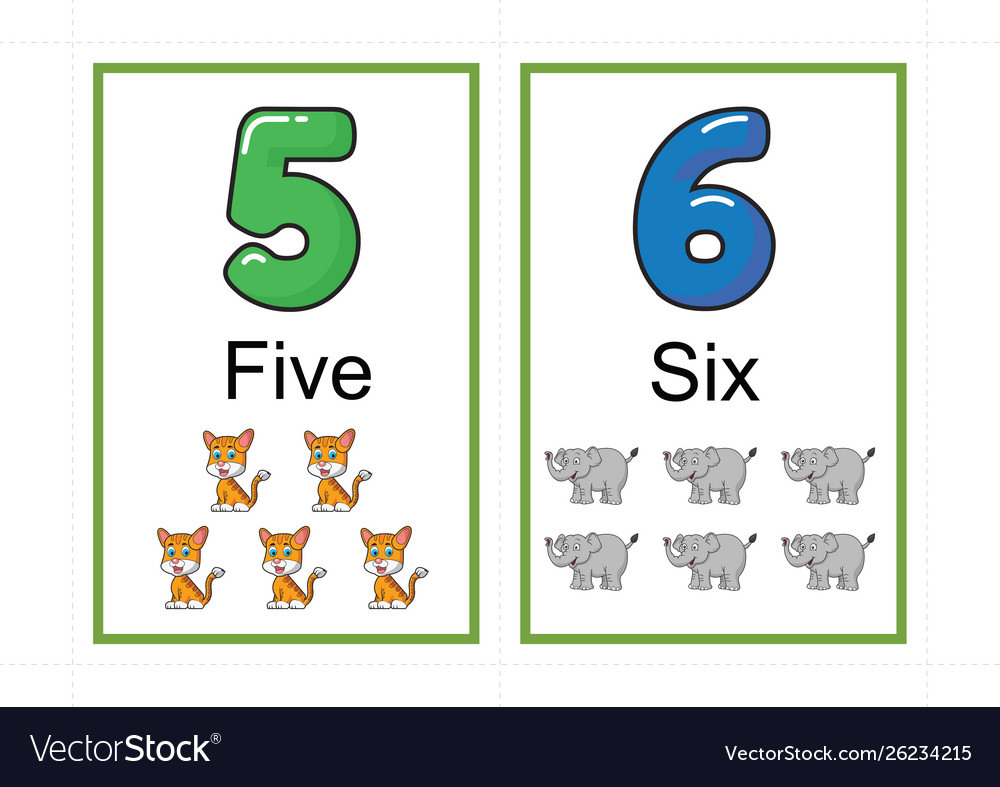 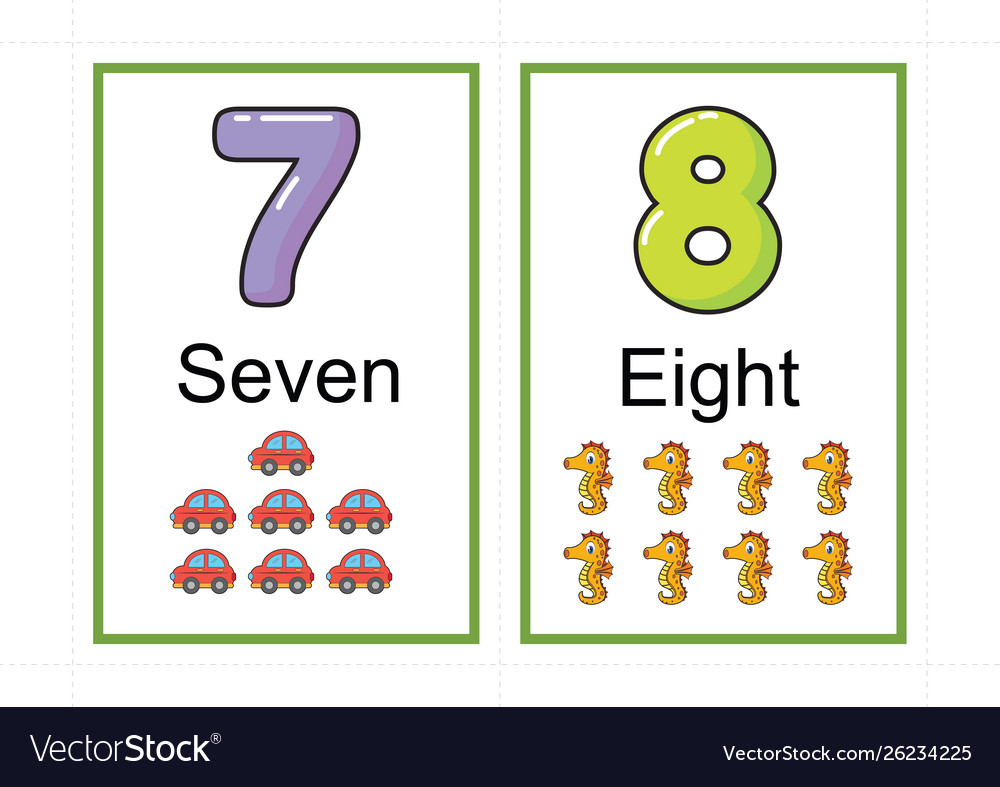 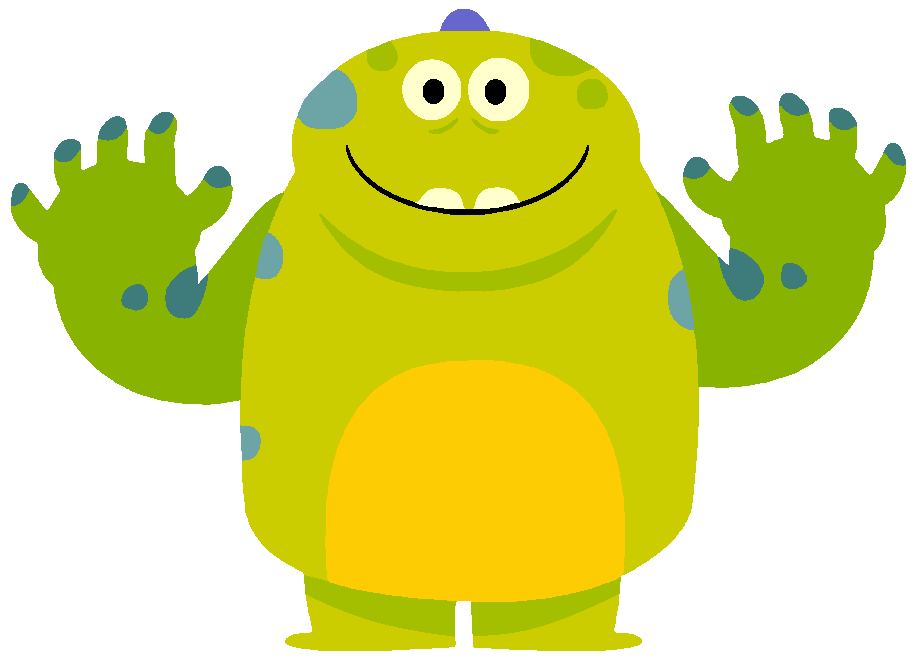 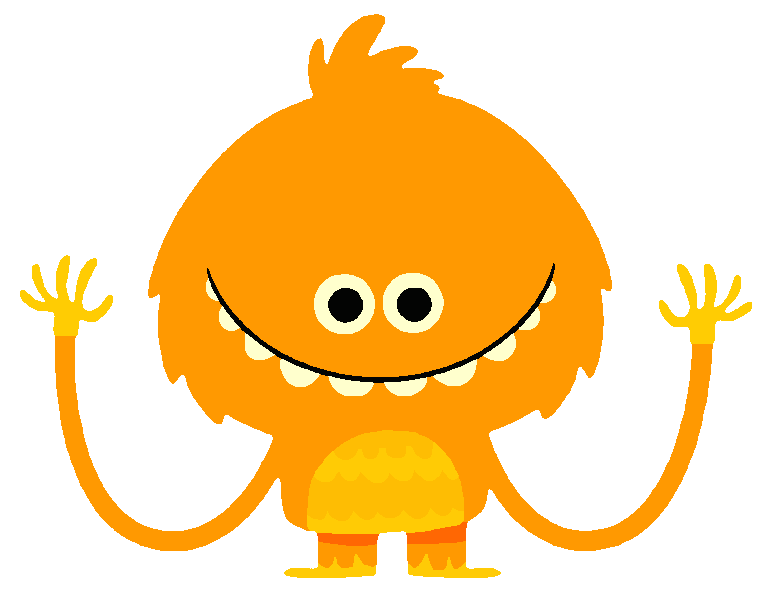 Missing Numbers!!!
Round 4
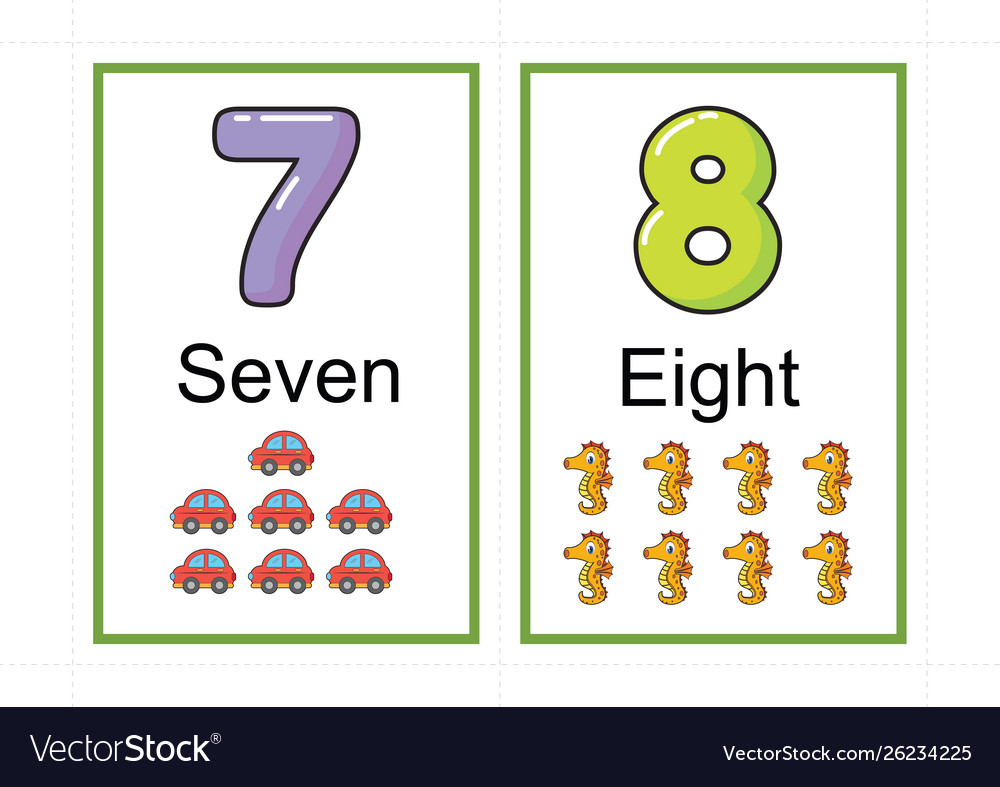 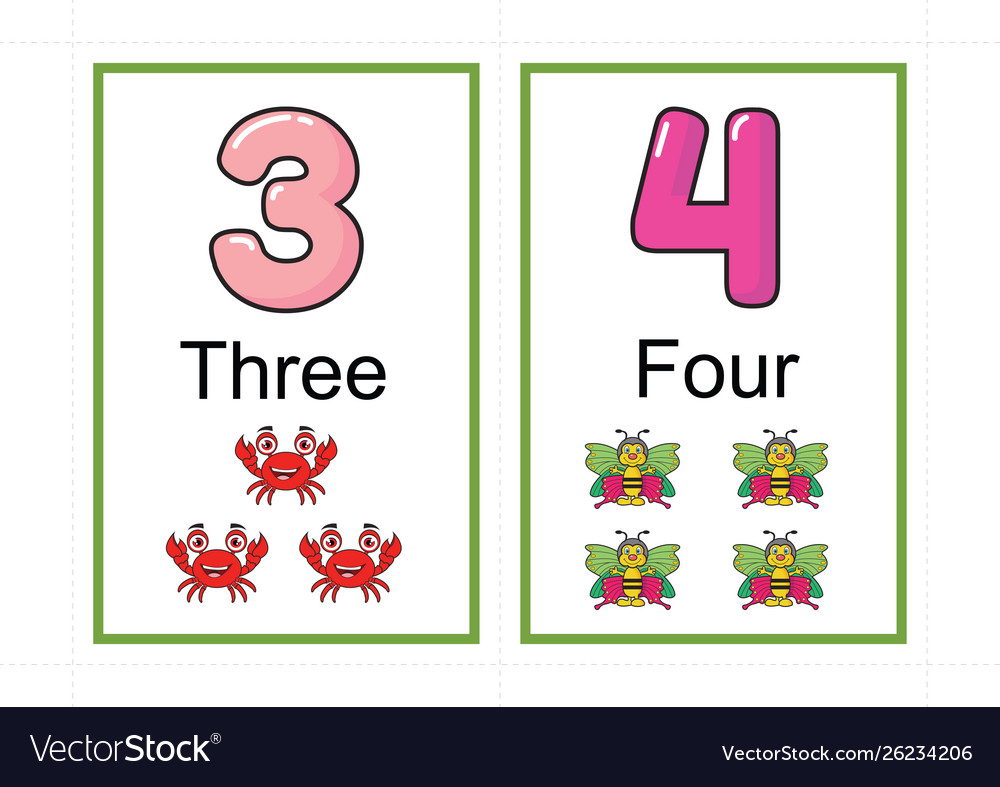 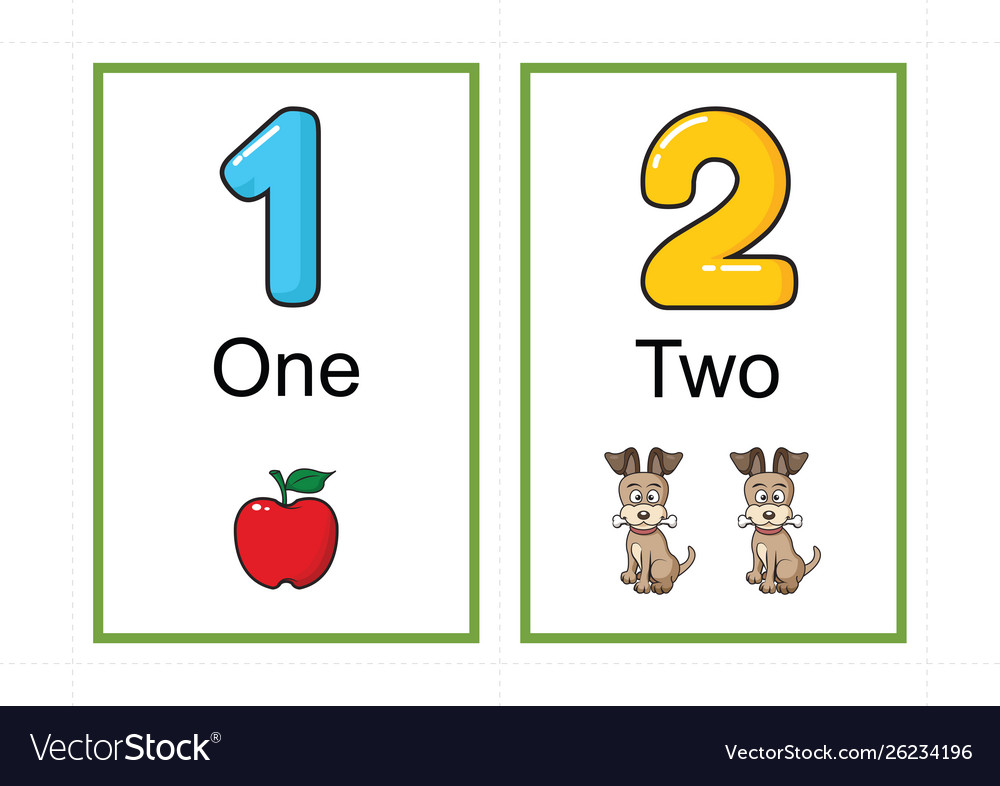 2
4
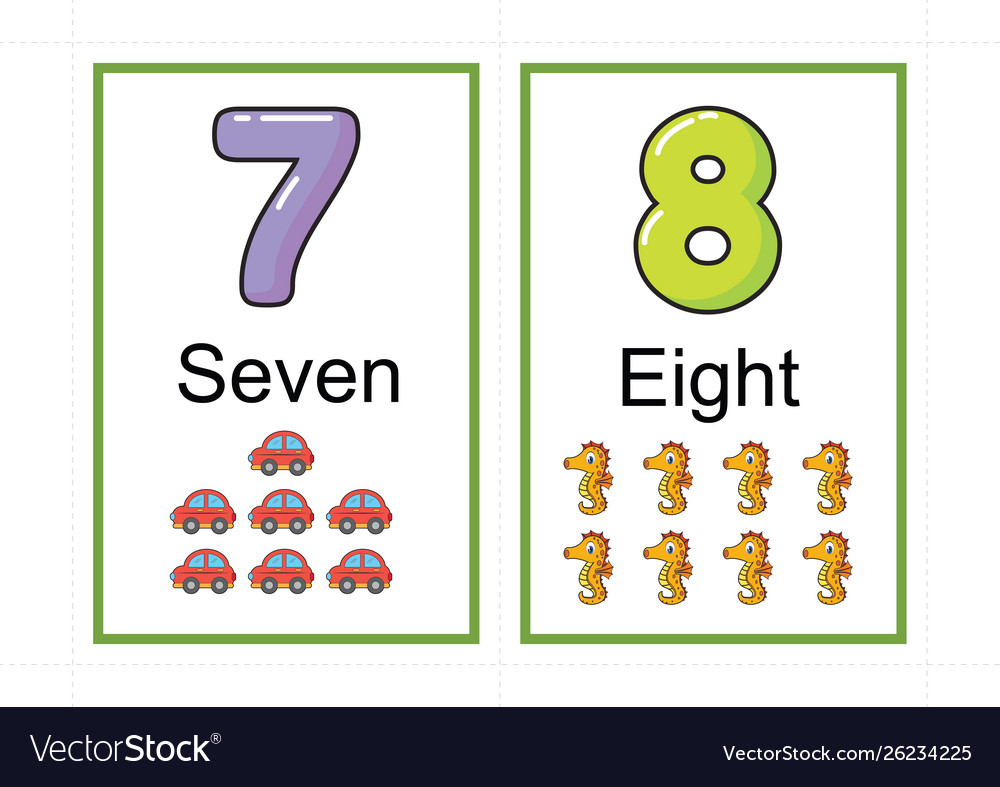 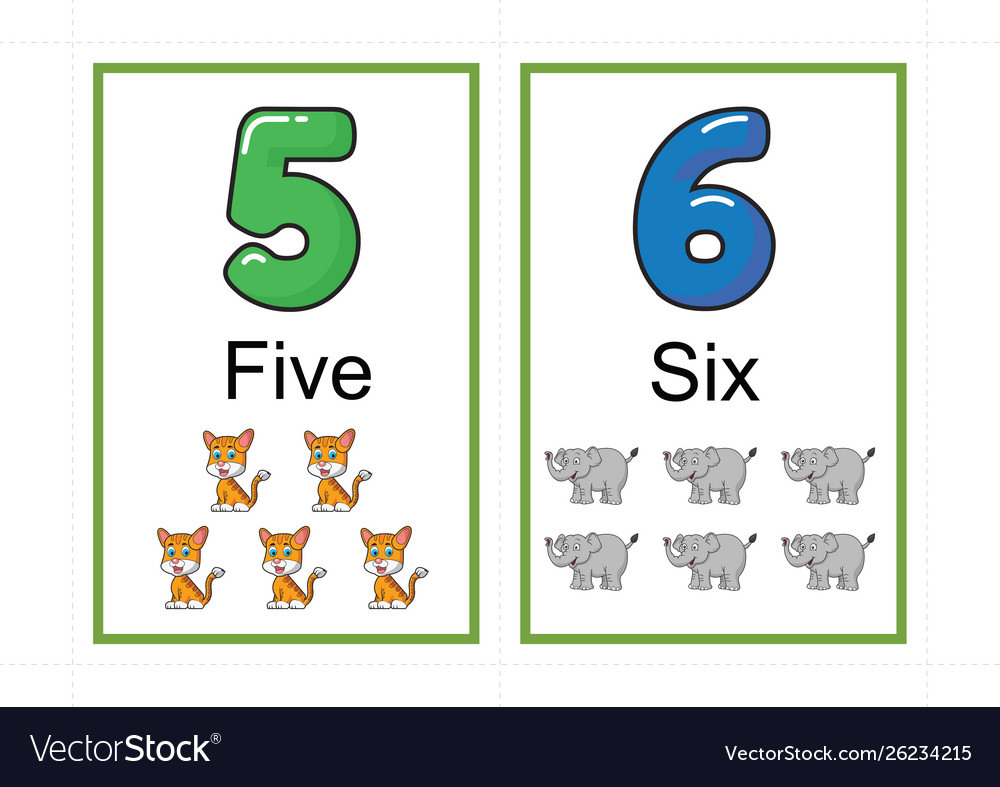 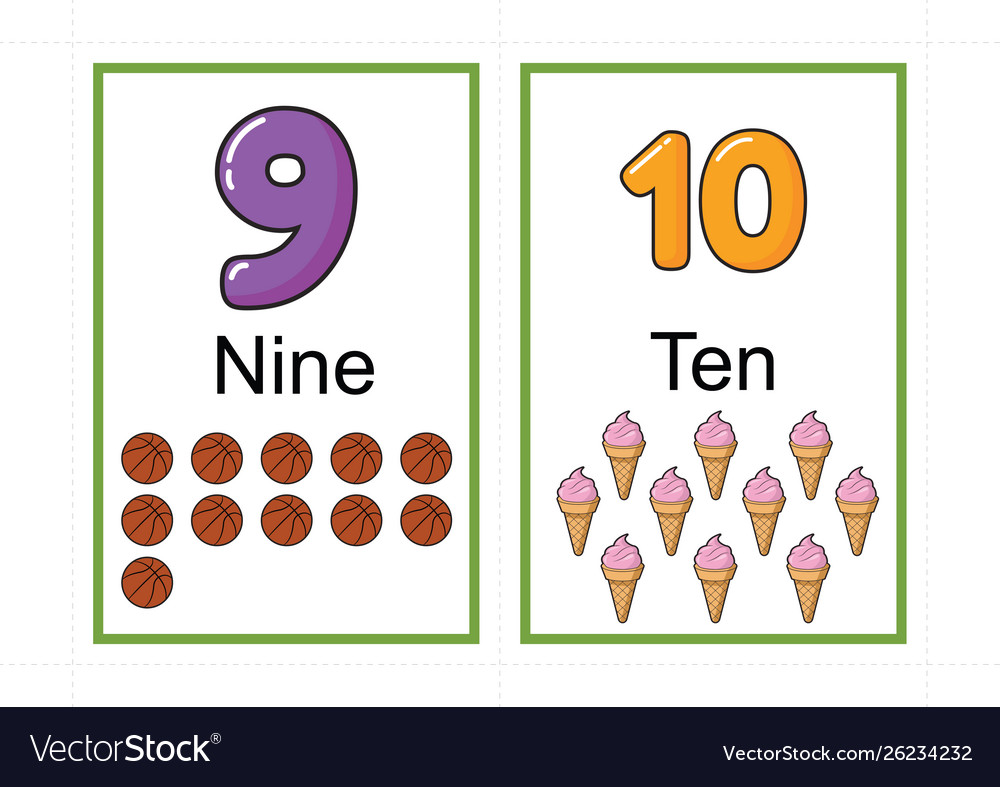 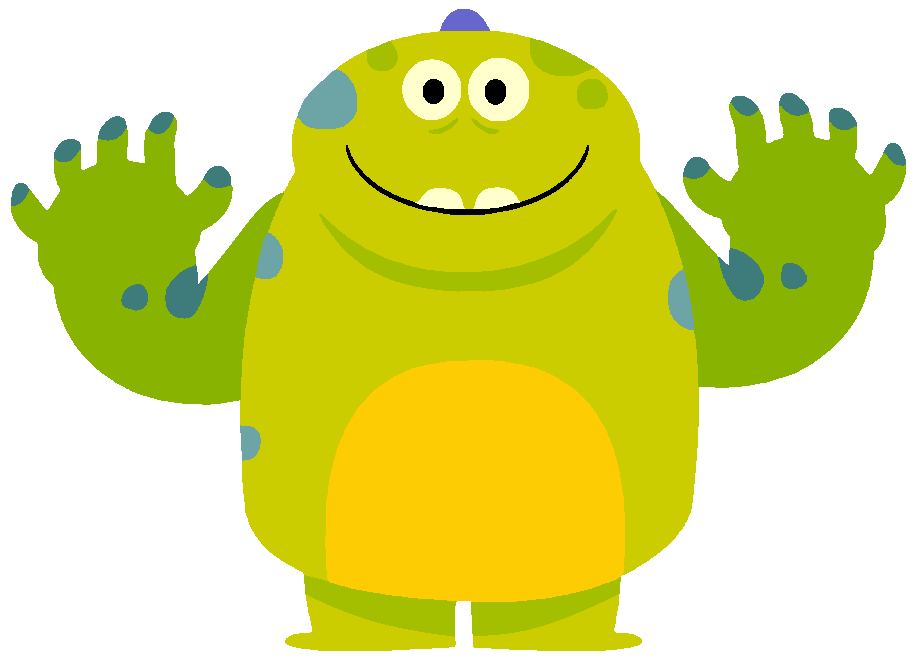 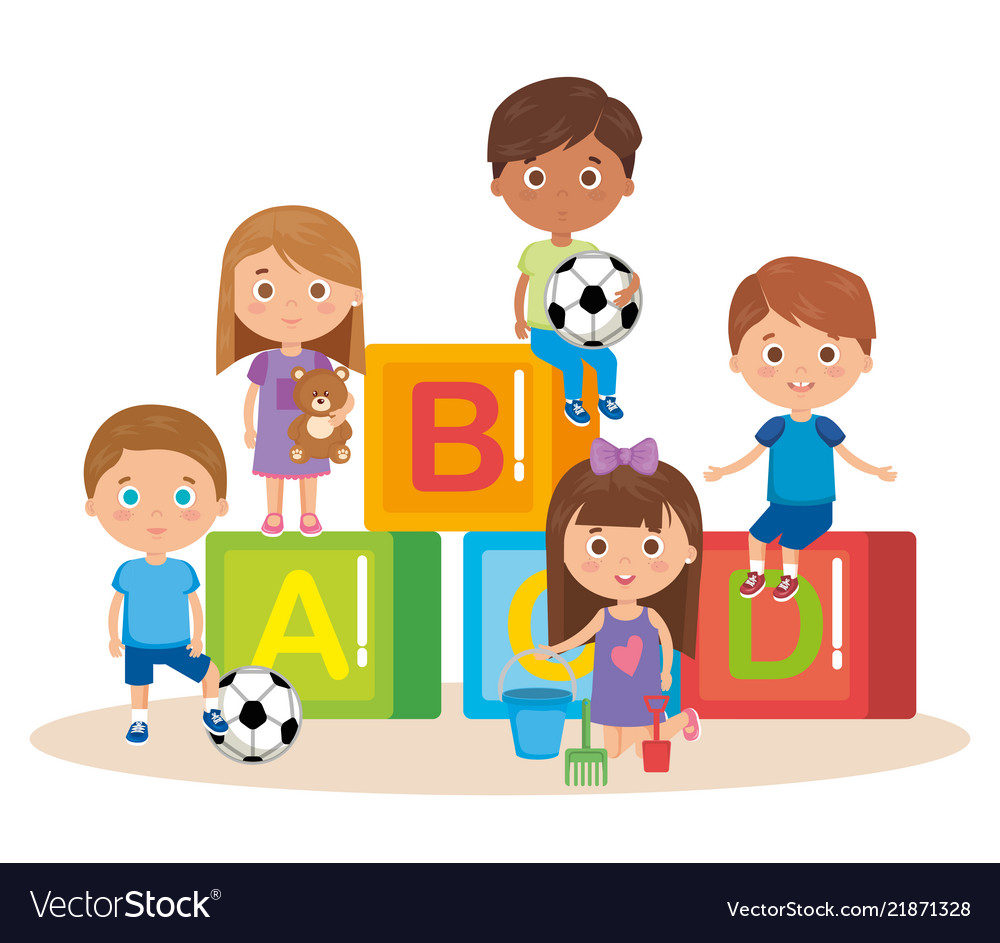 The Alphabet
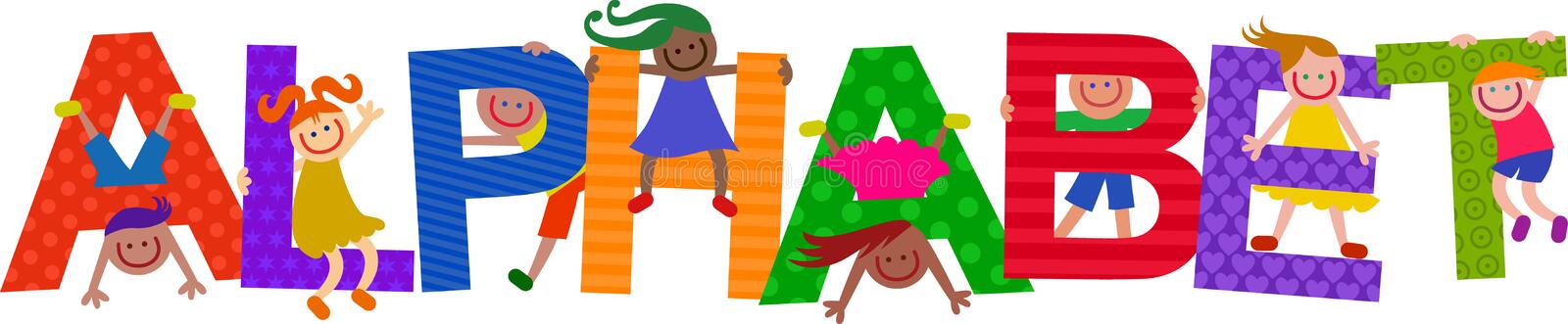 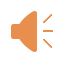 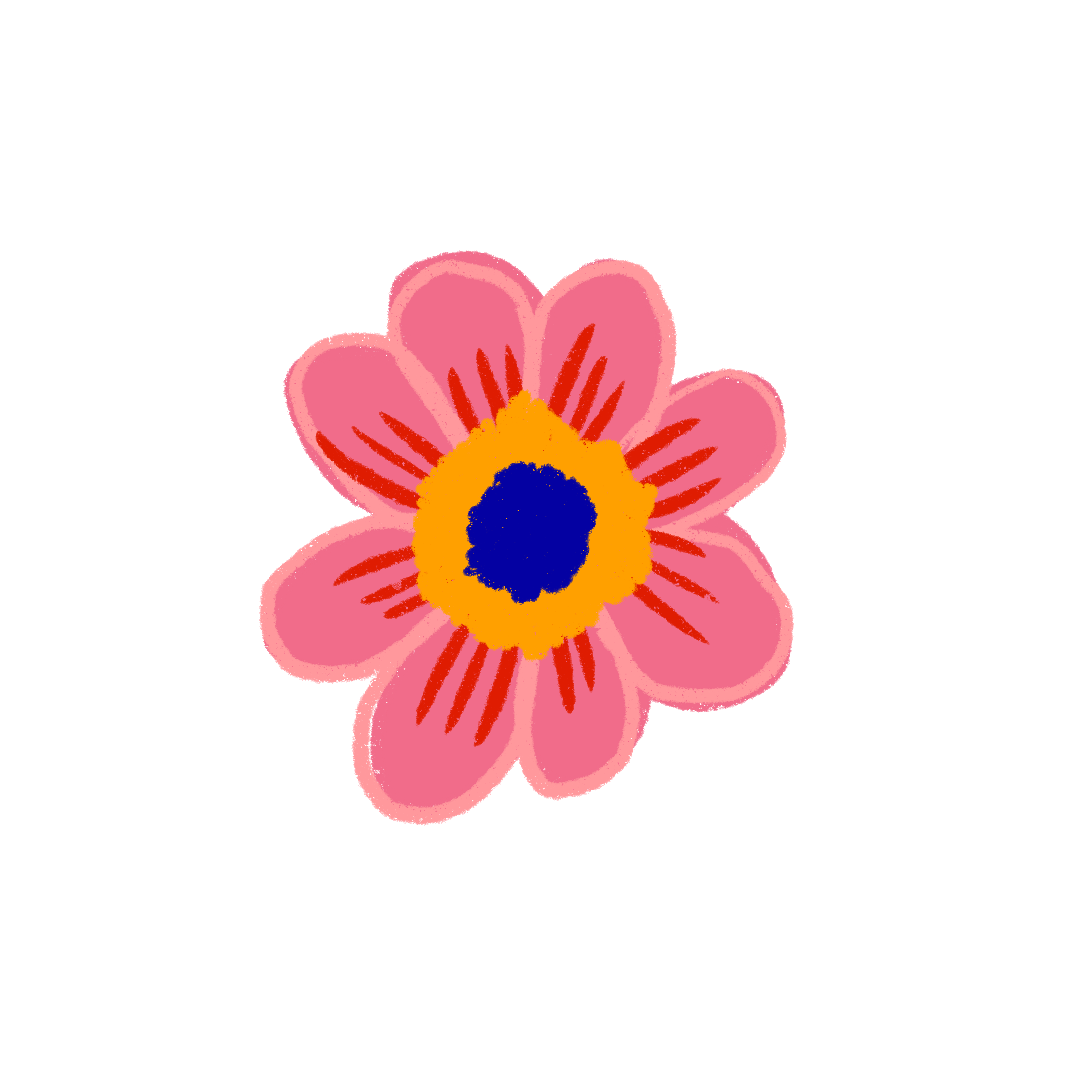 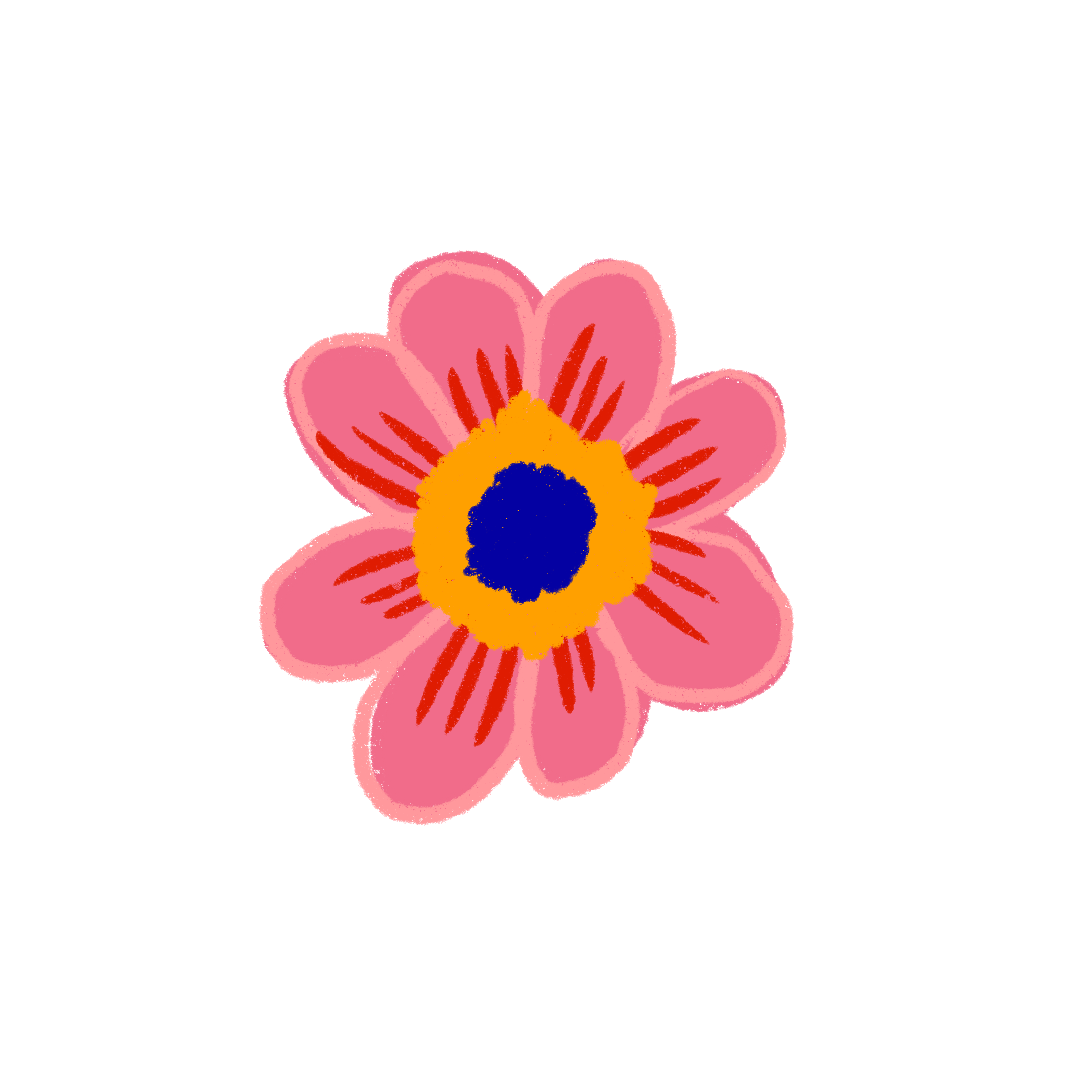 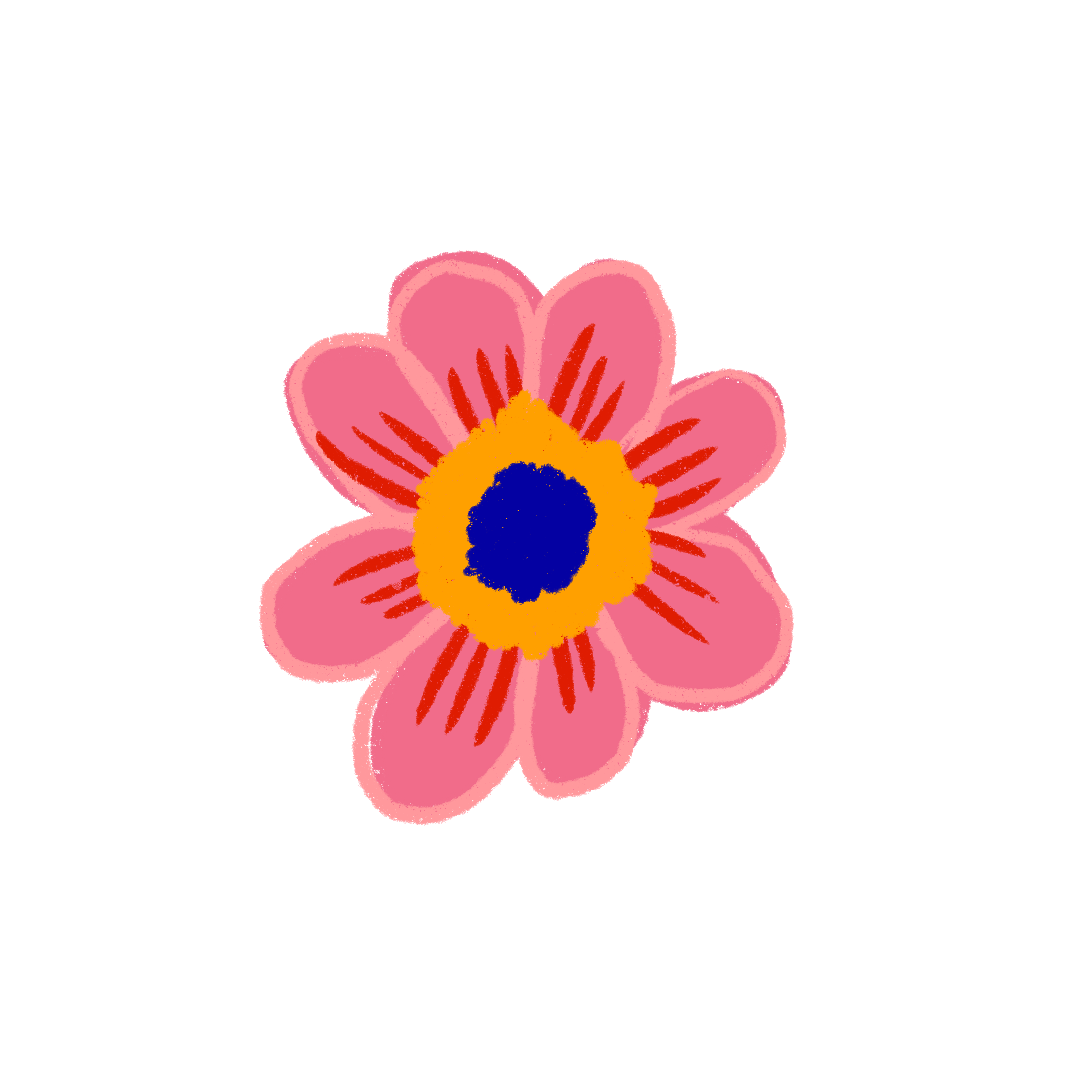 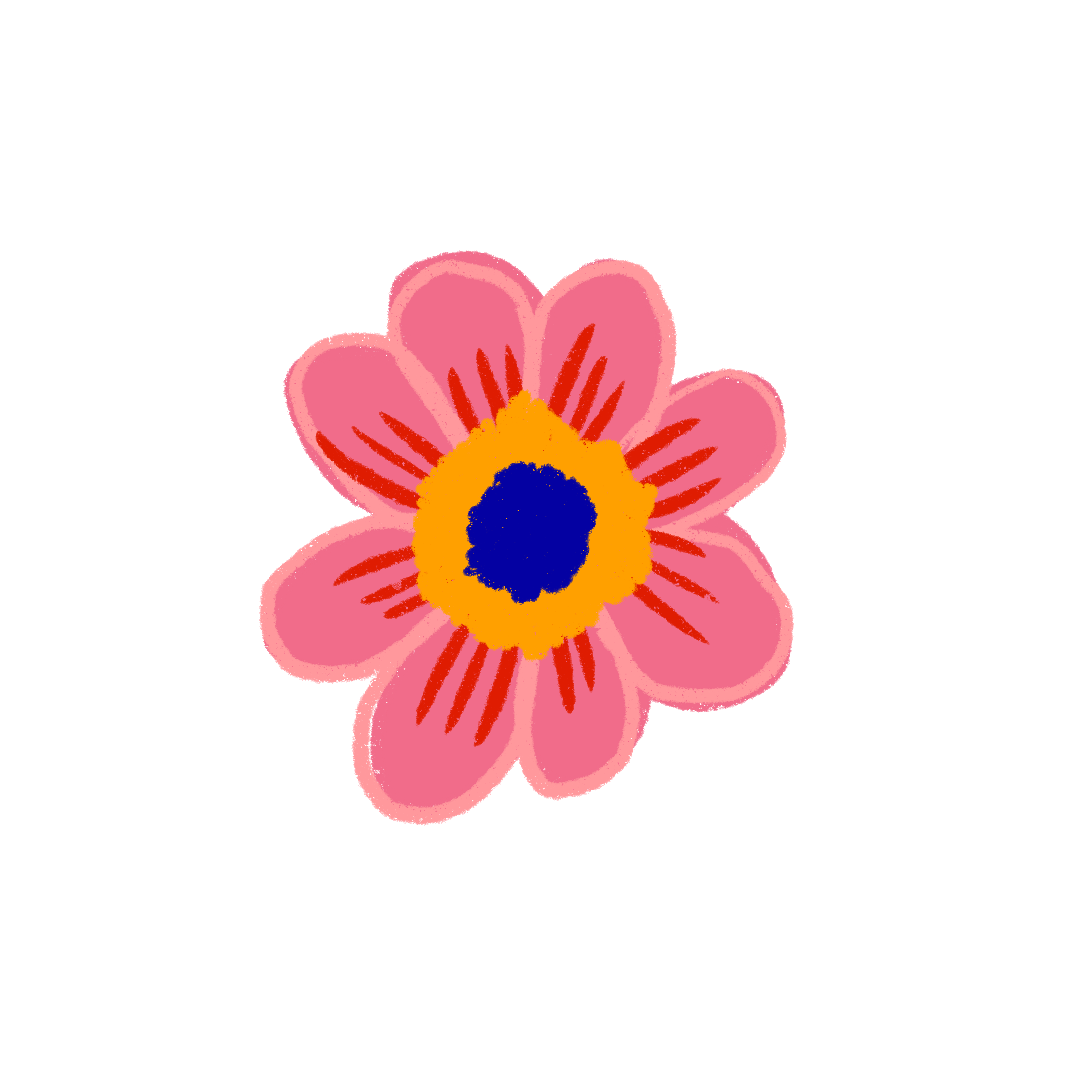 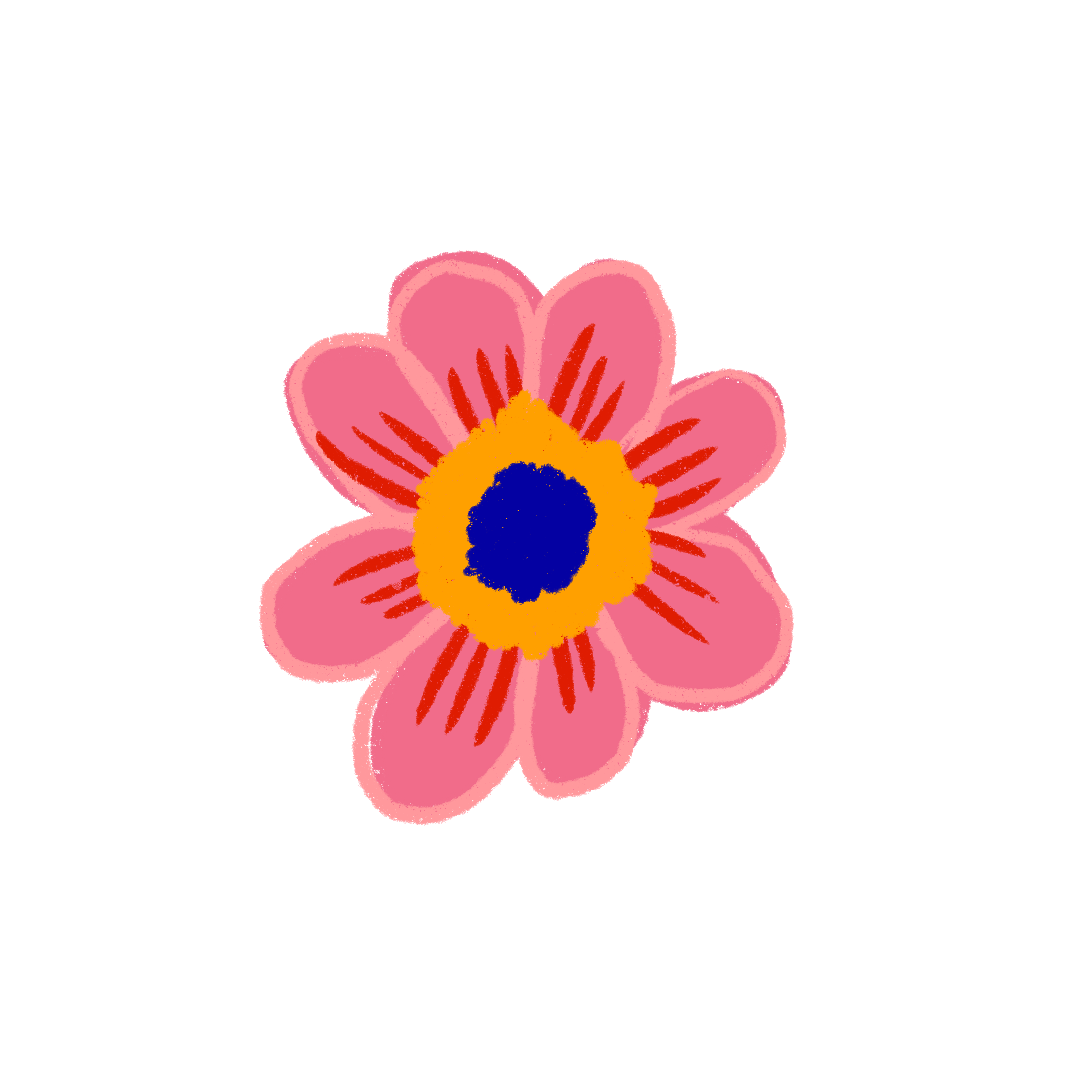 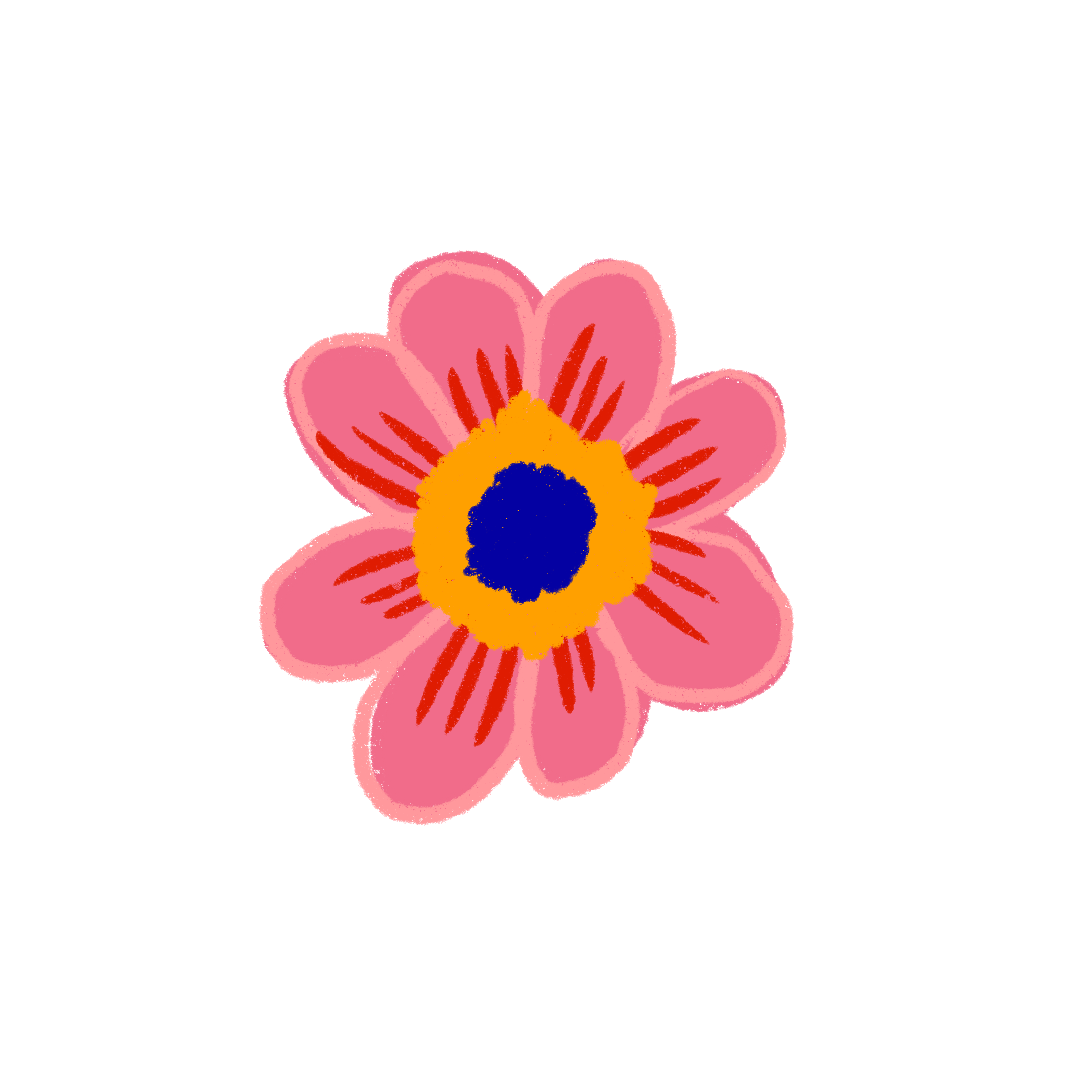 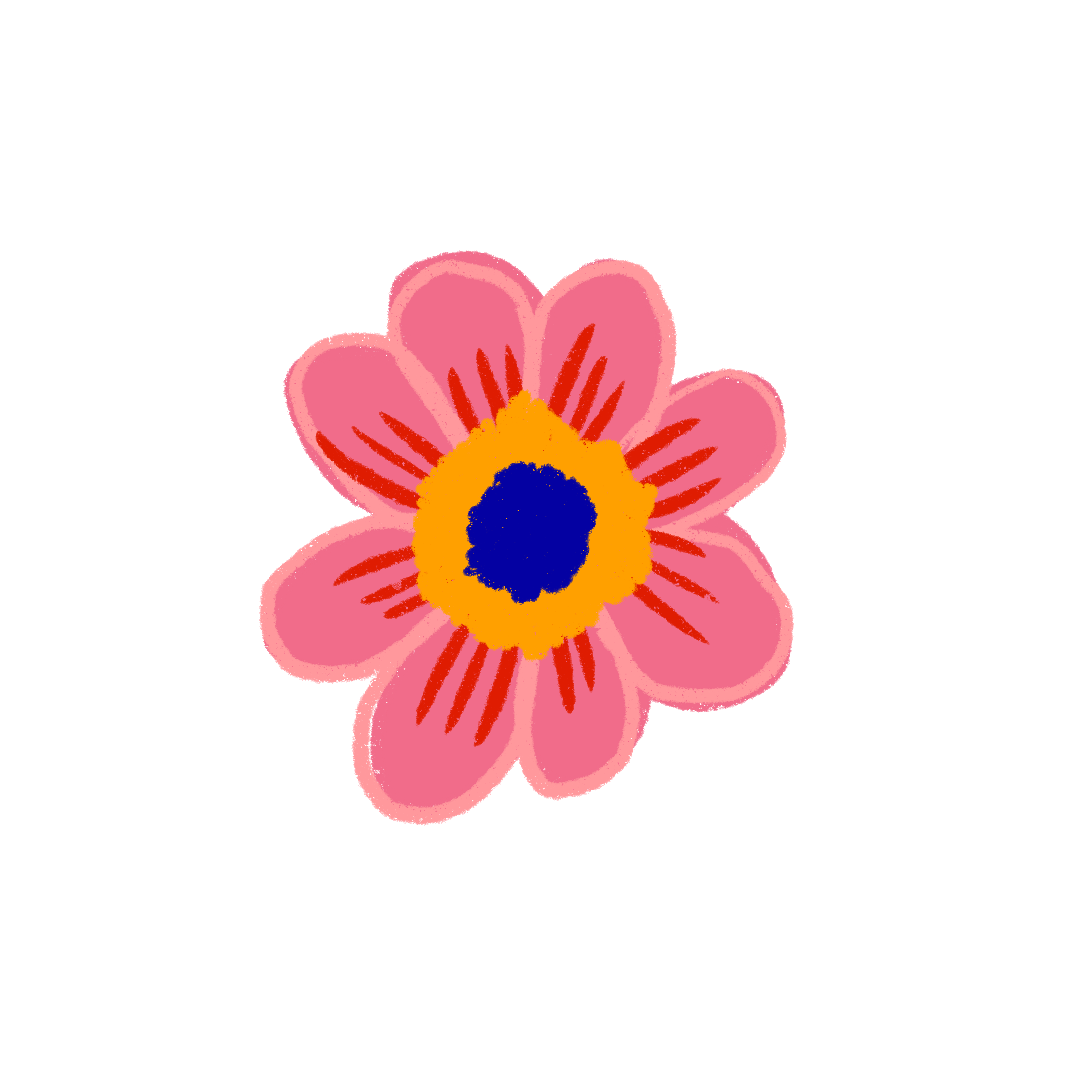 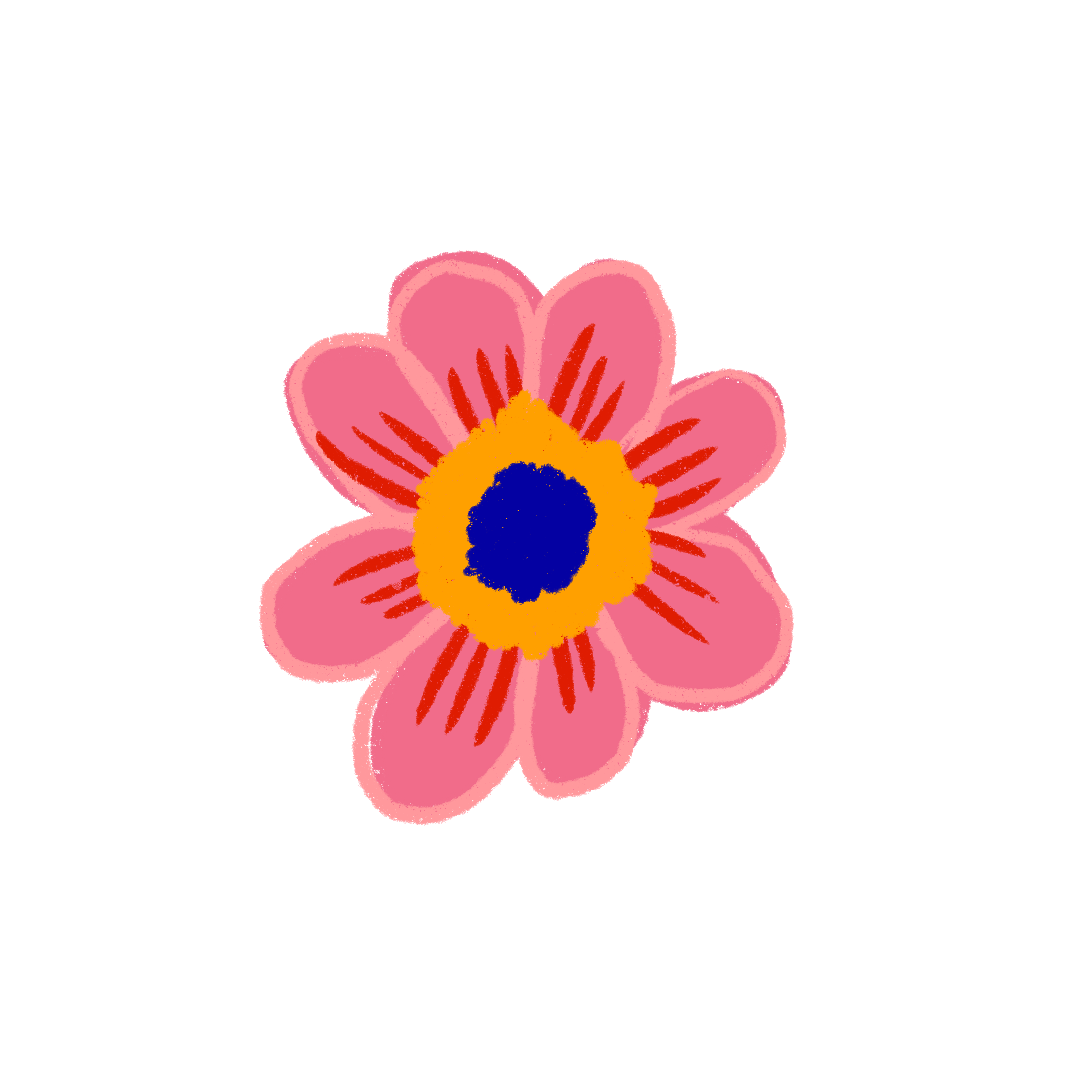 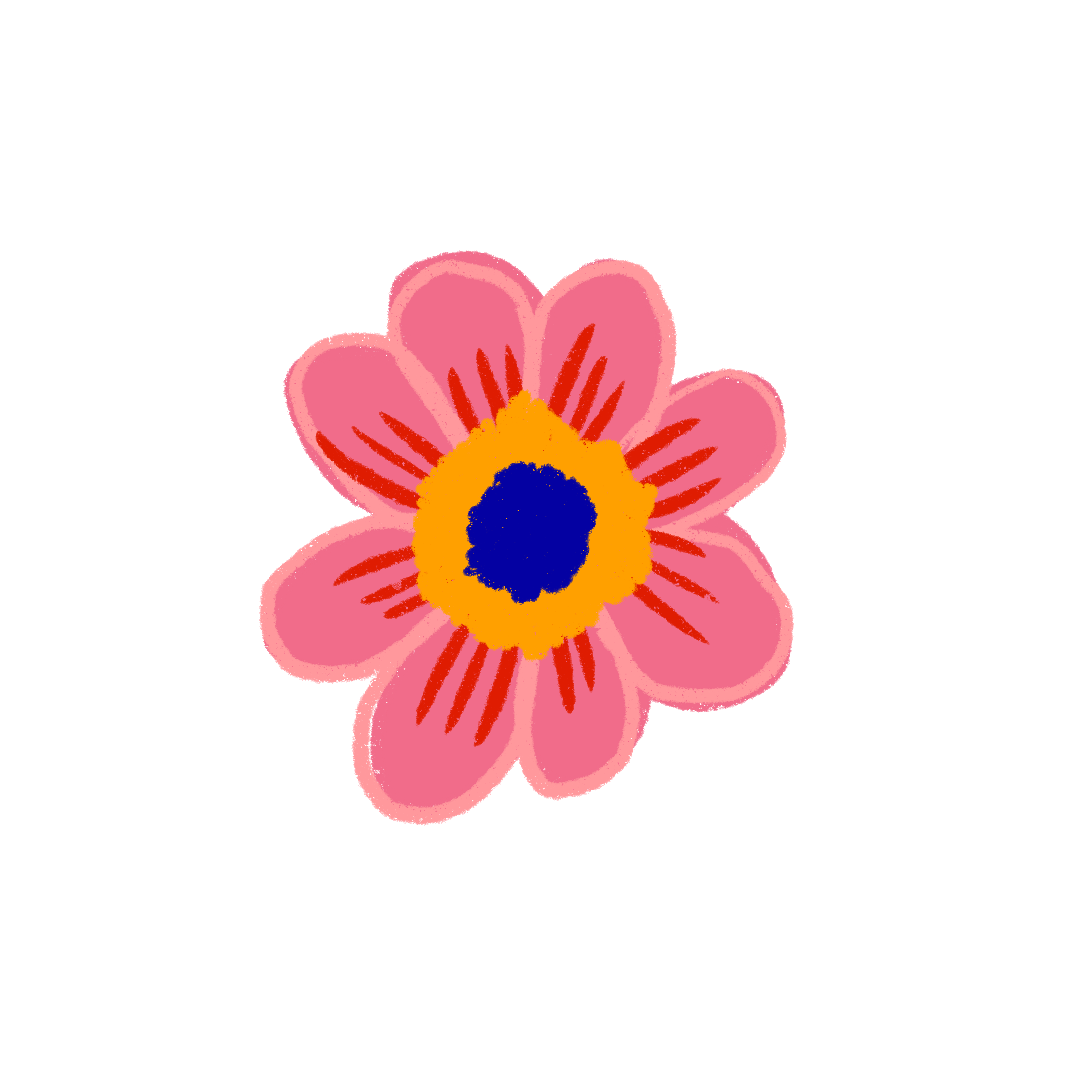 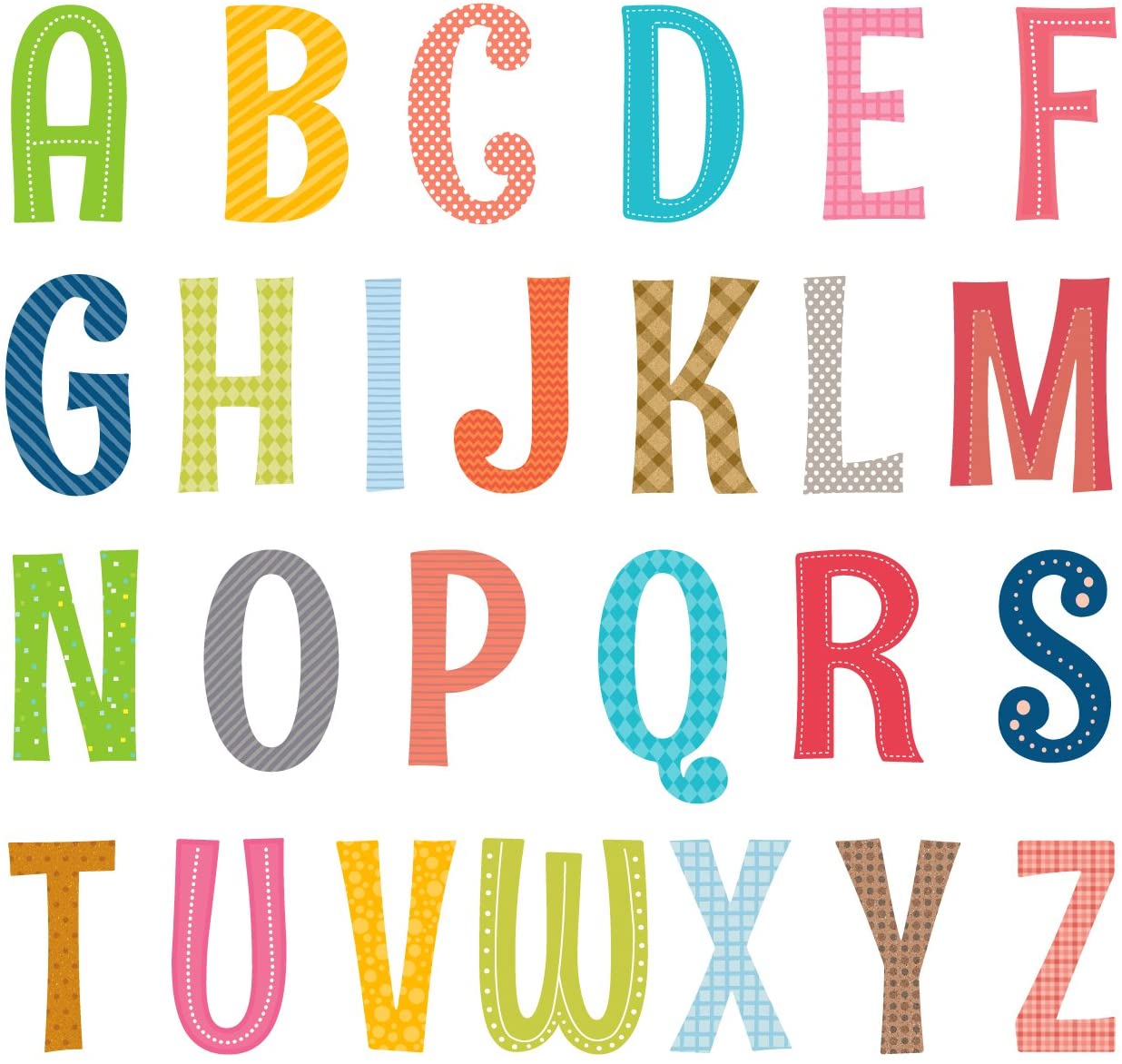 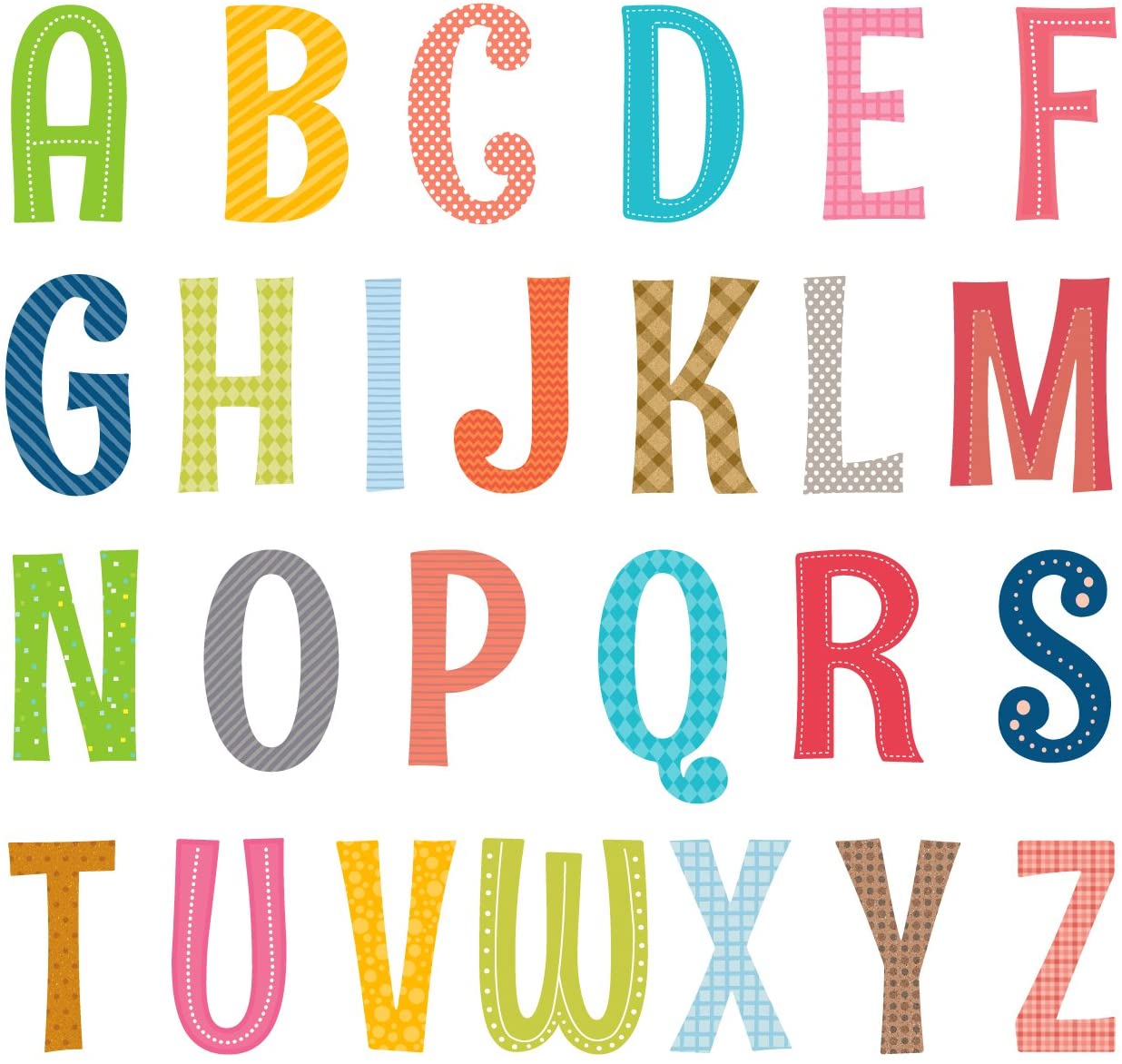 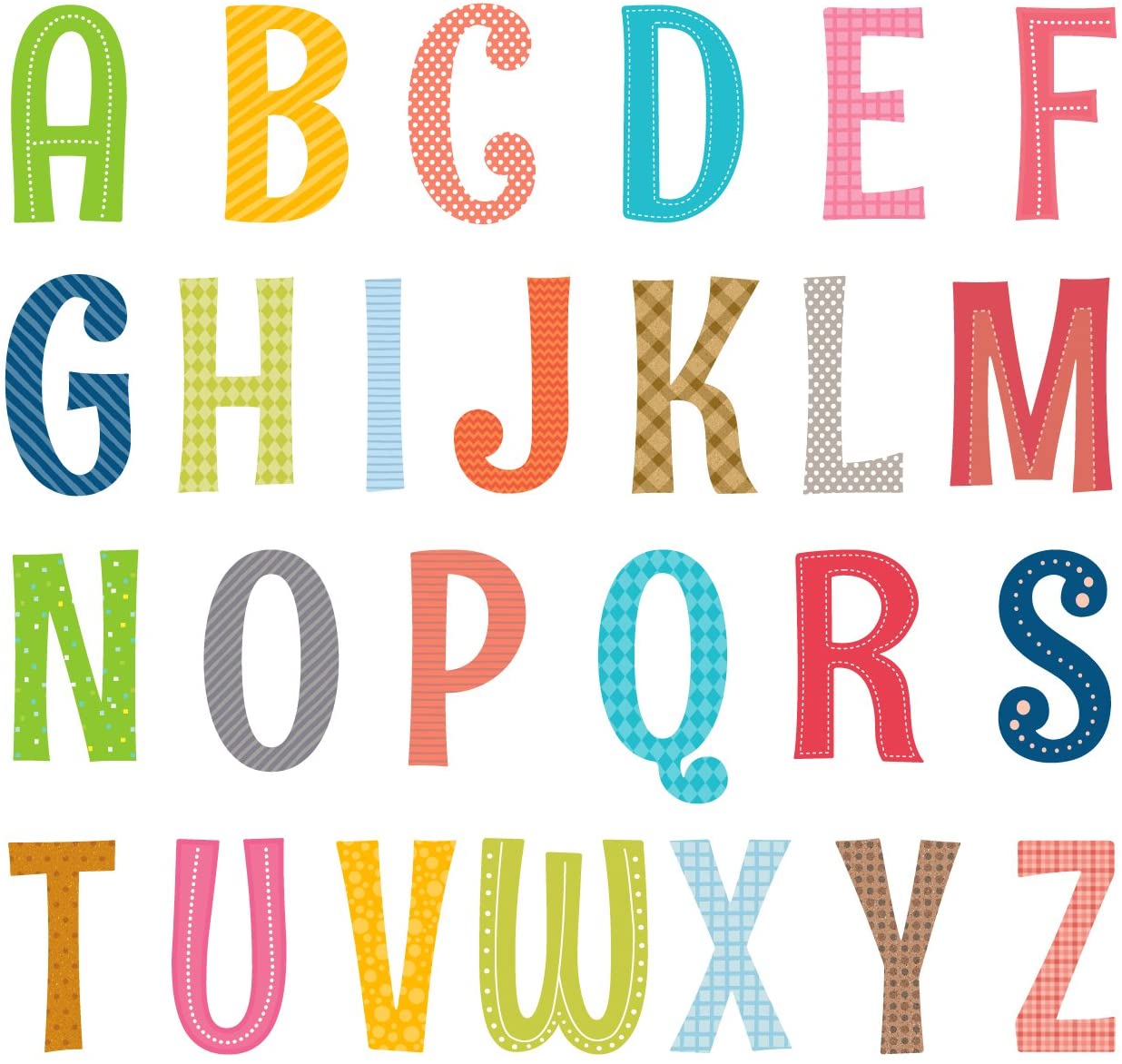 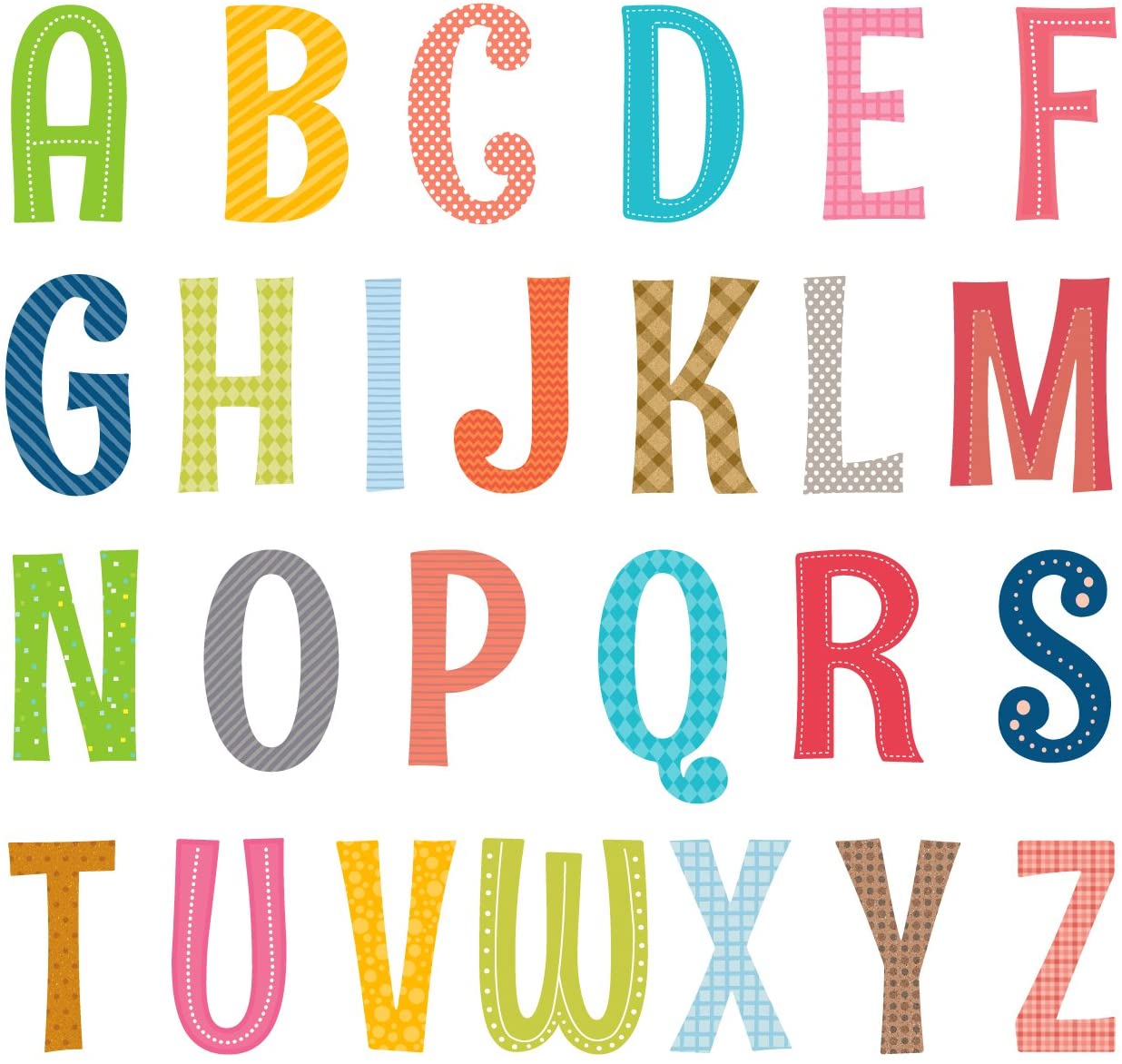 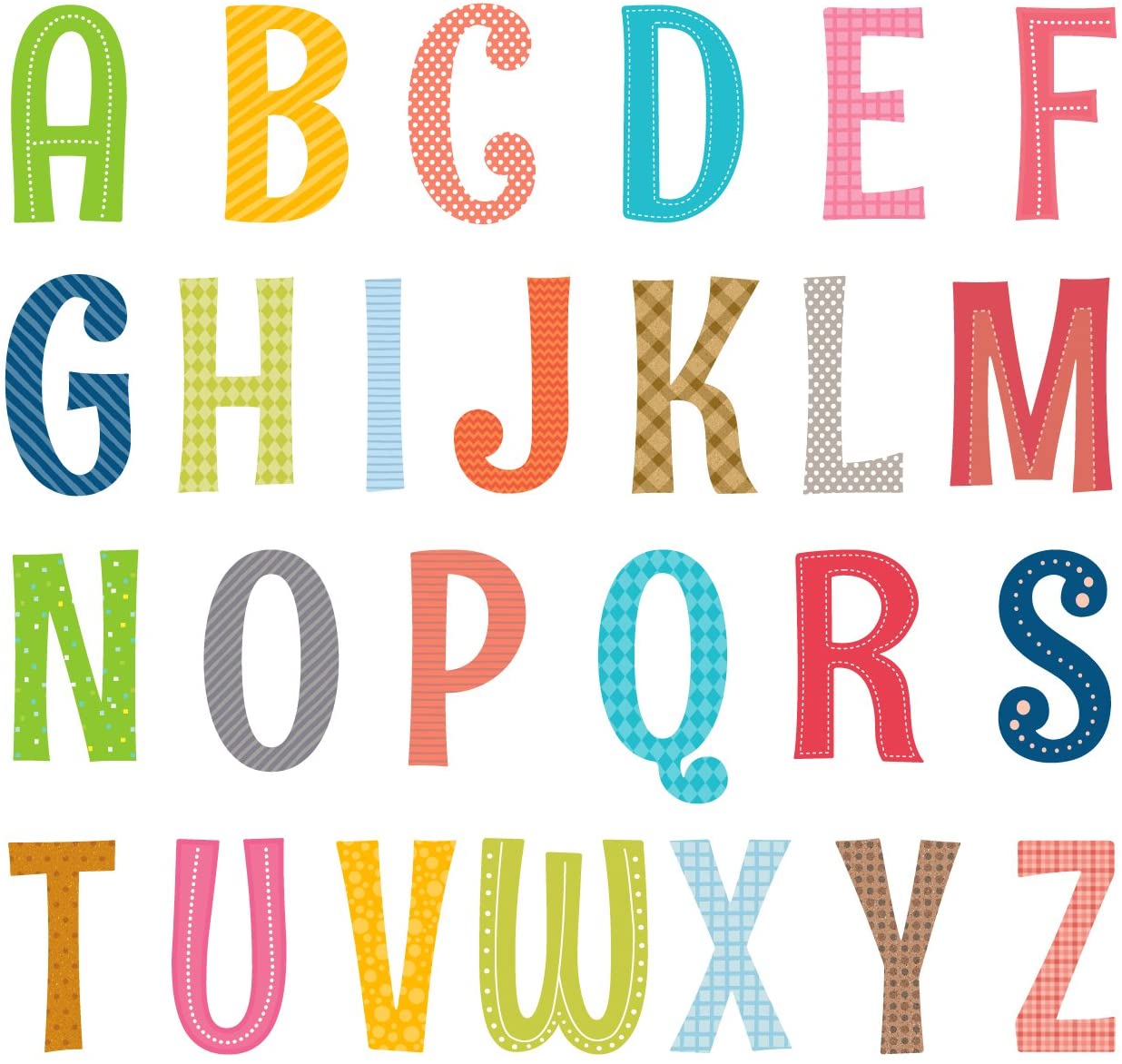 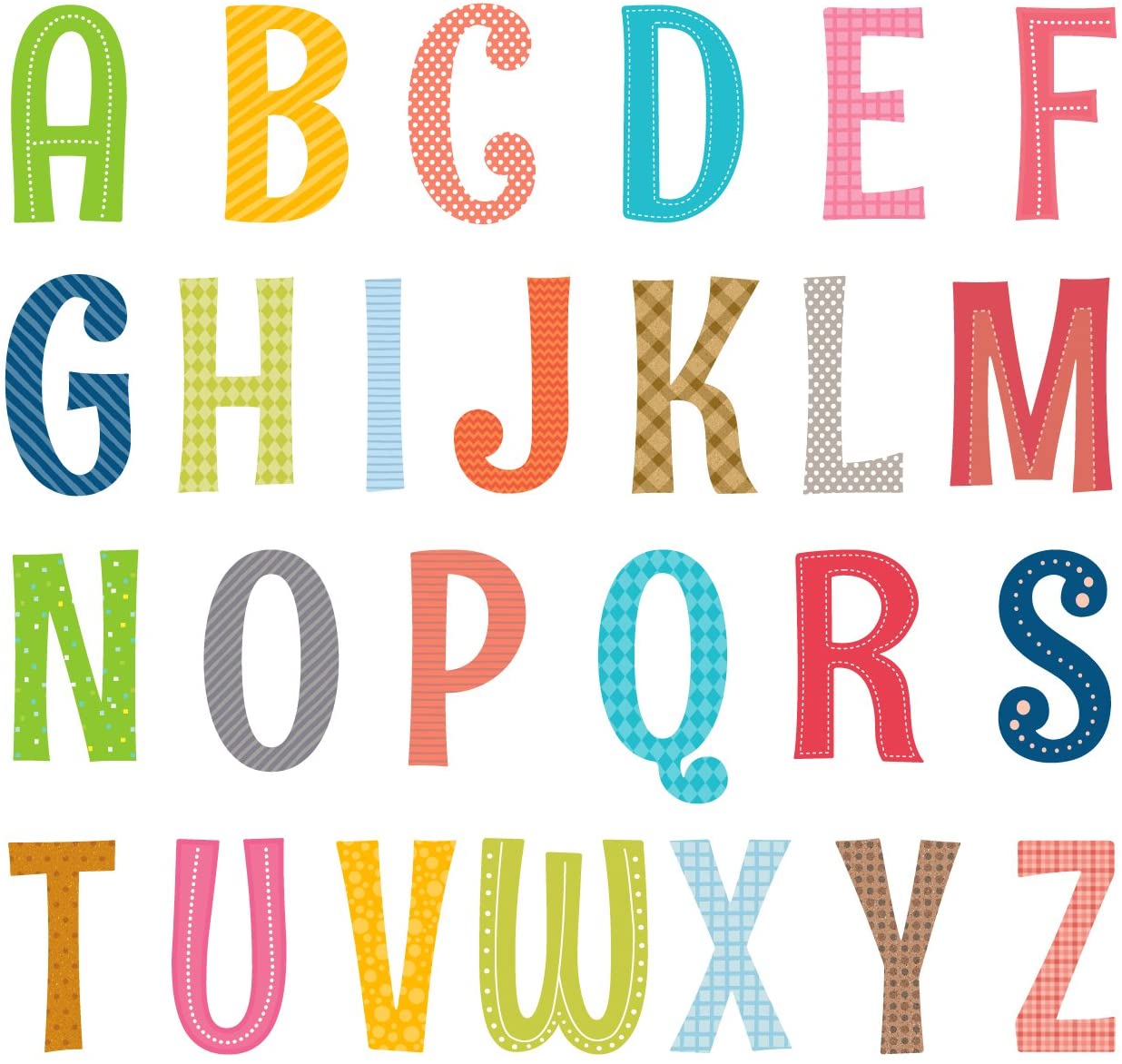 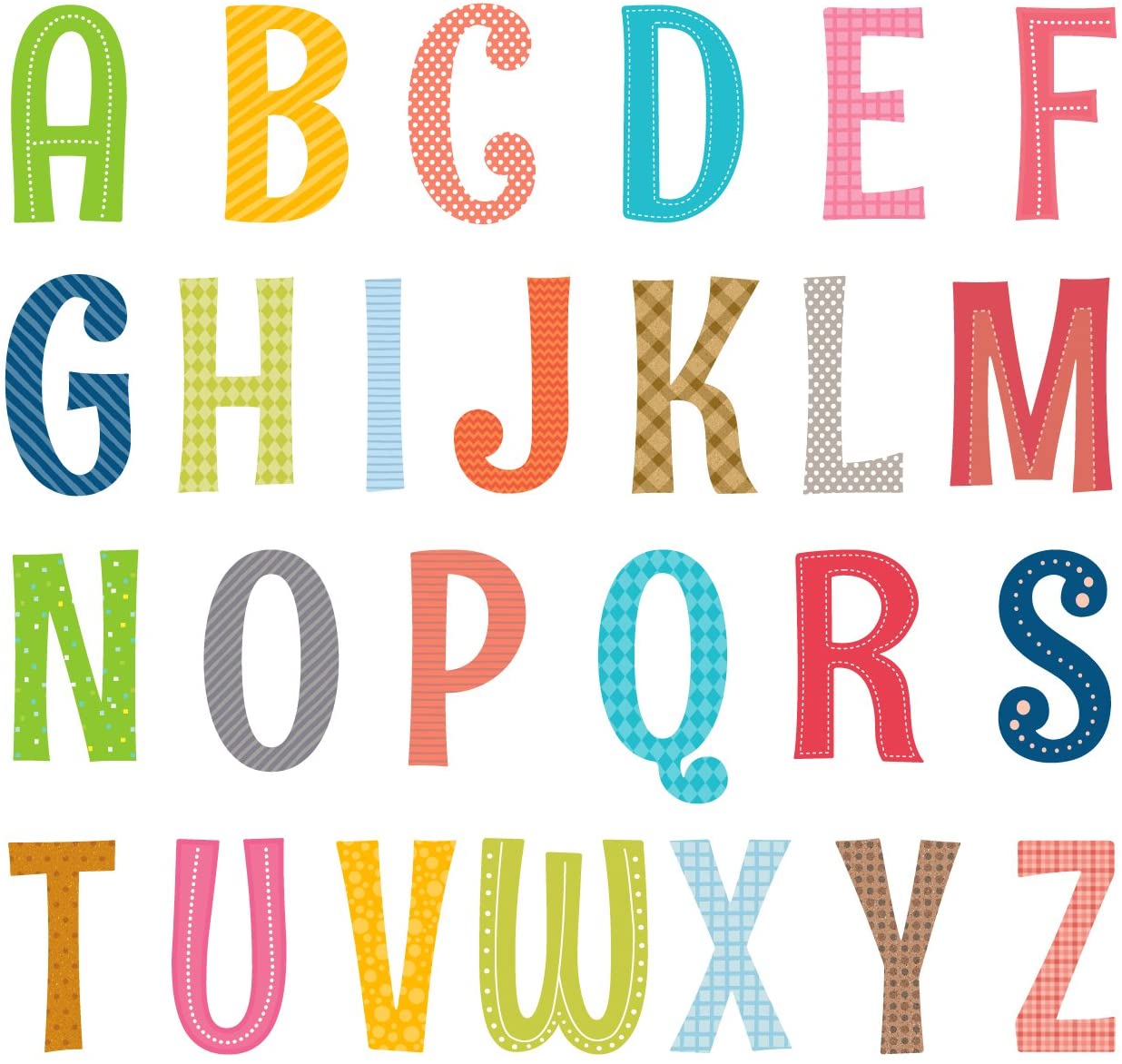 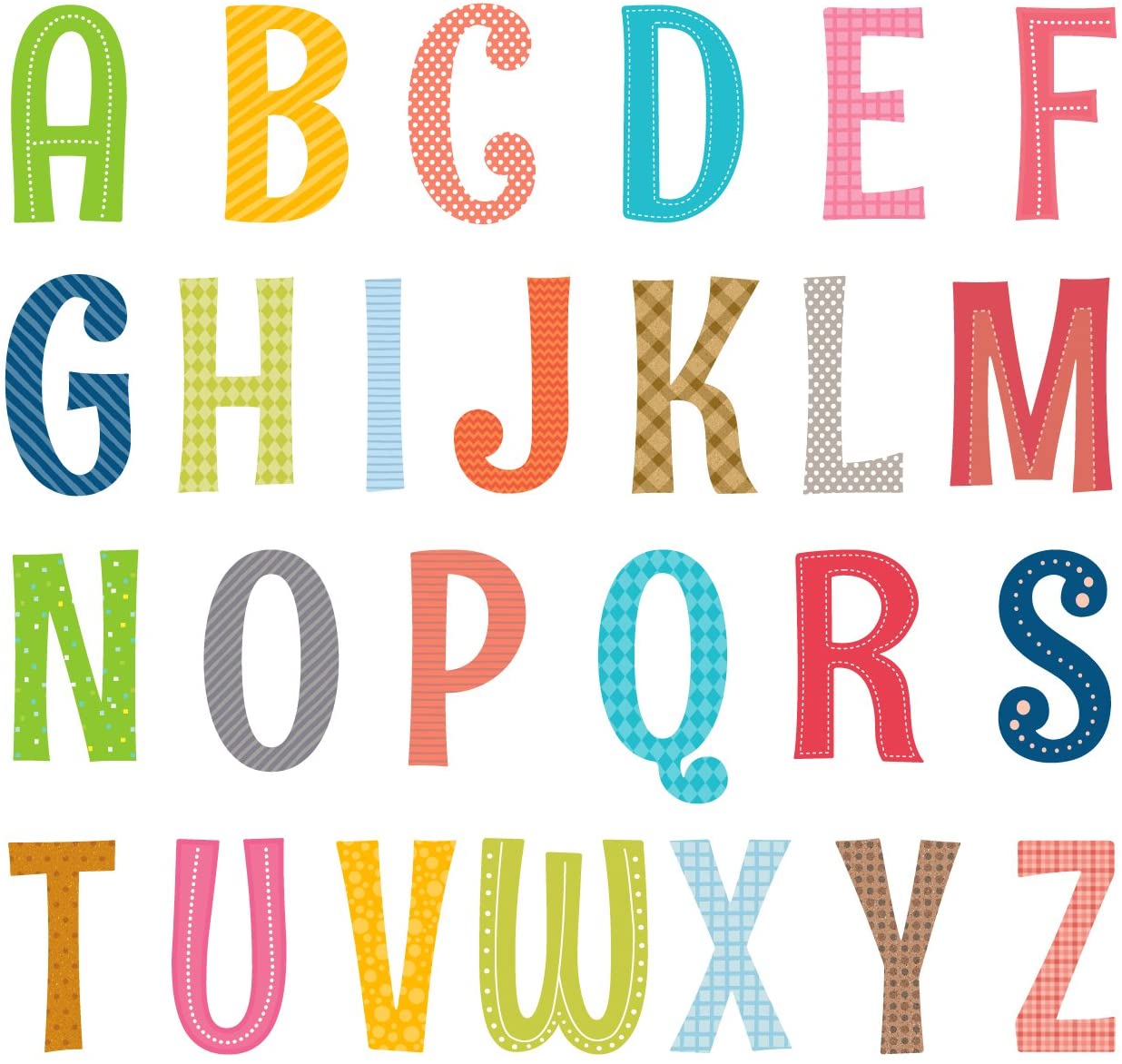 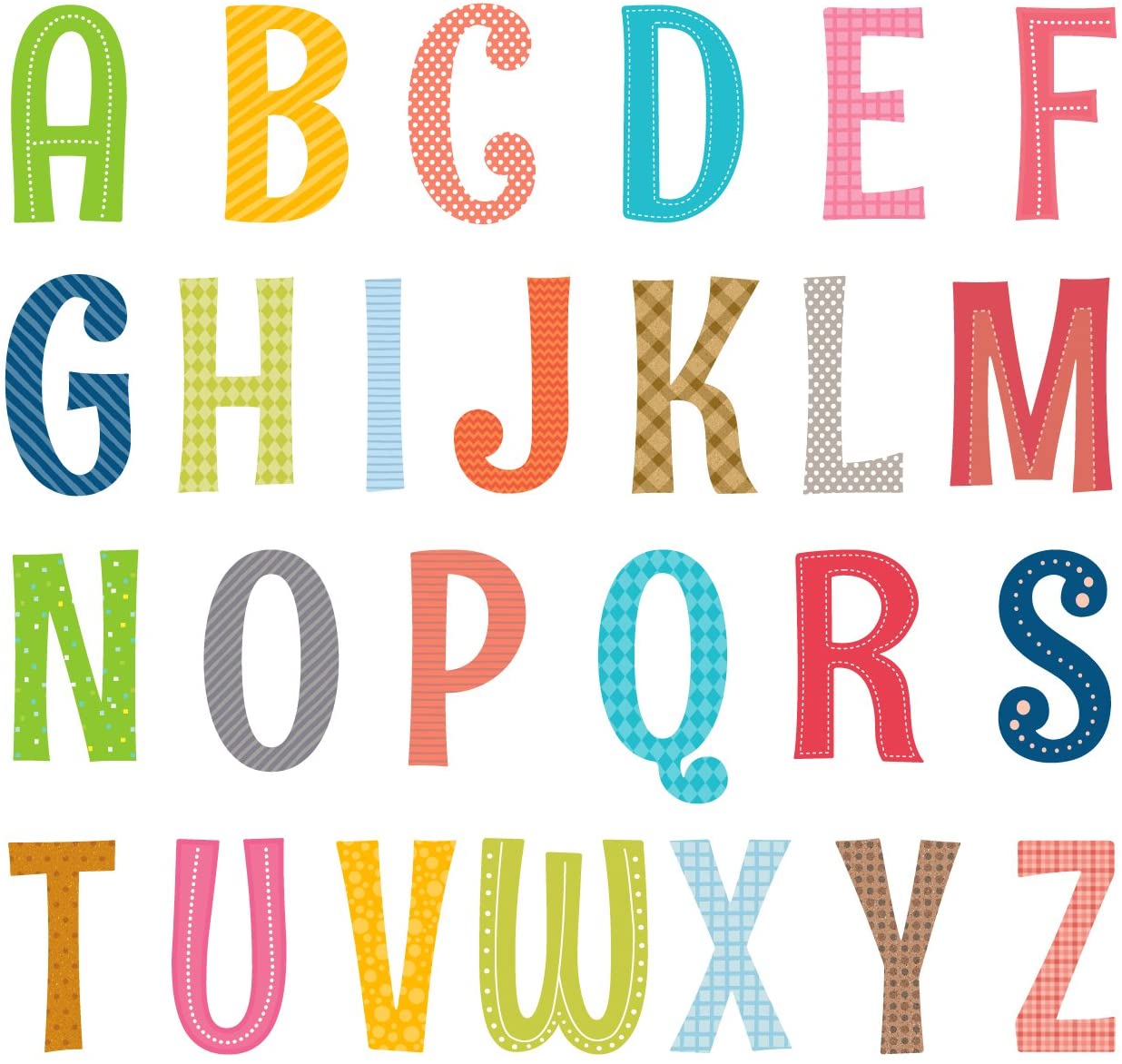 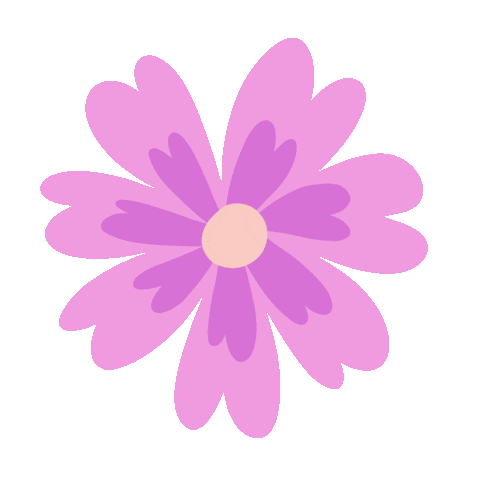 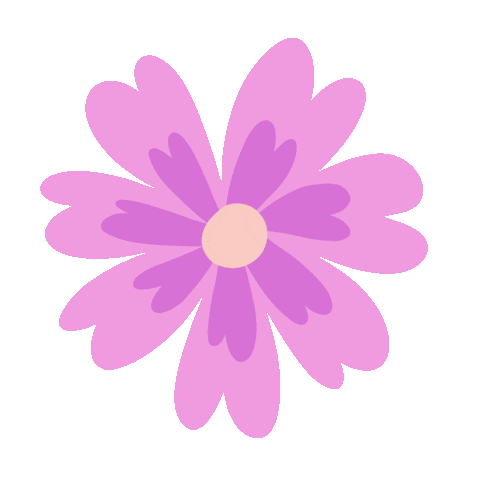 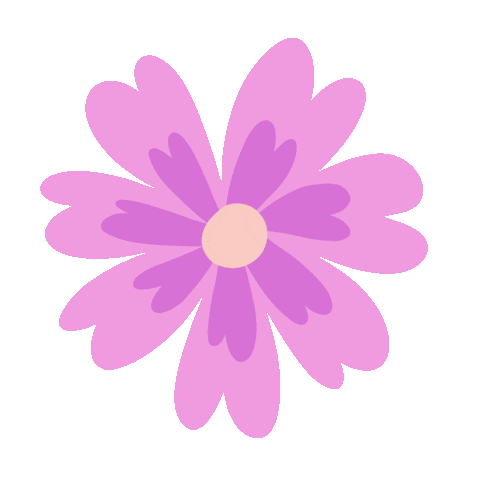 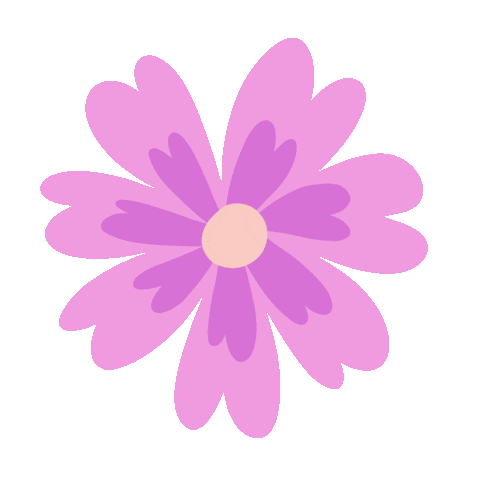 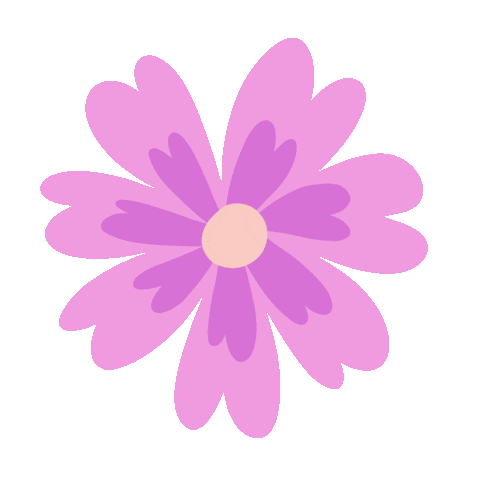 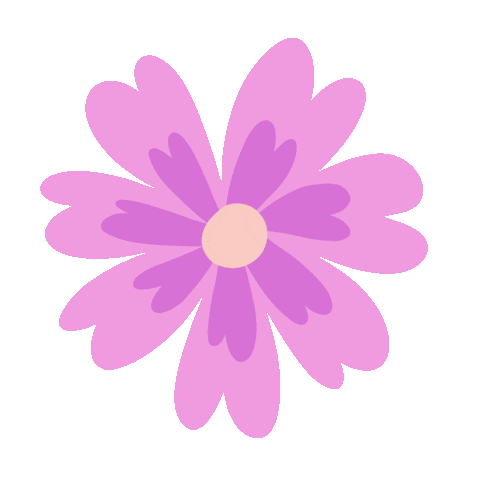 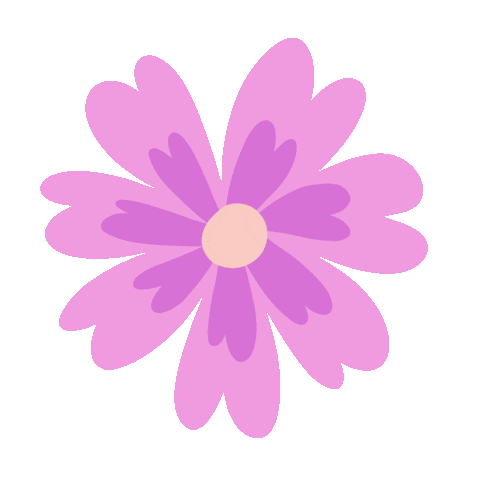 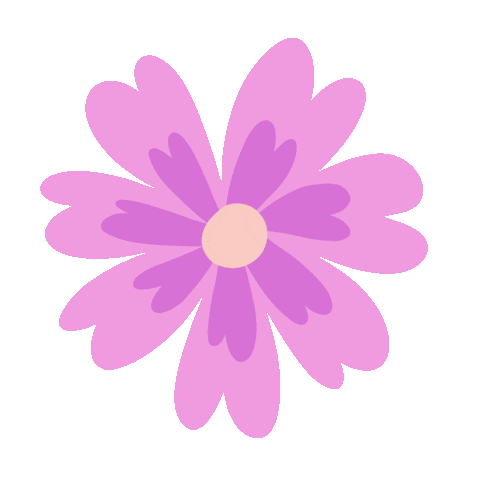 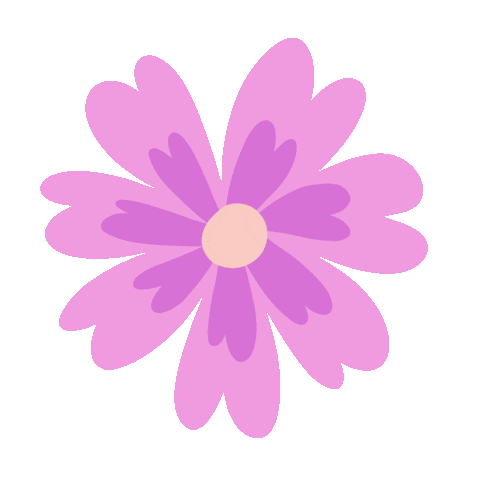 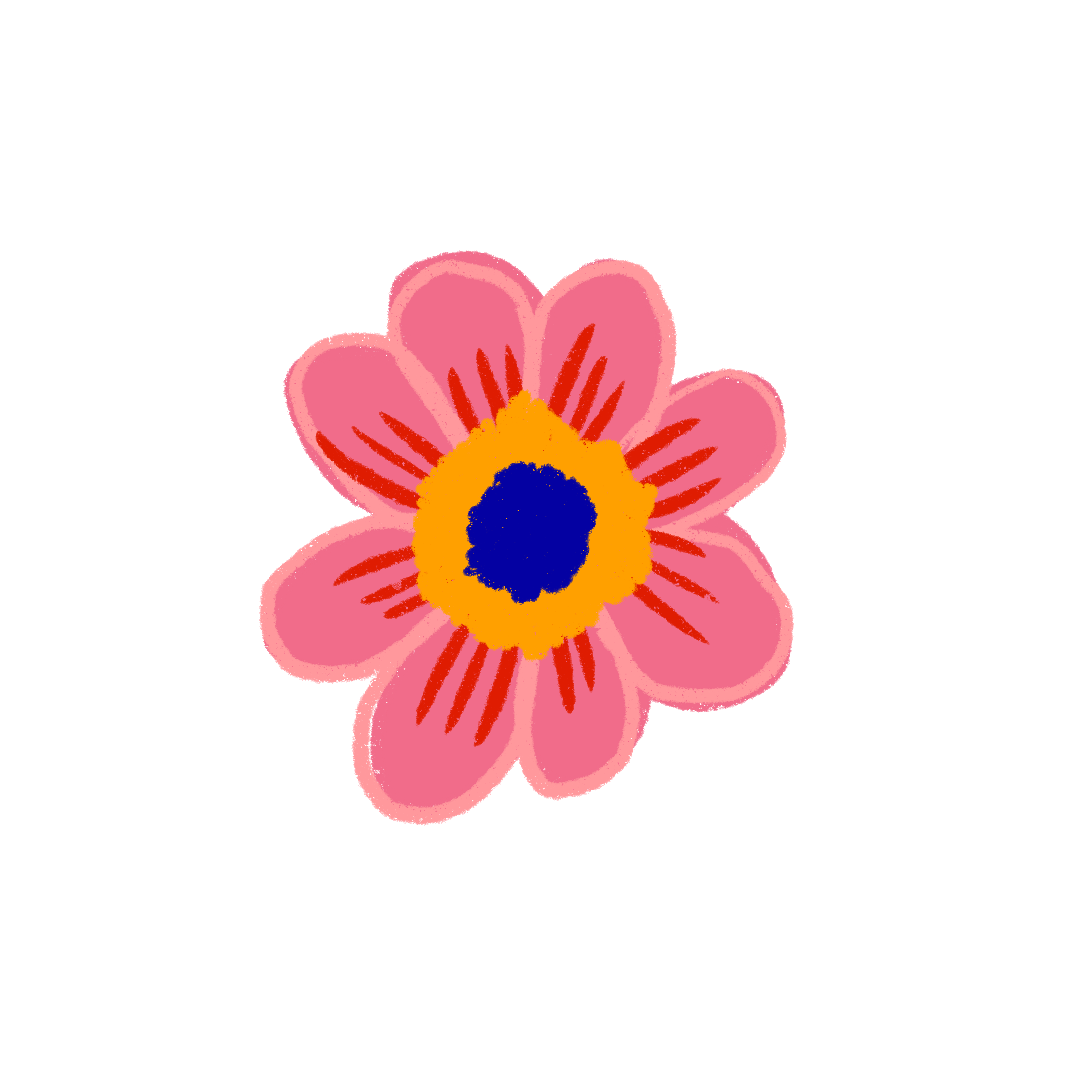 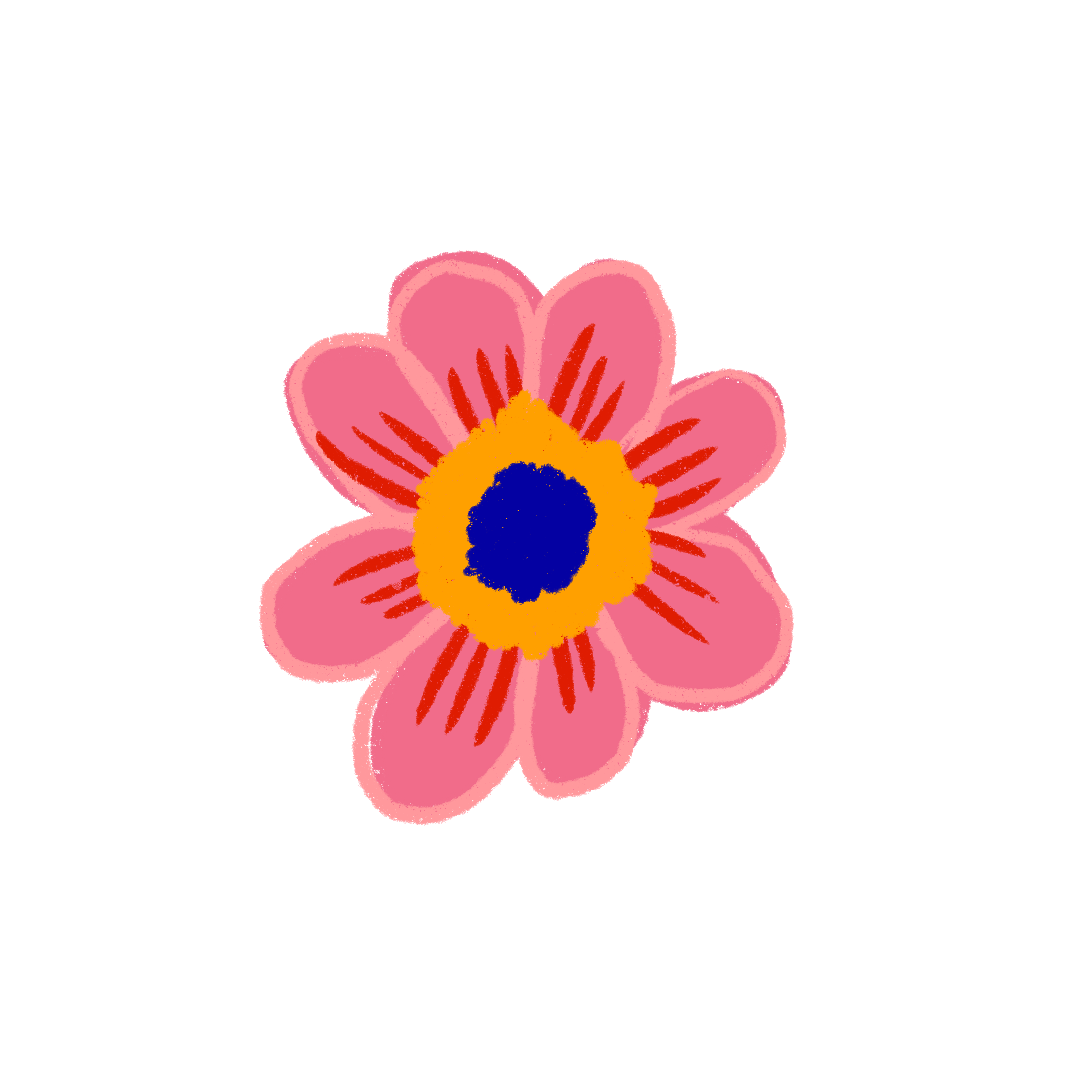 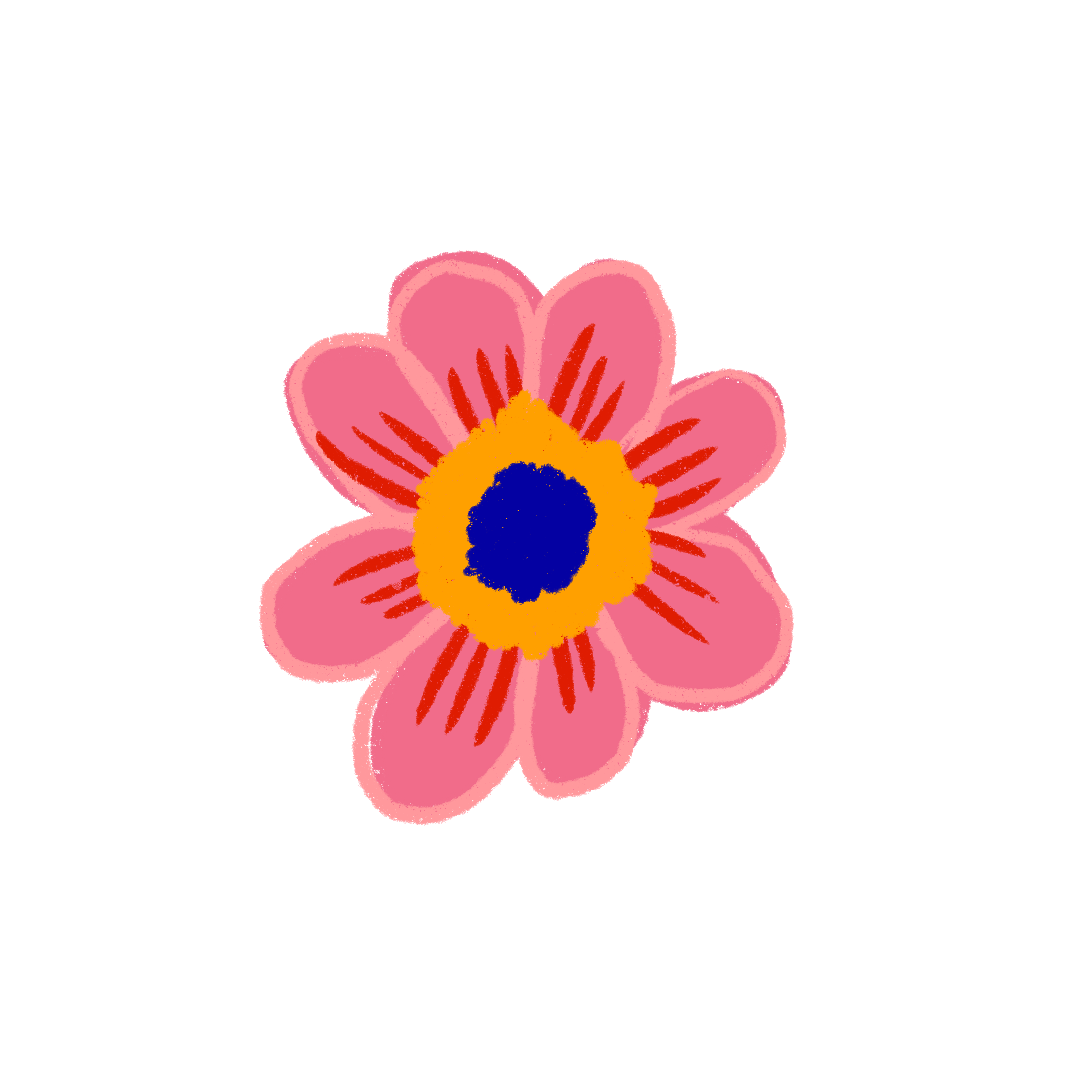 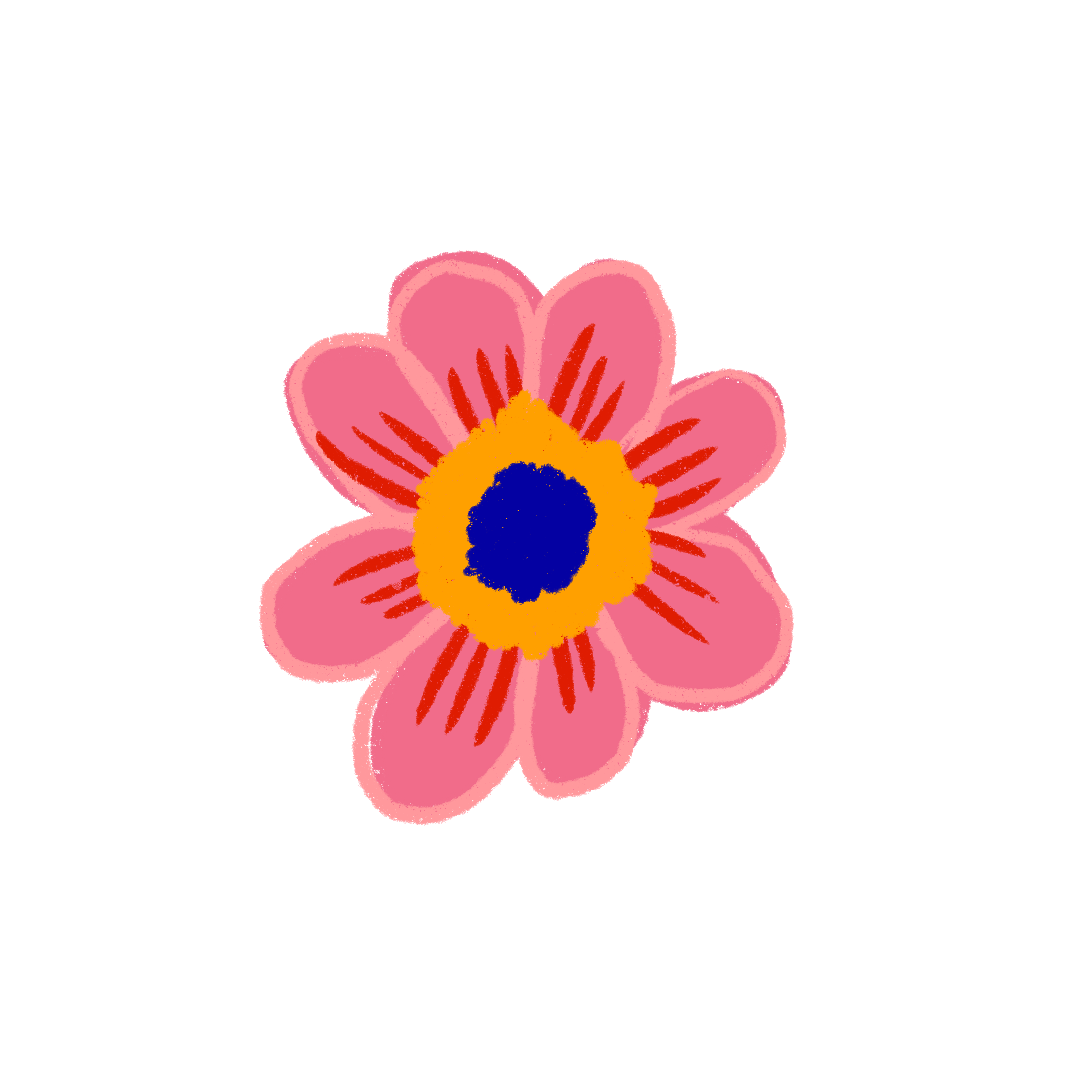 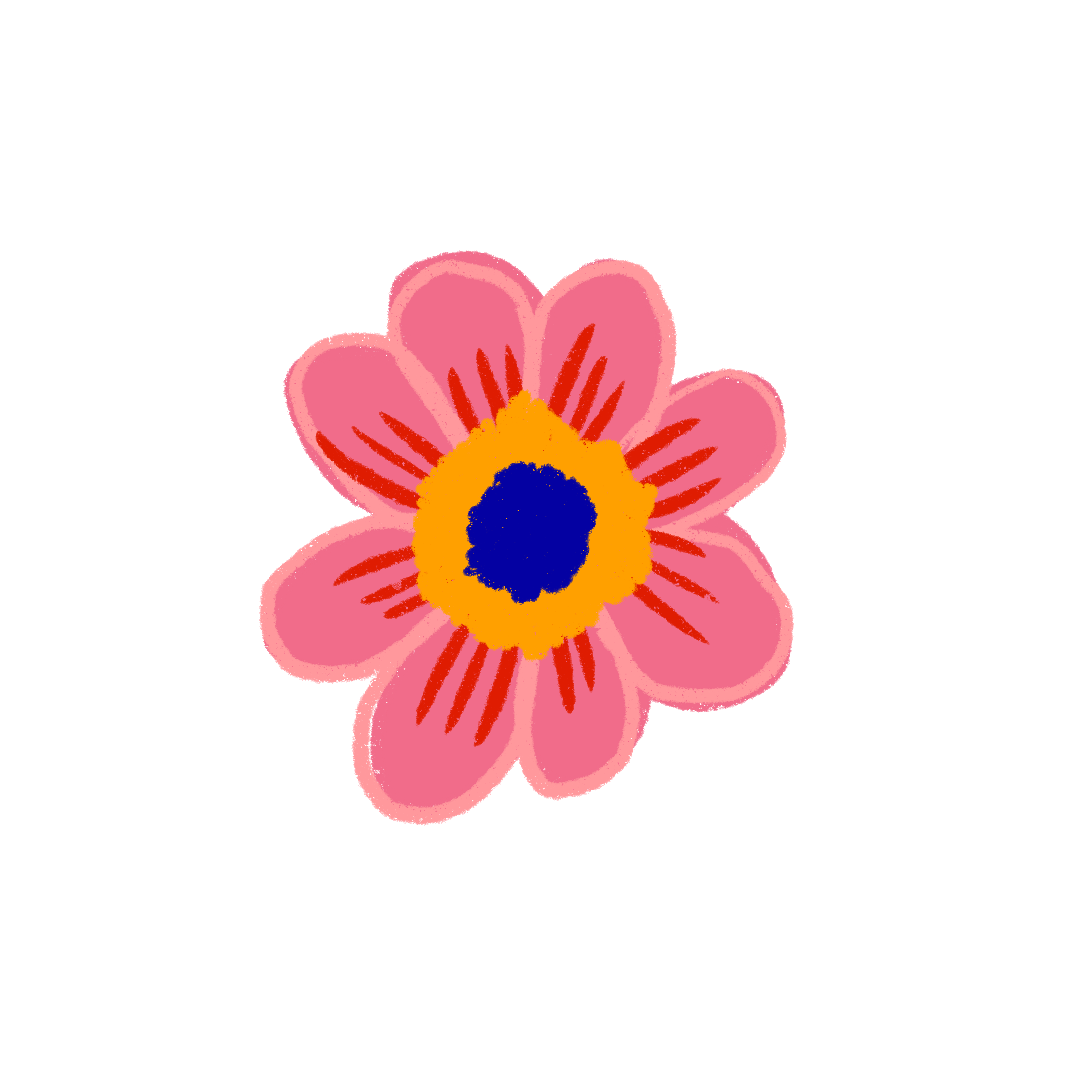 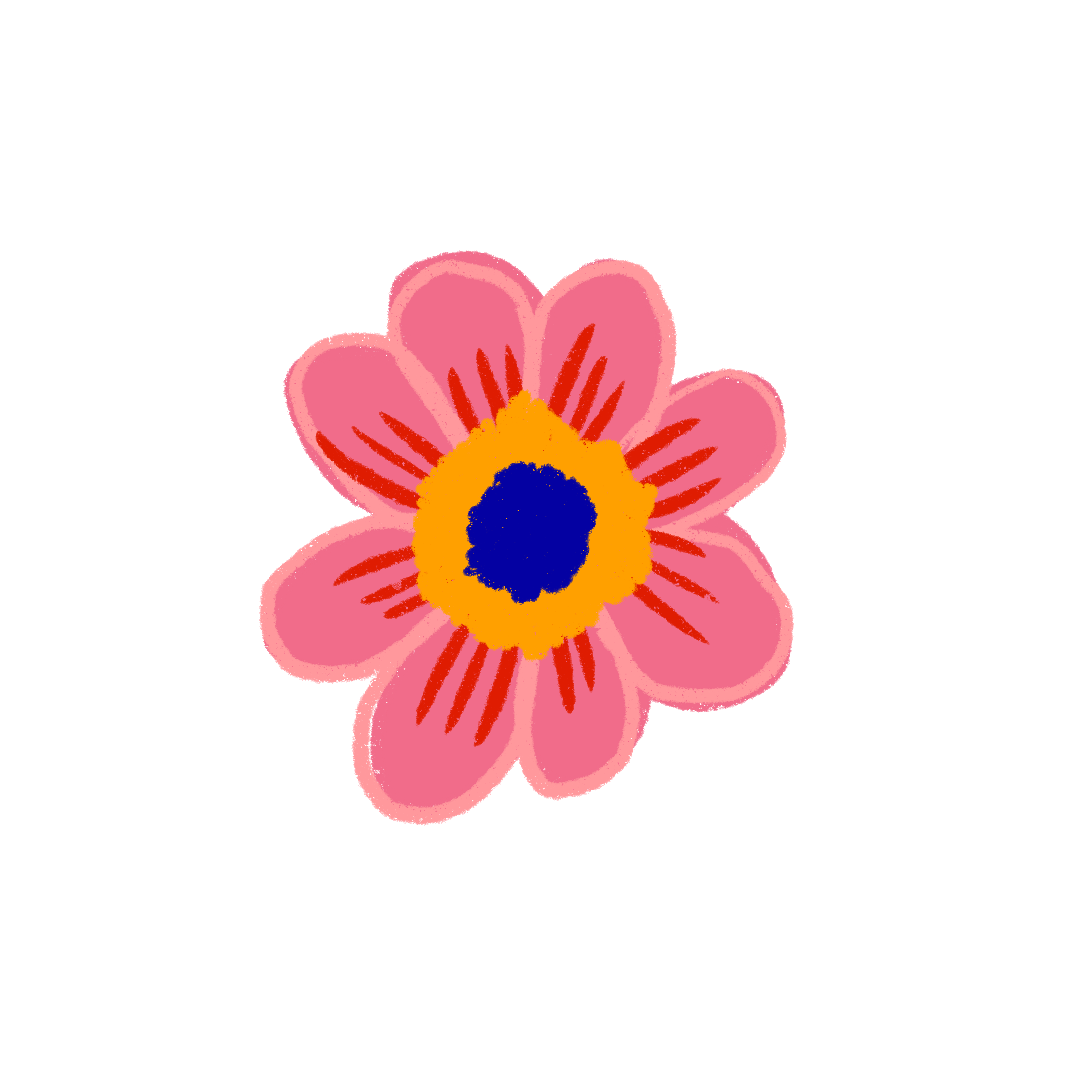 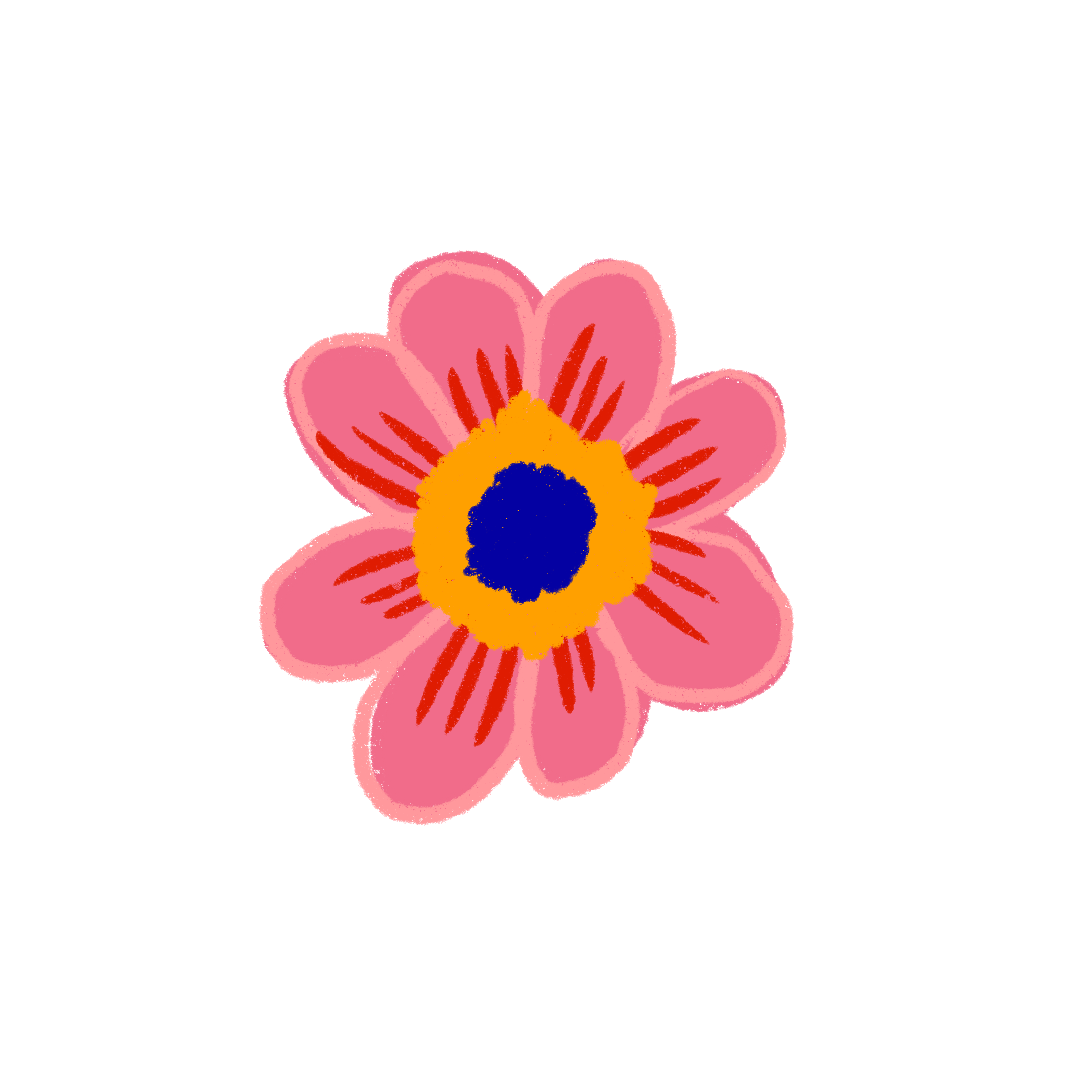 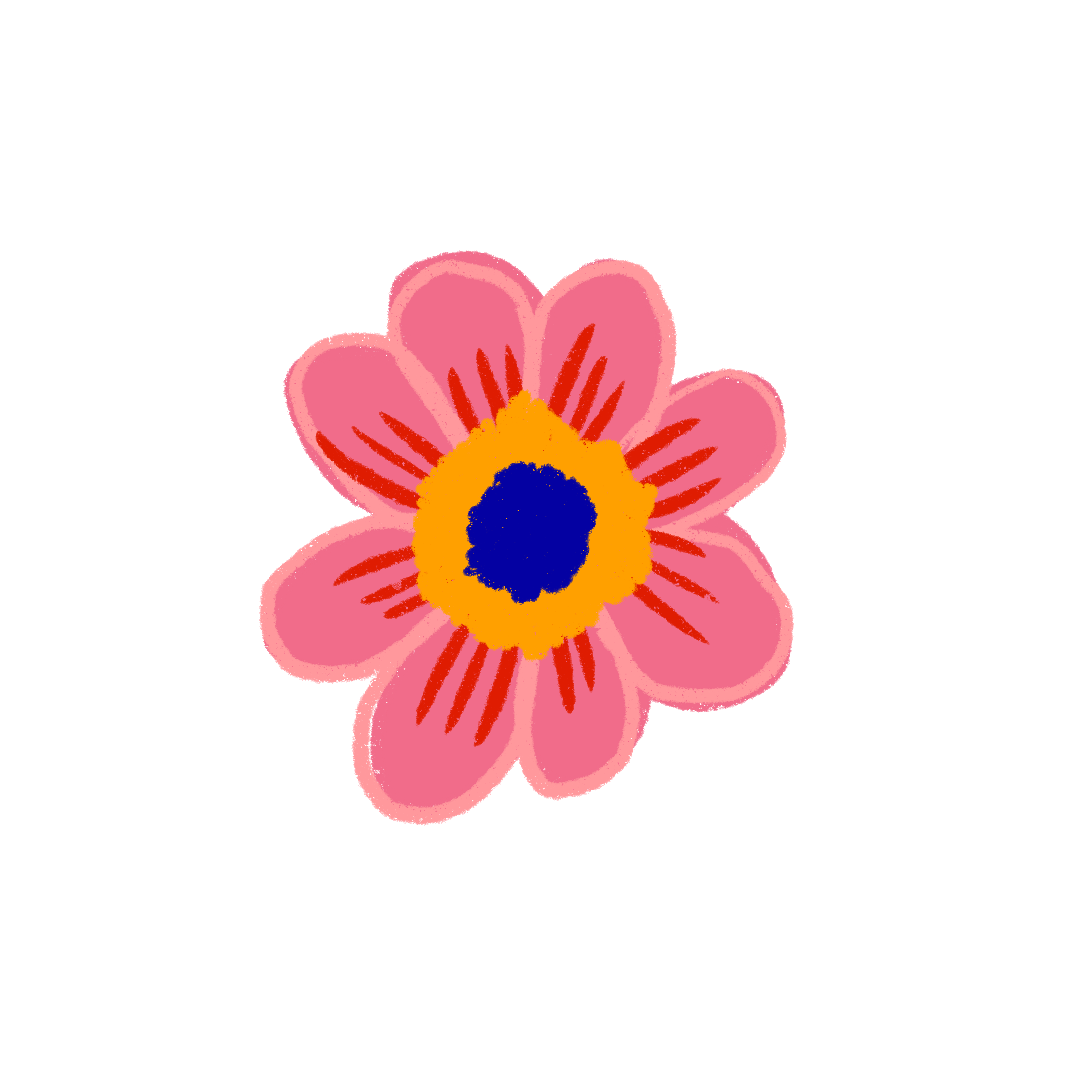 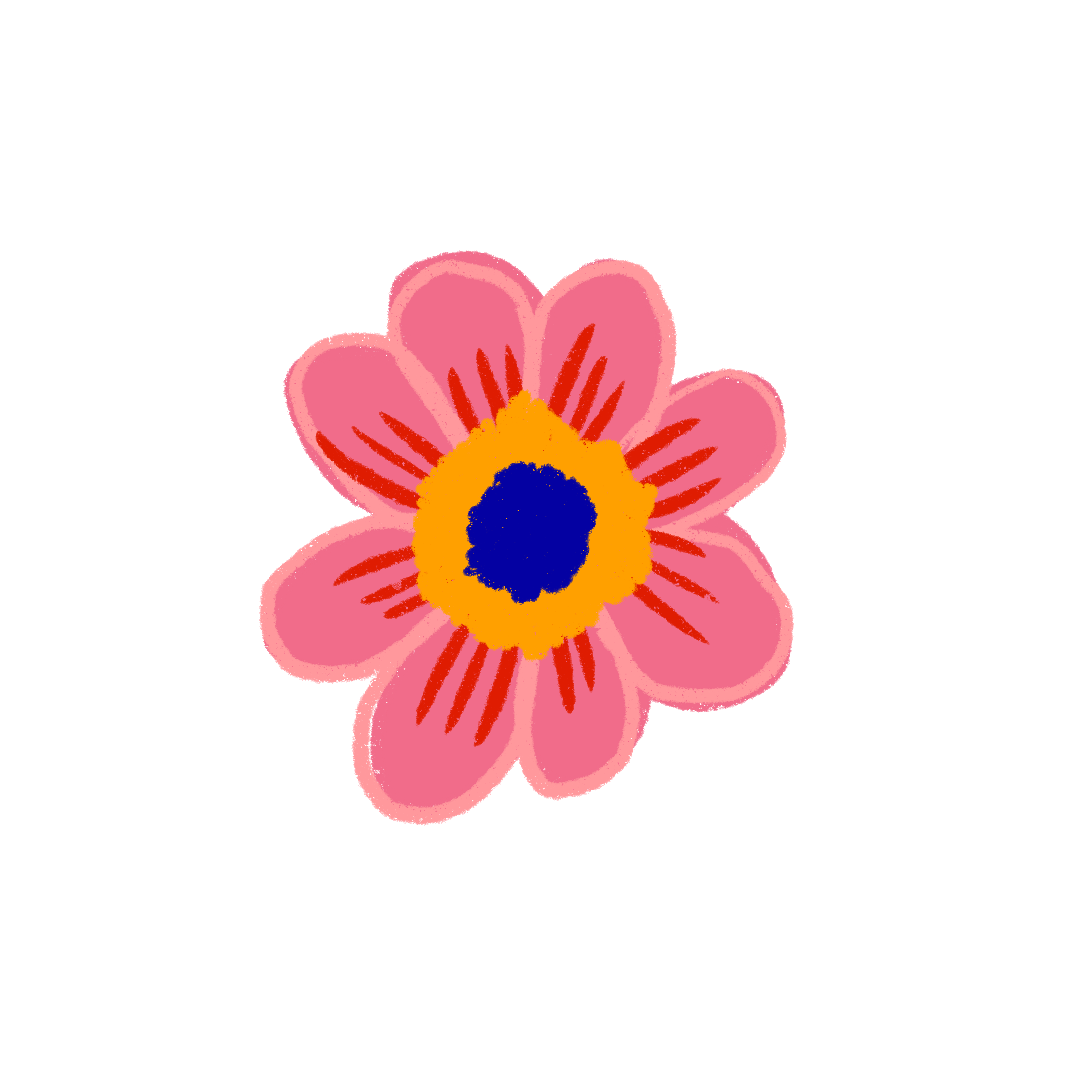 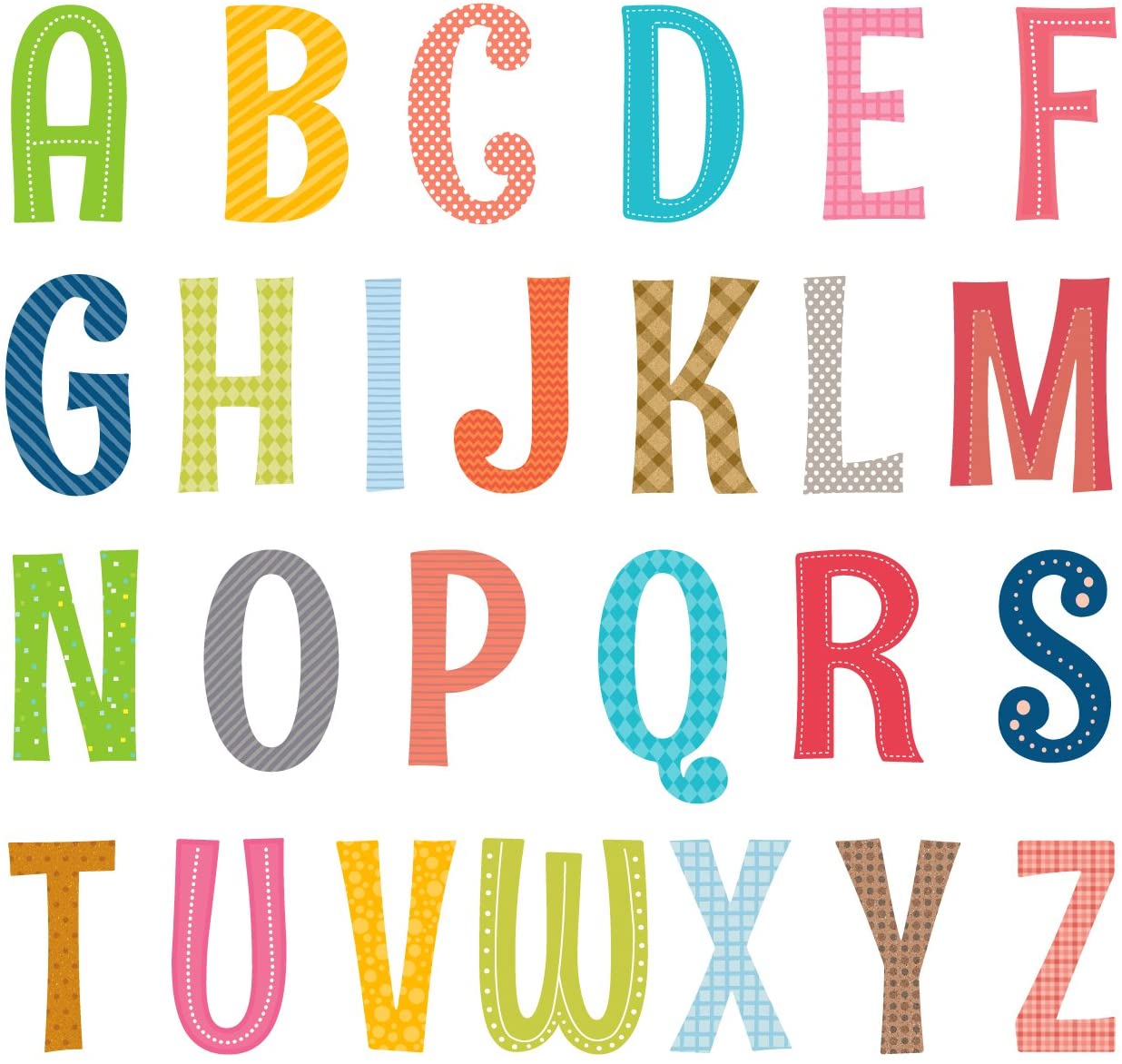 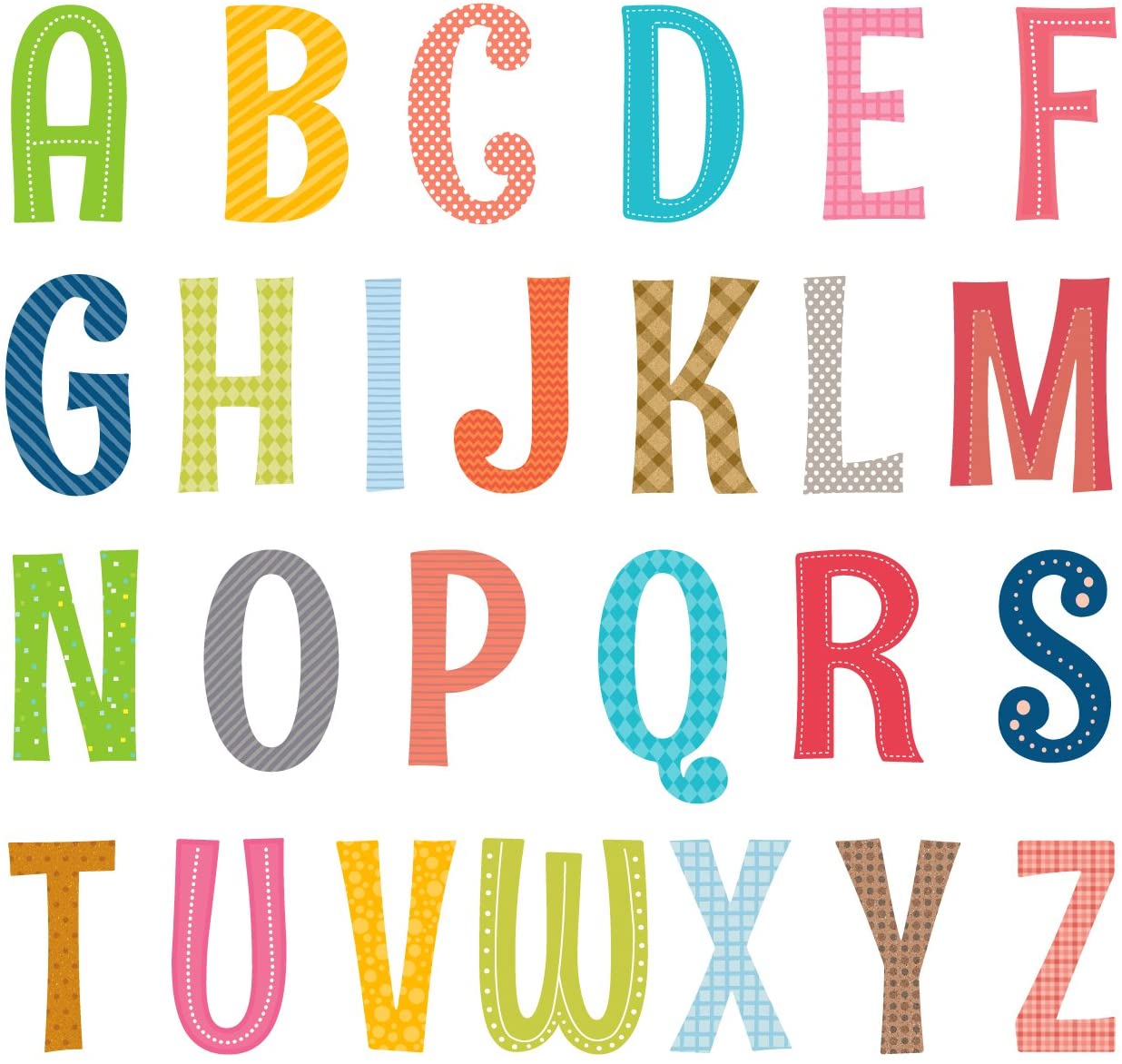 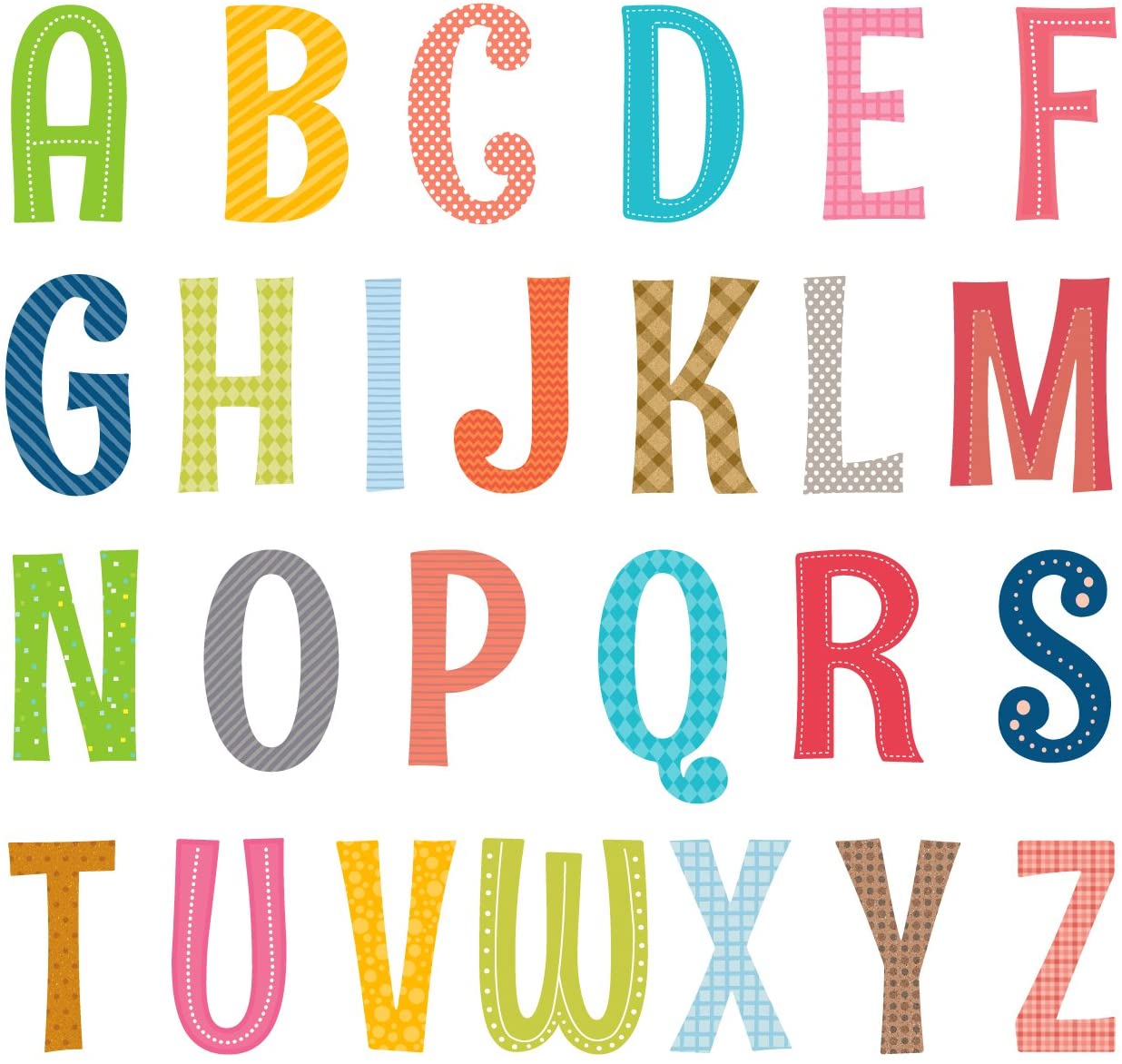 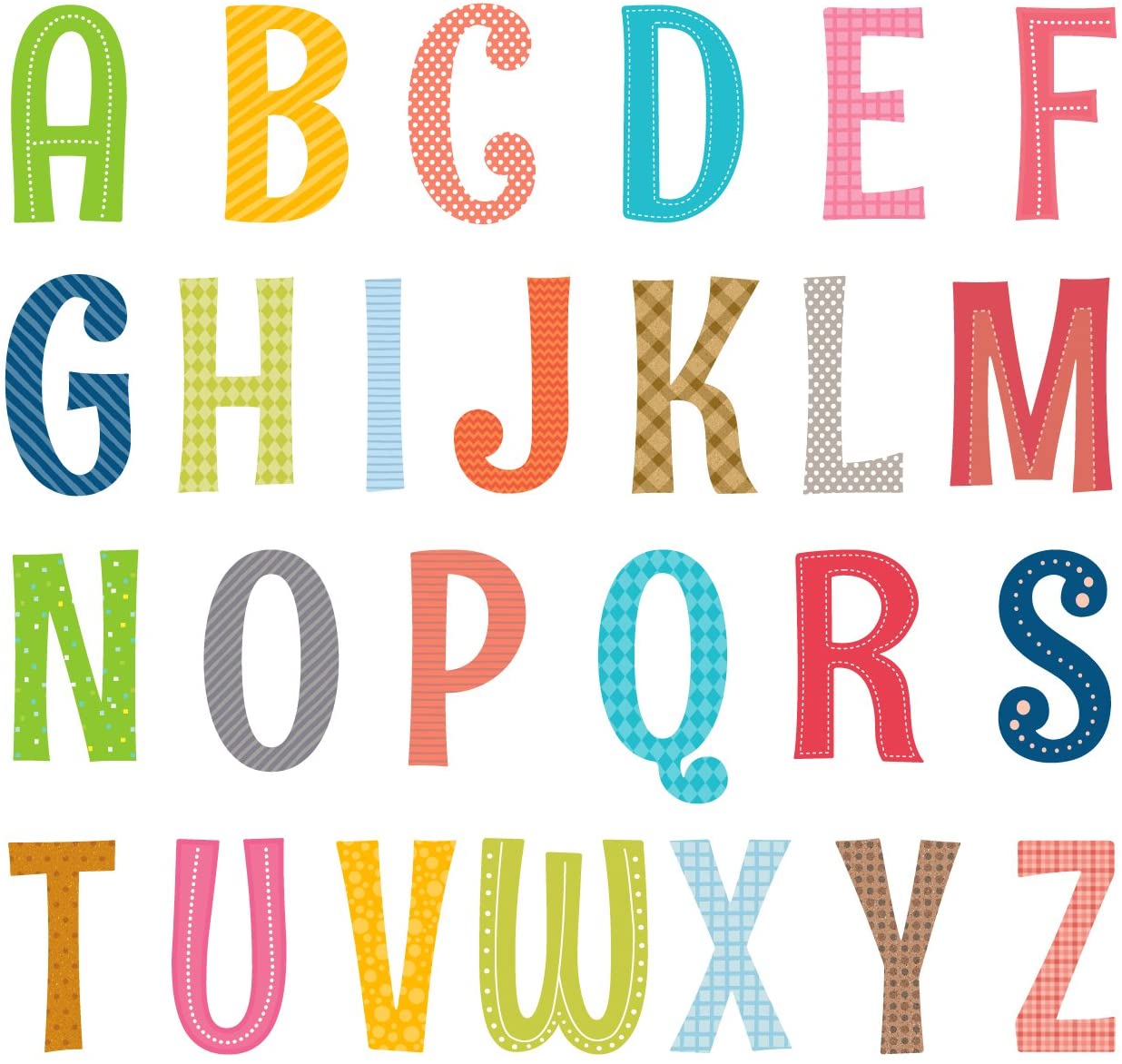 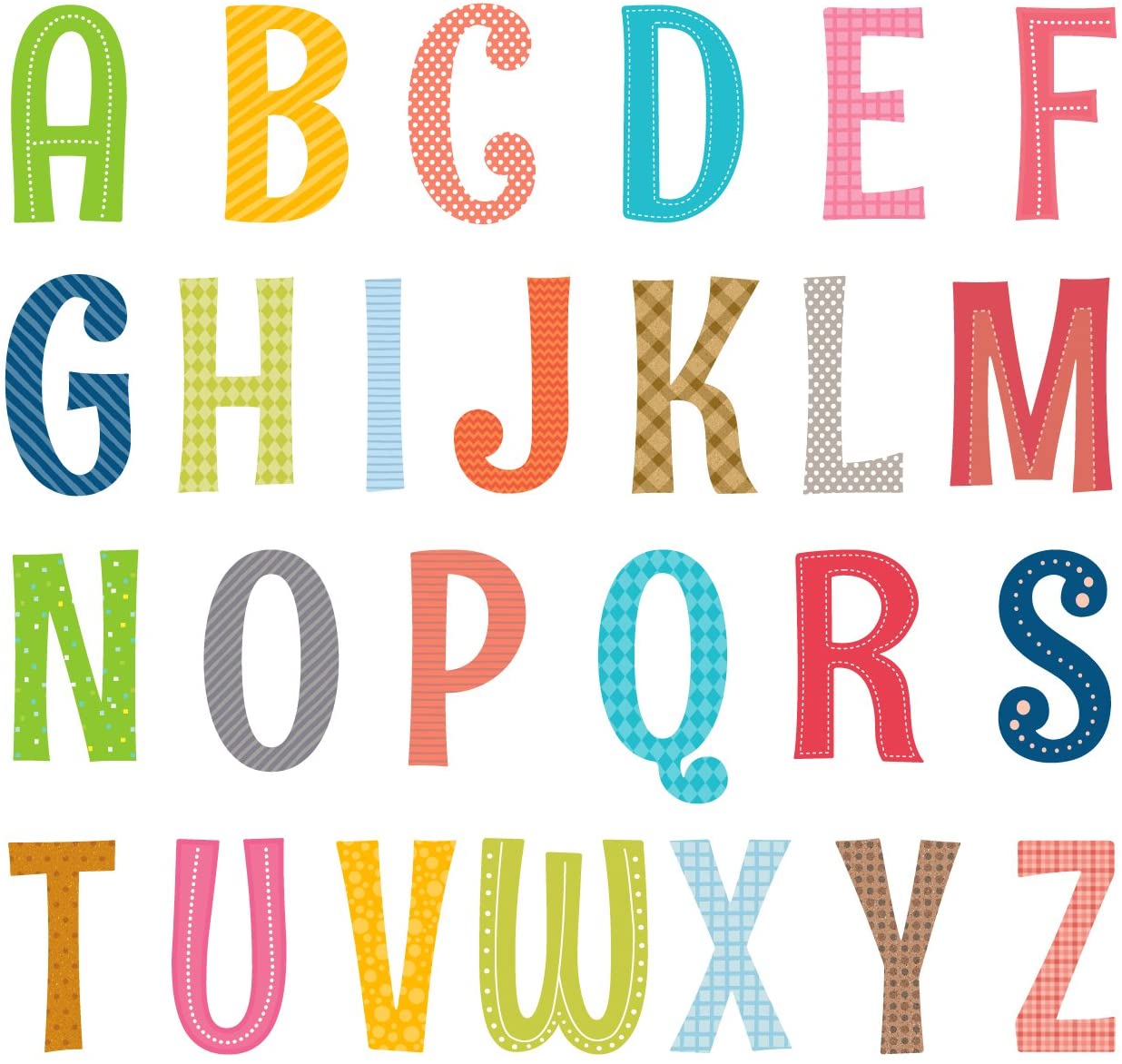 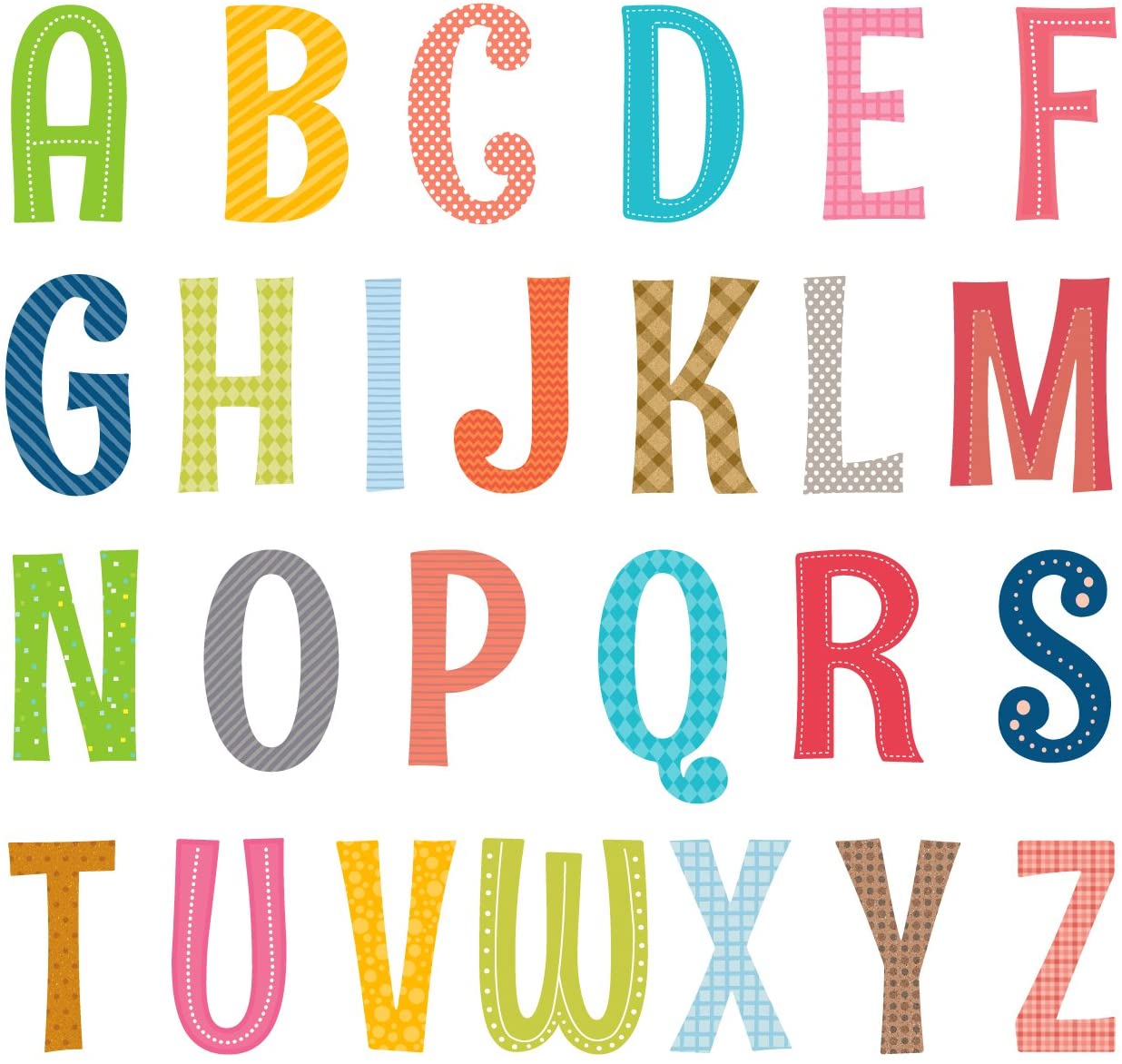 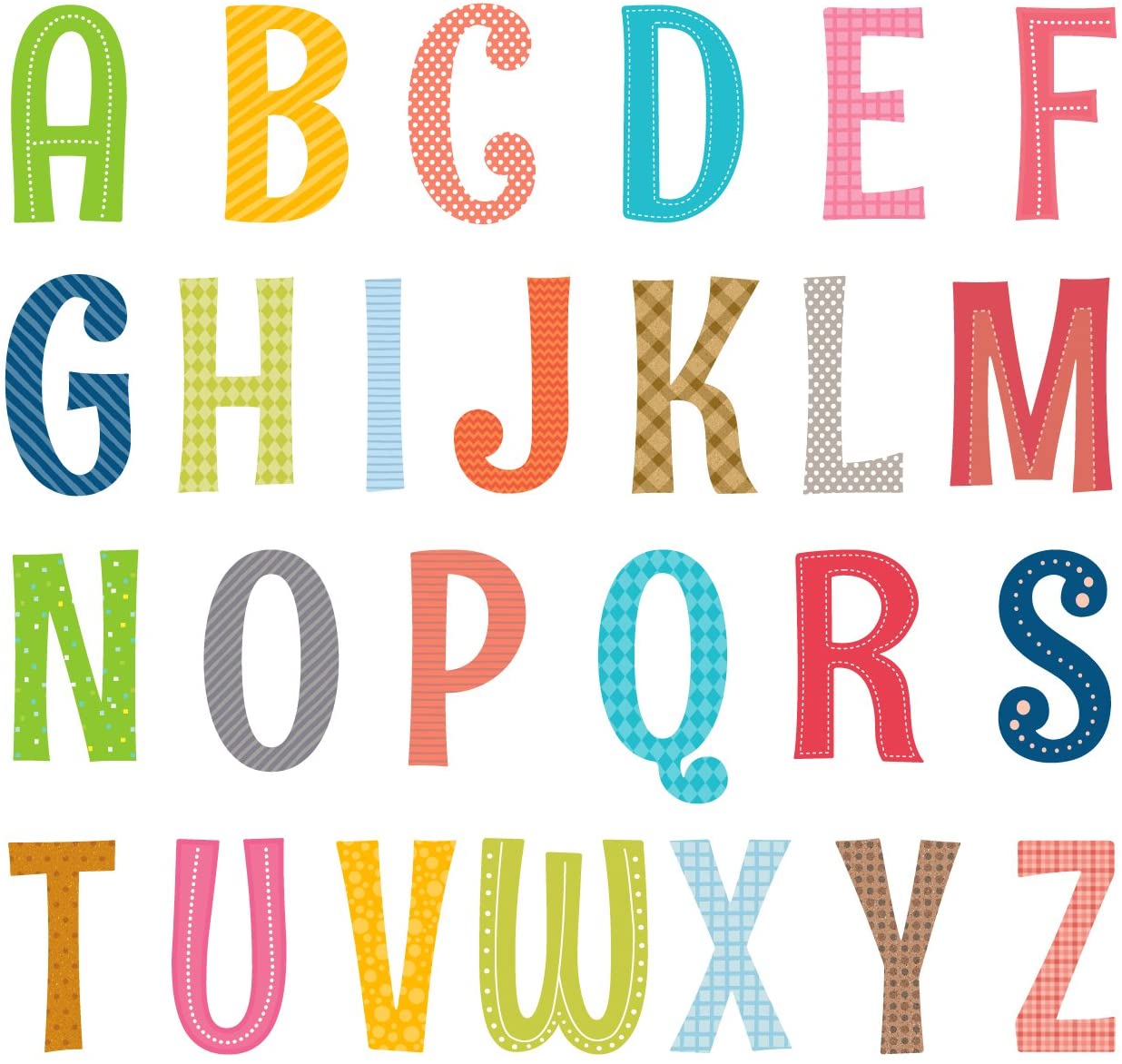 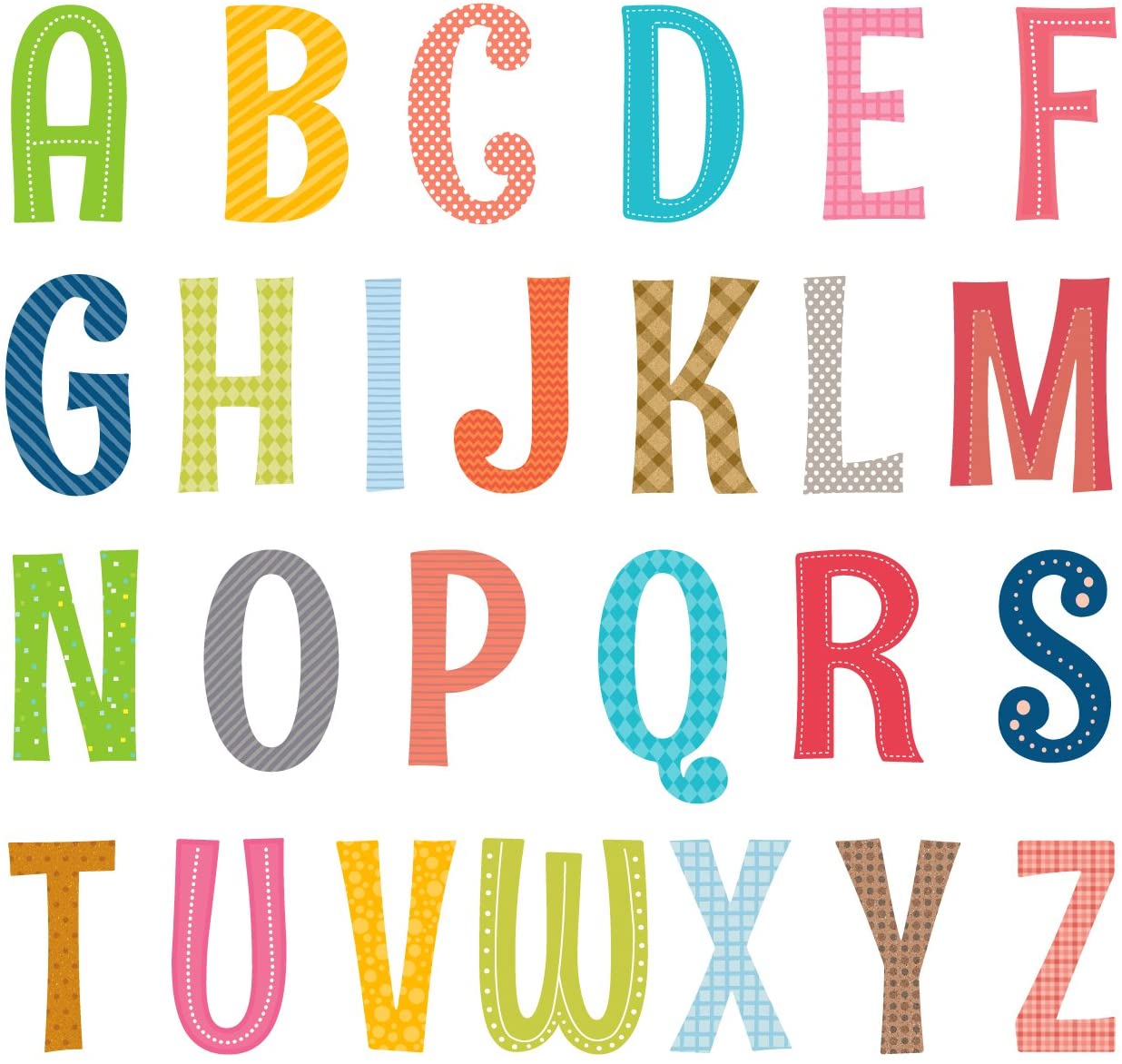 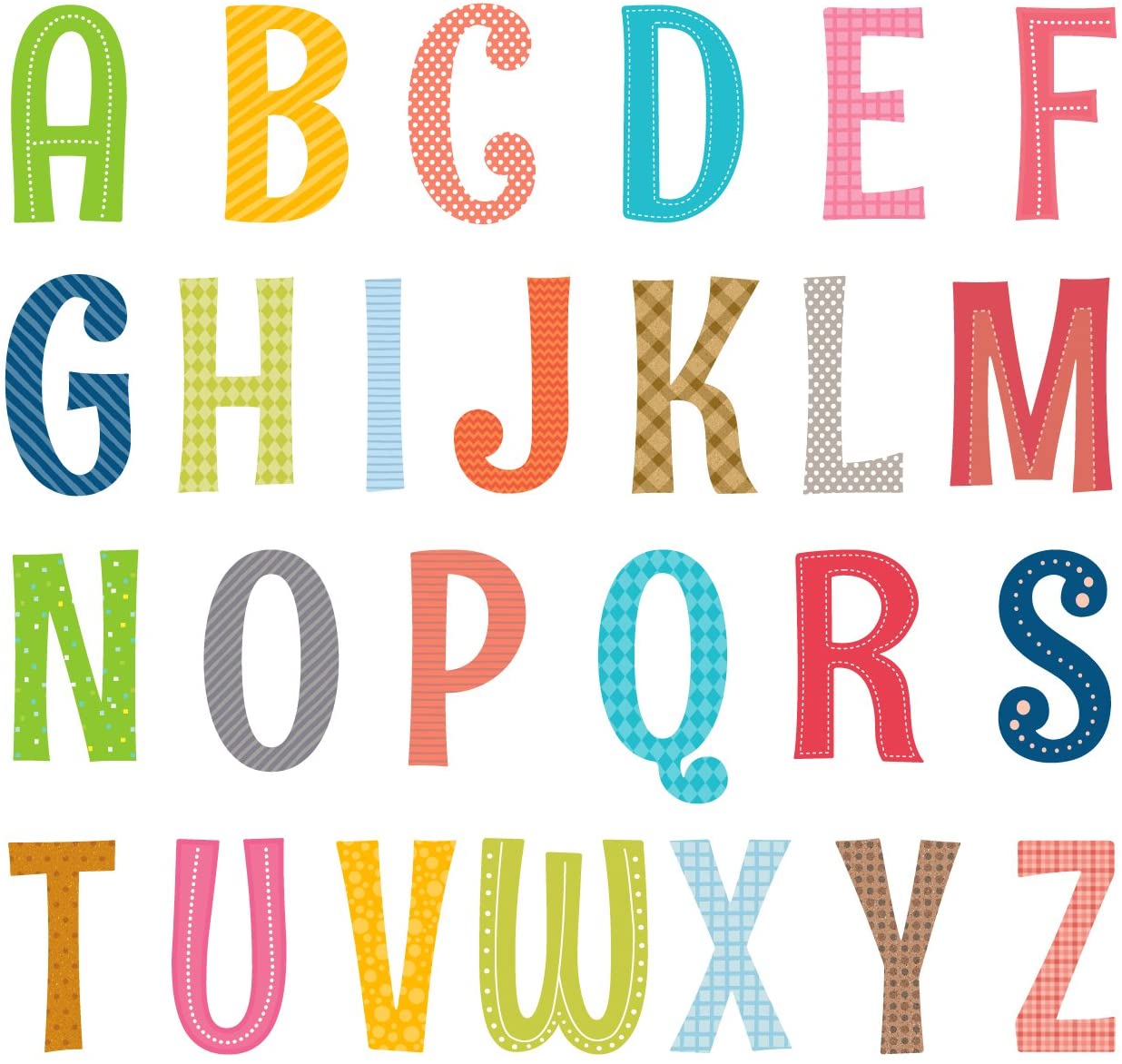 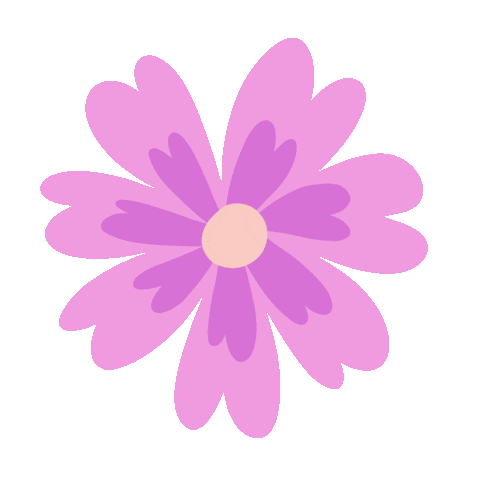 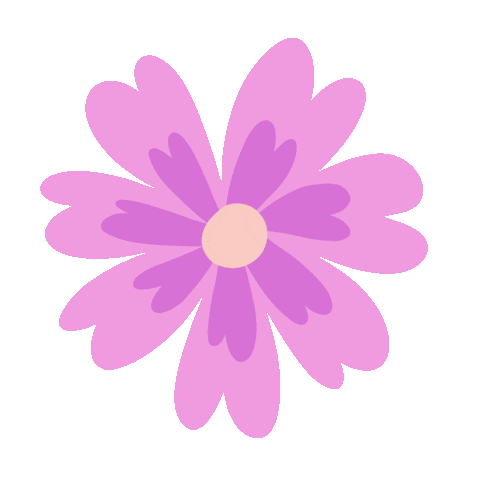 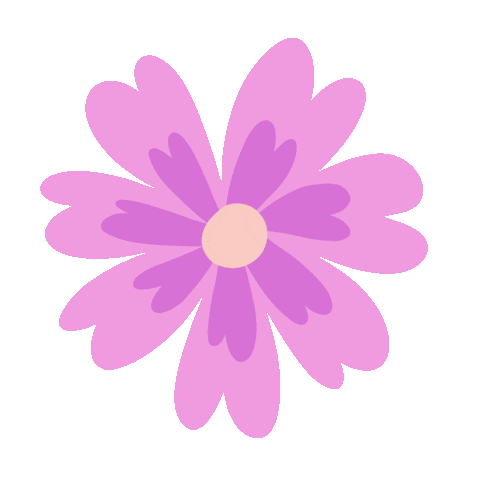 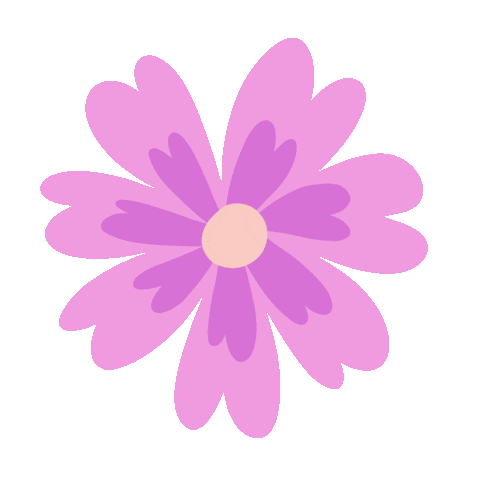 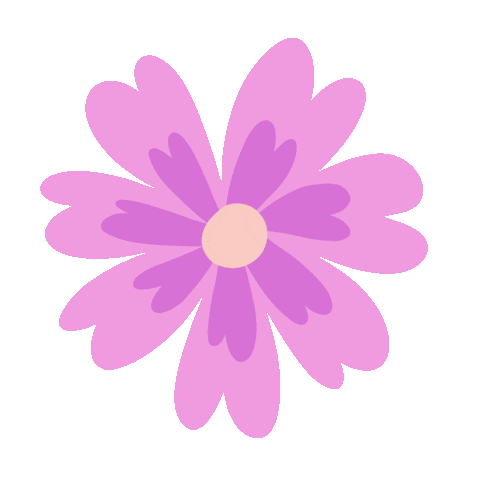 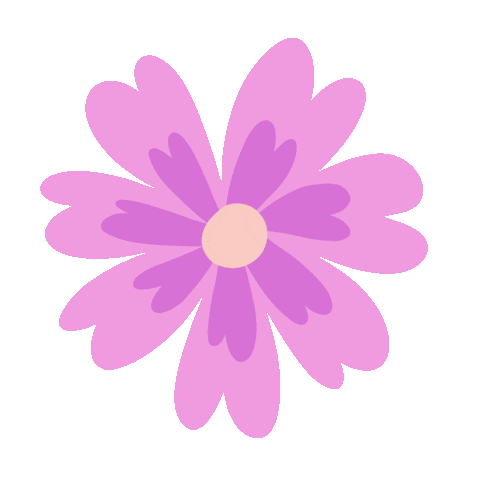 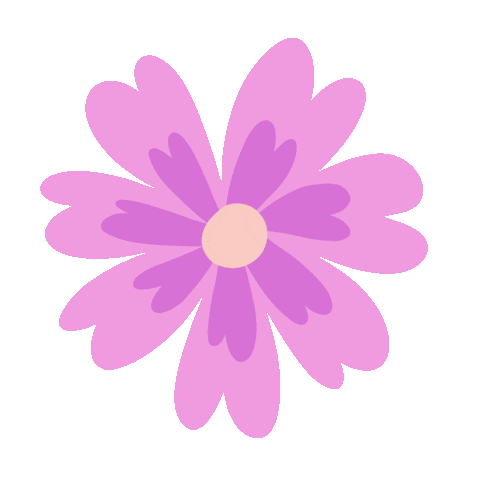 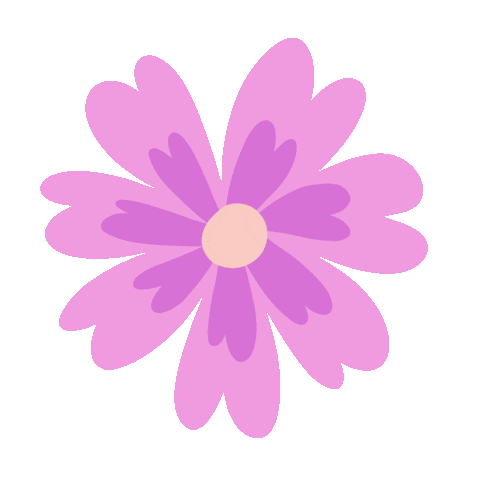 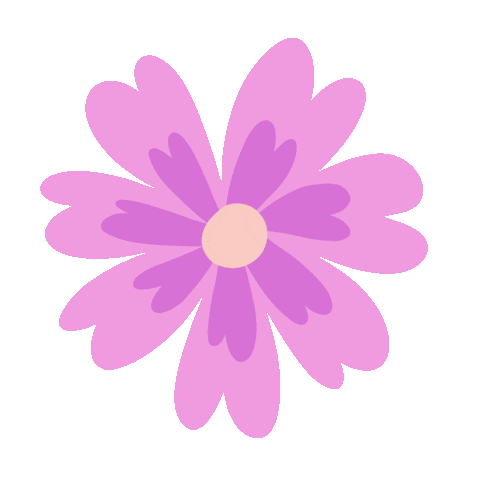 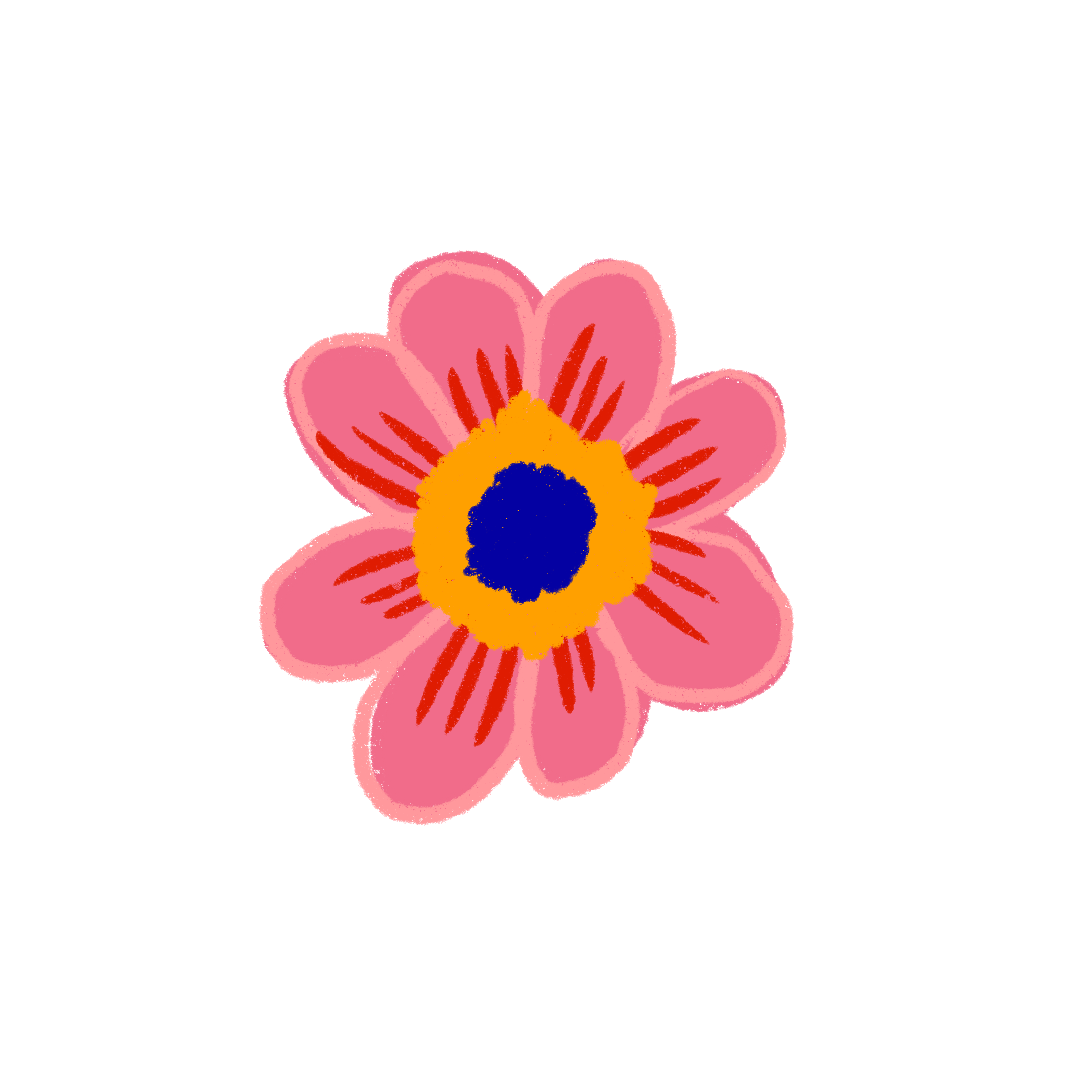 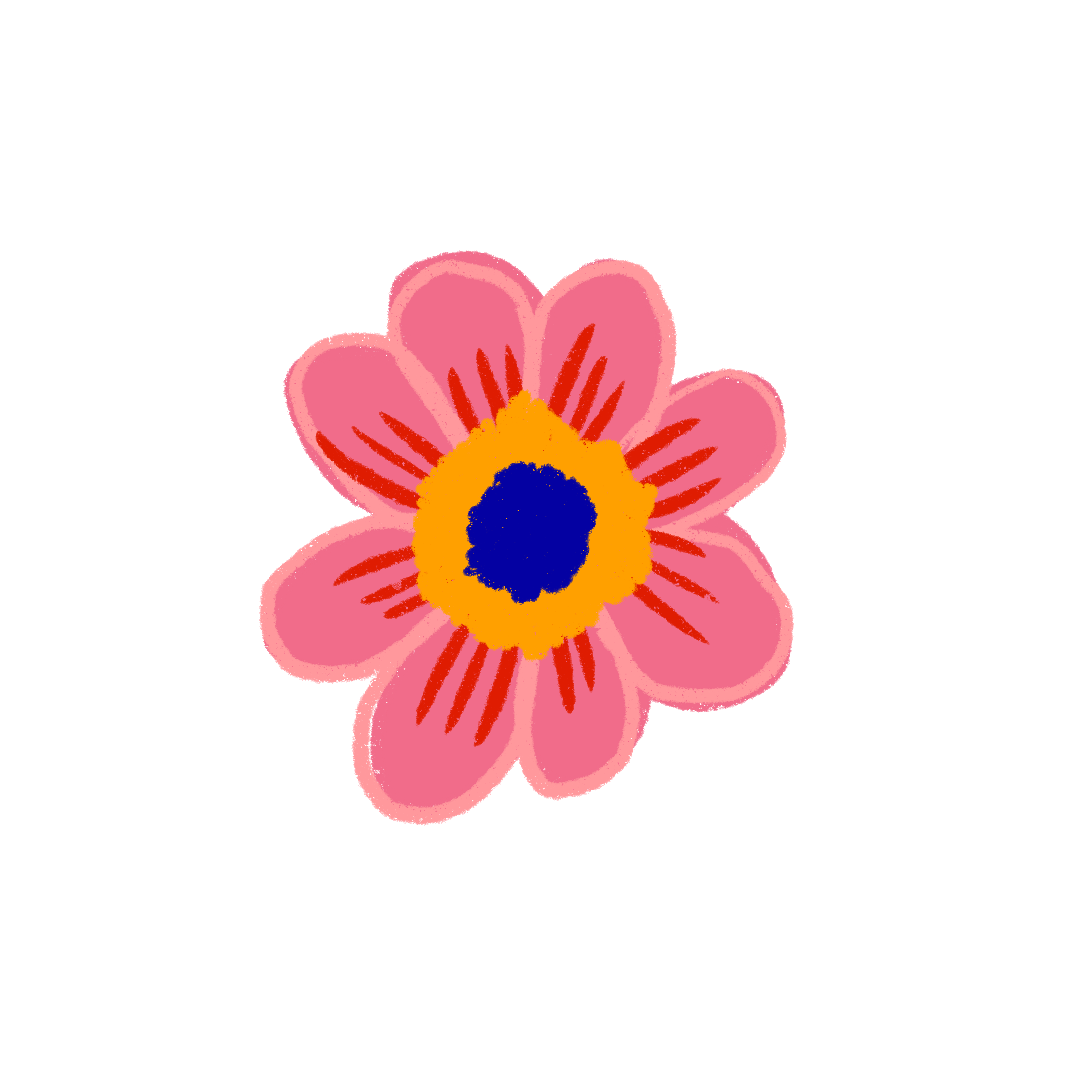 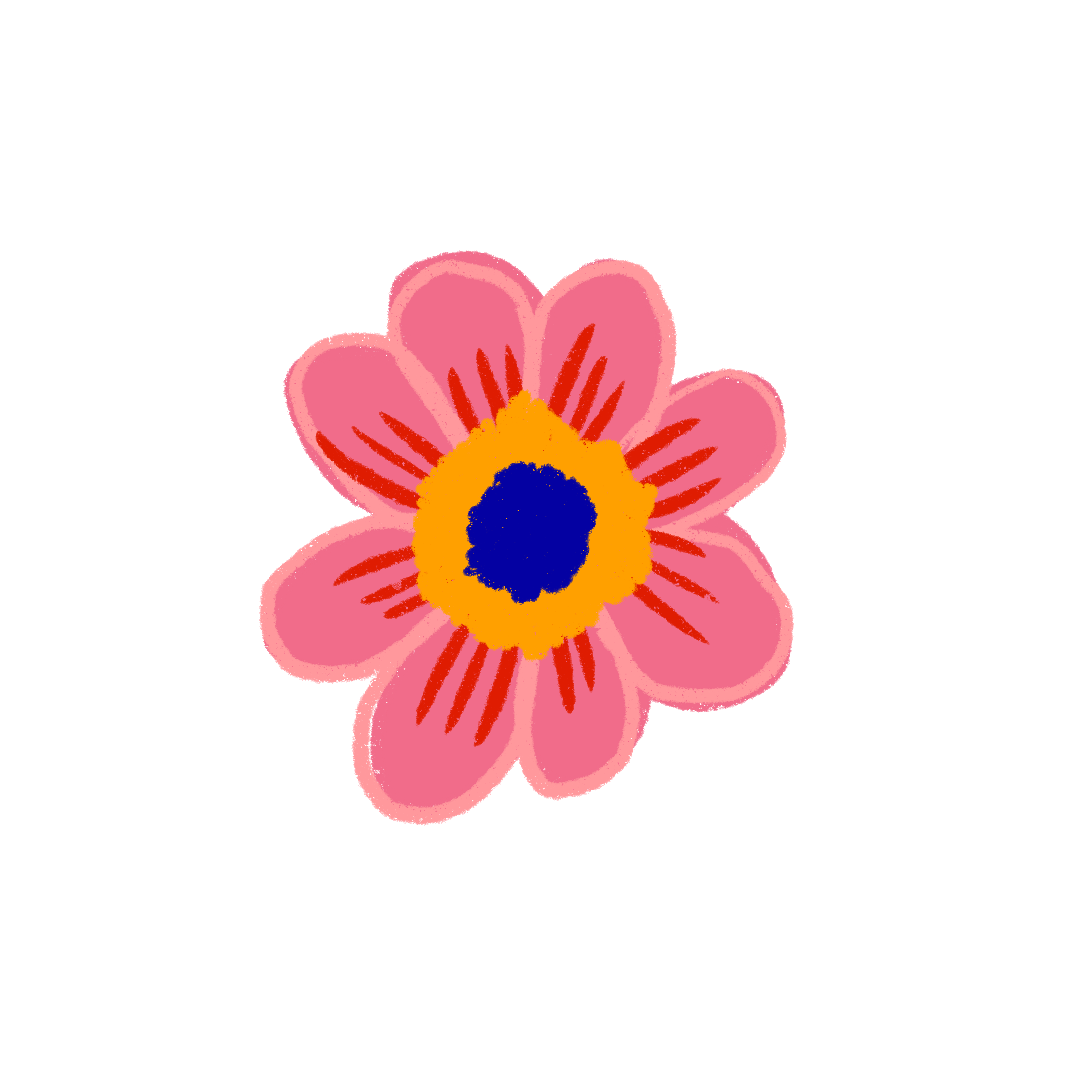 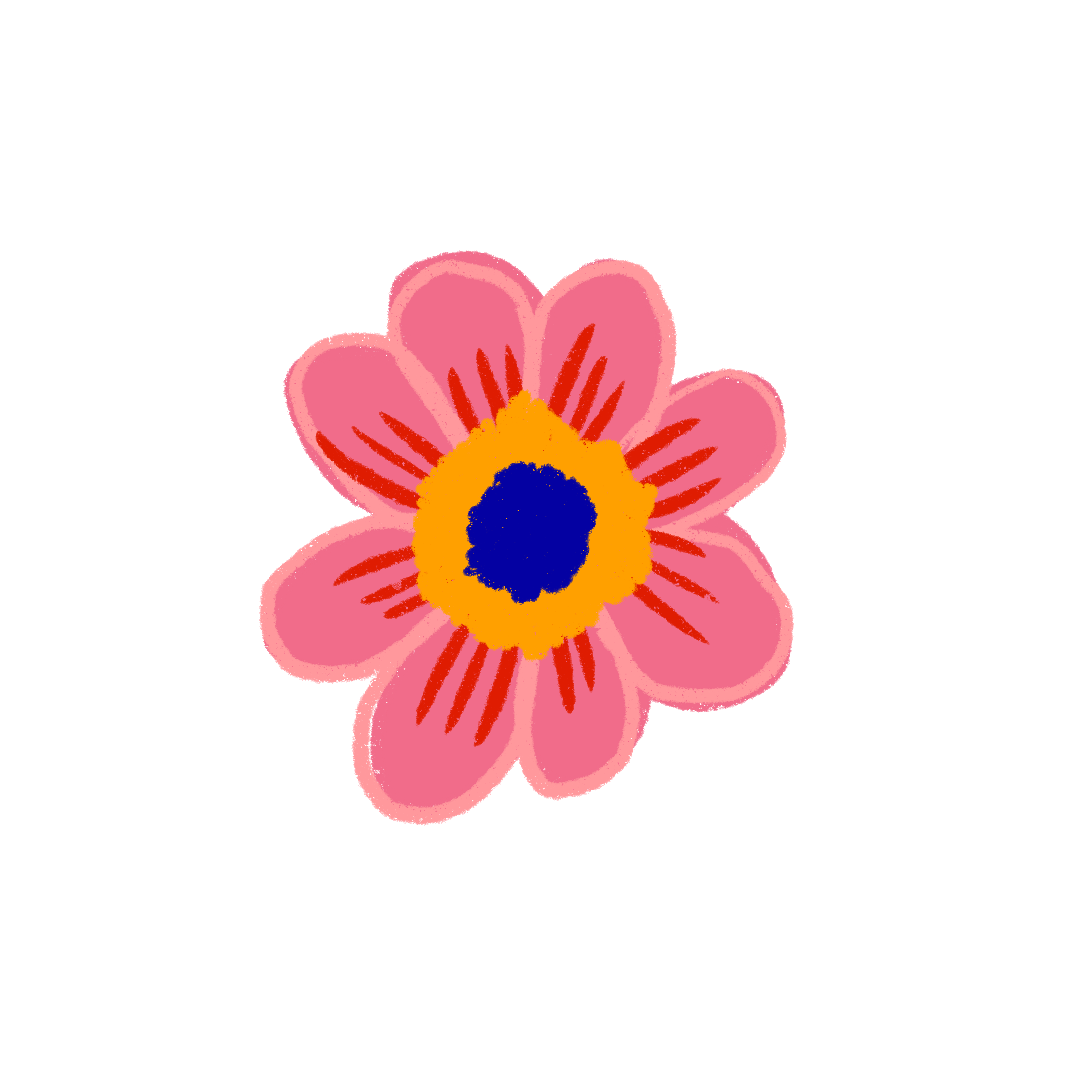 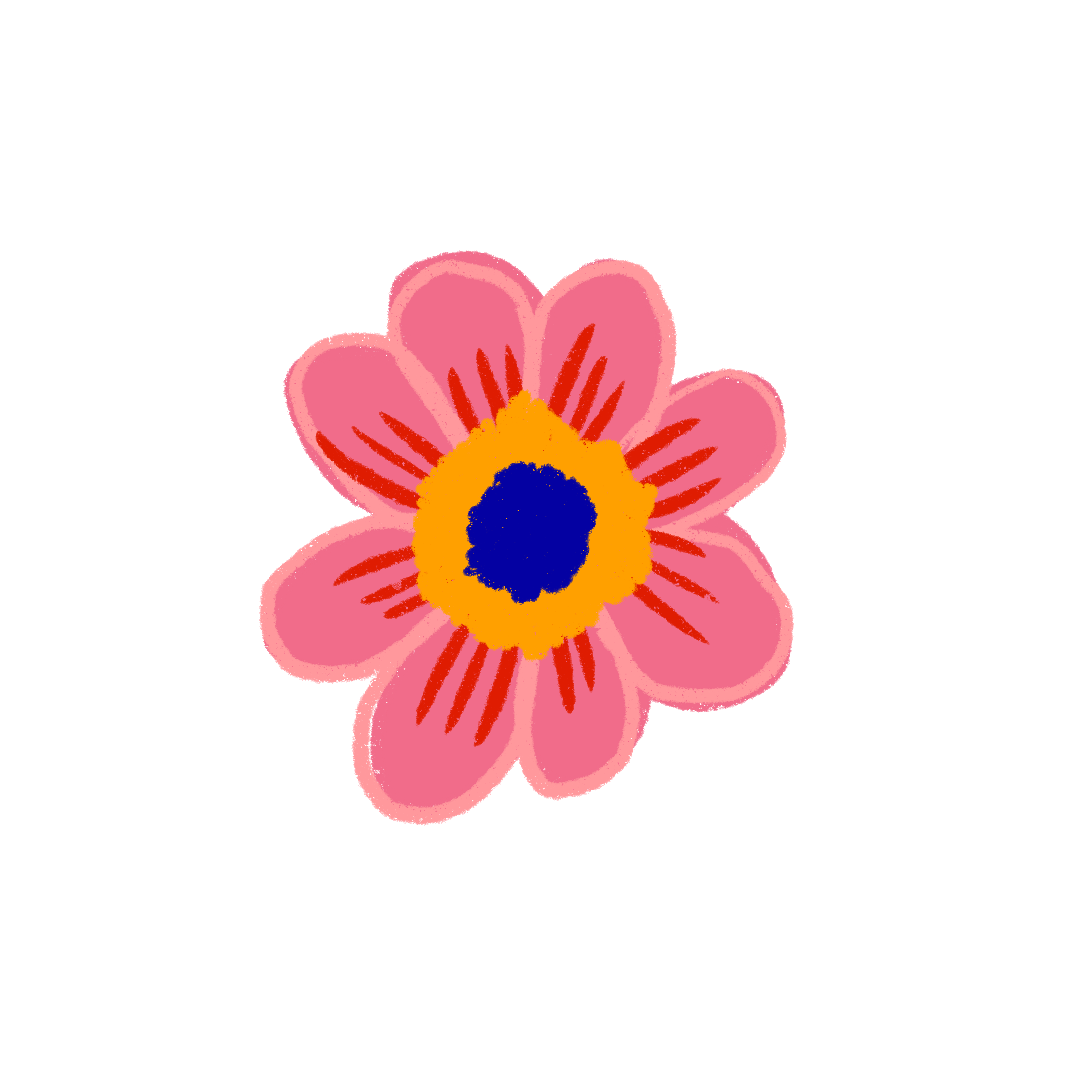 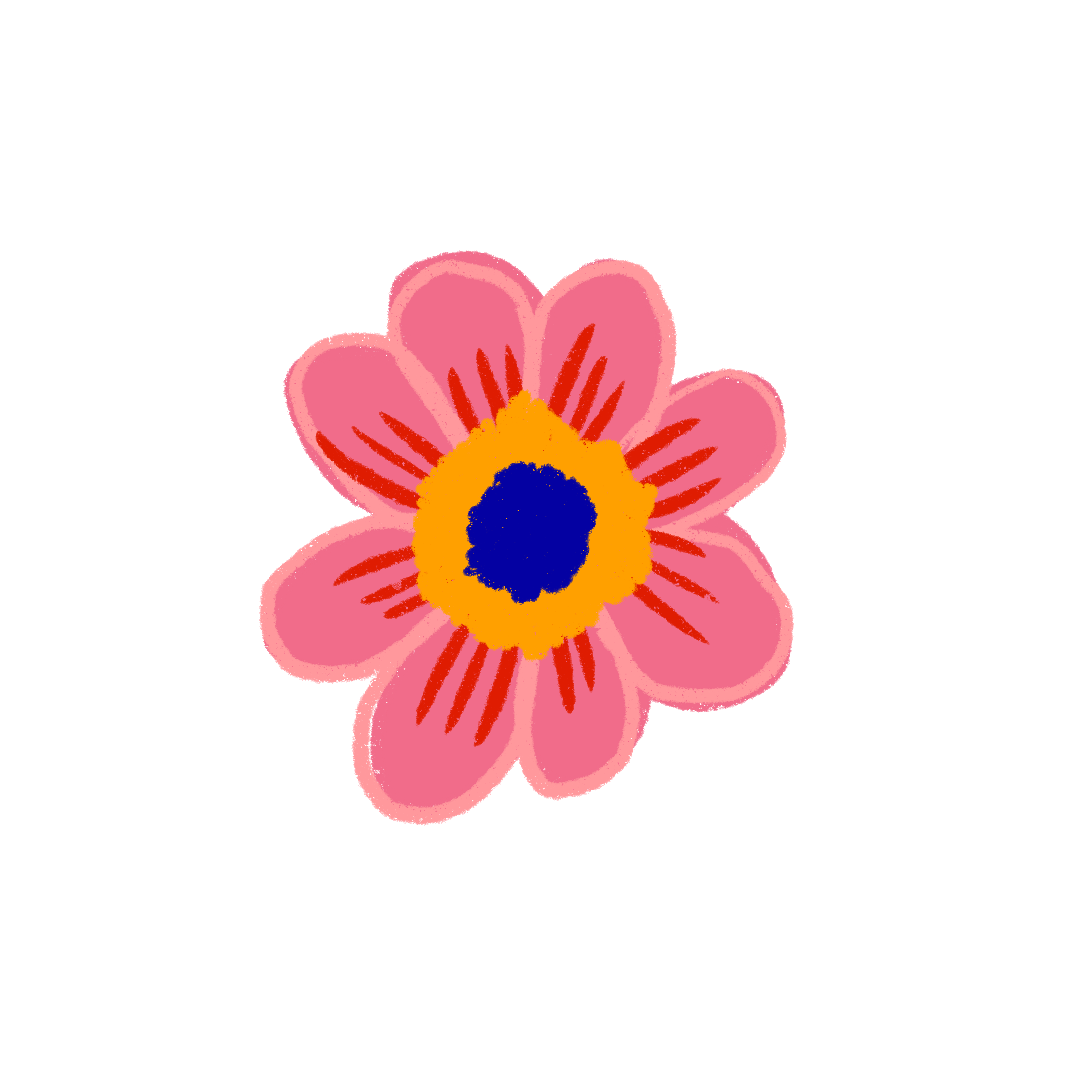 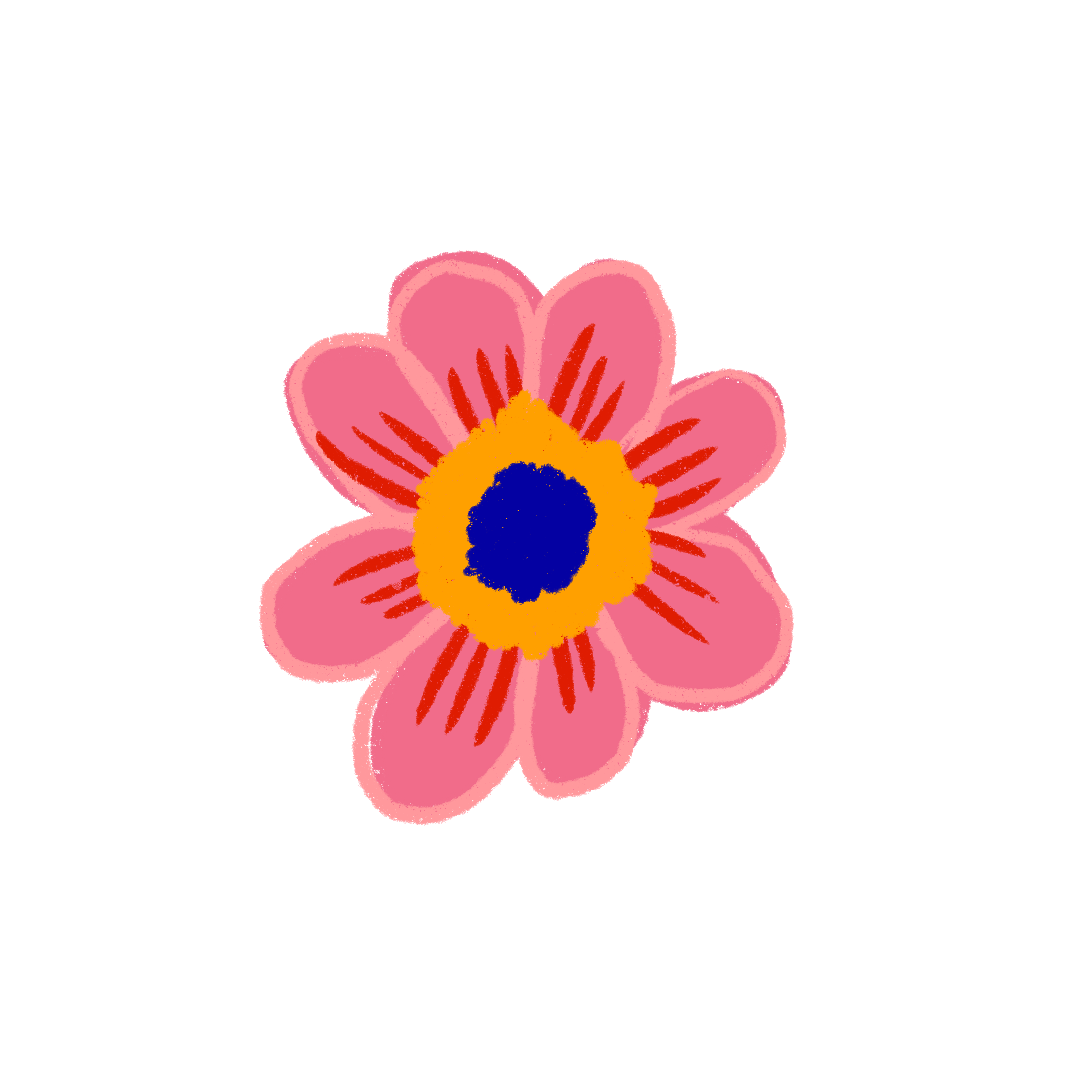 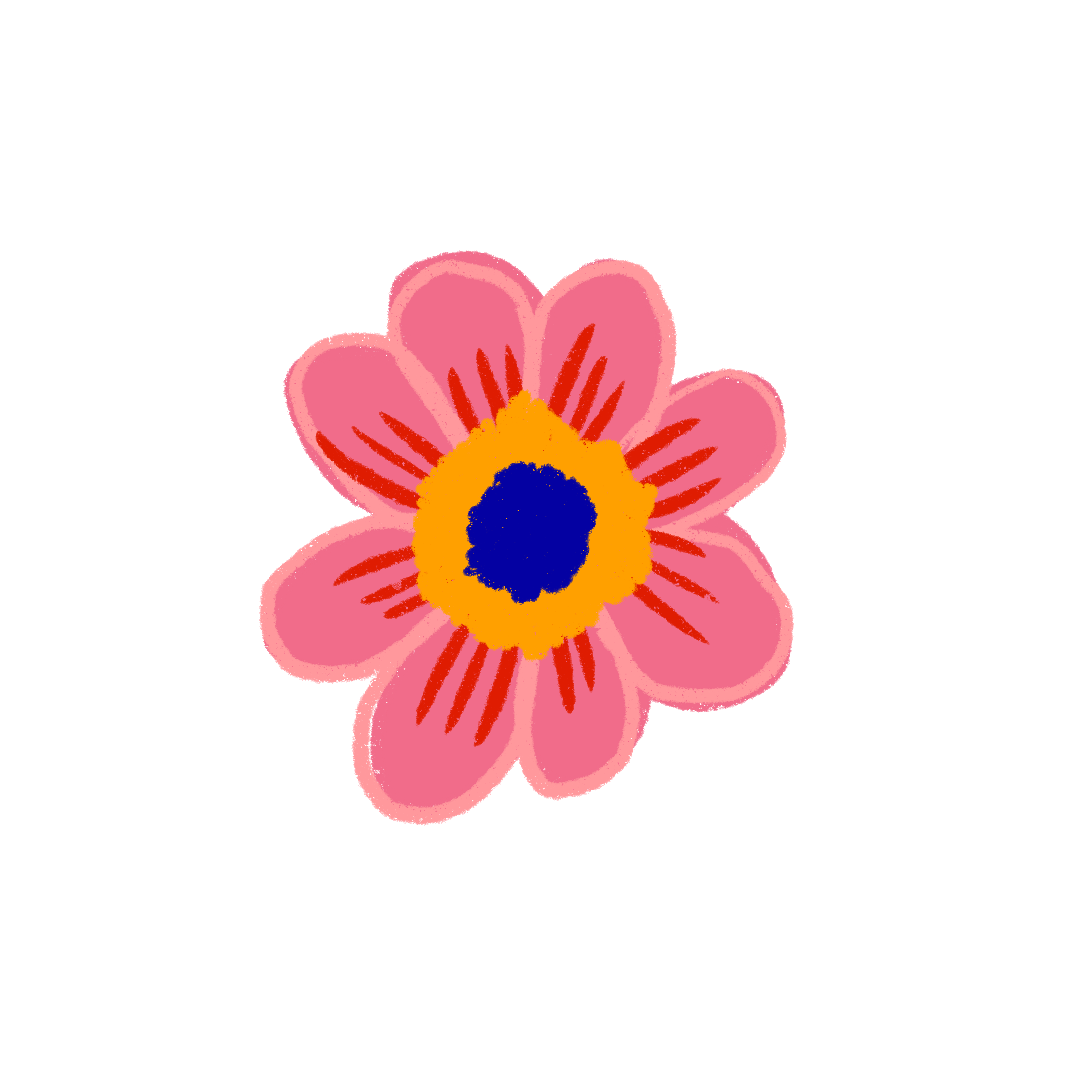 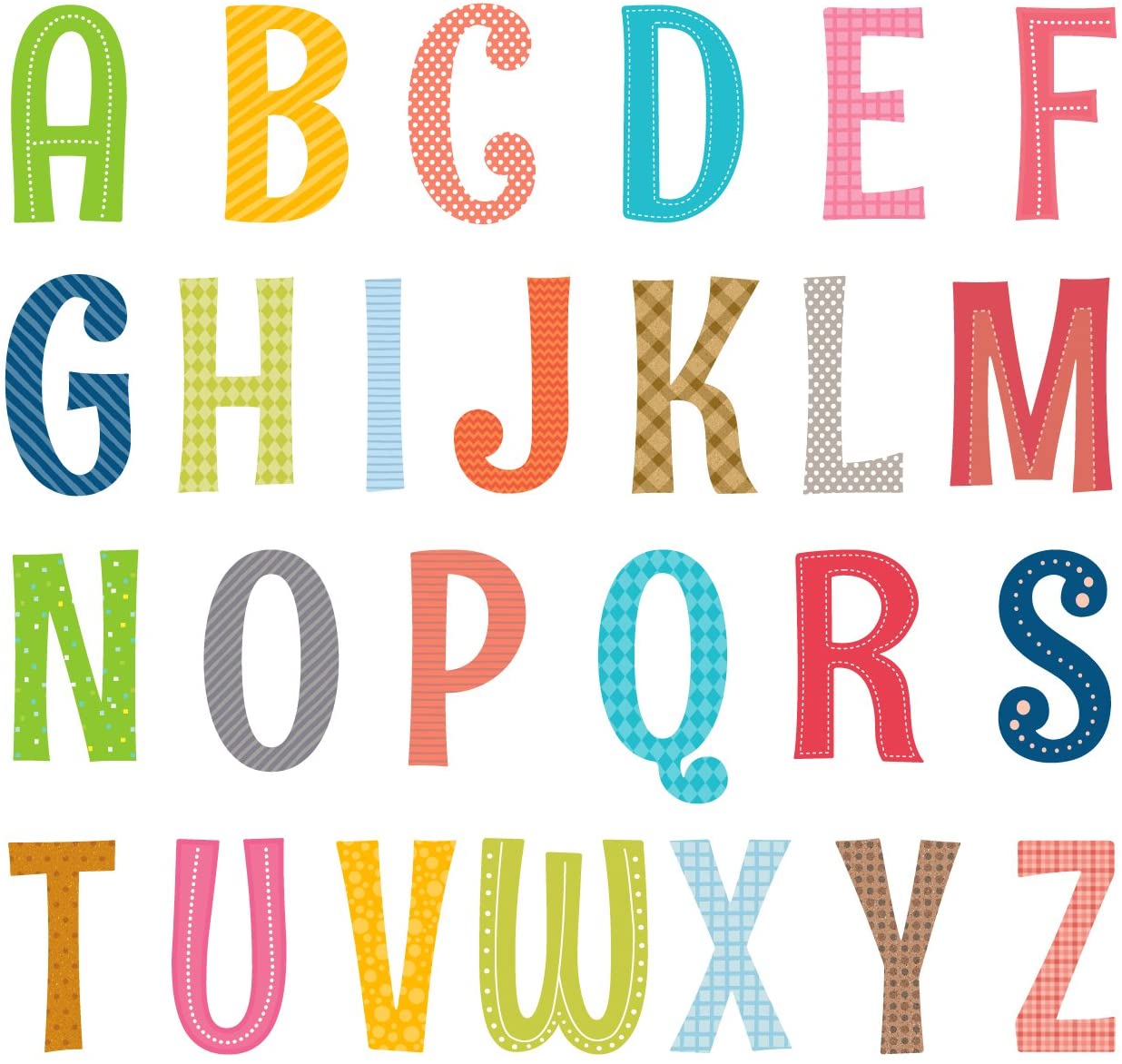 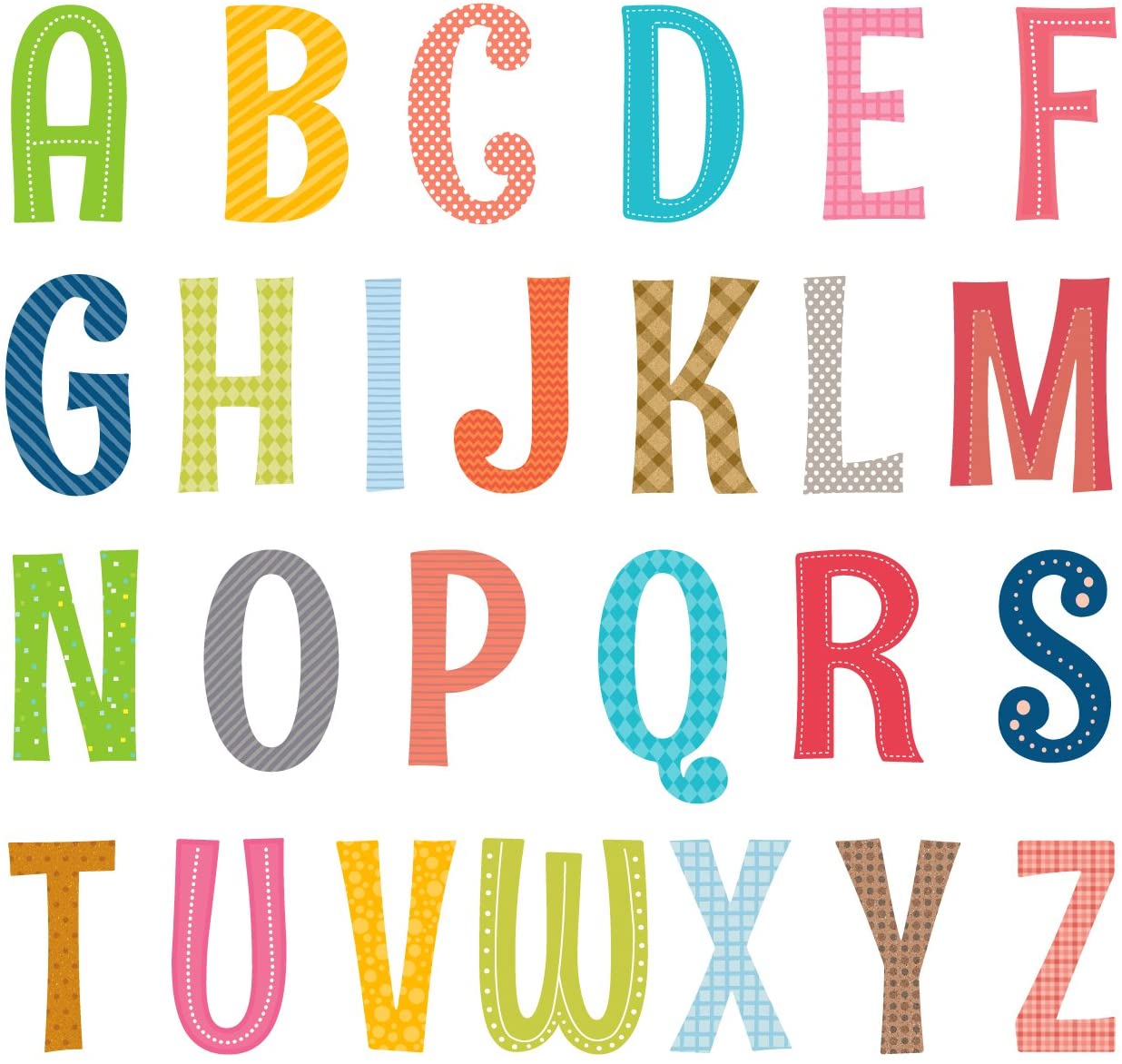 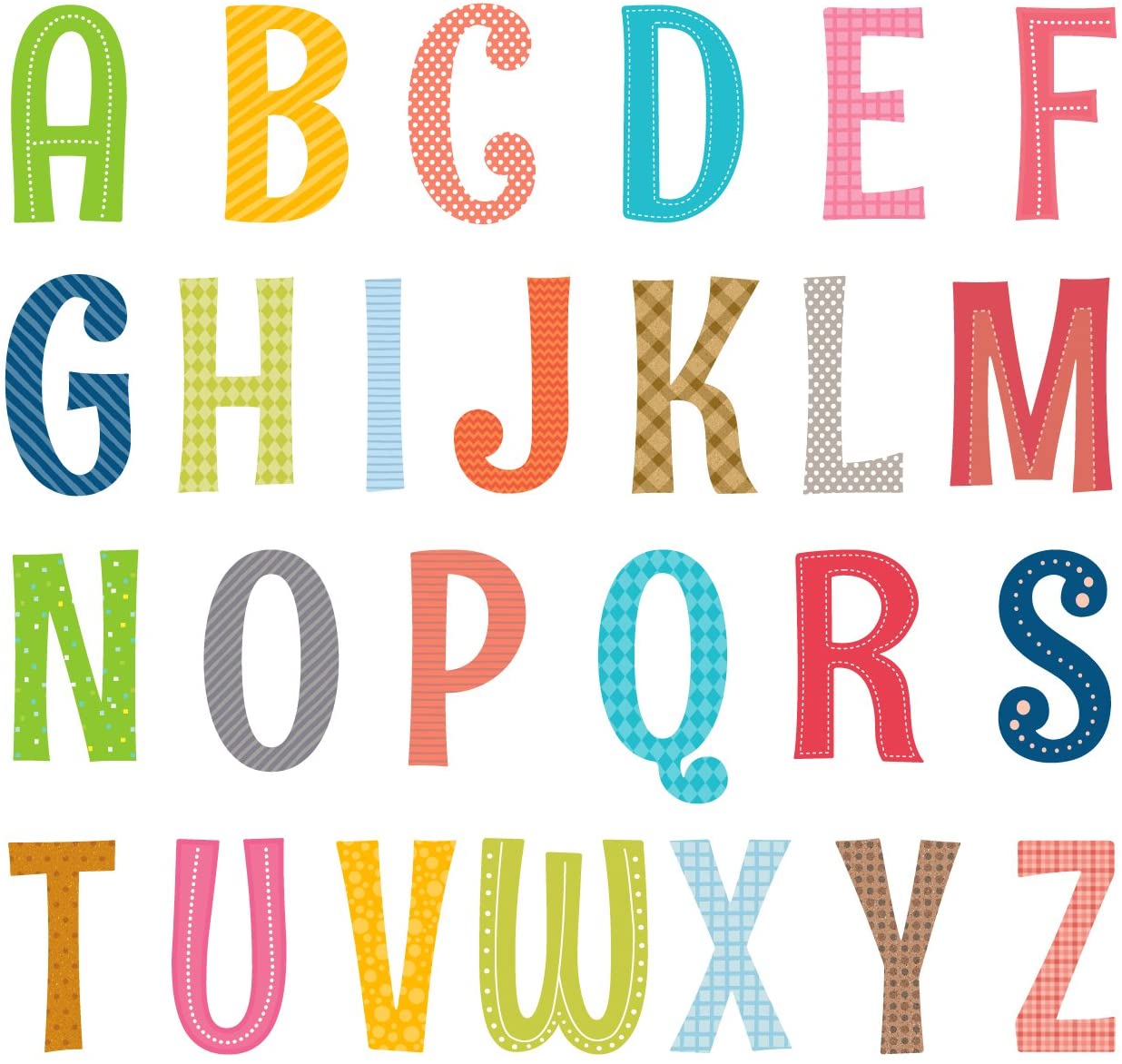 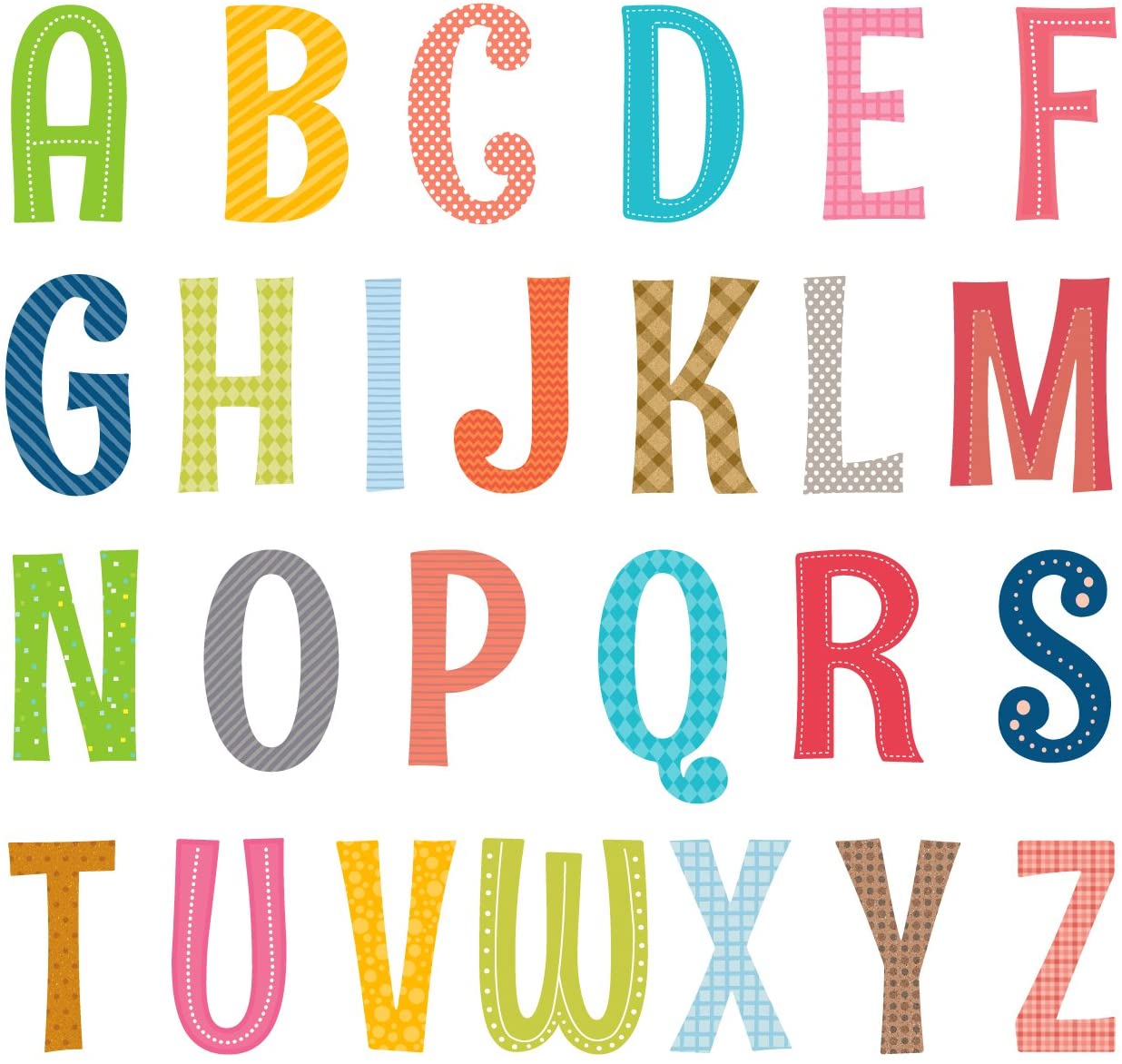 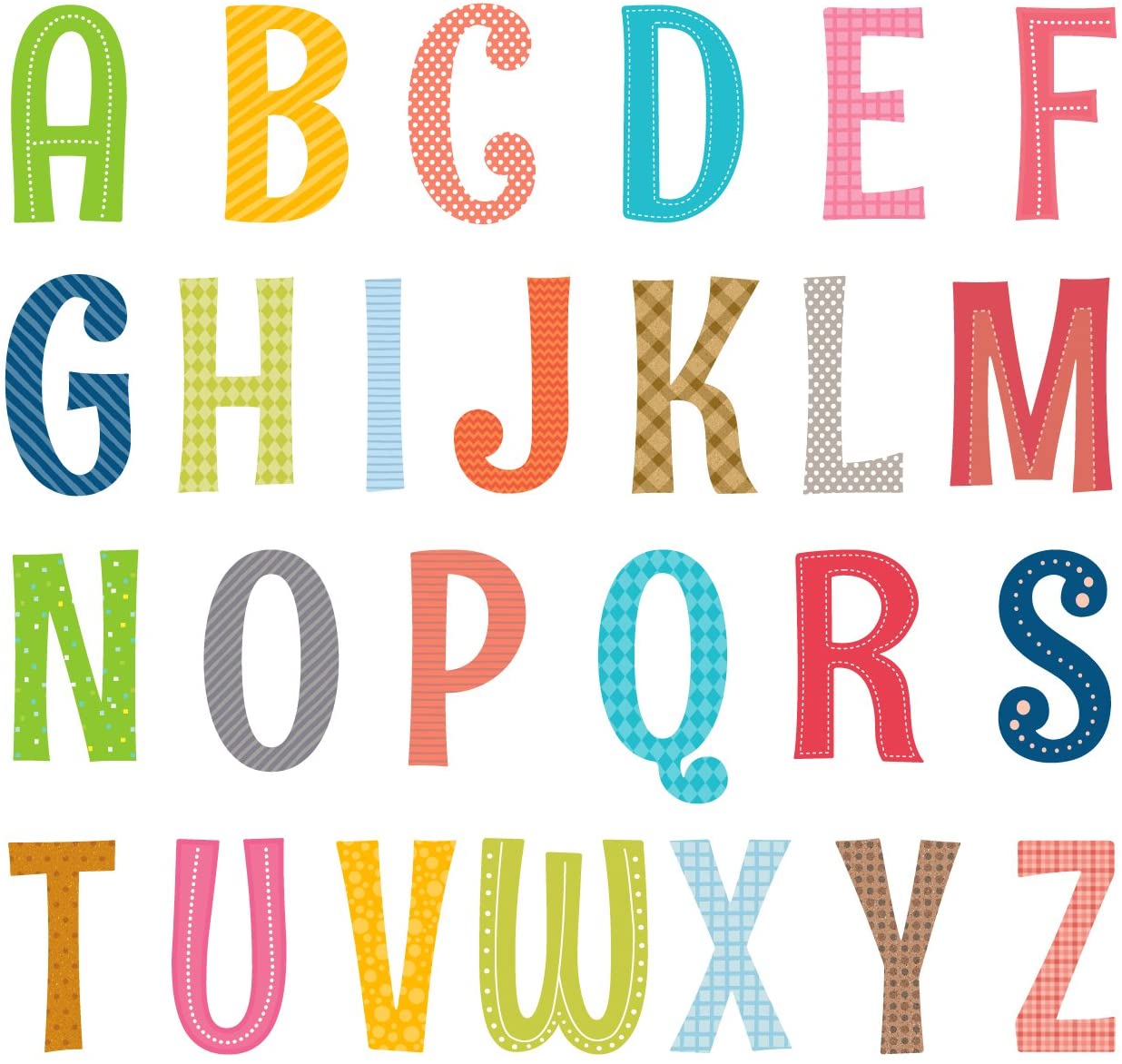 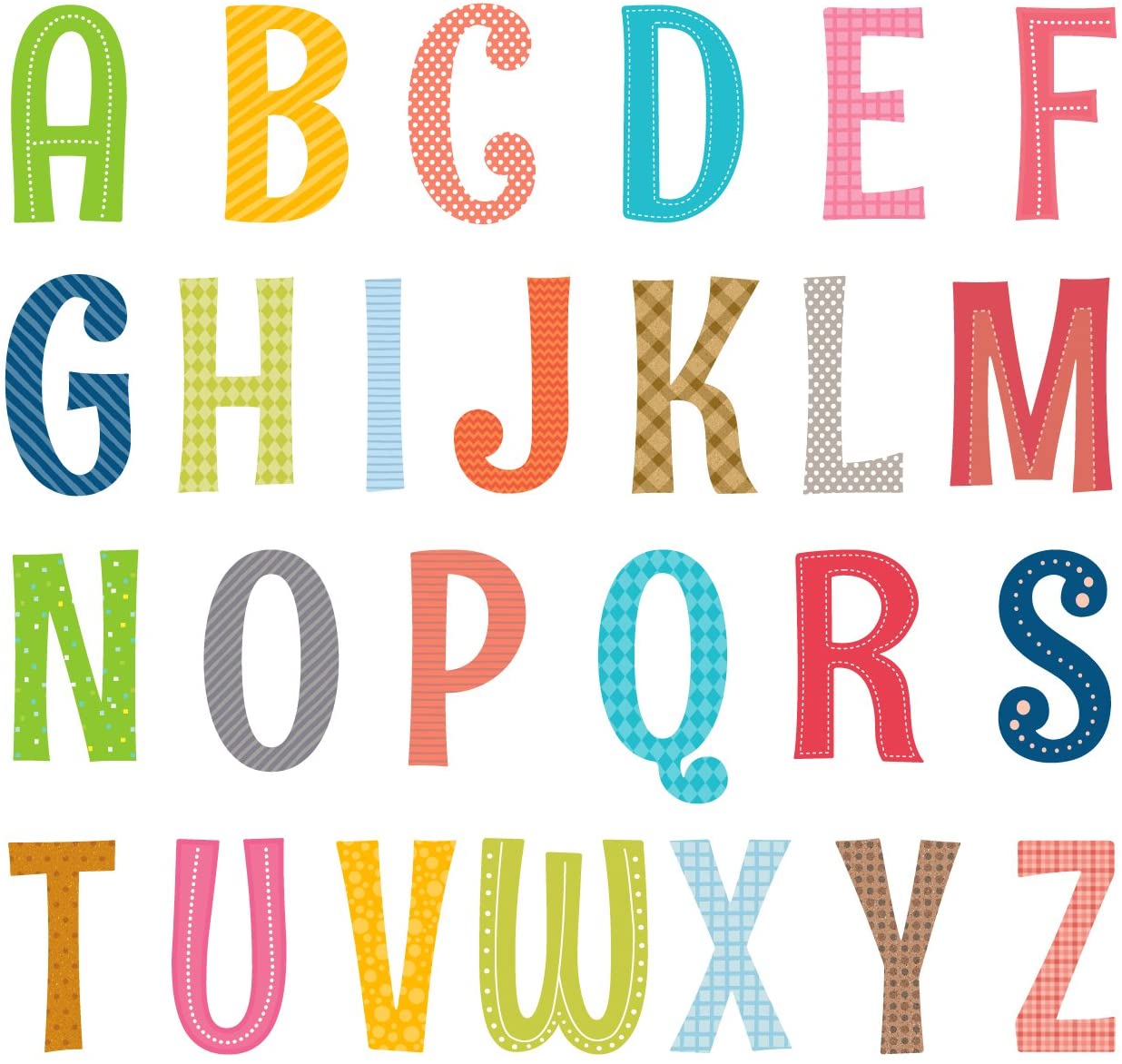 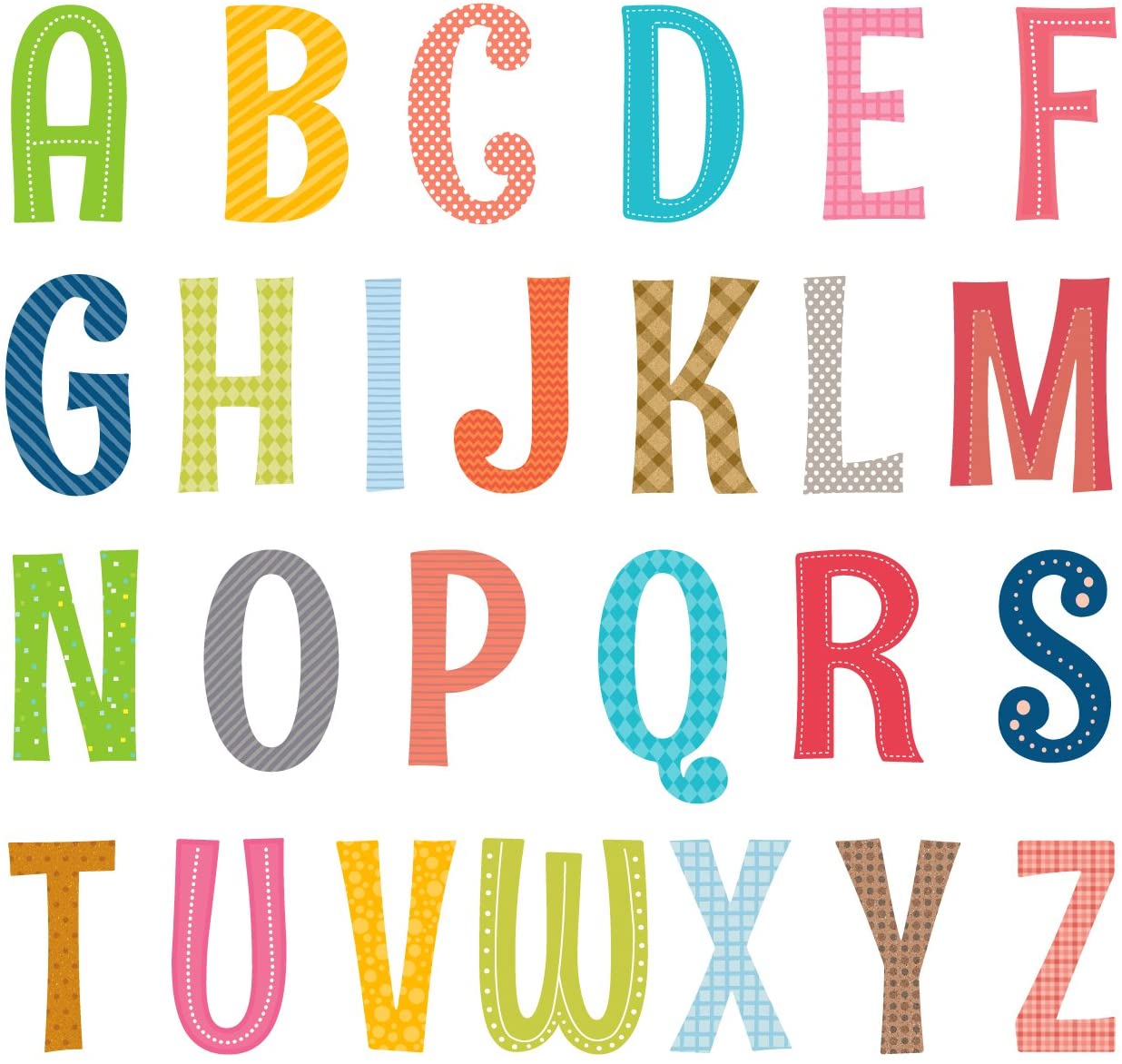 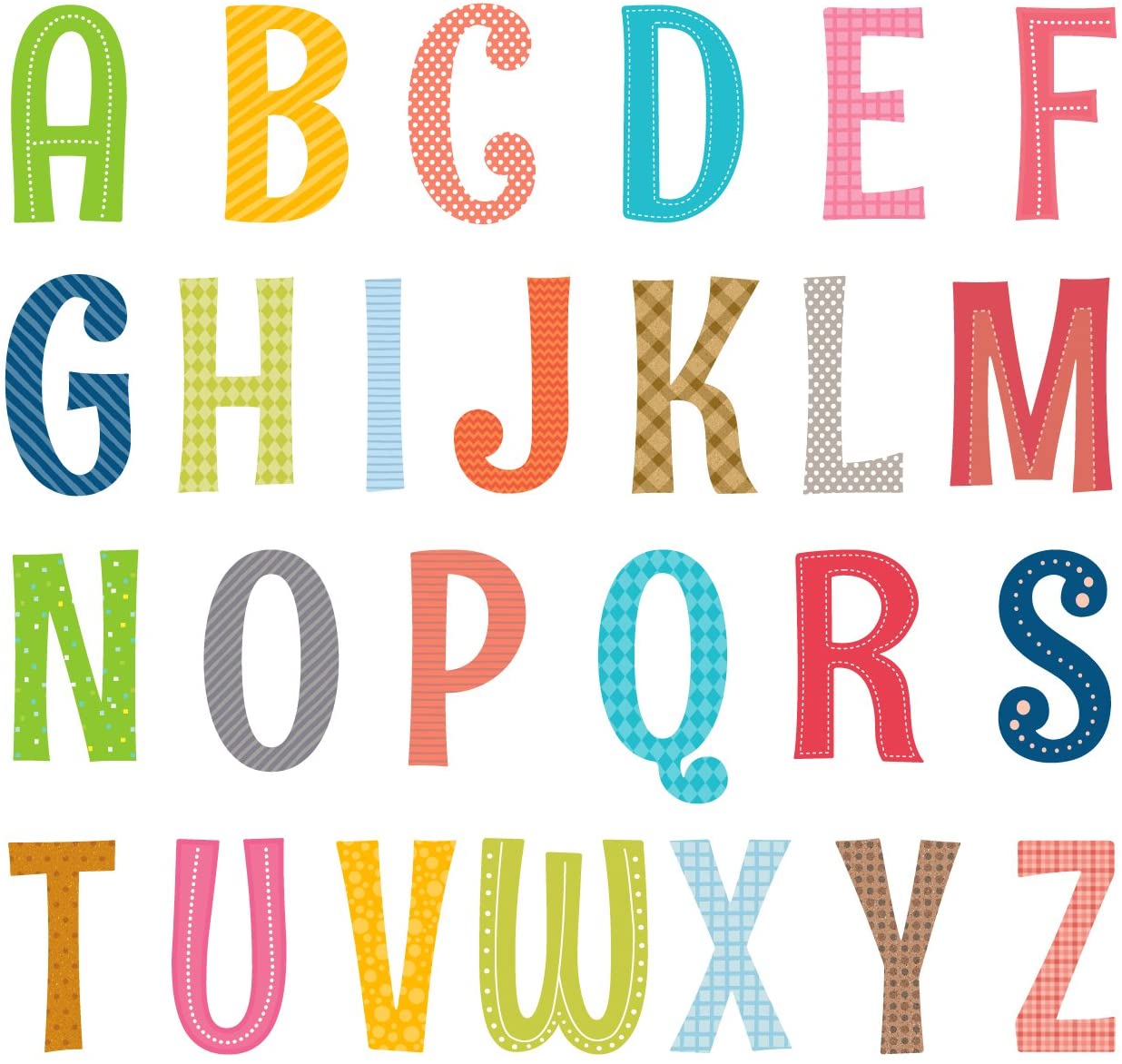 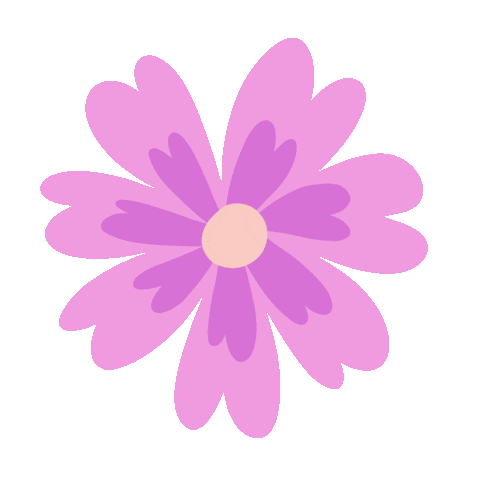 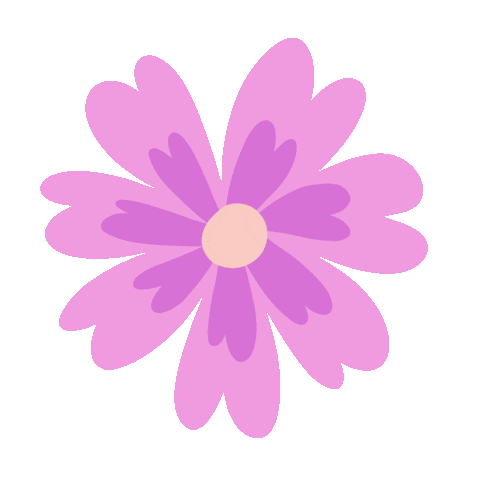 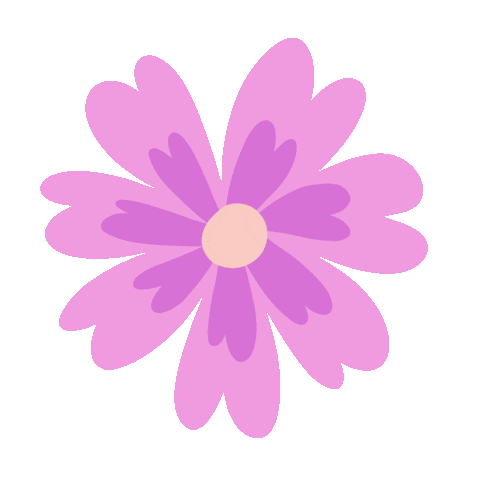 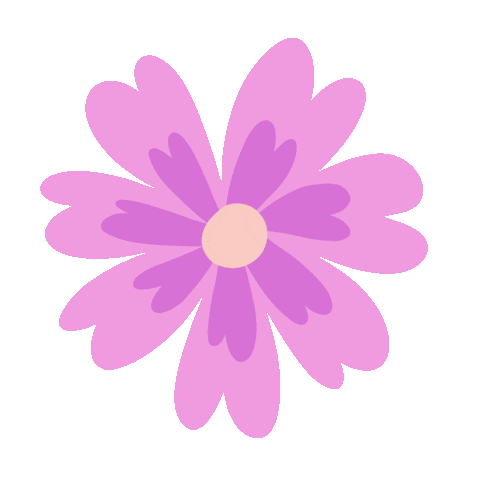 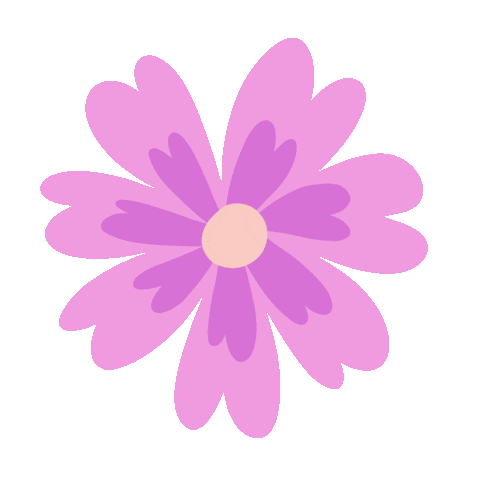 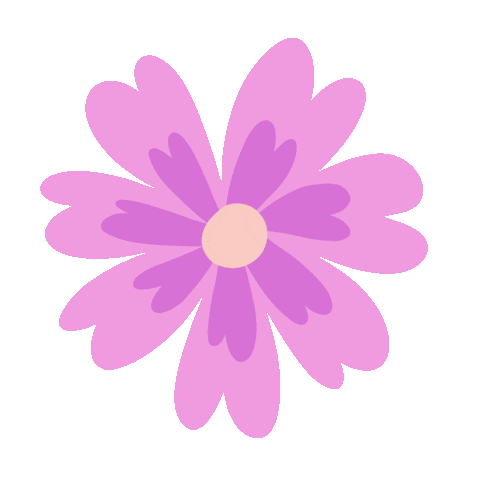 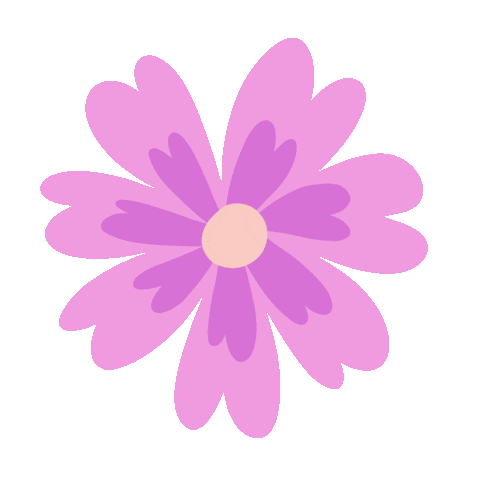 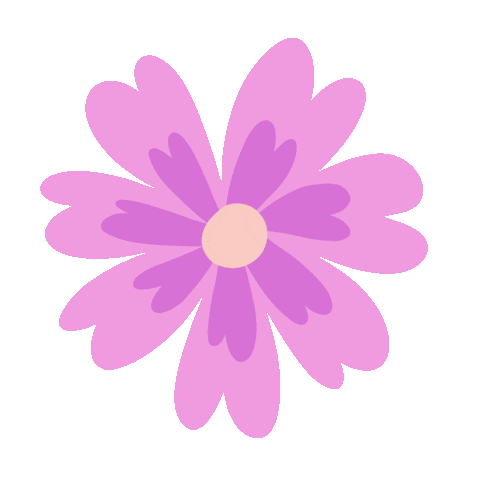 [Speaker Notes: Click chuot theo audio]
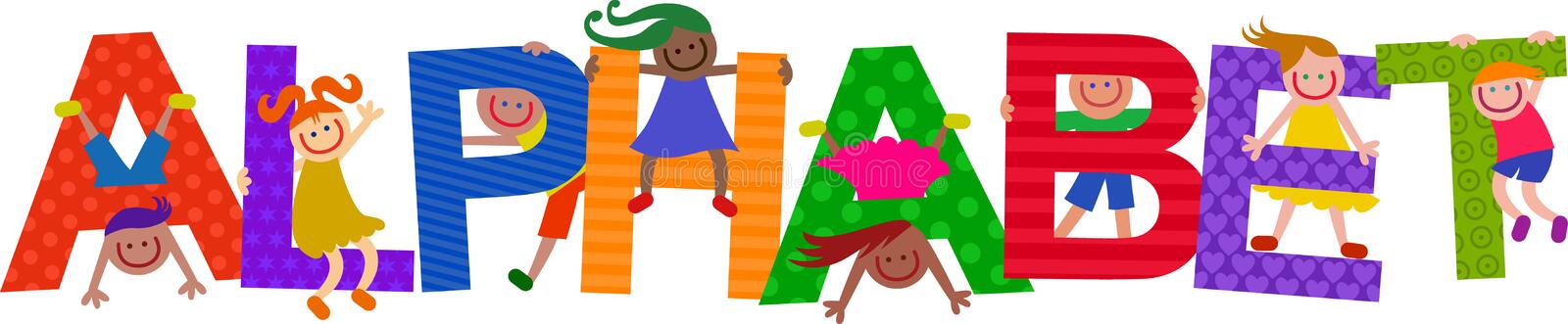 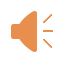 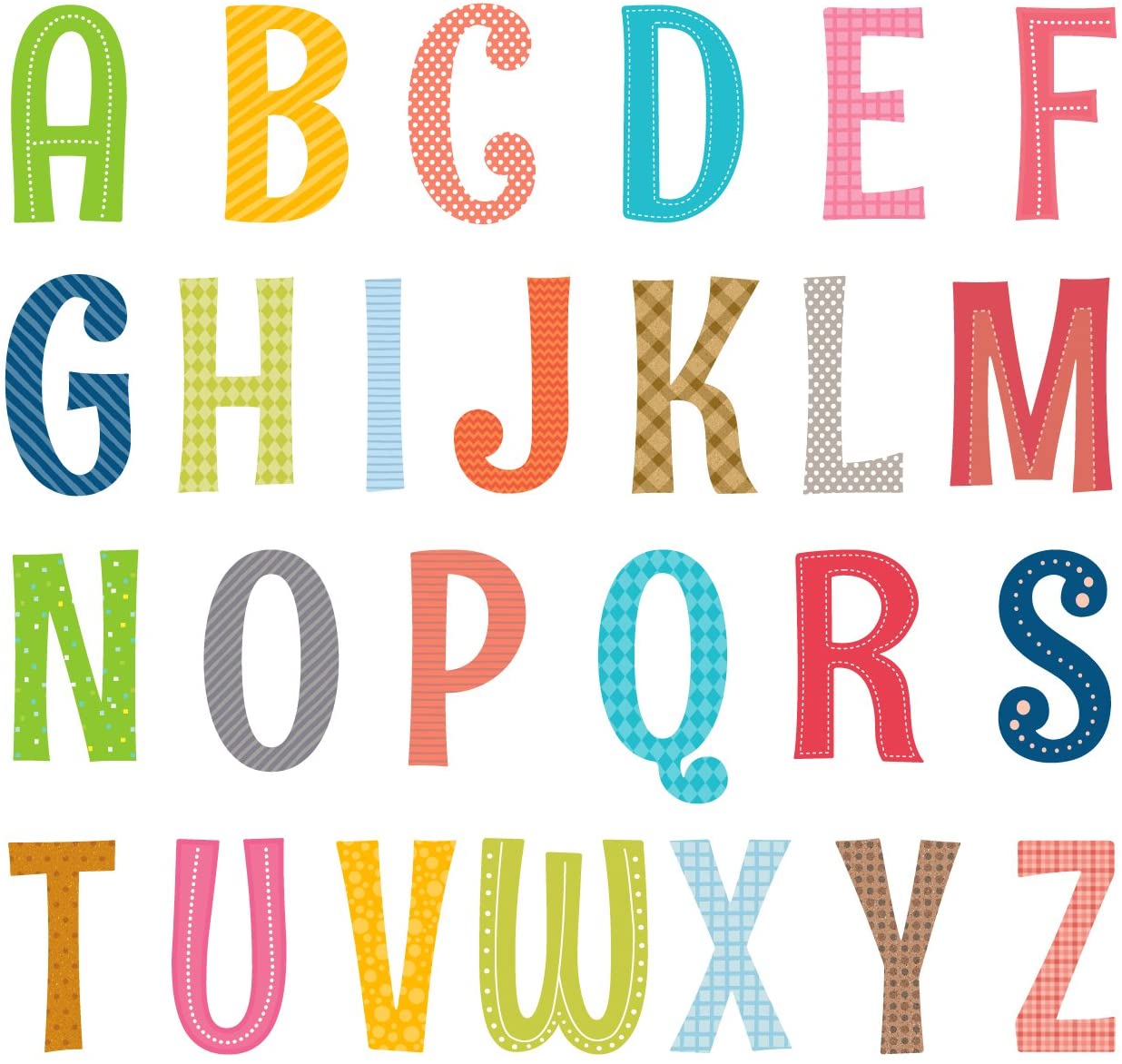 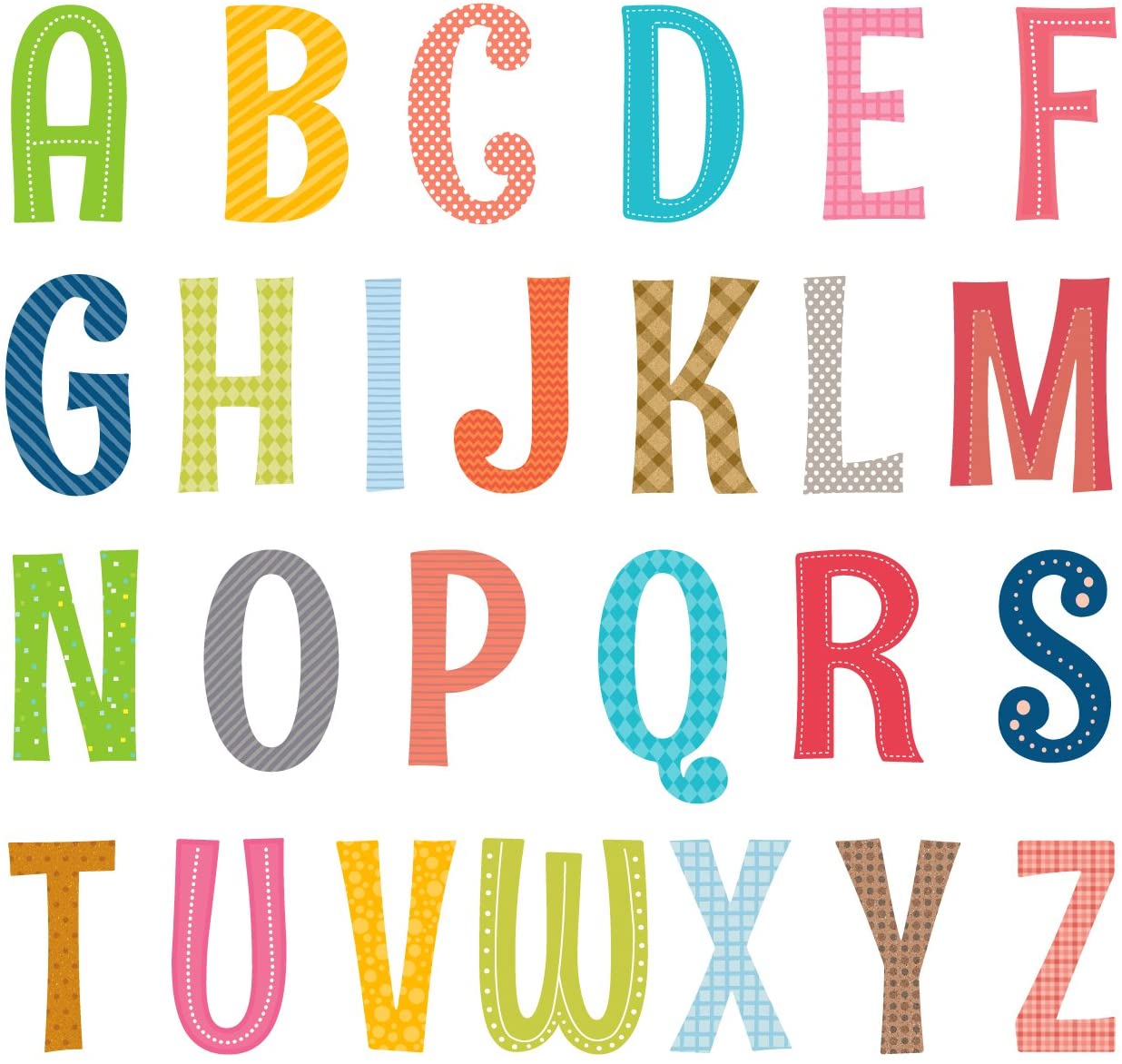 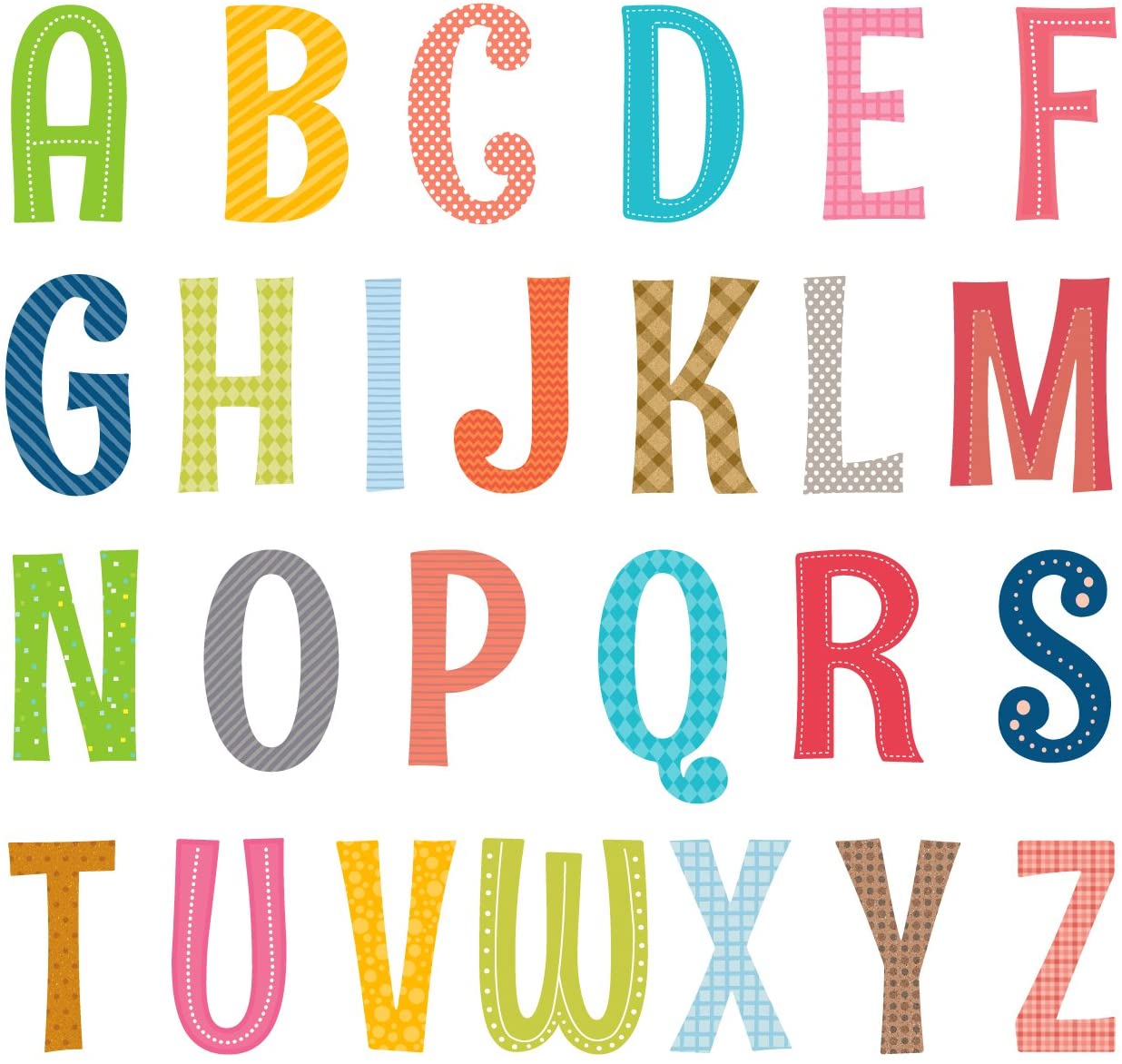 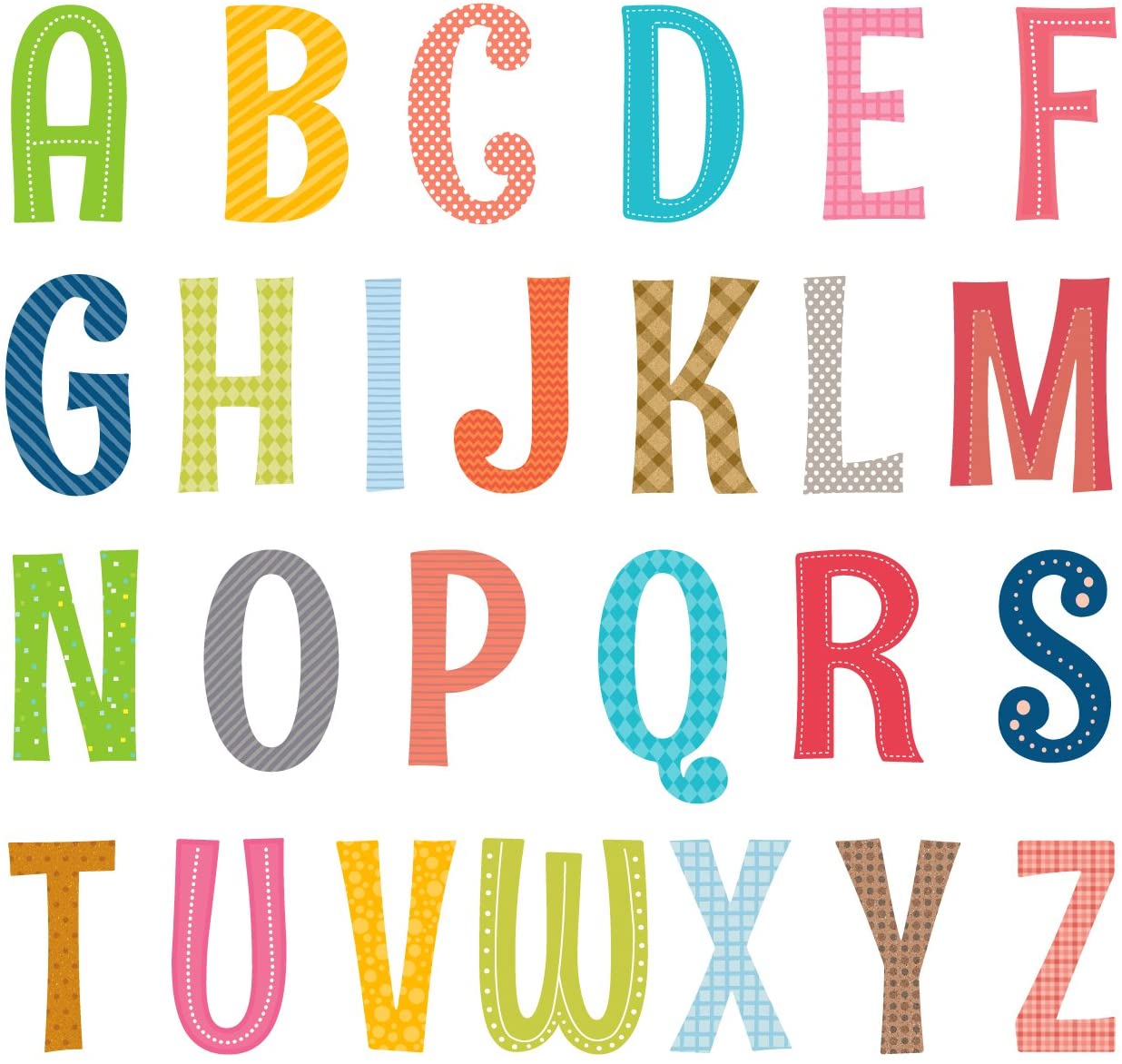 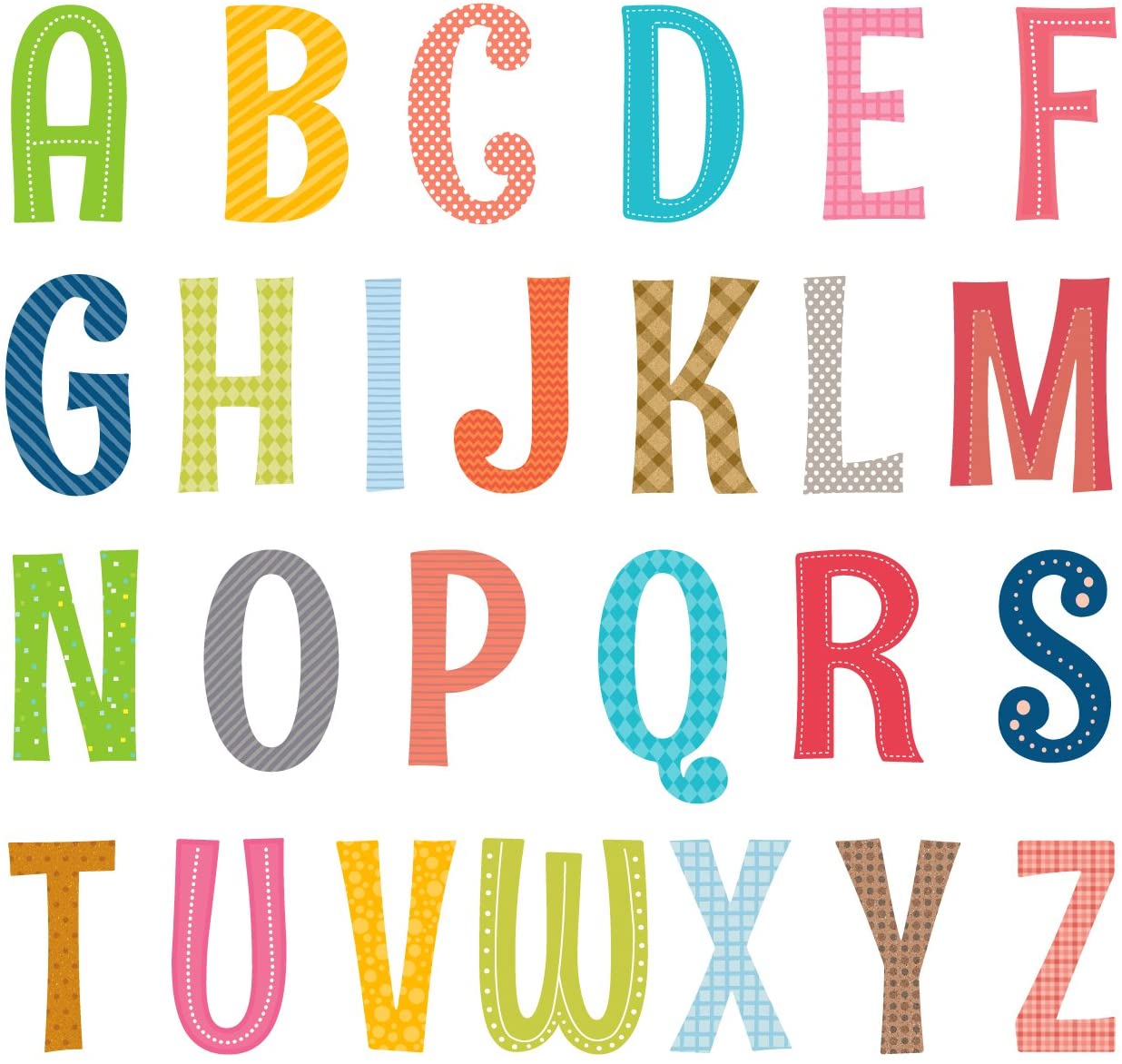 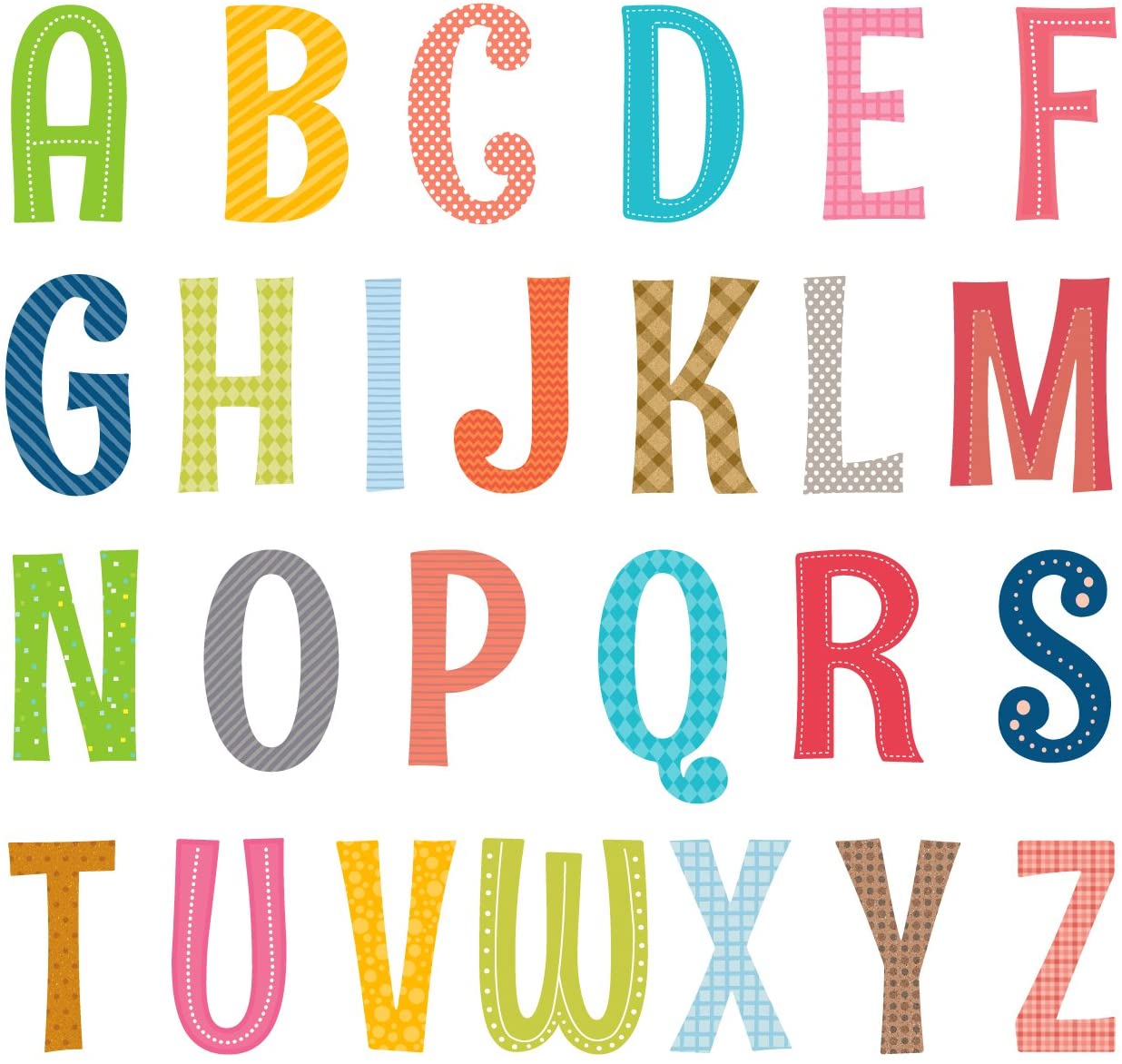 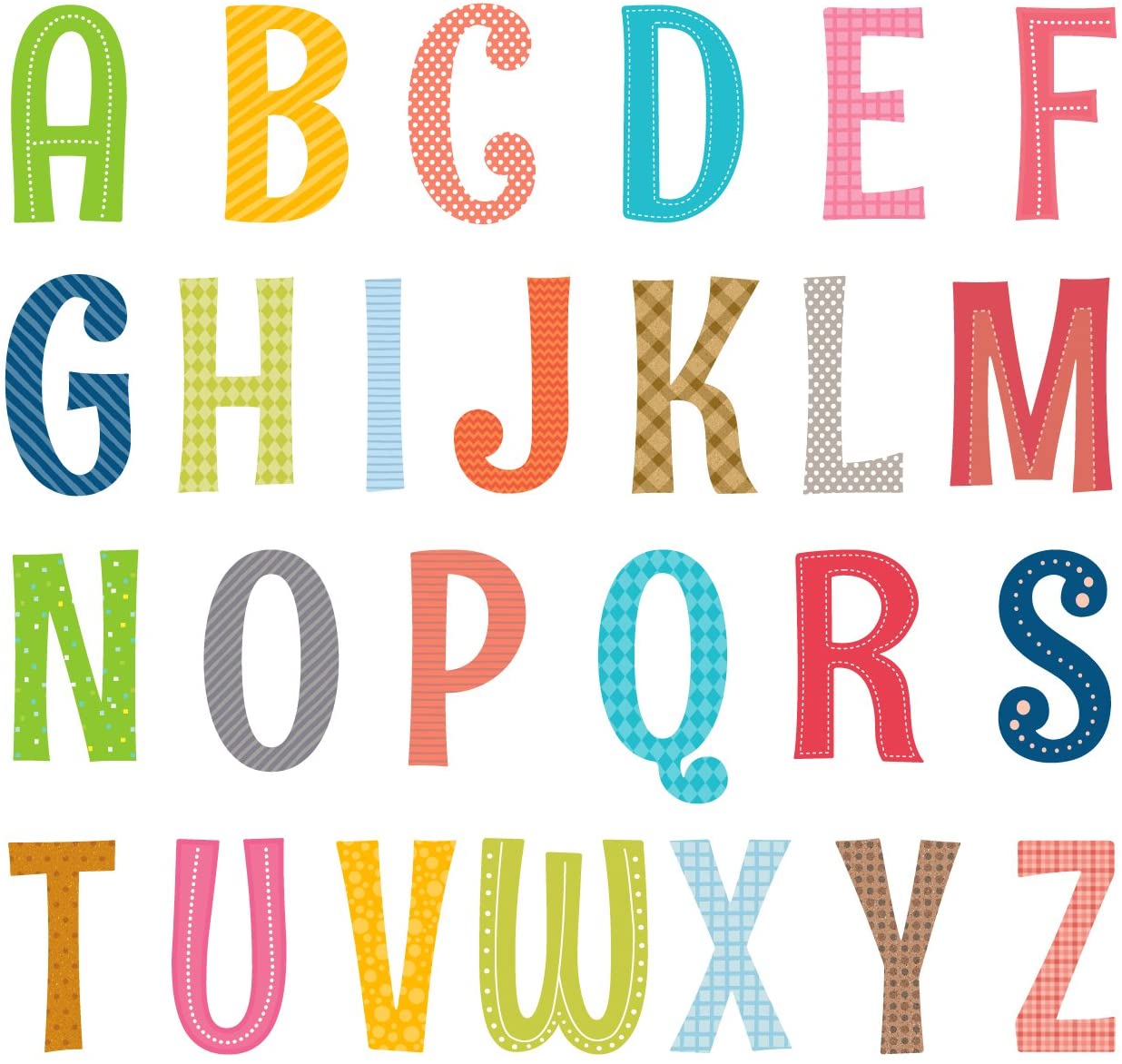 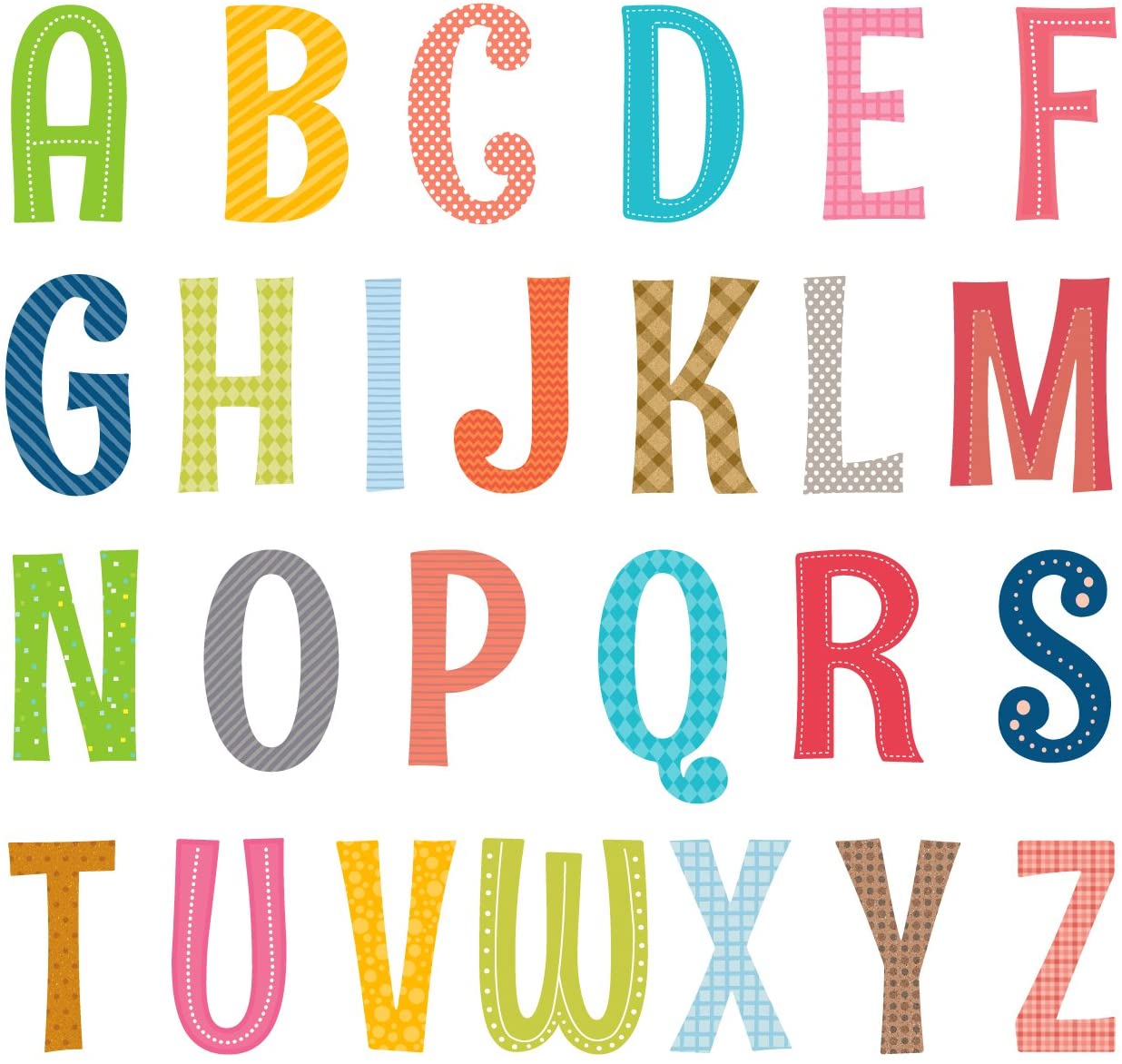 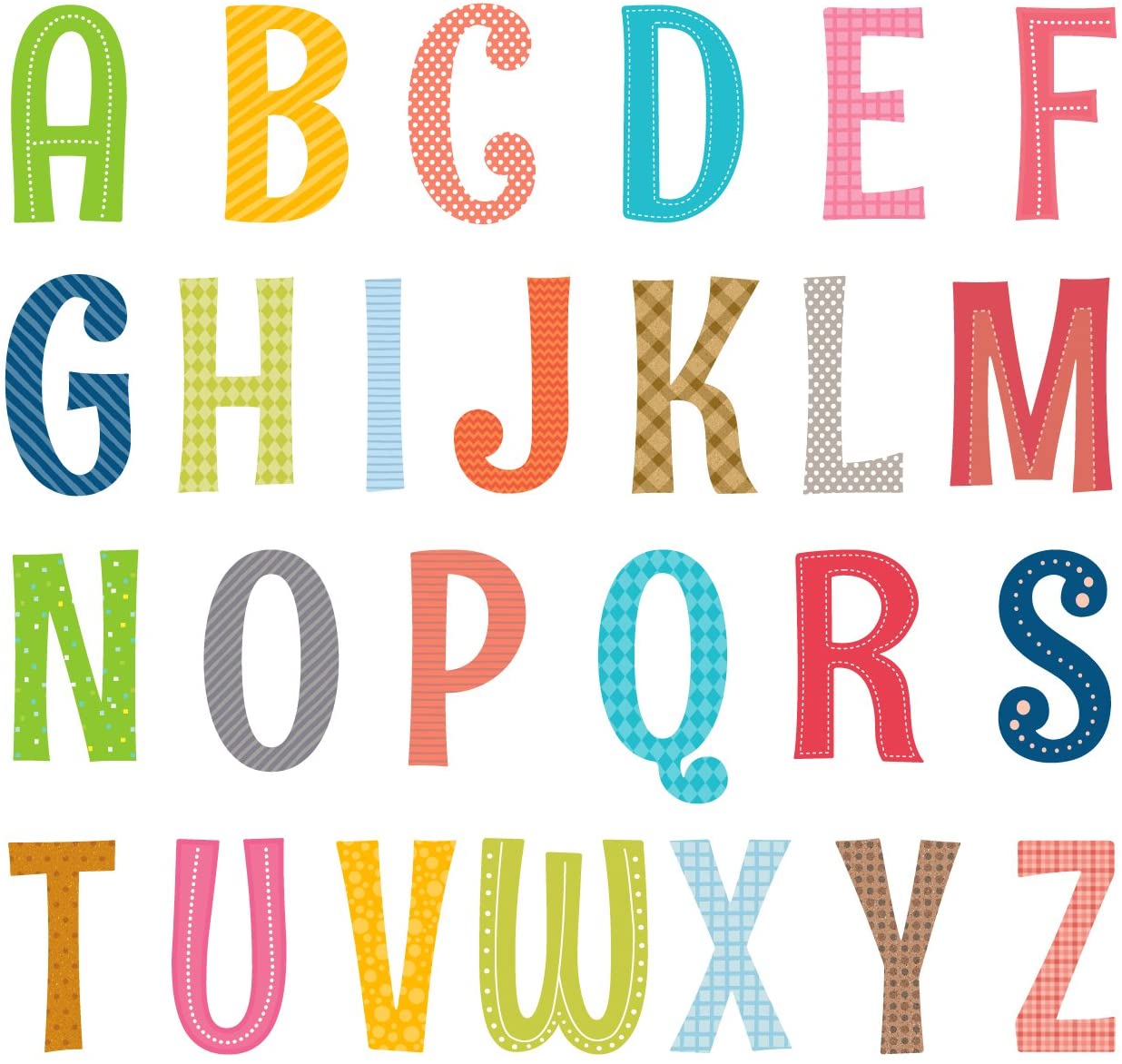 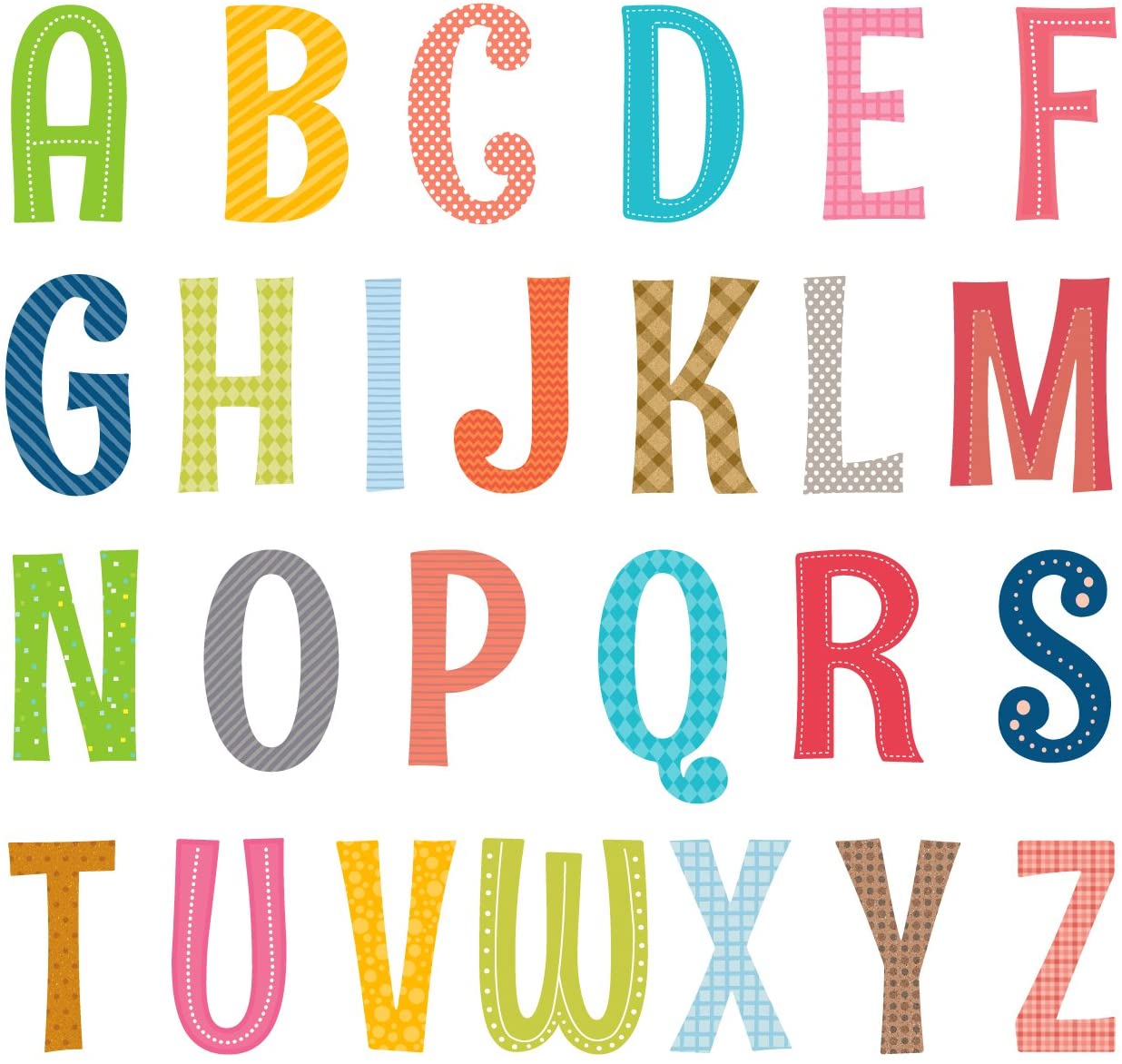 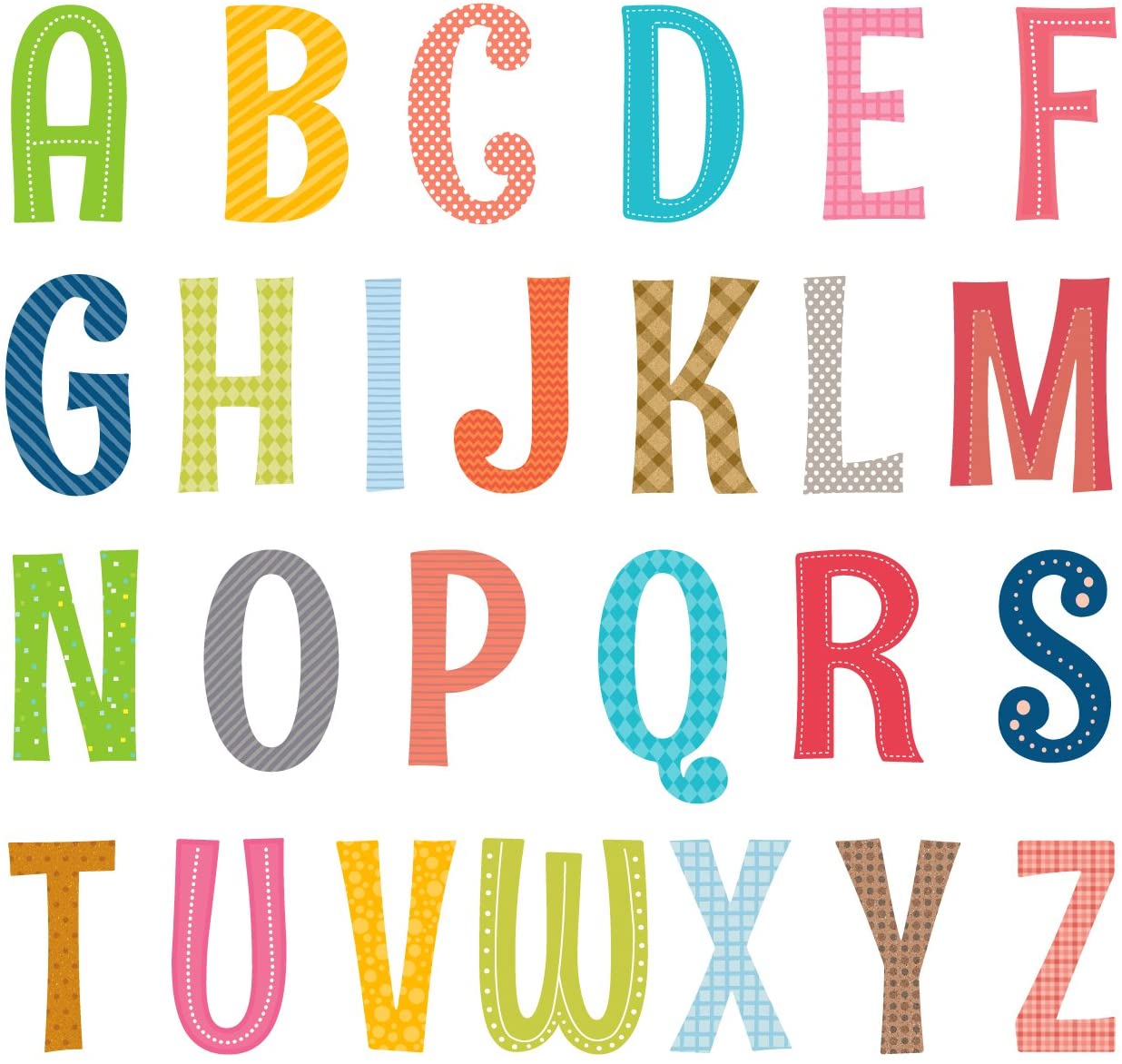 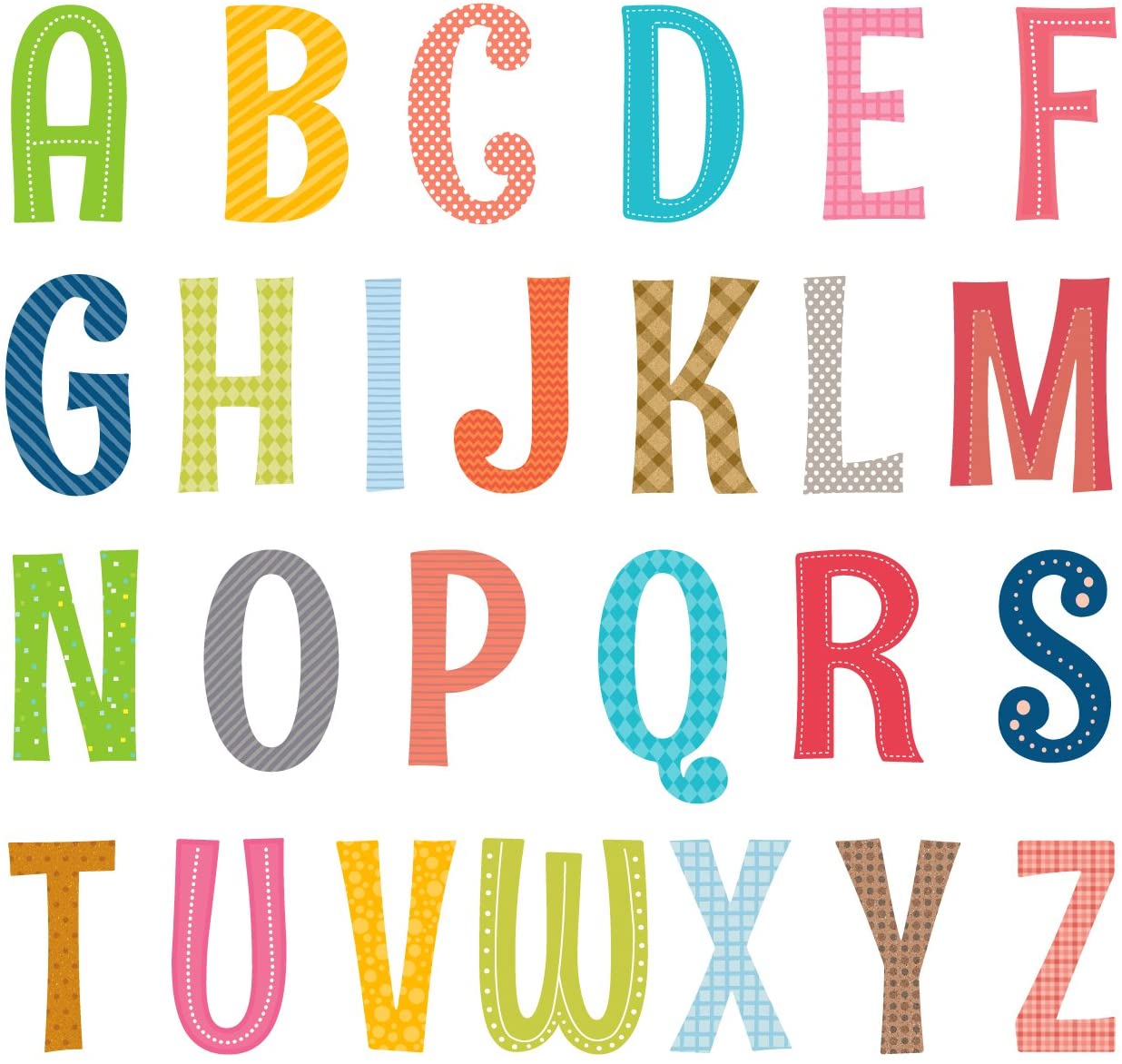 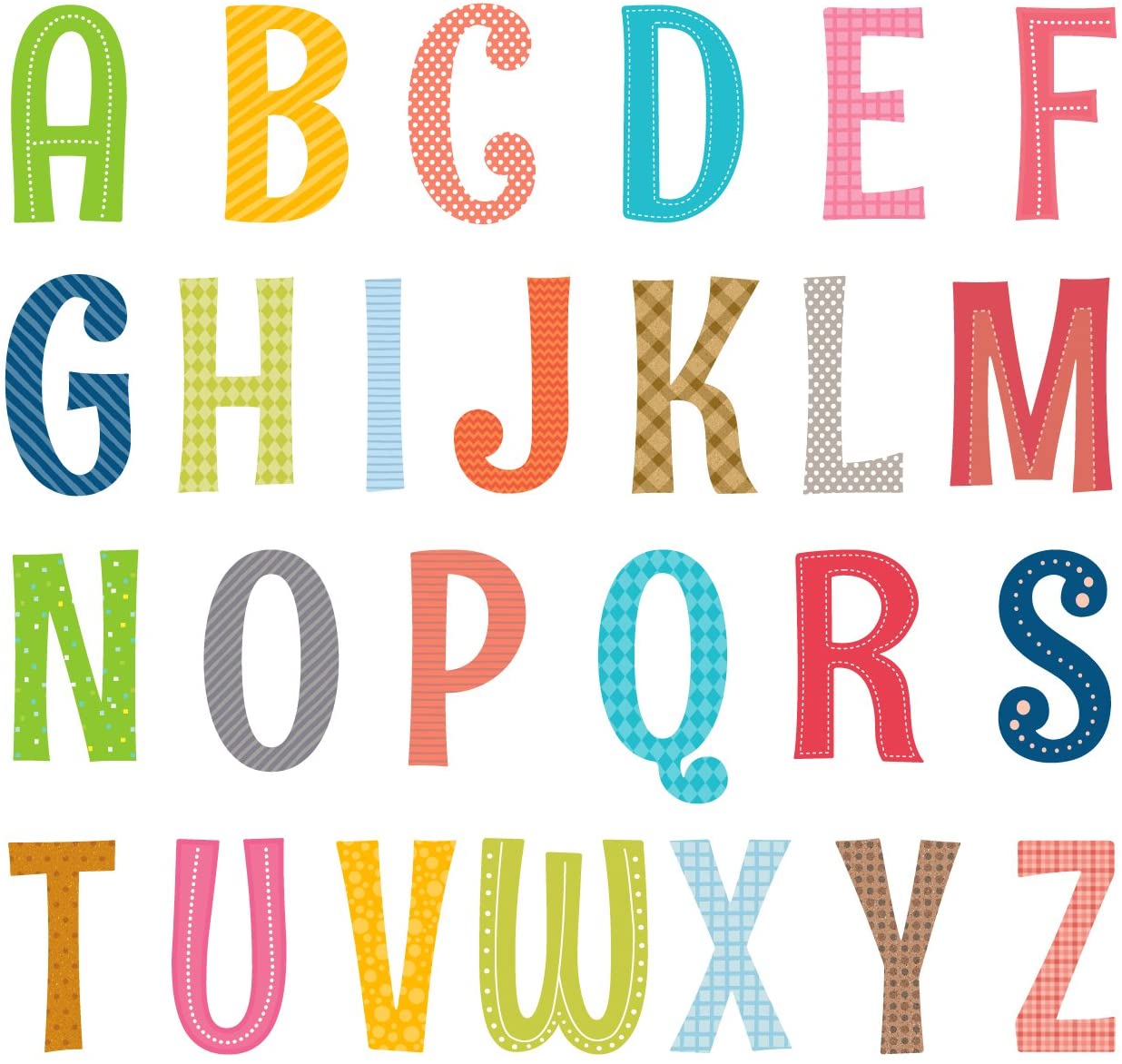 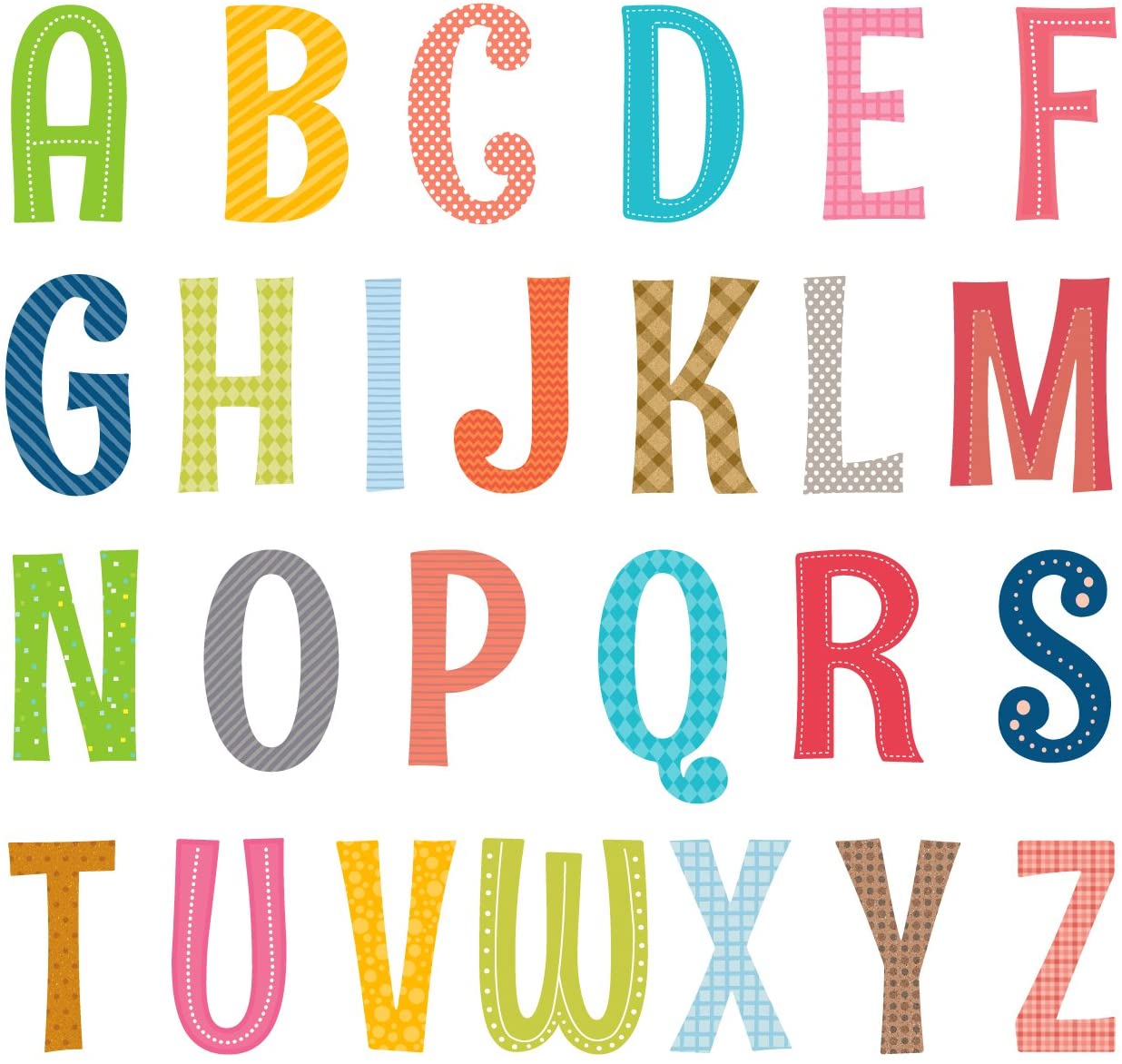 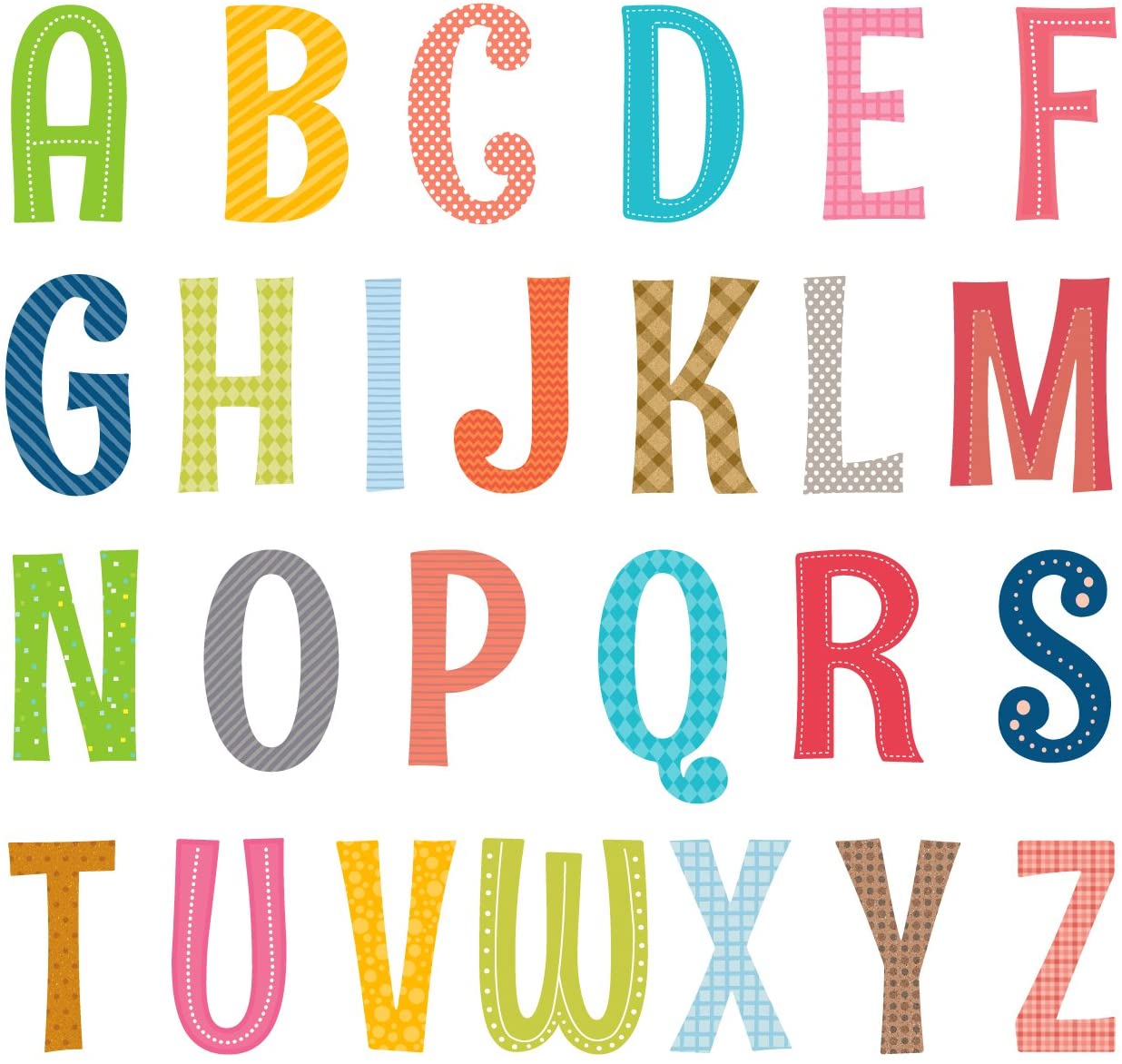 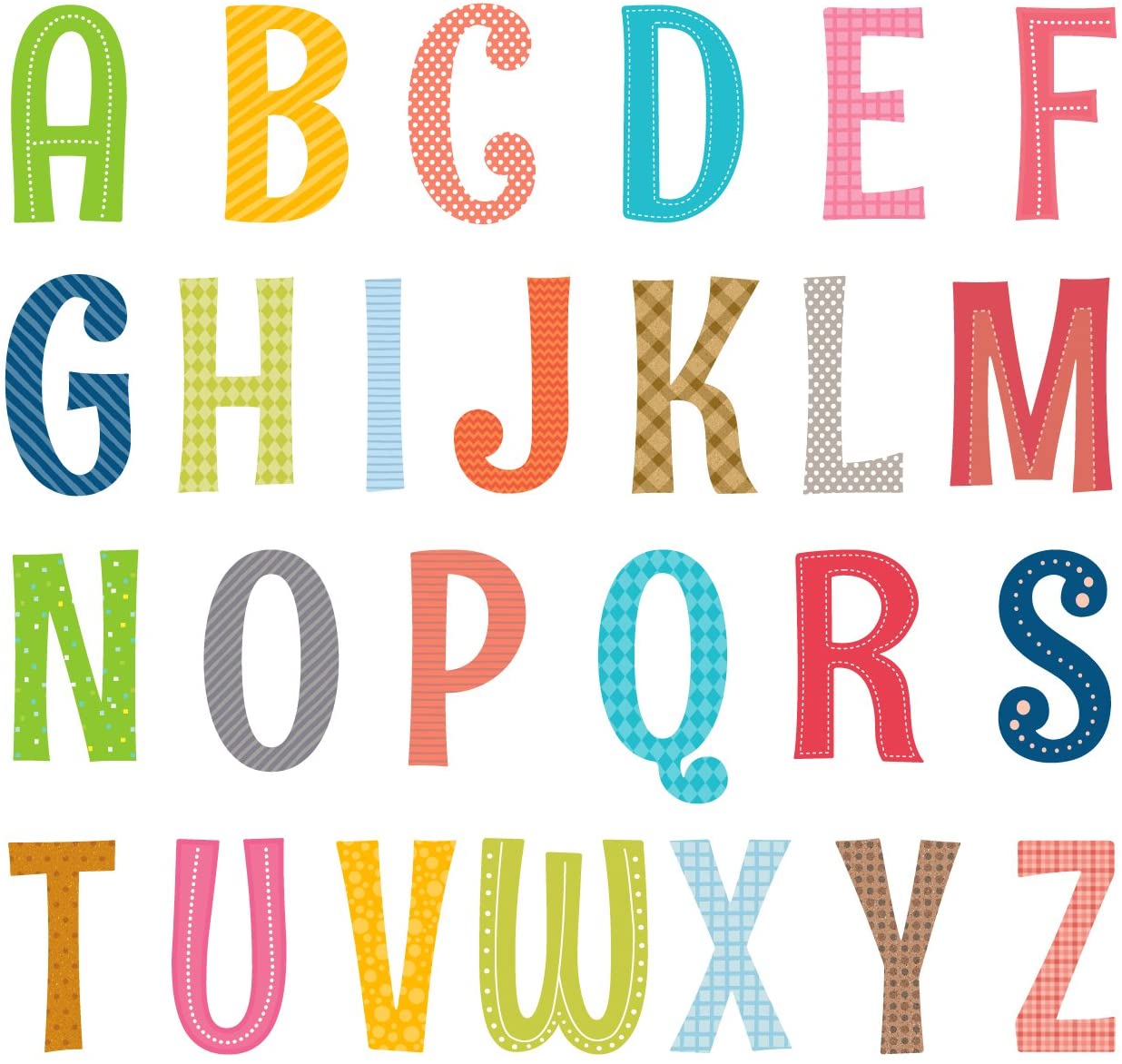 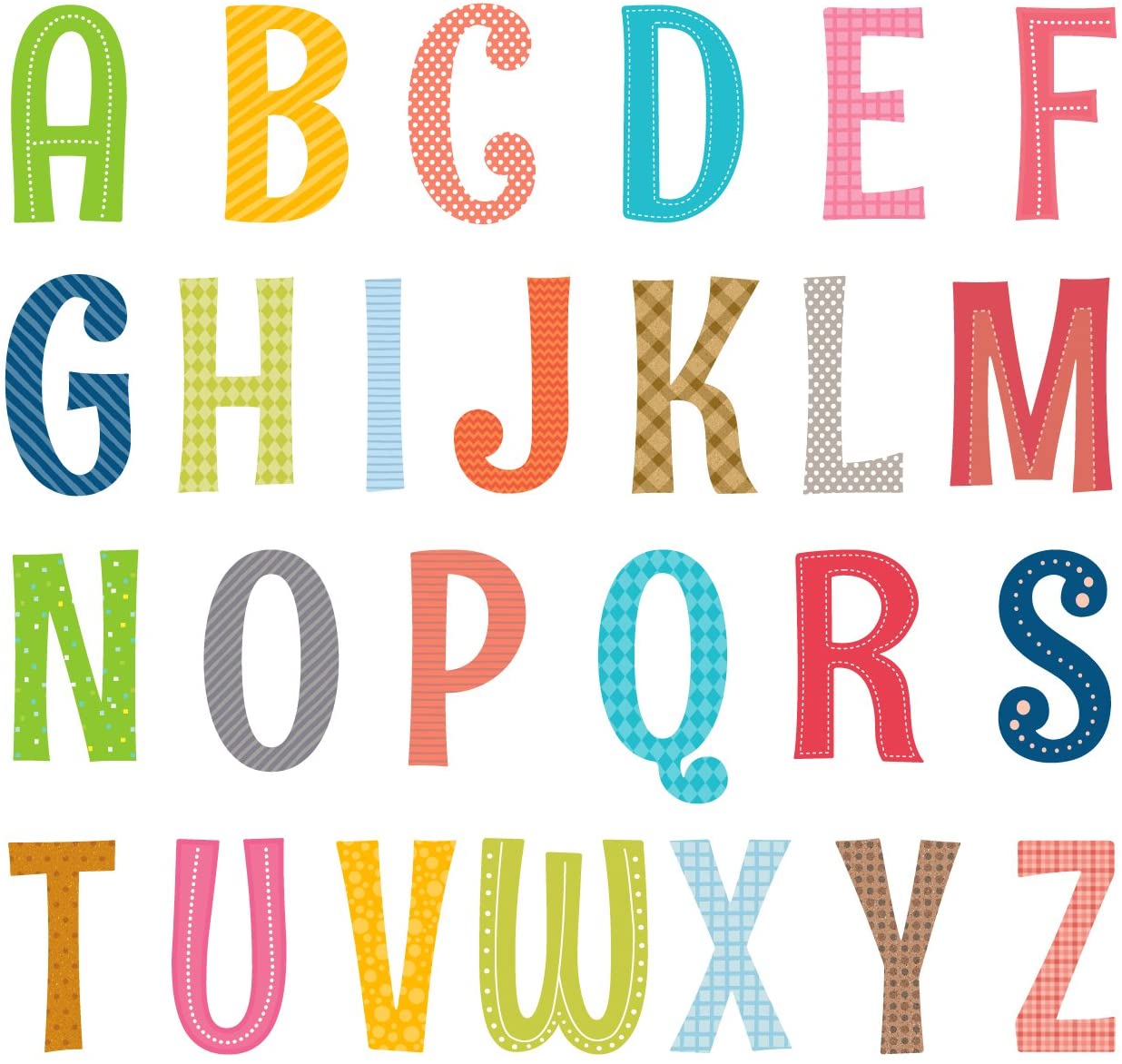 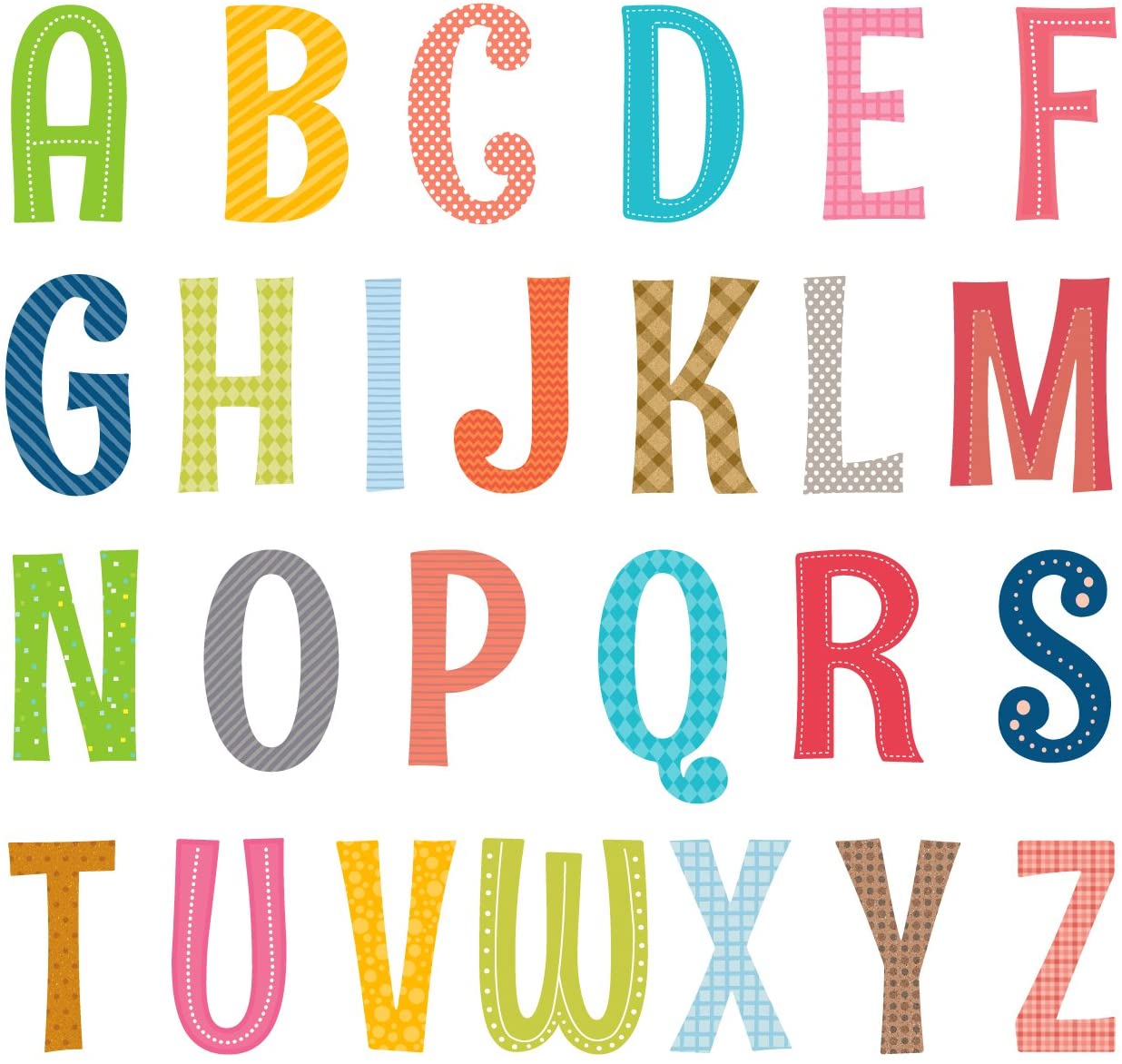 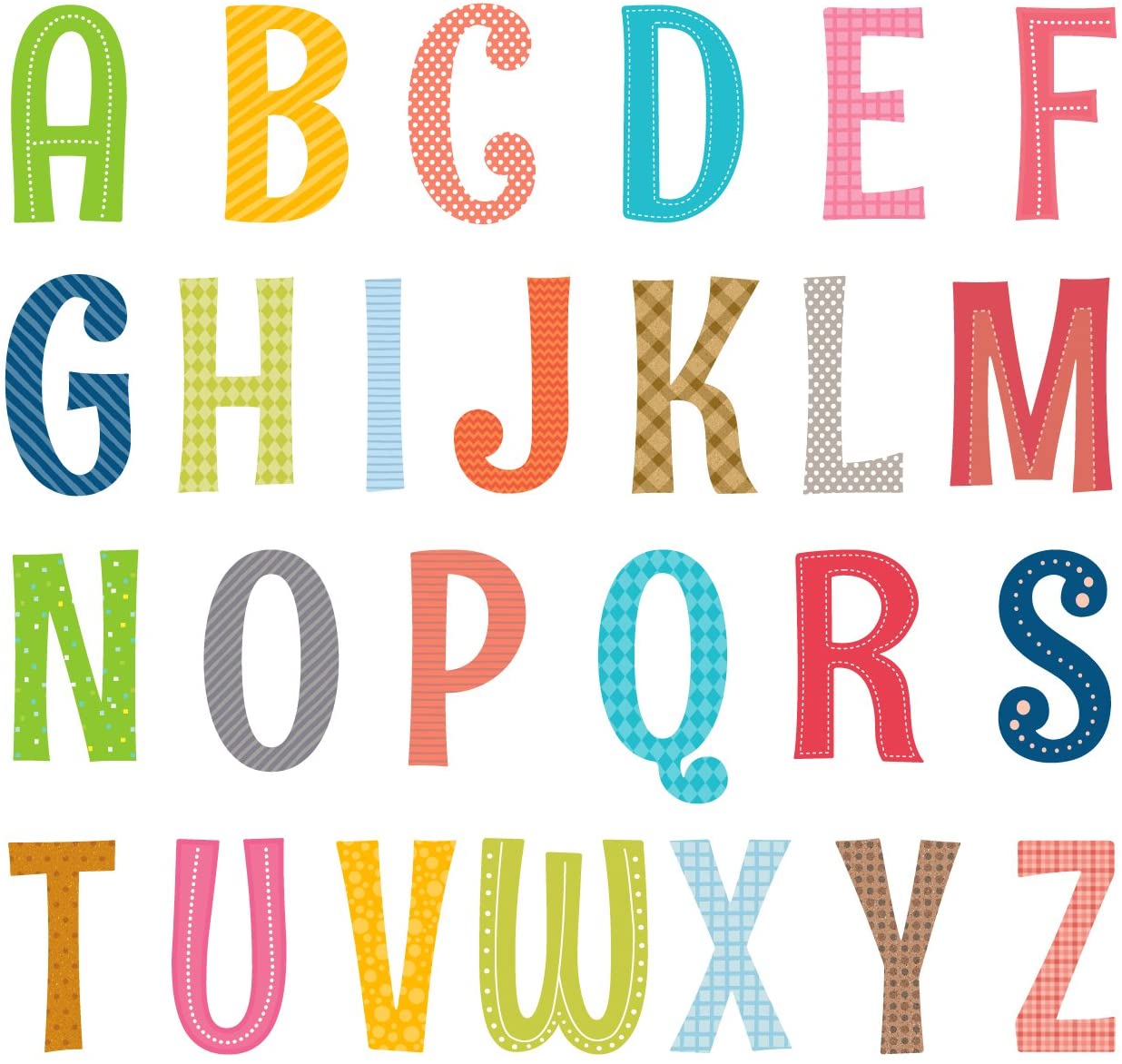 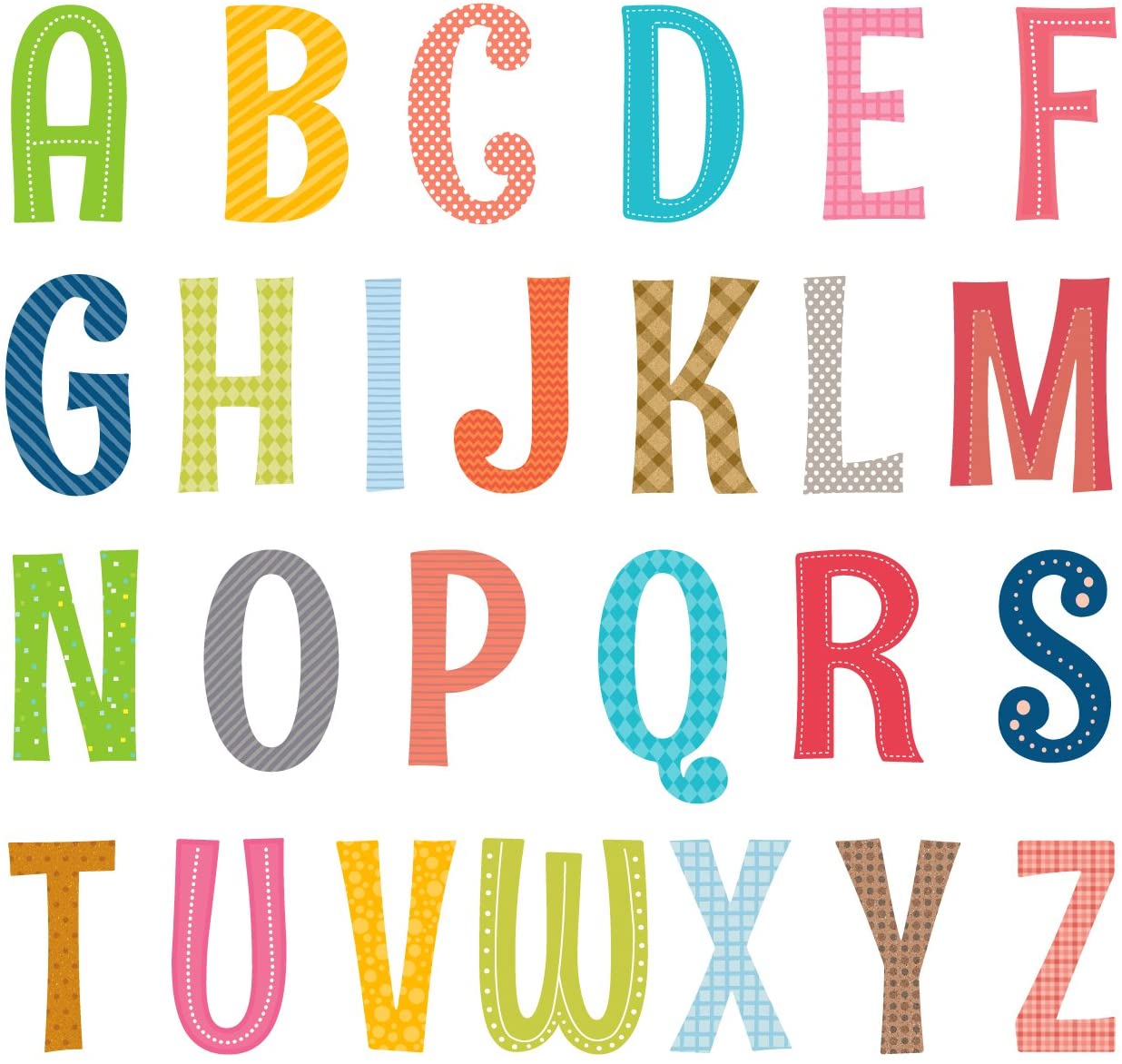 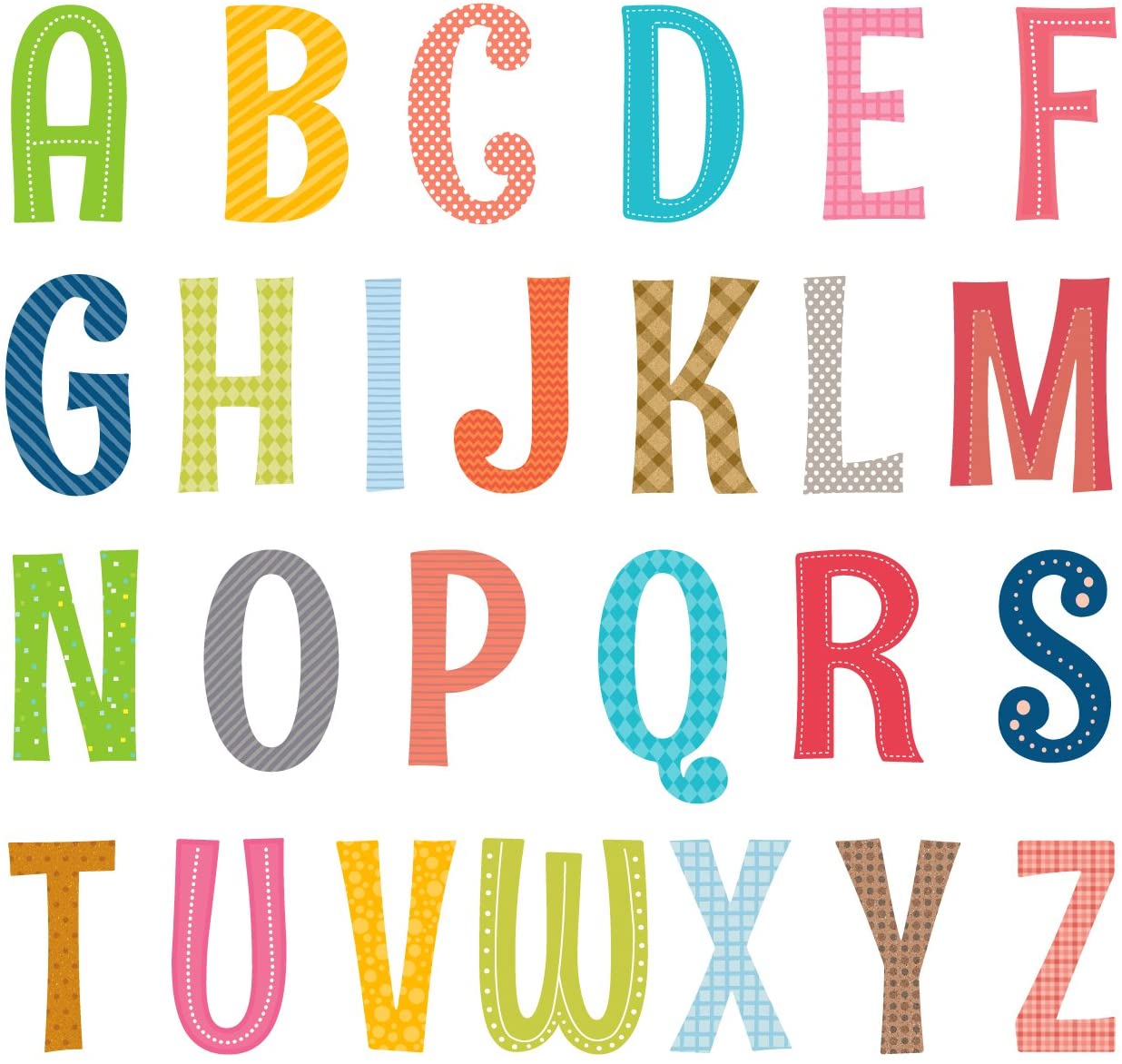 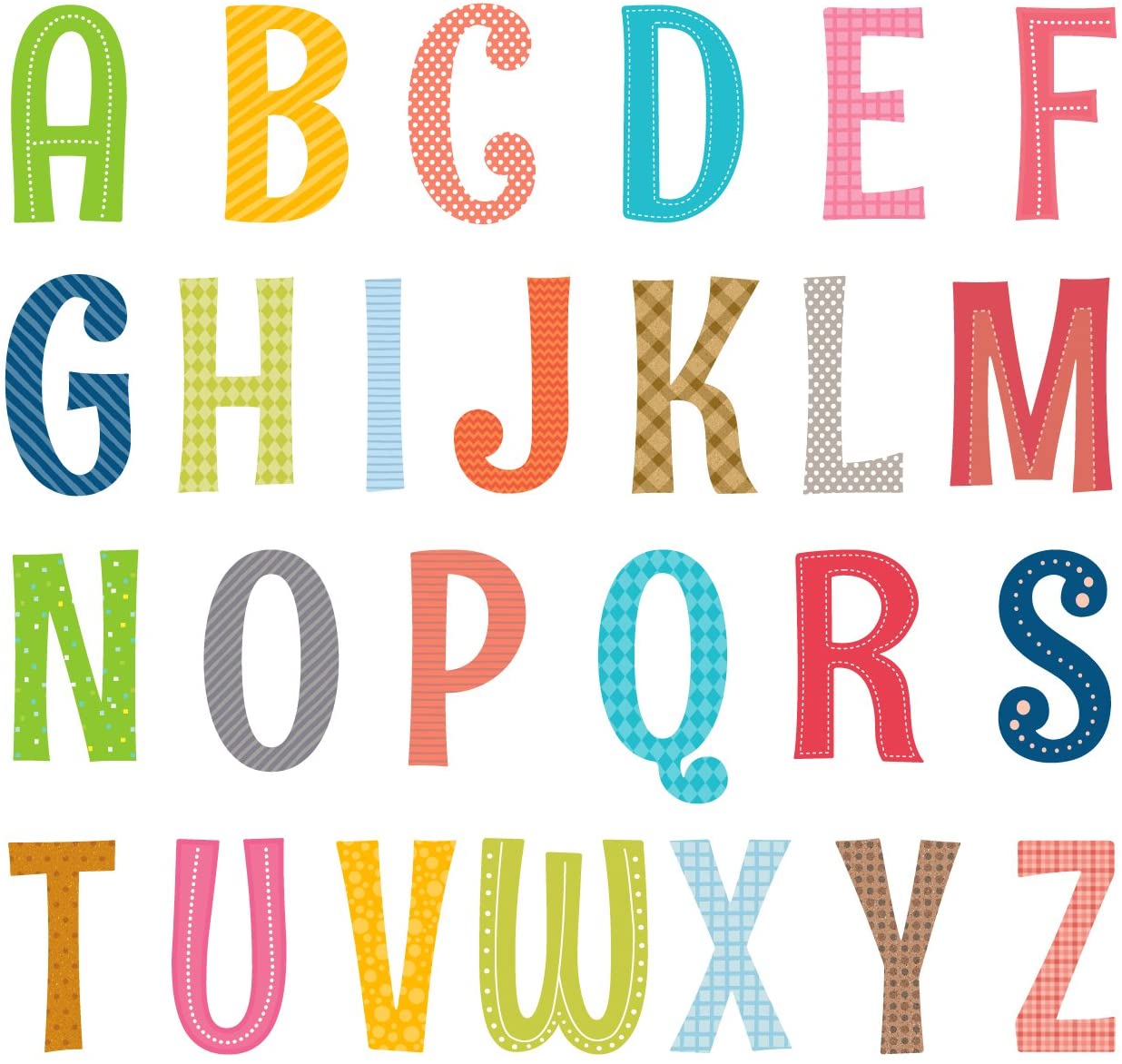 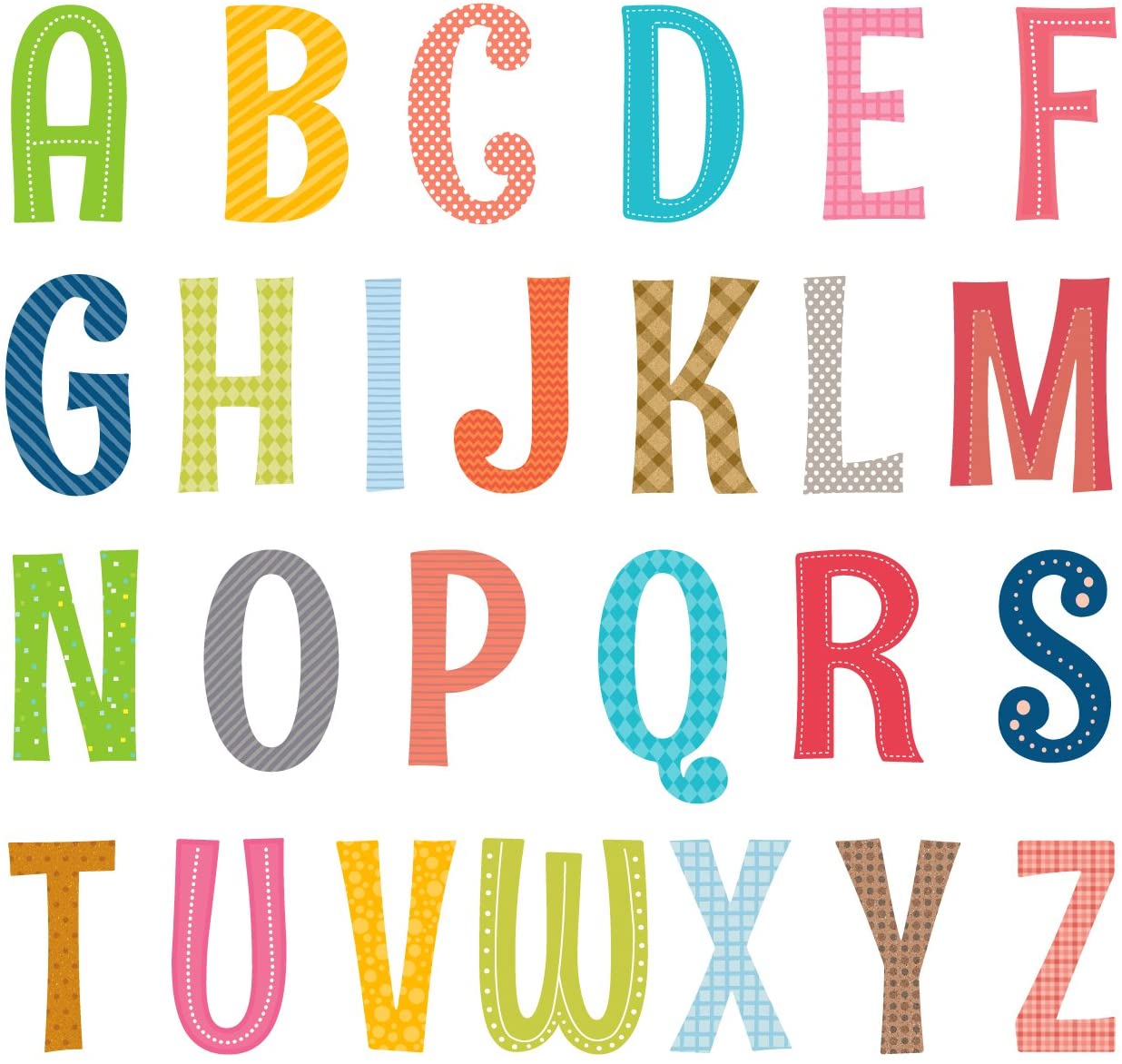 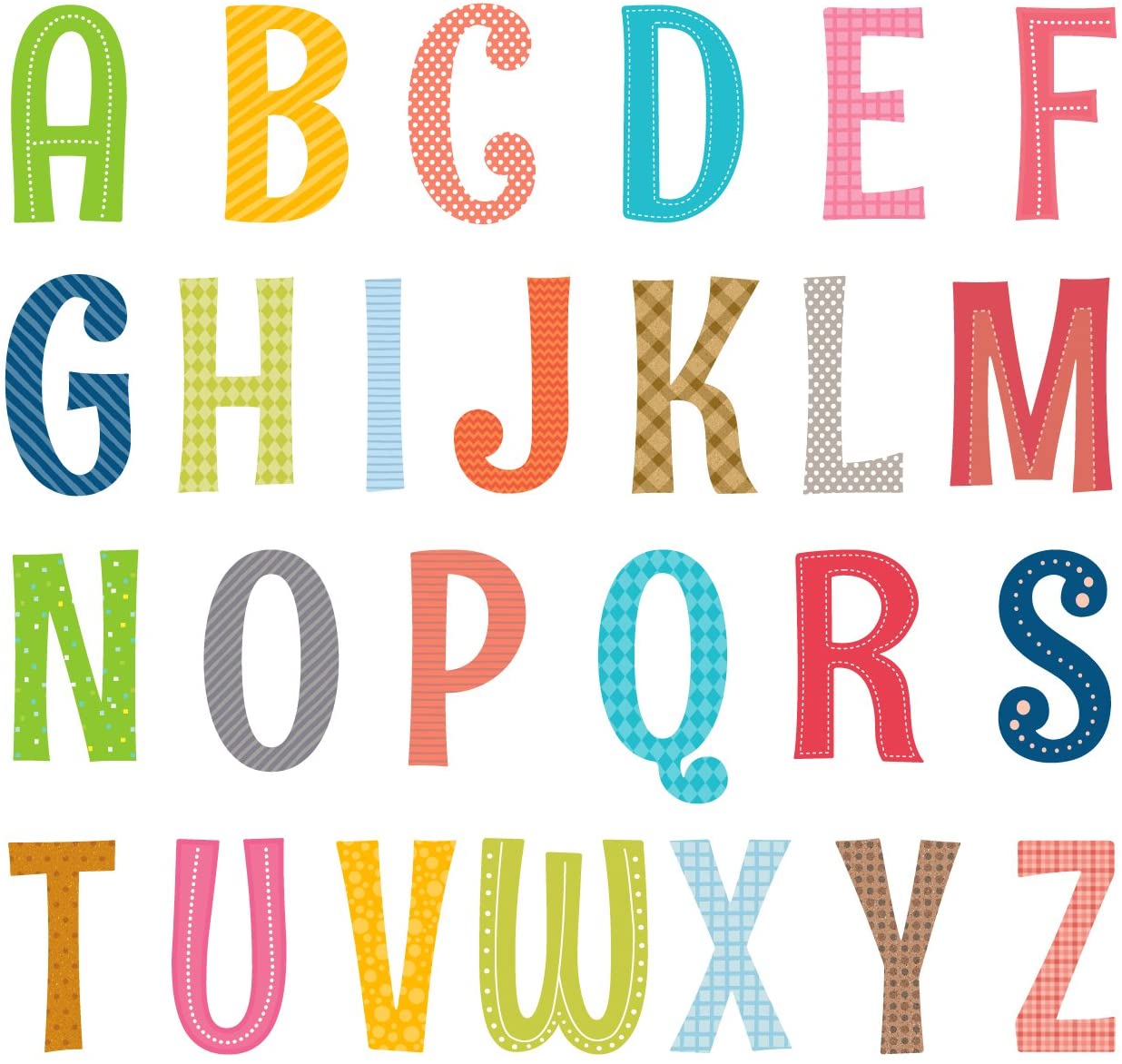 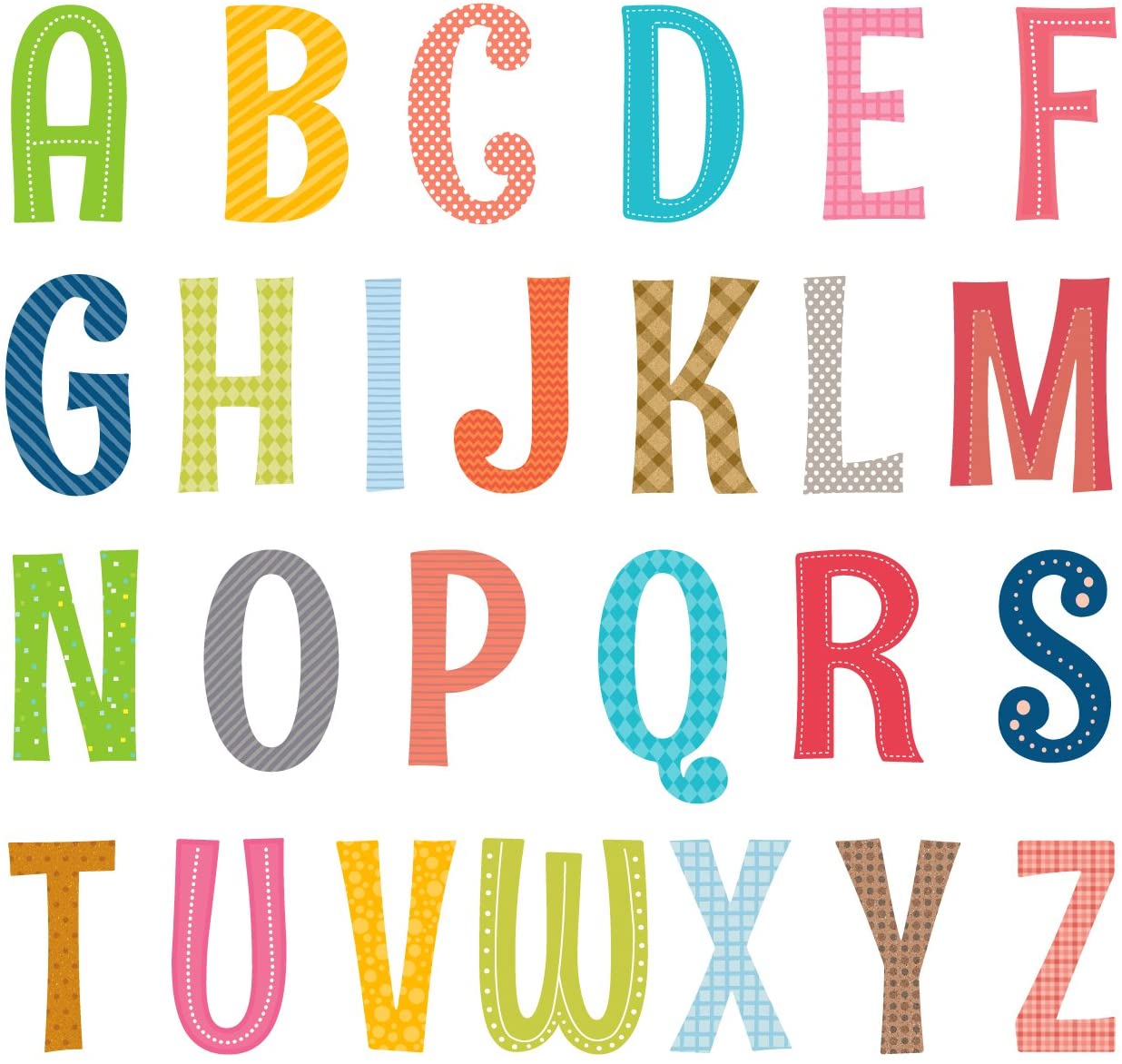 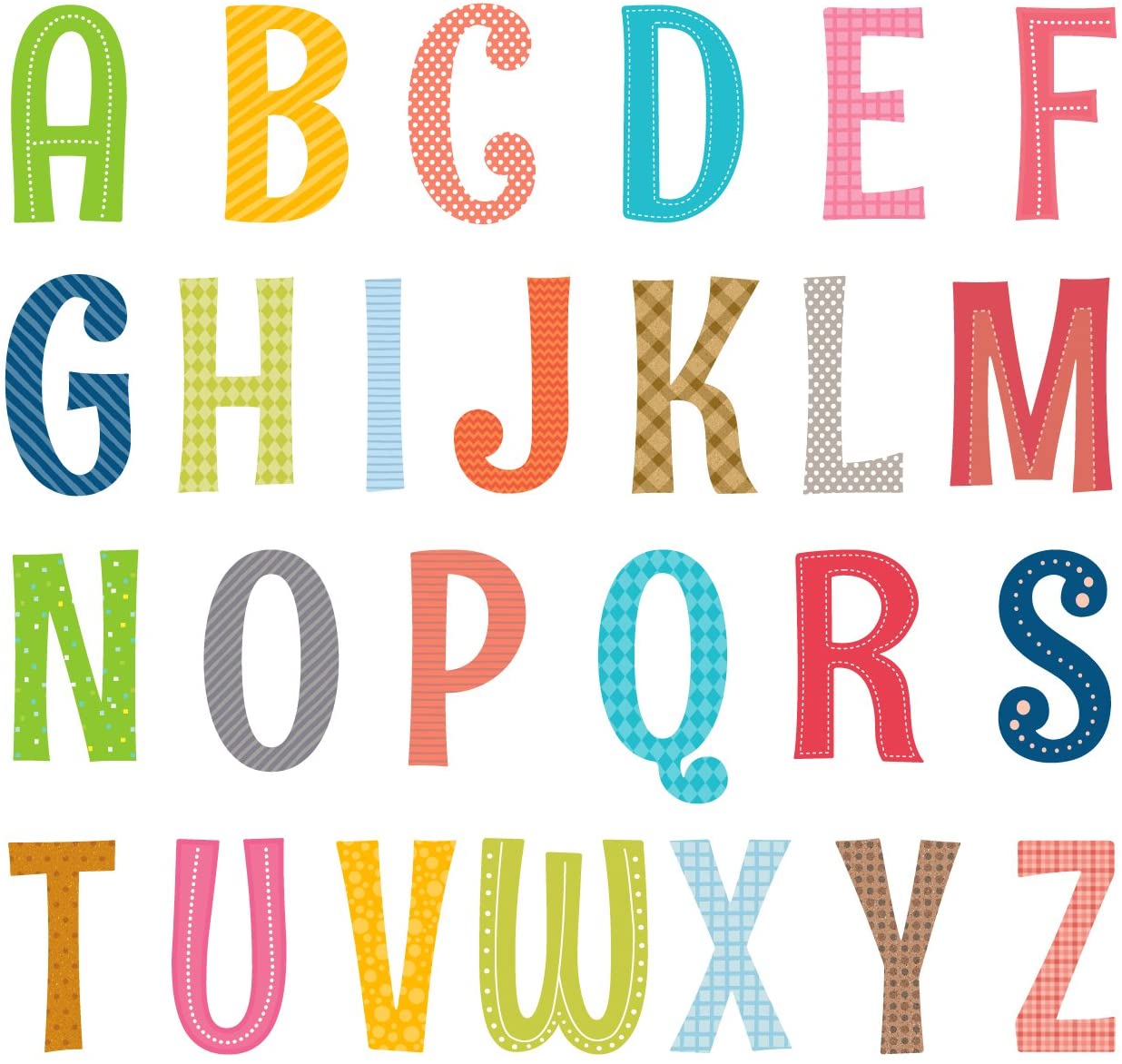 [Speaker Notes: Click chuot theo audio]
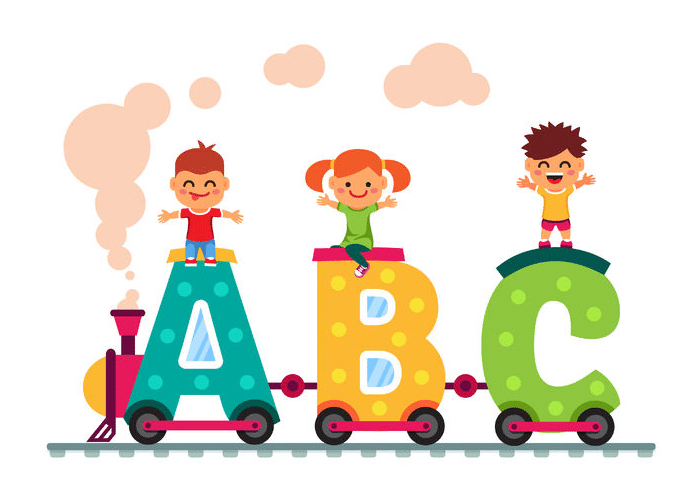 Listen and Sing!!!
Page 7
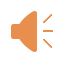 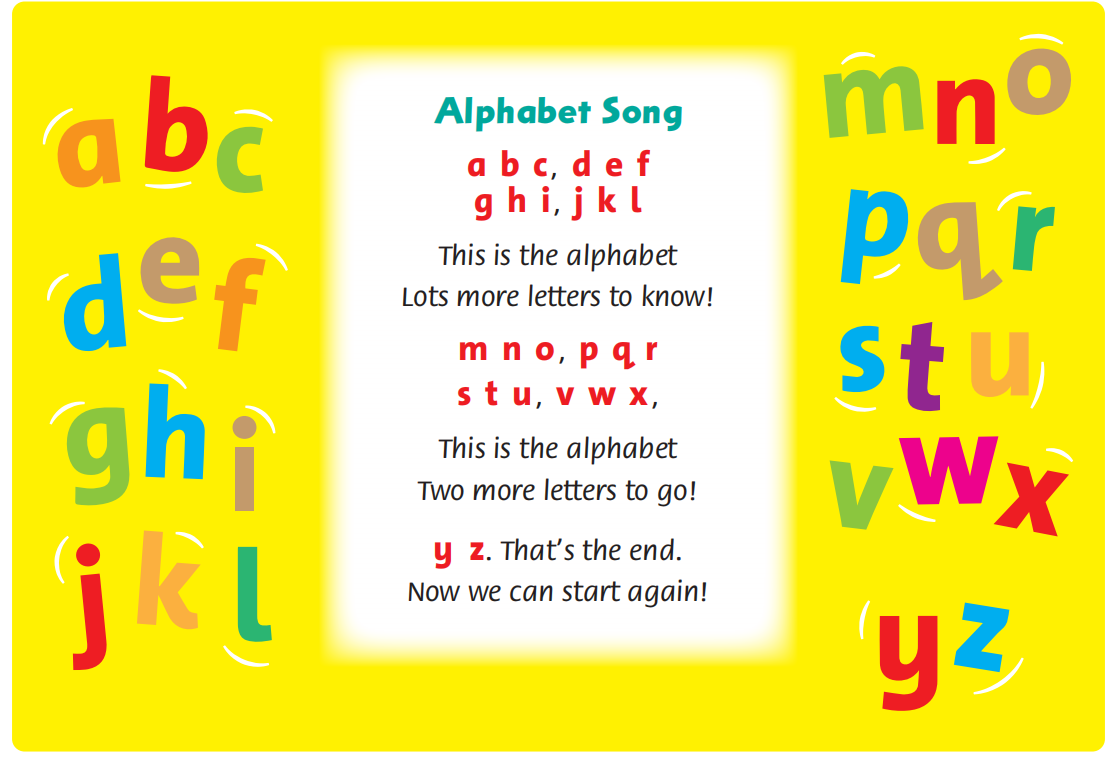 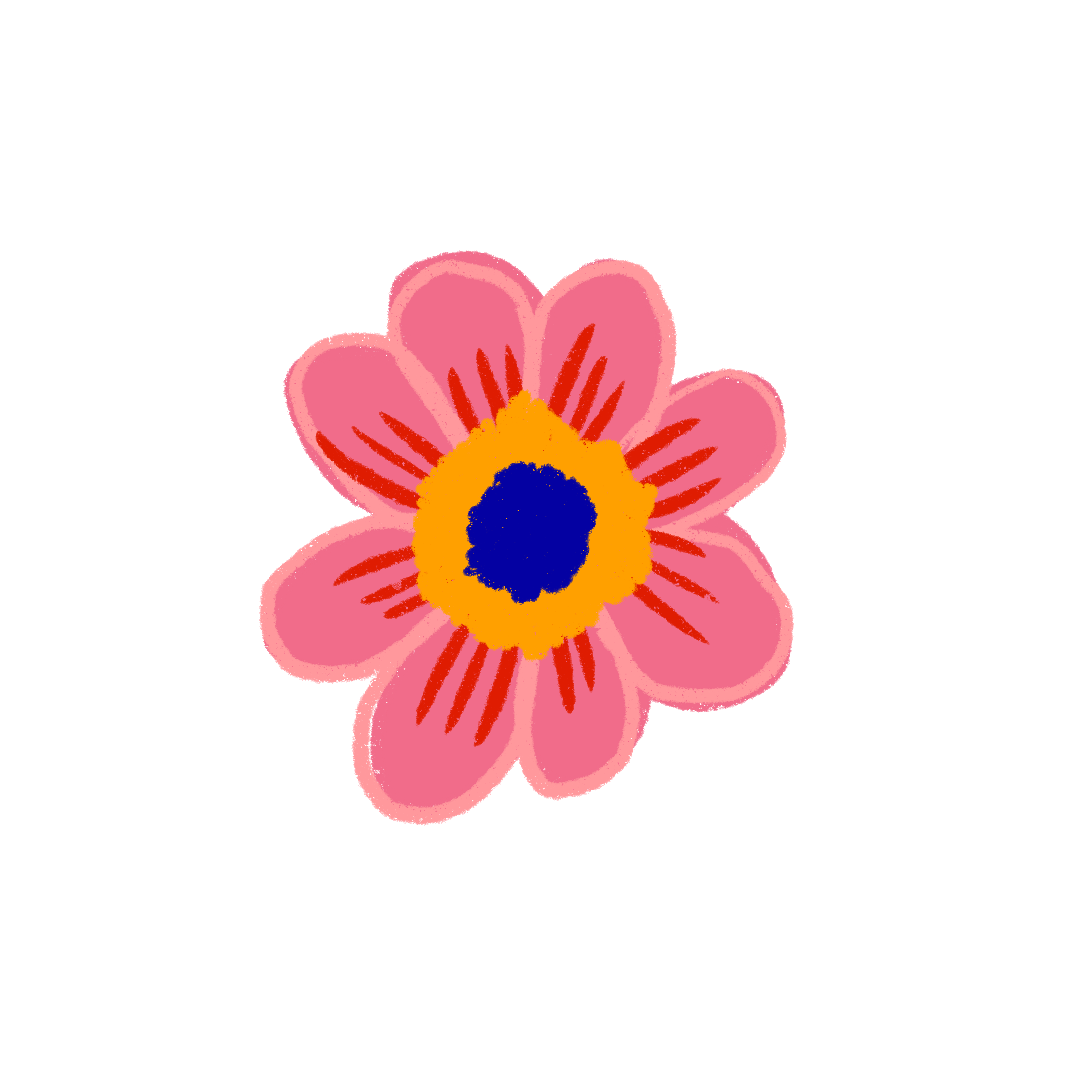 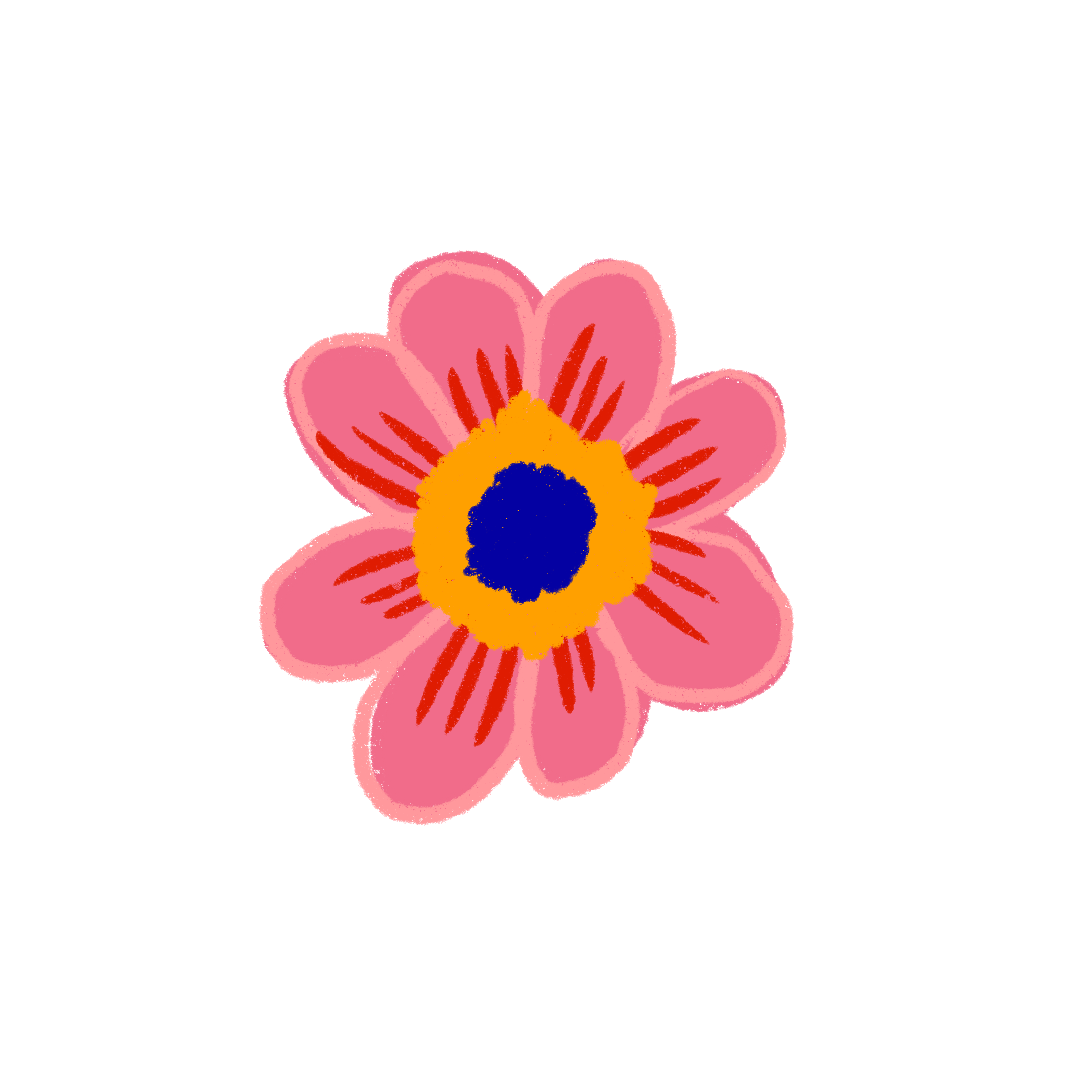 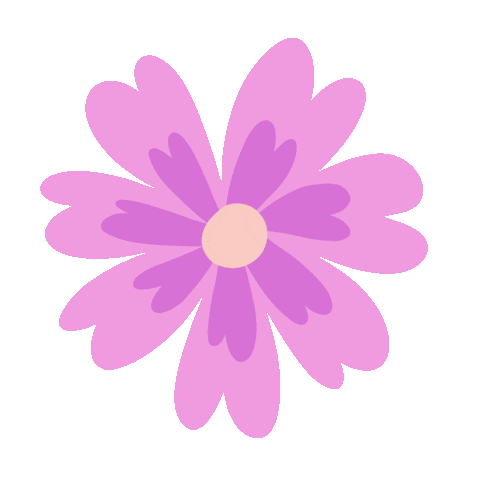 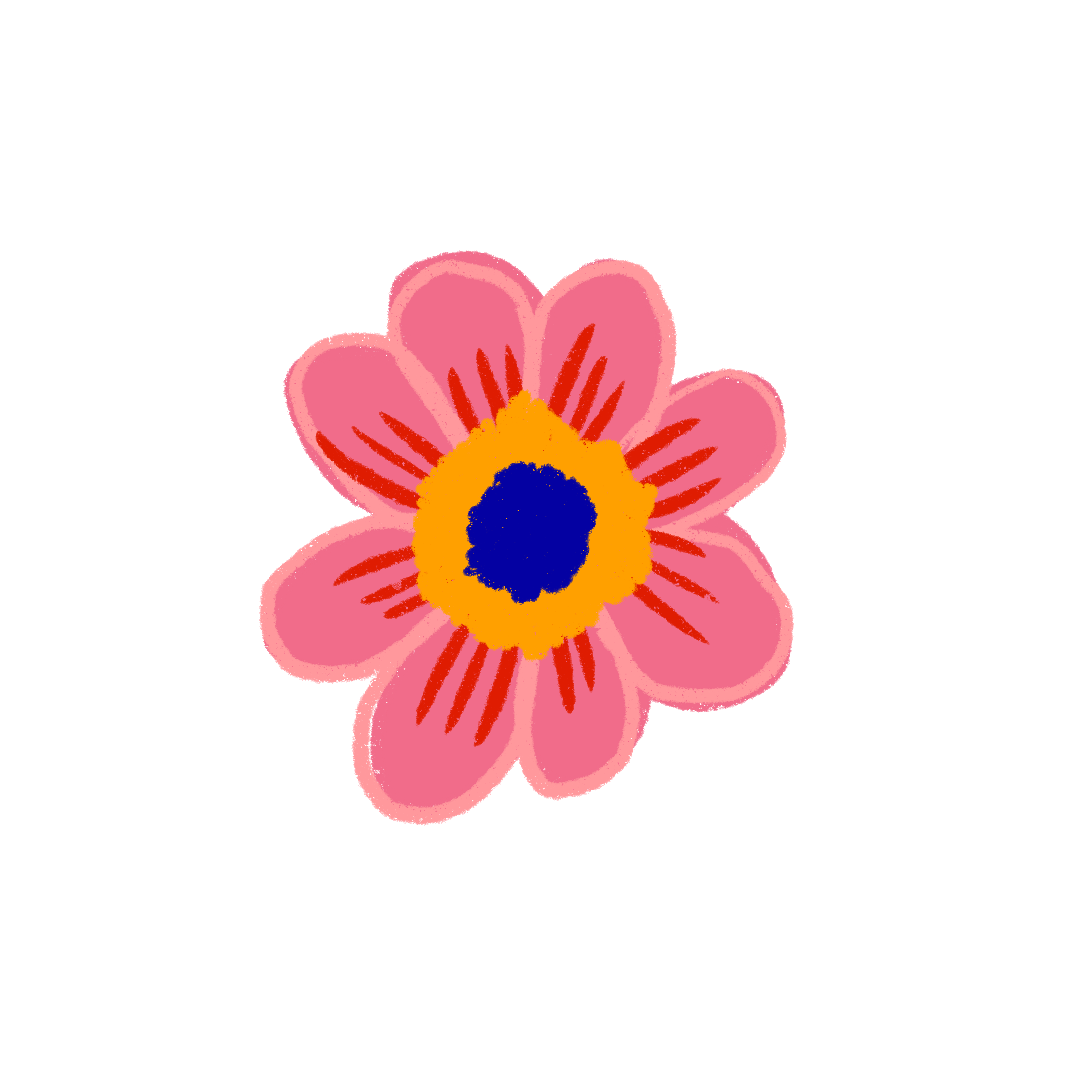 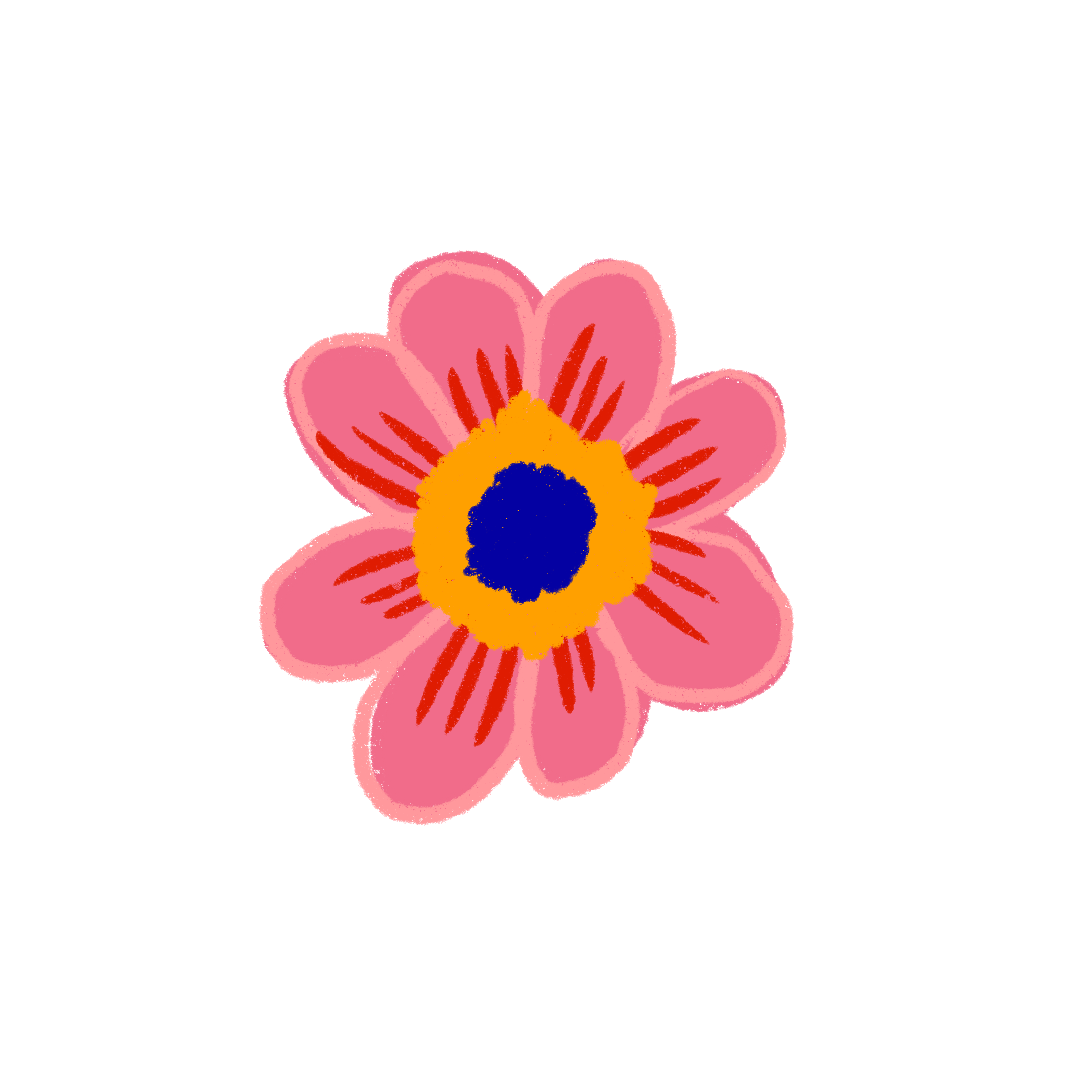 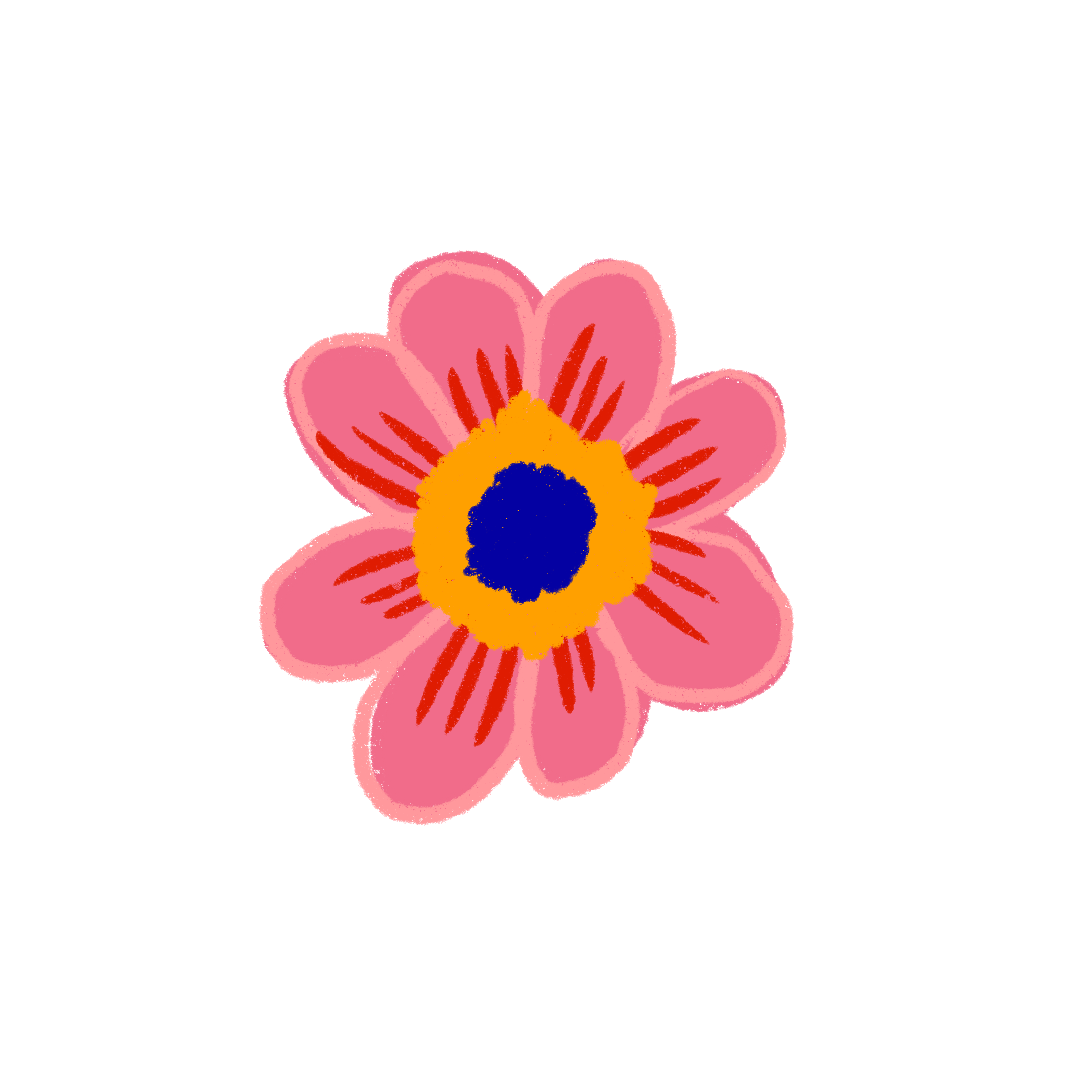 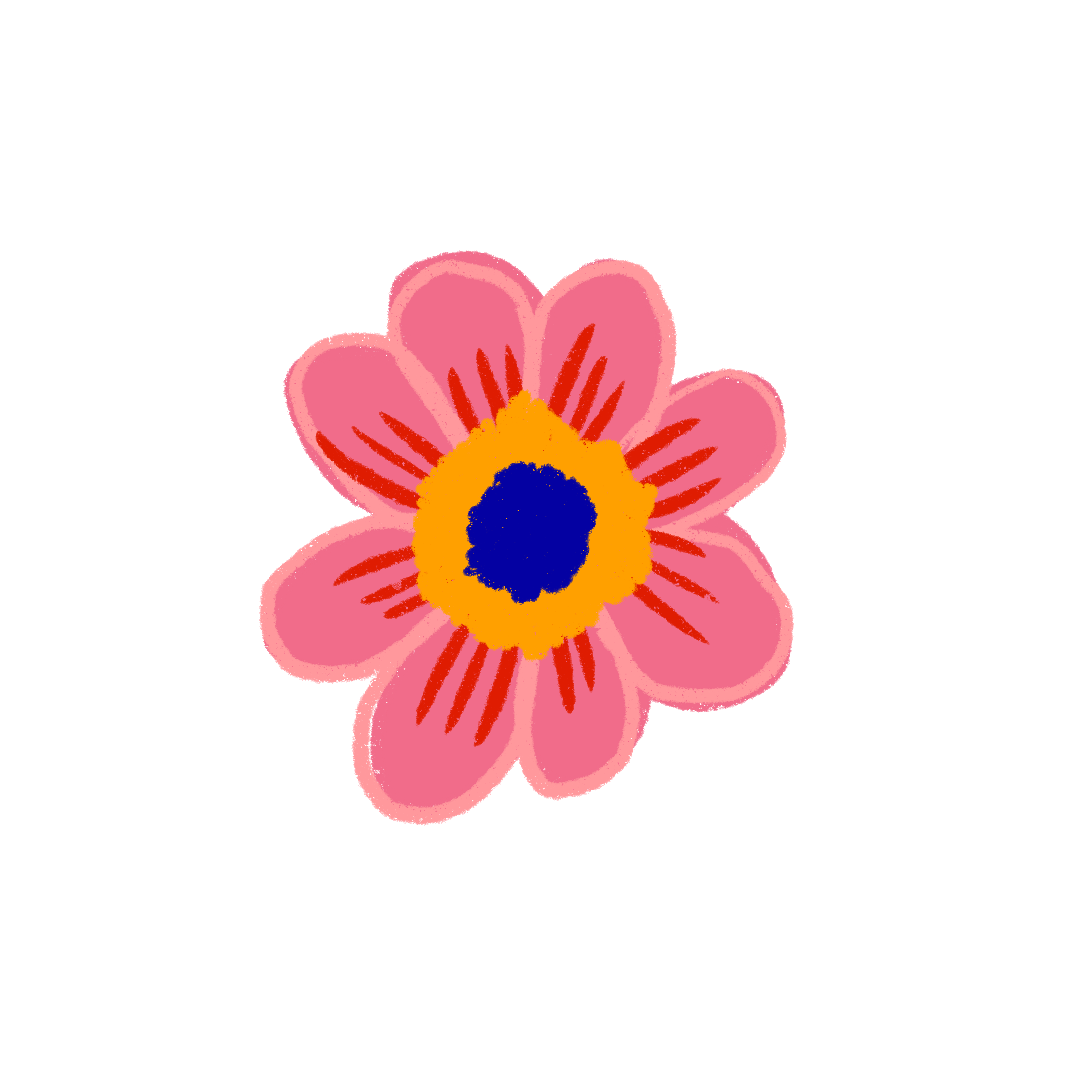 2
1
3
4
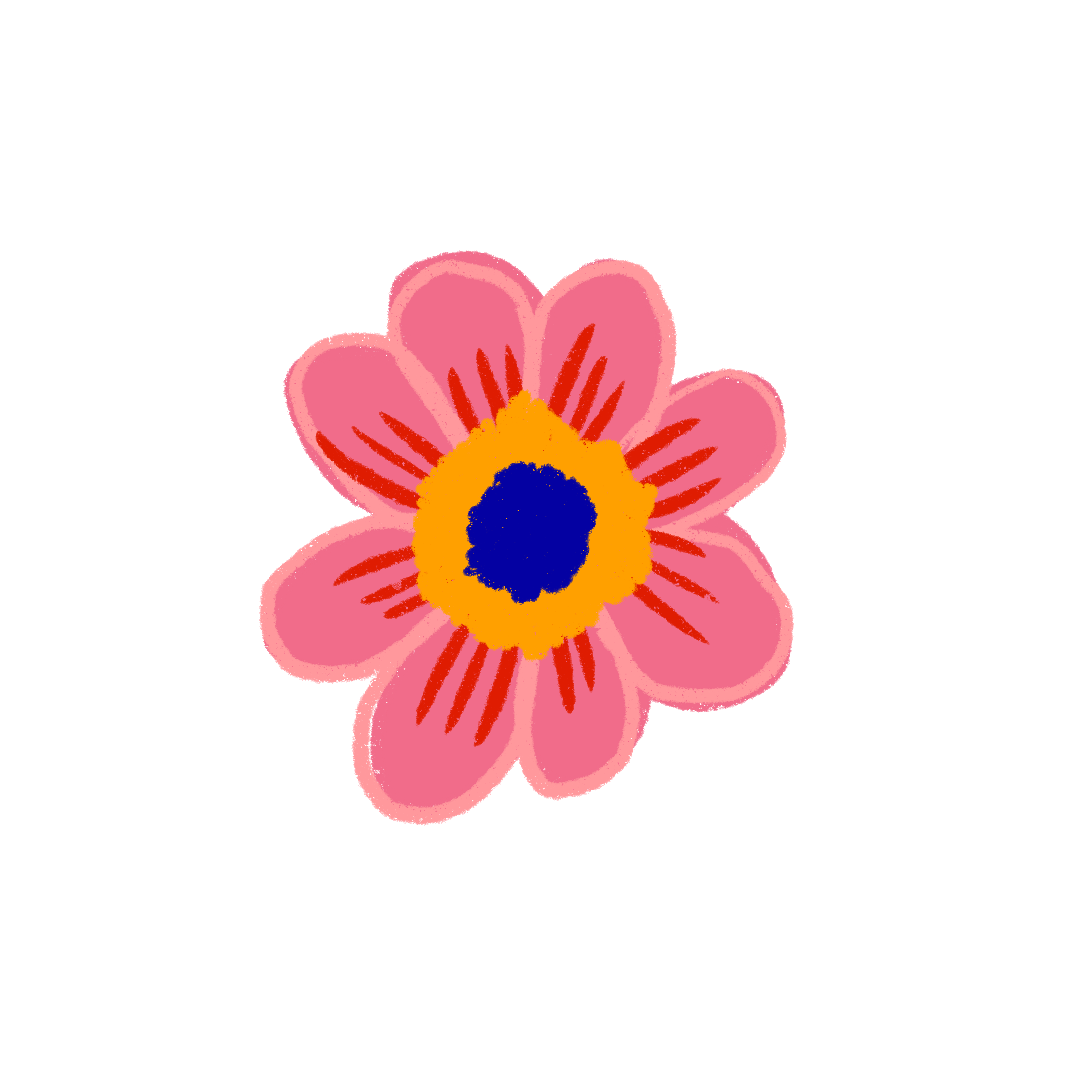 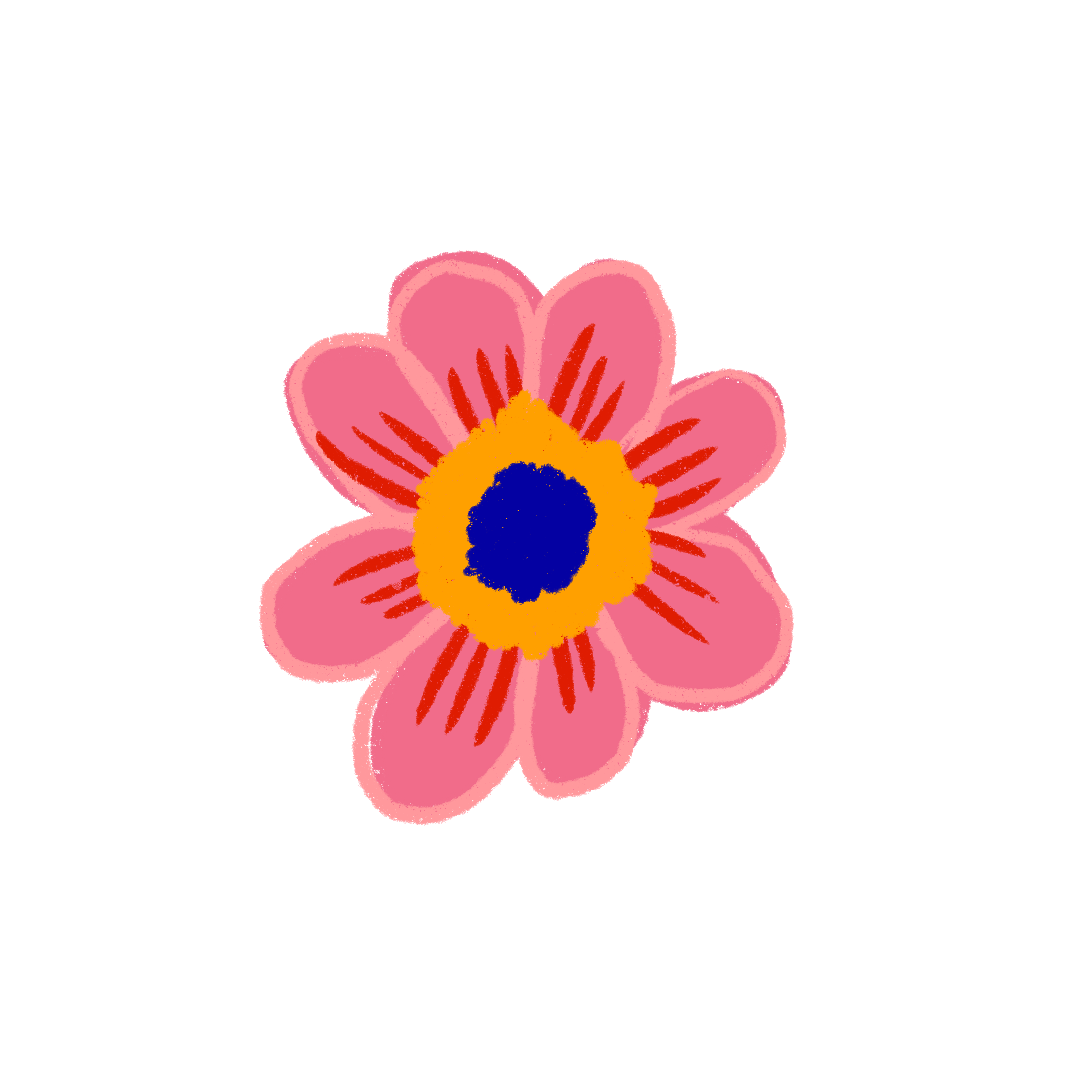 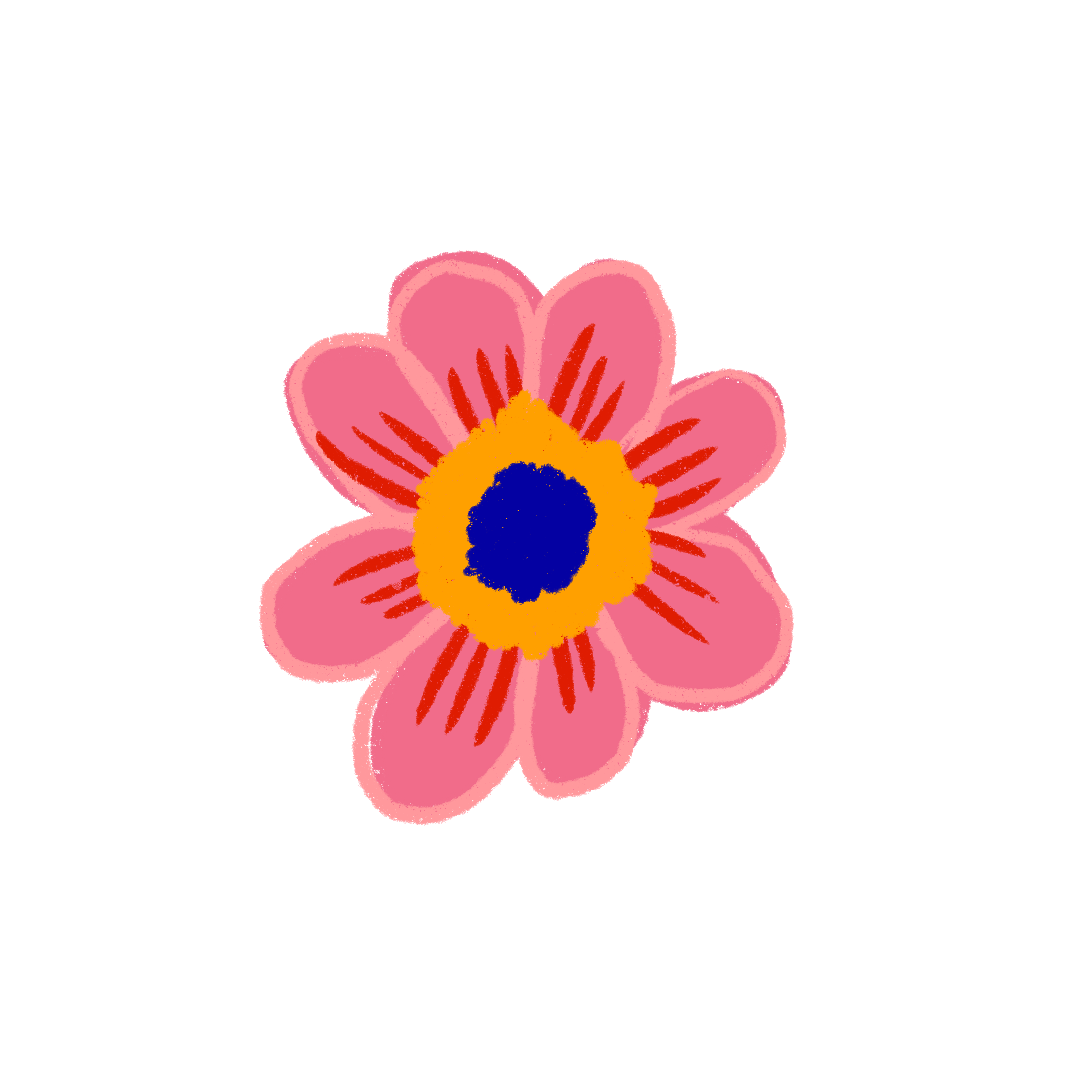 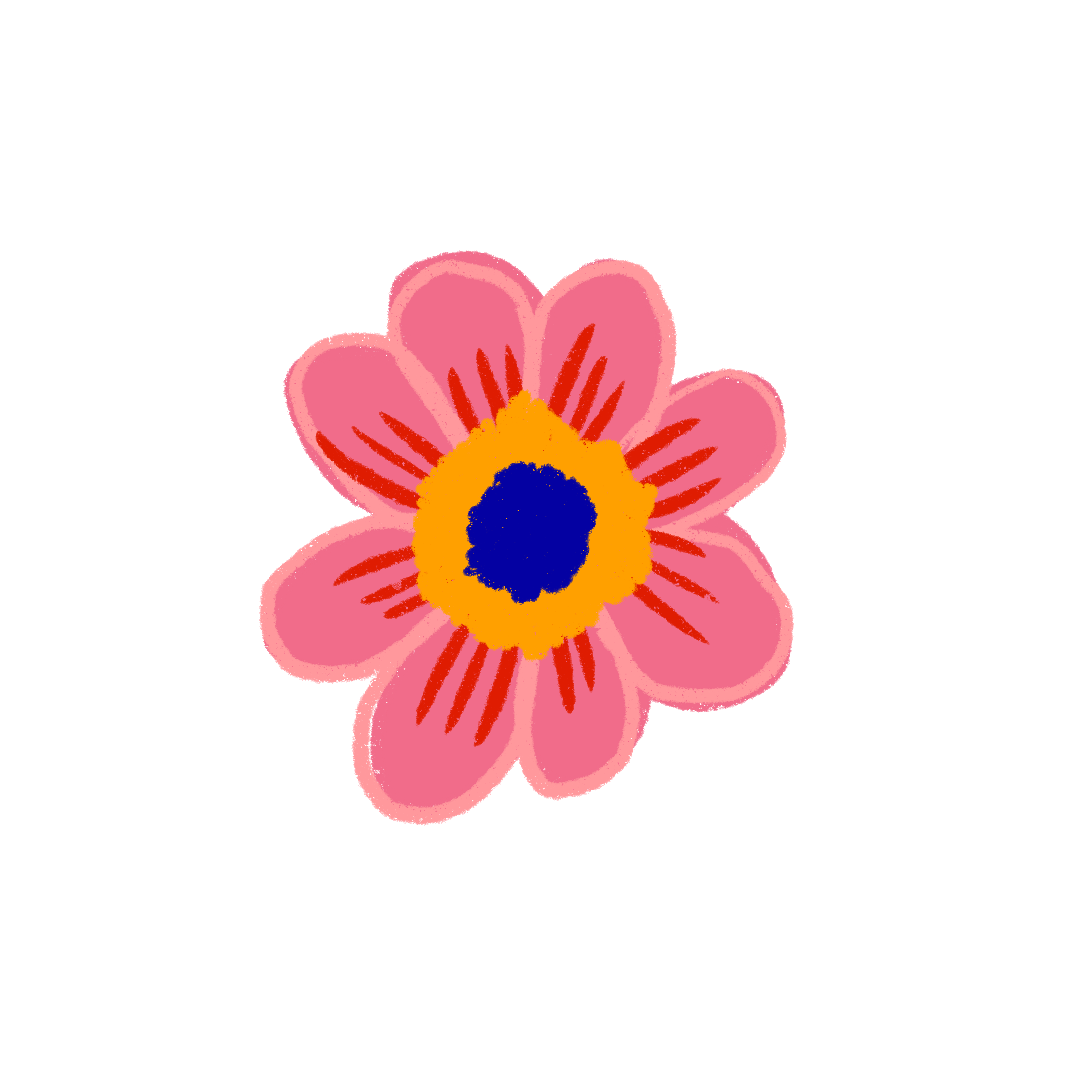 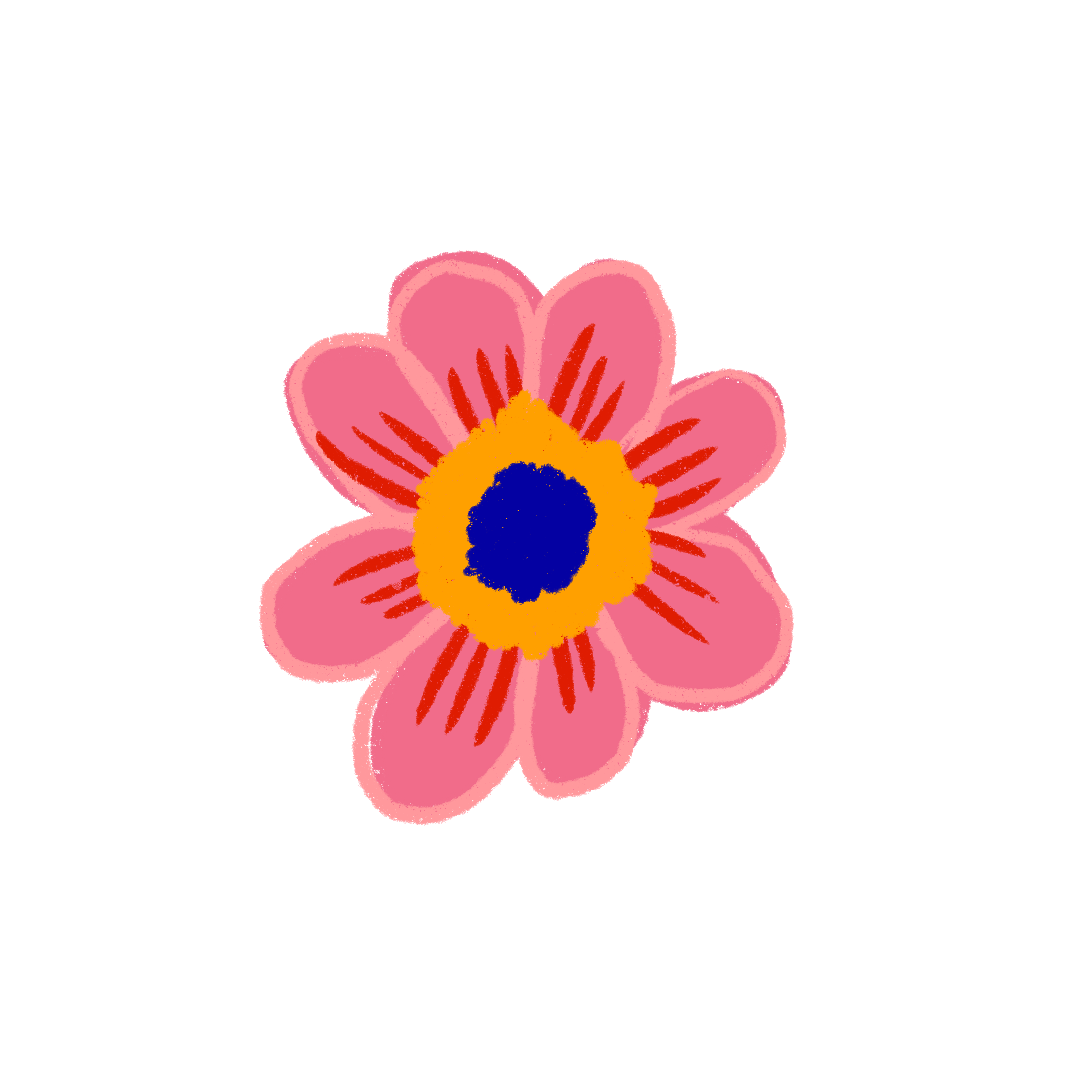 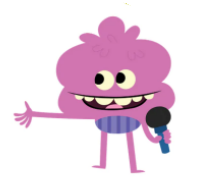 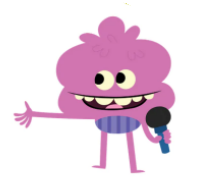 [Speaker Notes: - click audio theo song]
Let’s sing in groups!!!
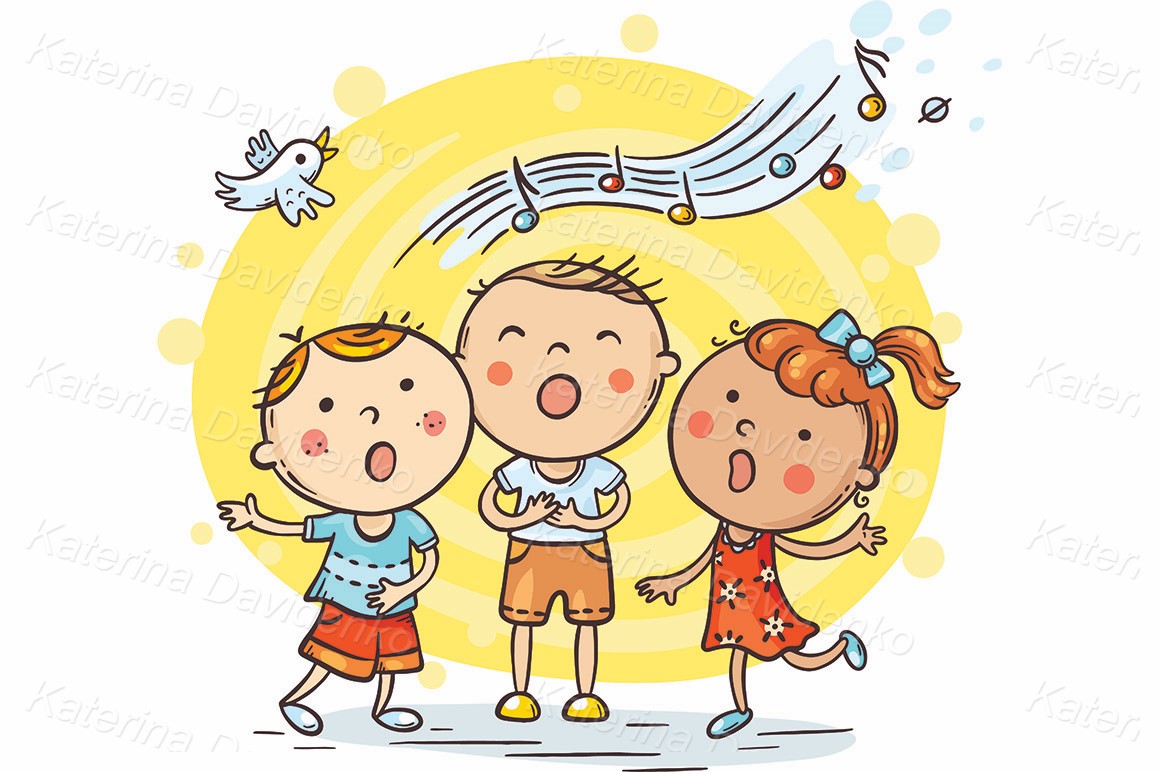 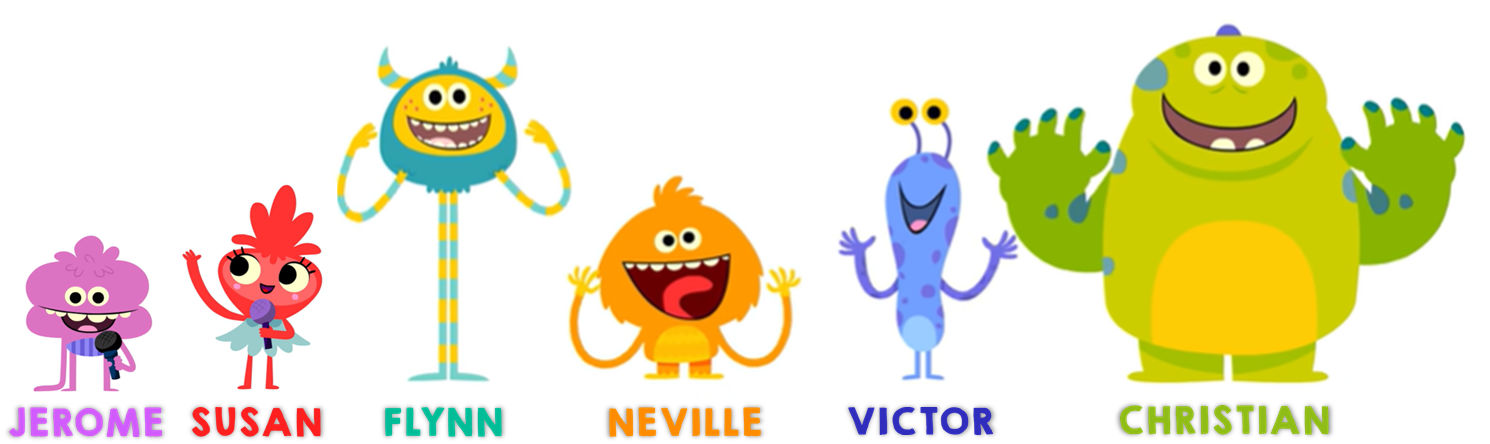 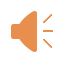 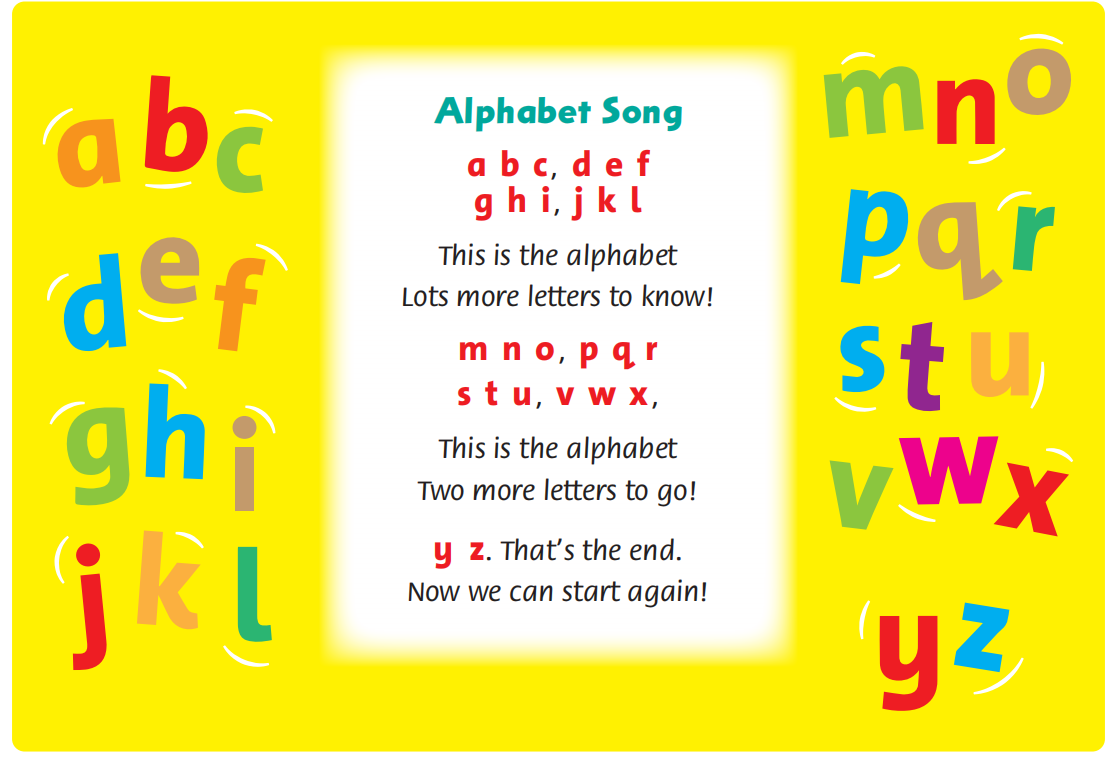 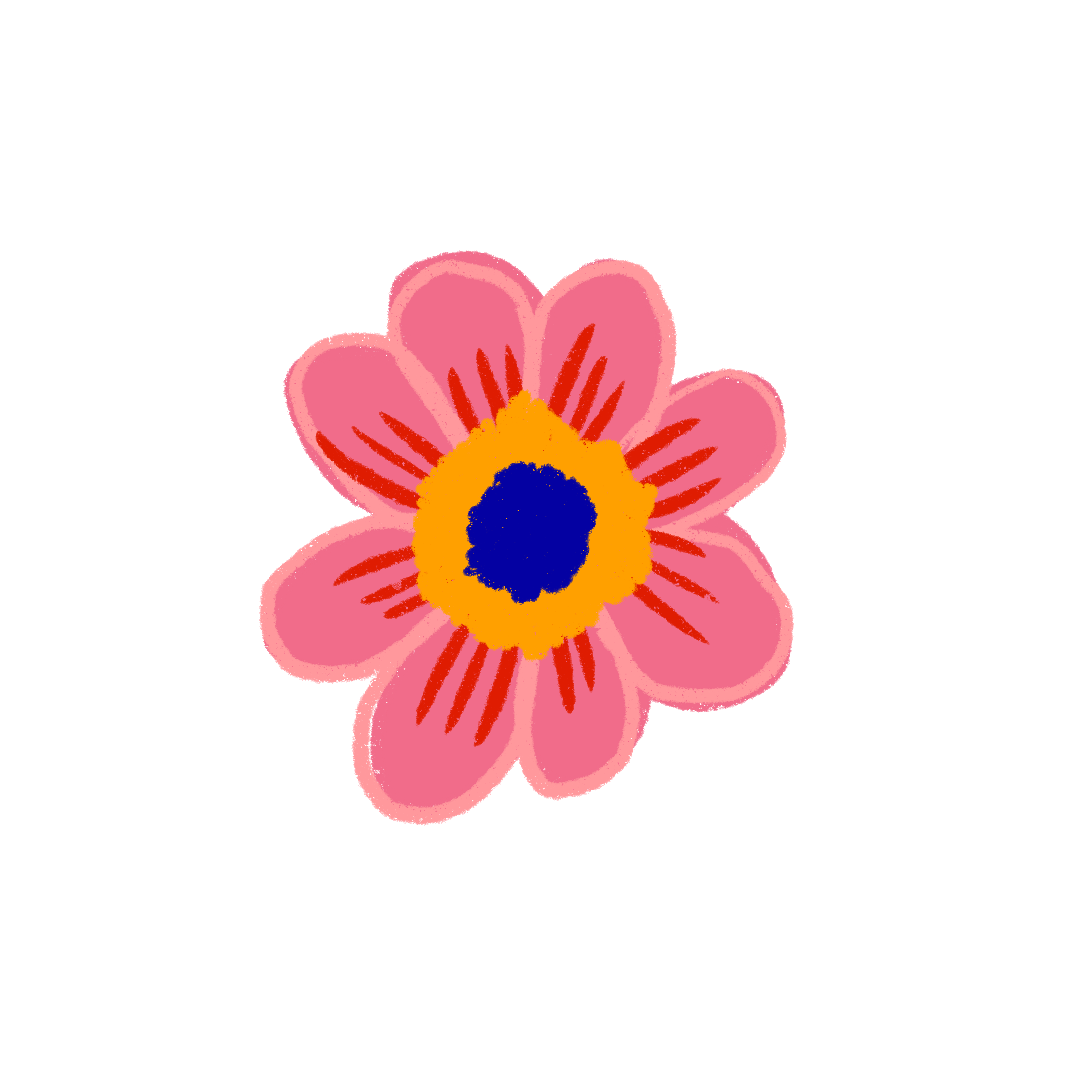 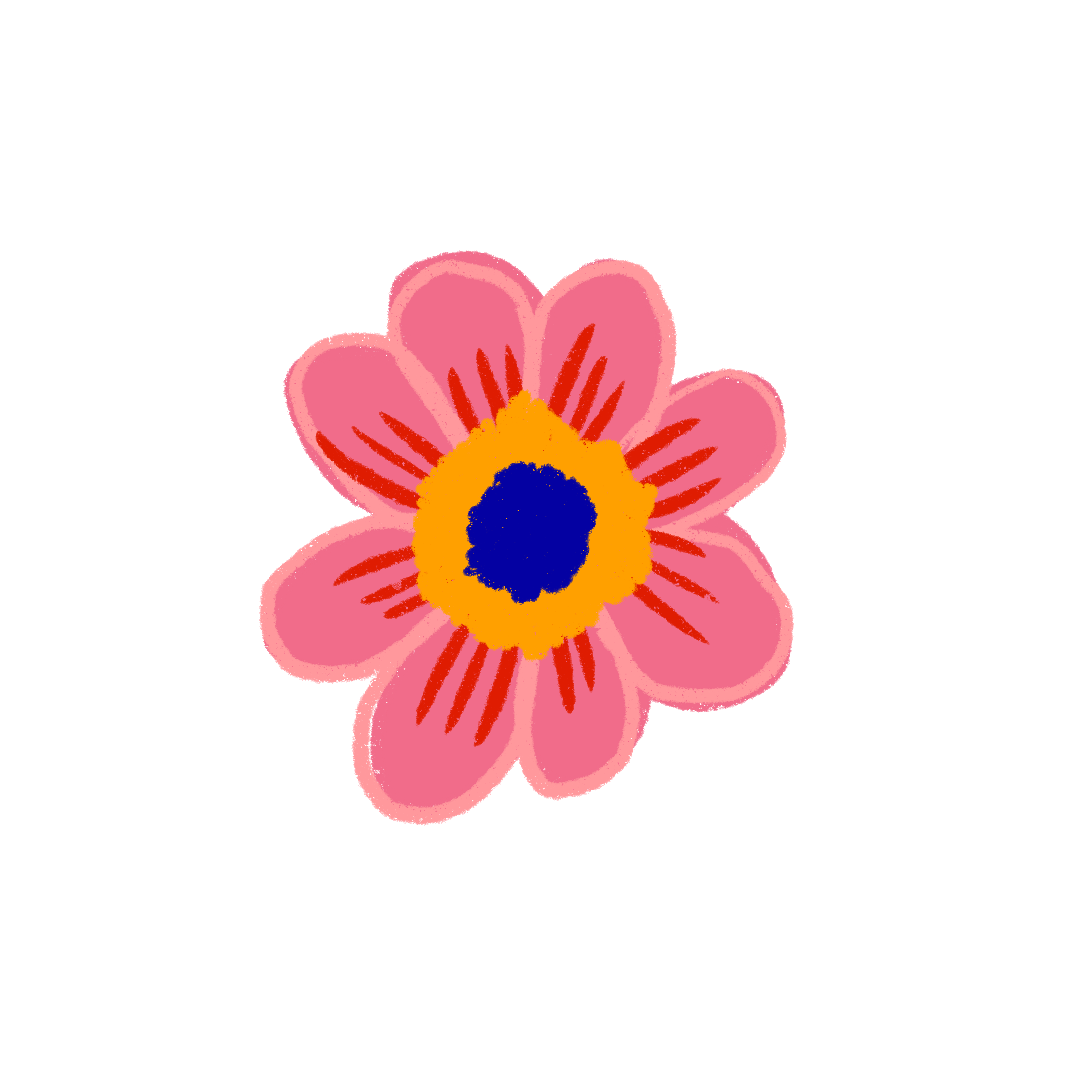 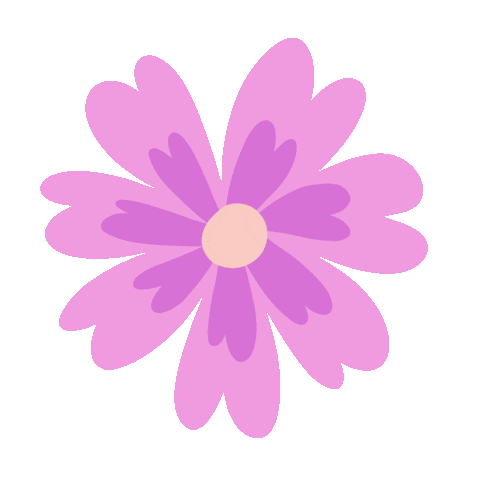 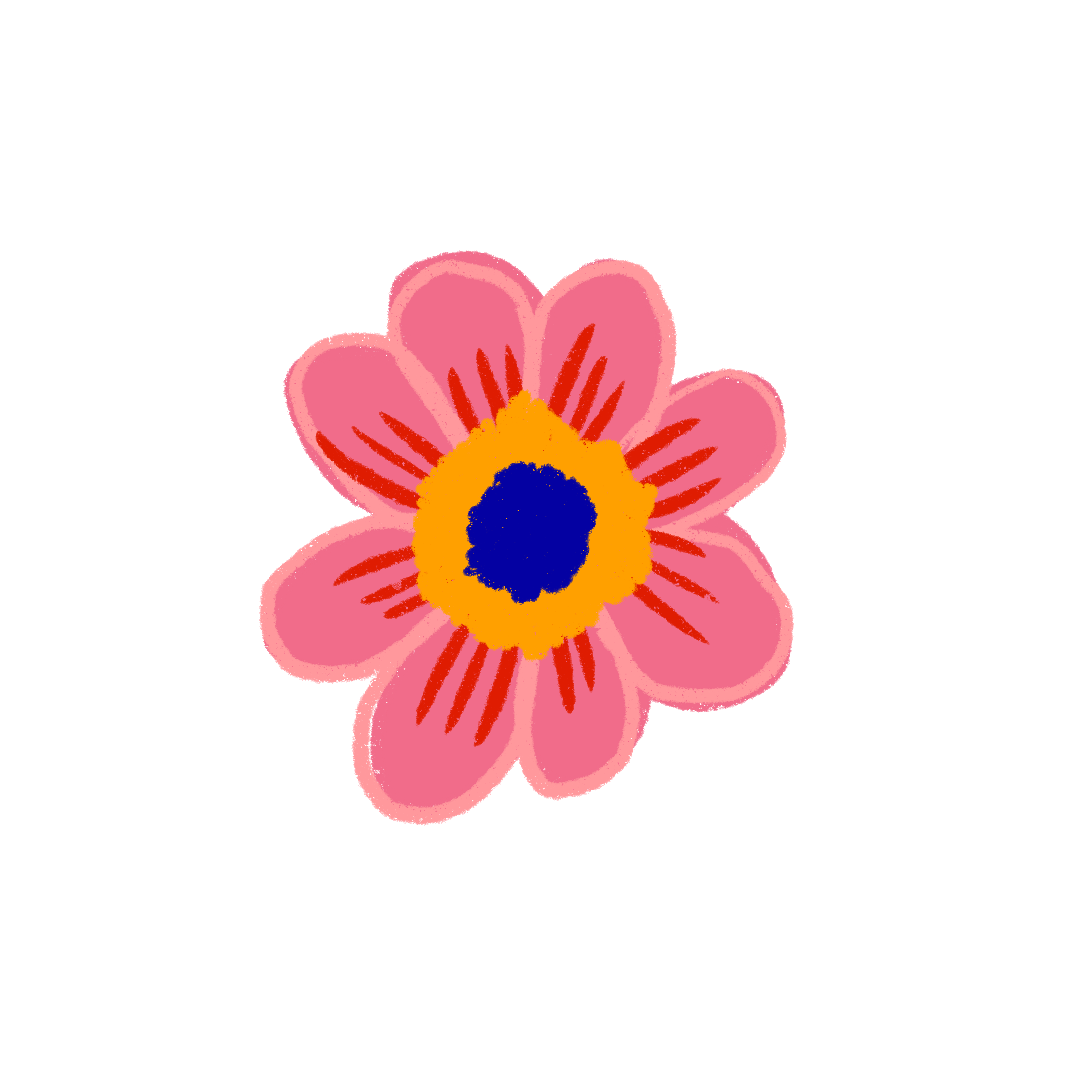 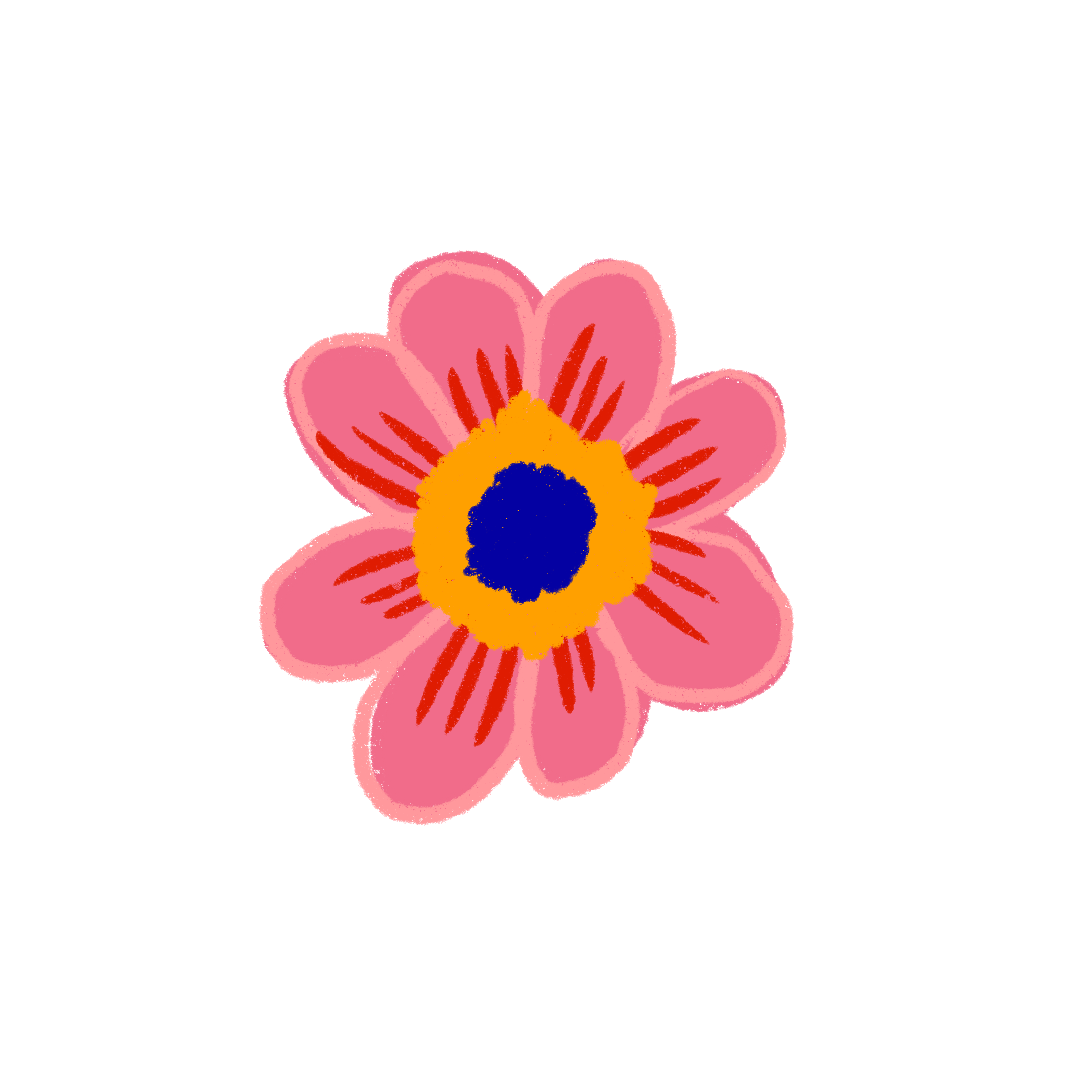 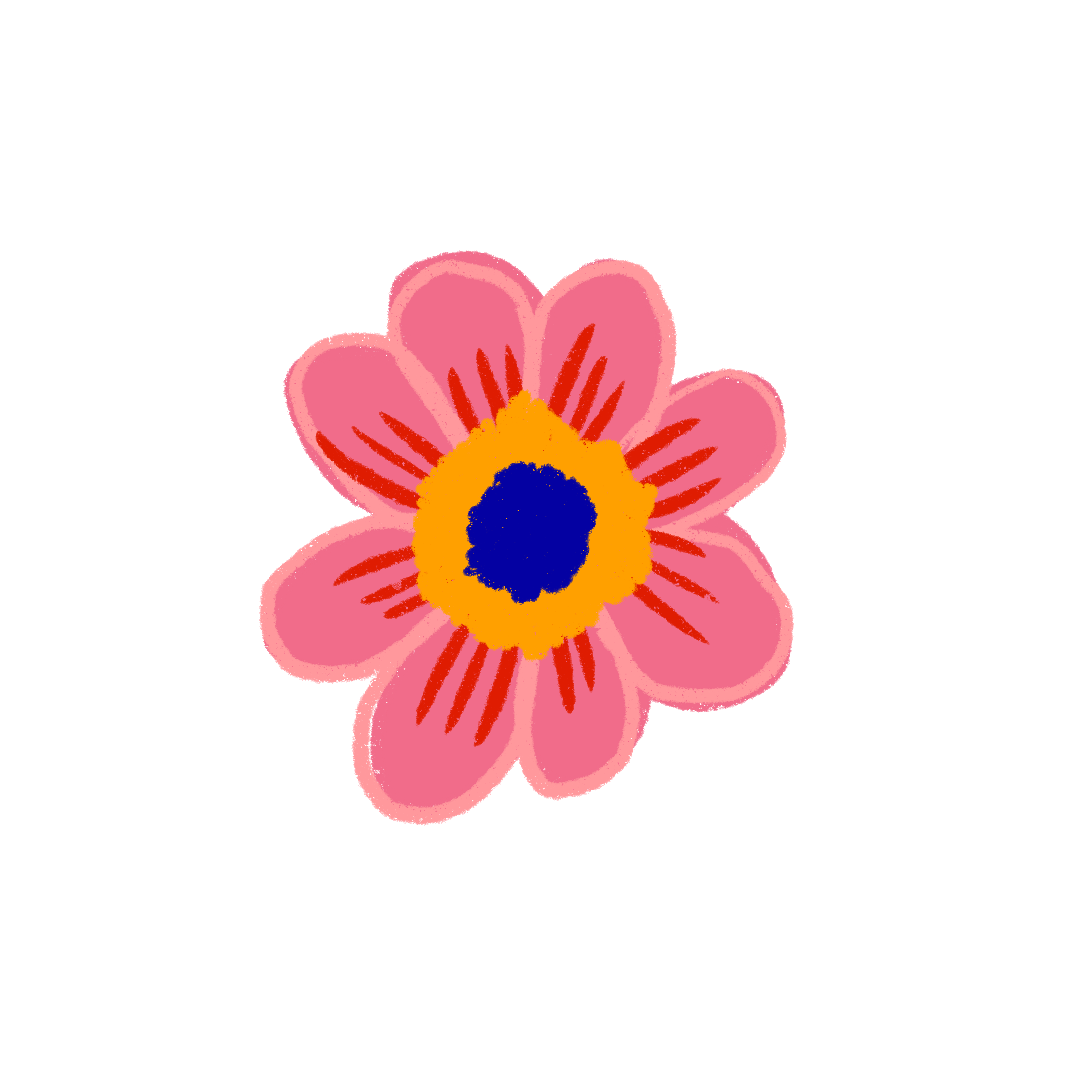 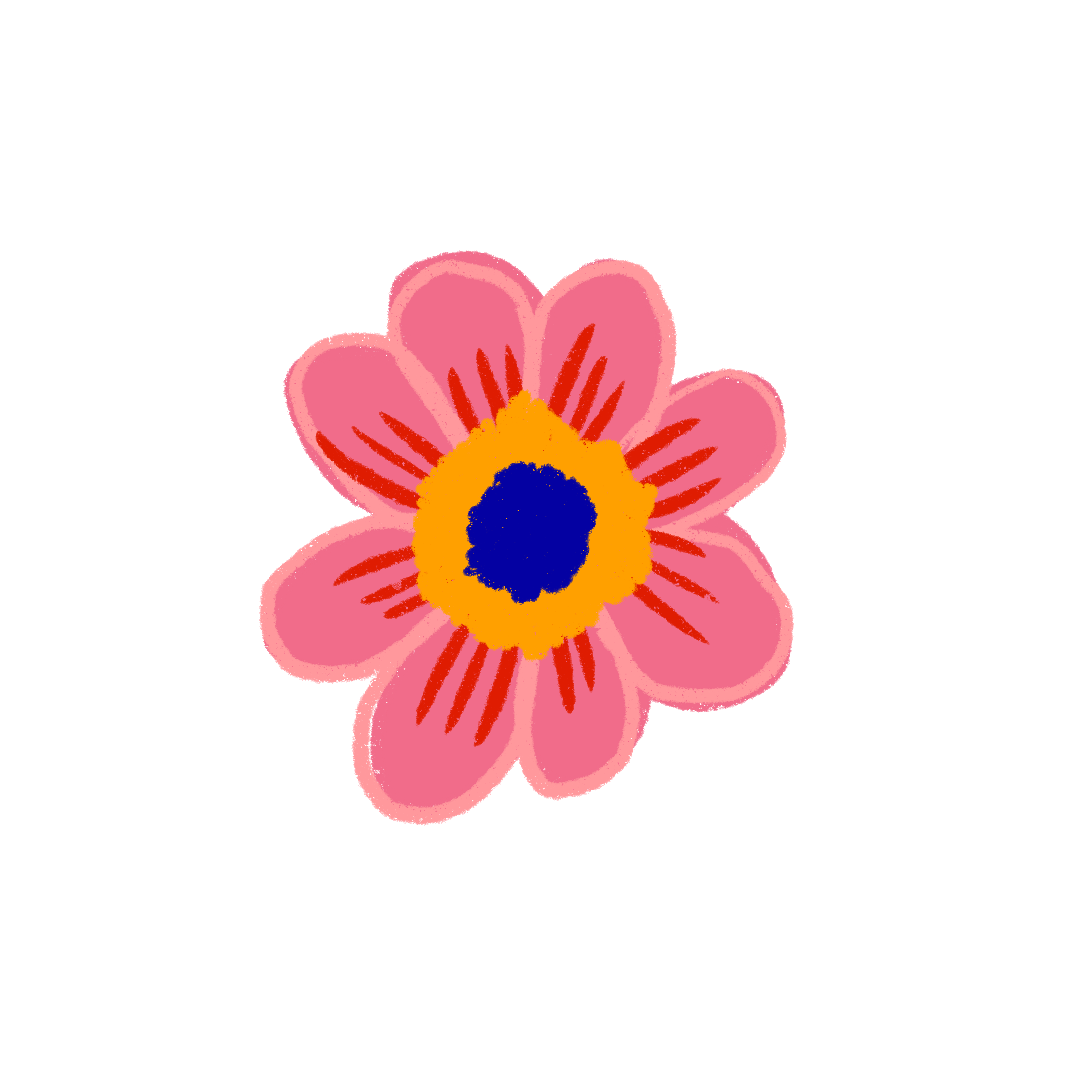 2
1
3
4
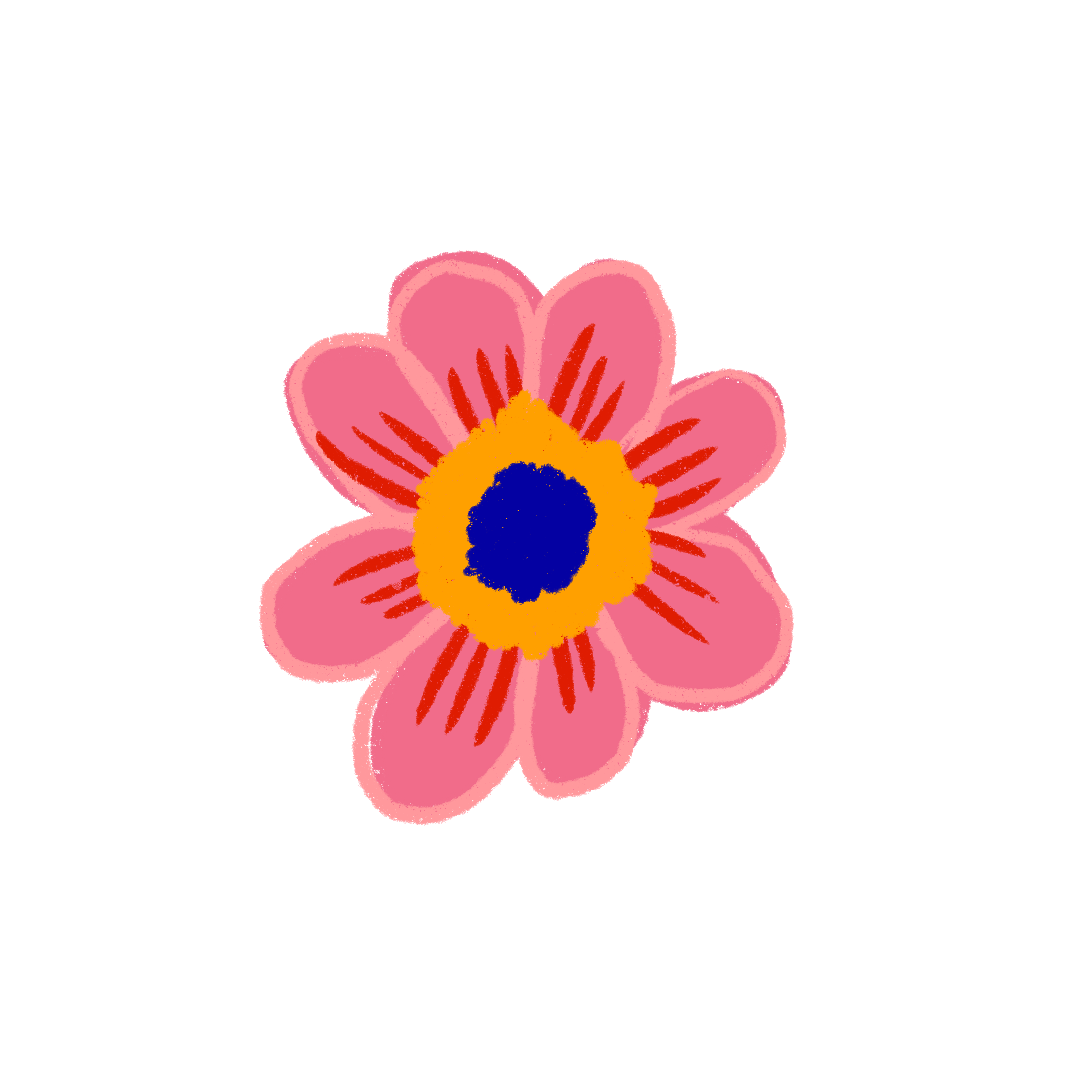 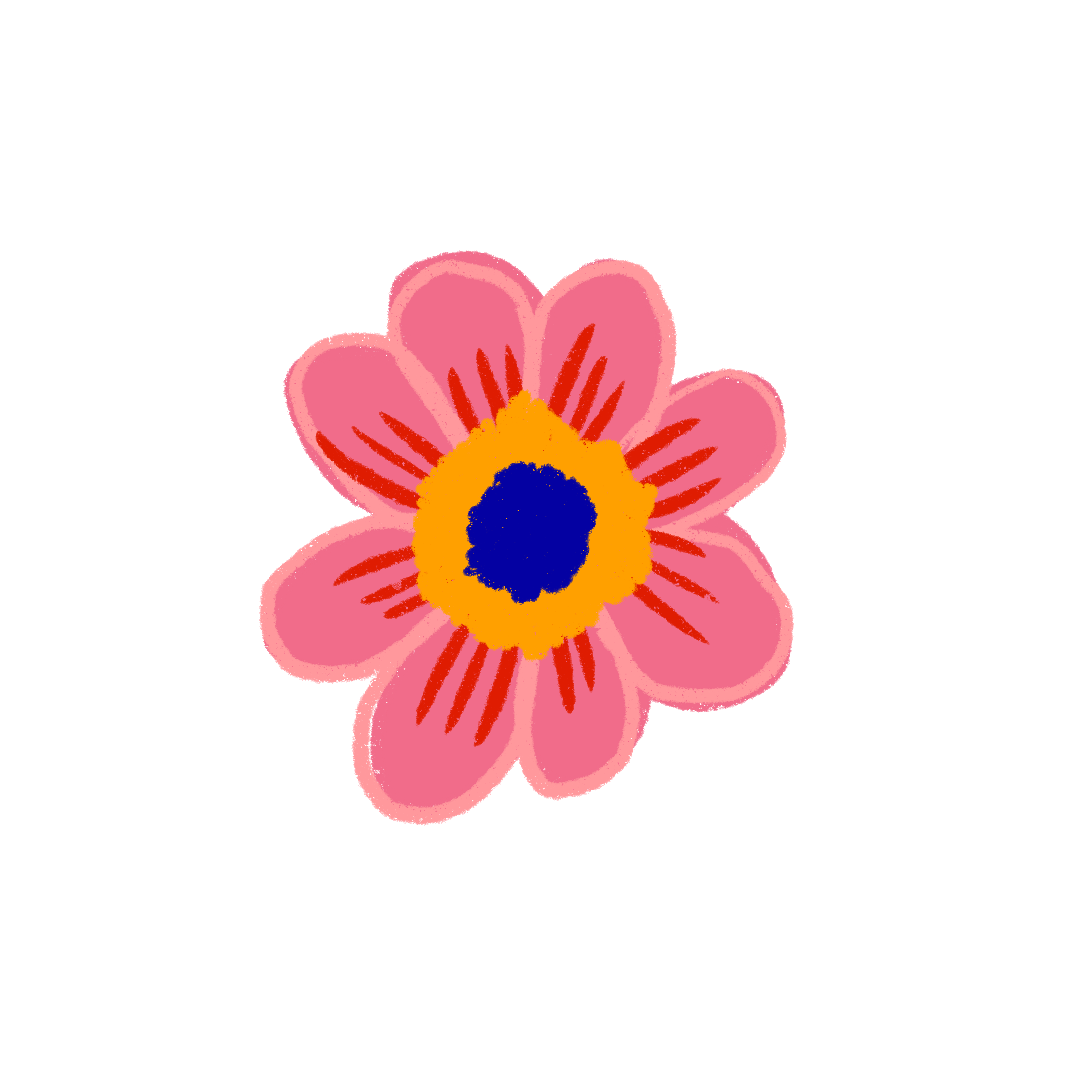 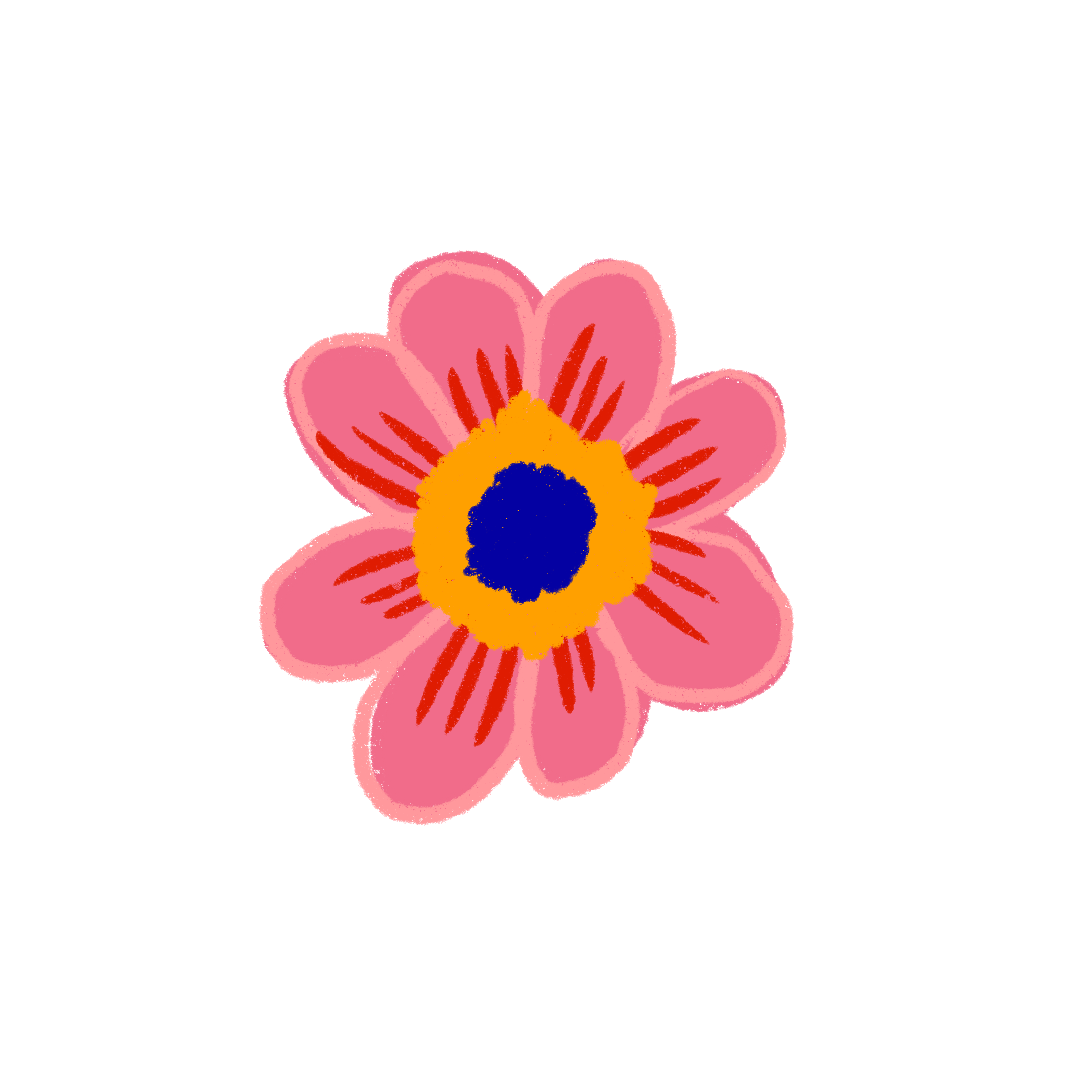 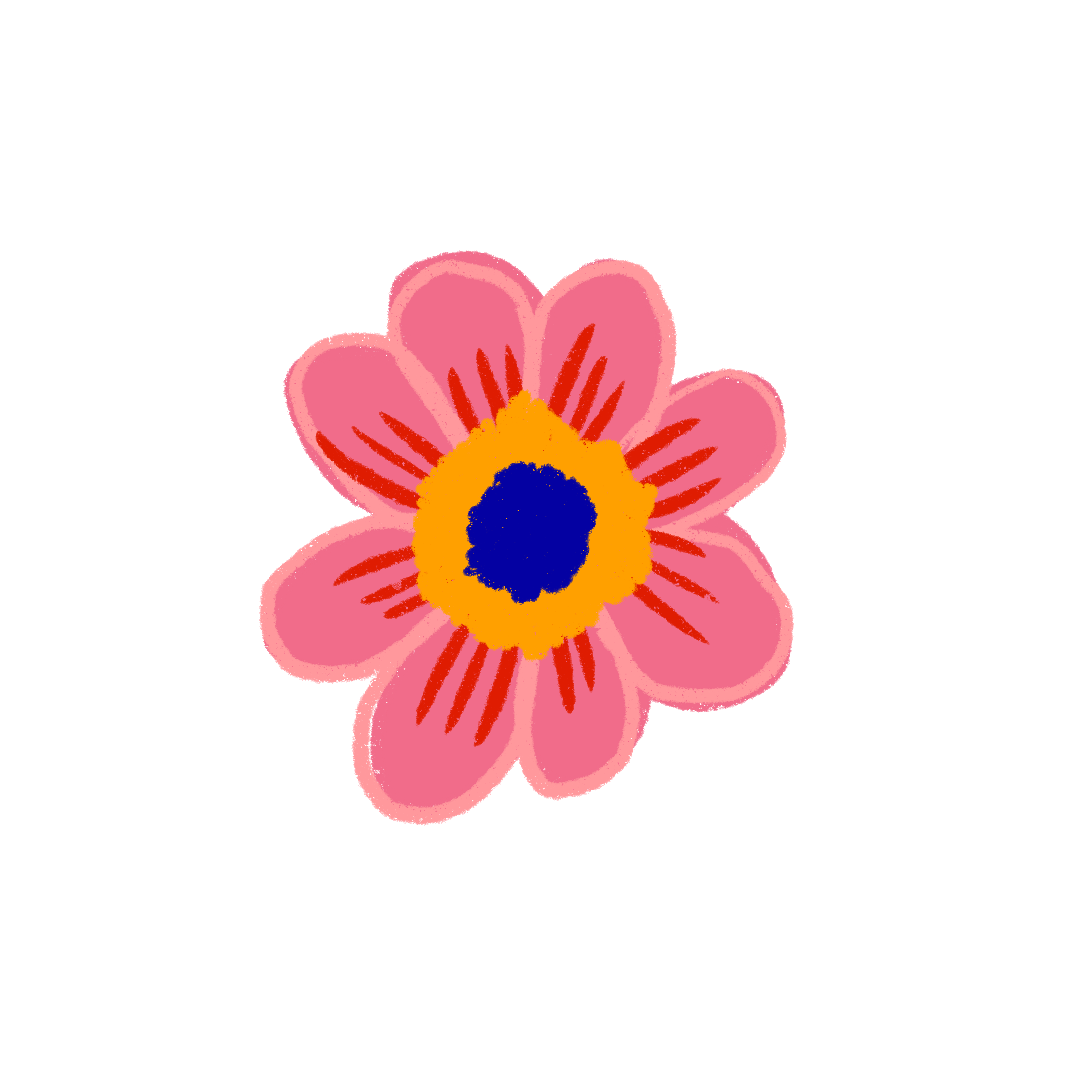 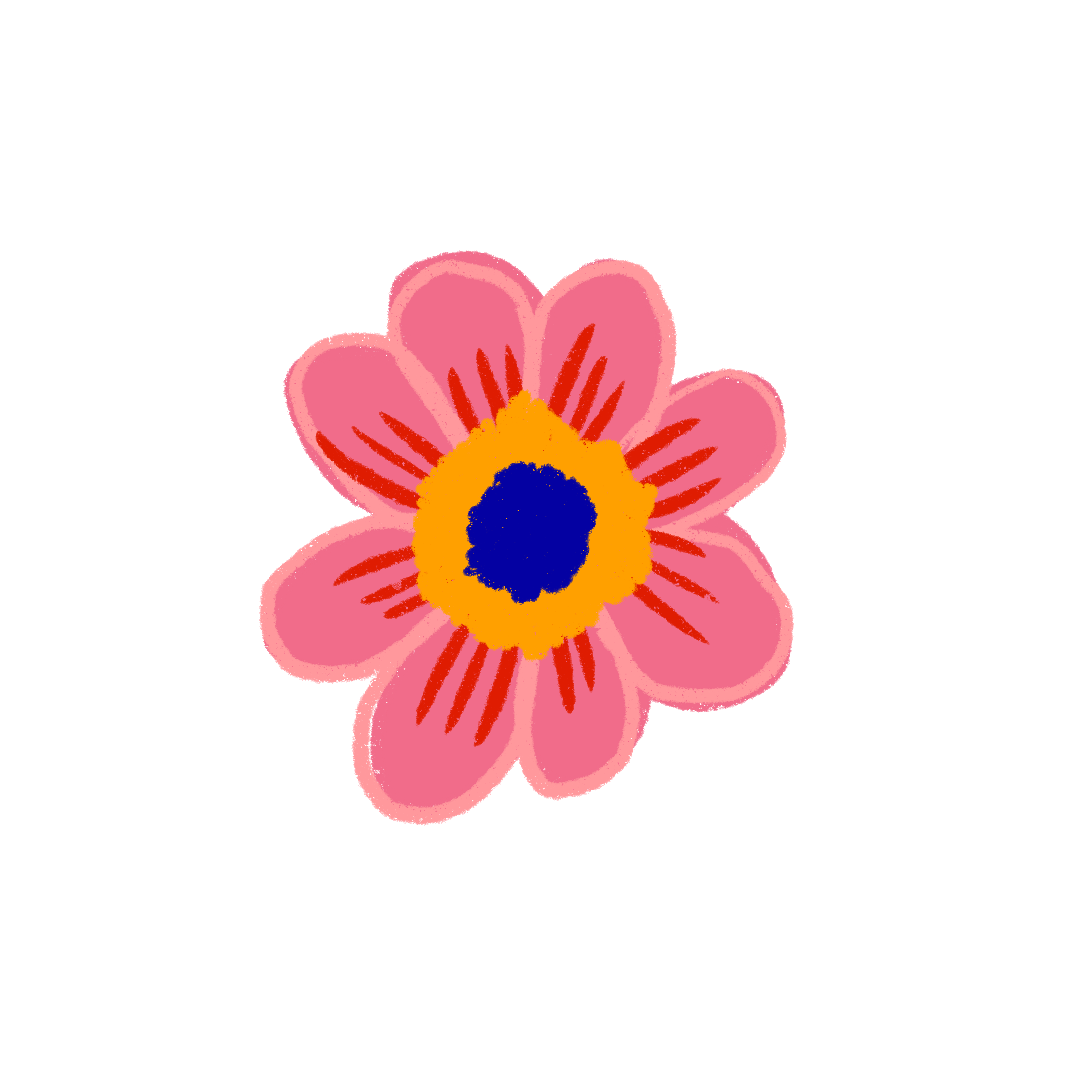 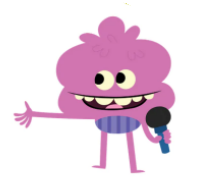 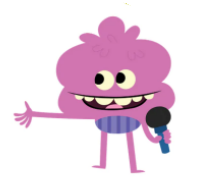 [Speaker Notes: - click audio theo song]
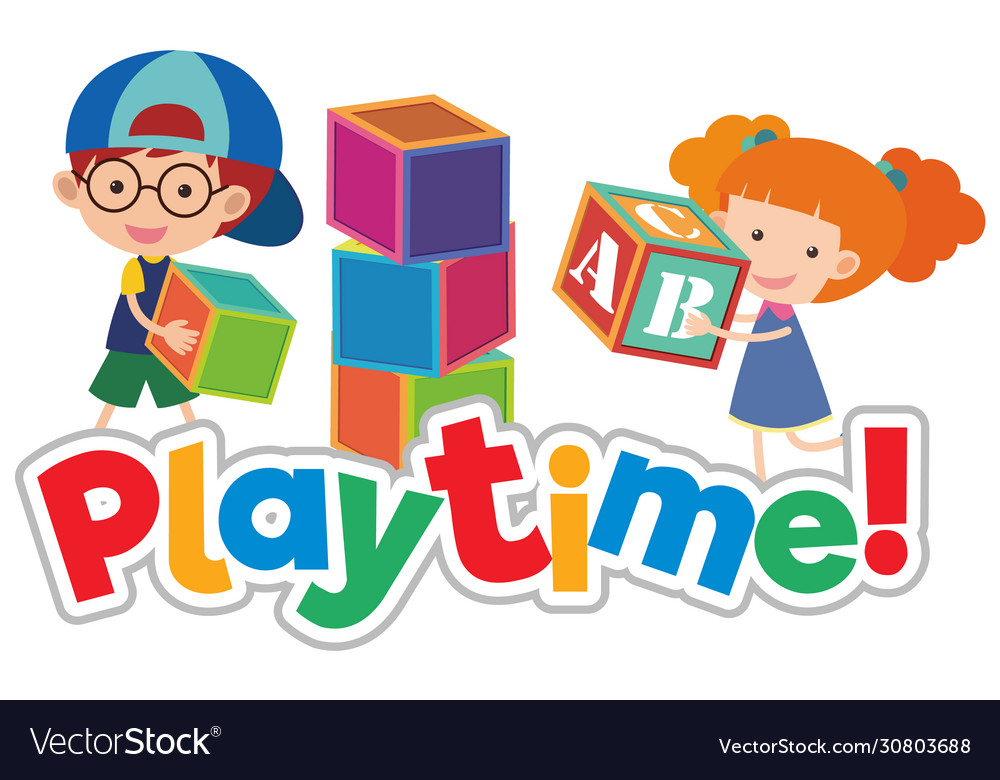 [Speaker Notes: - Click Letter to show the hidden picture.]
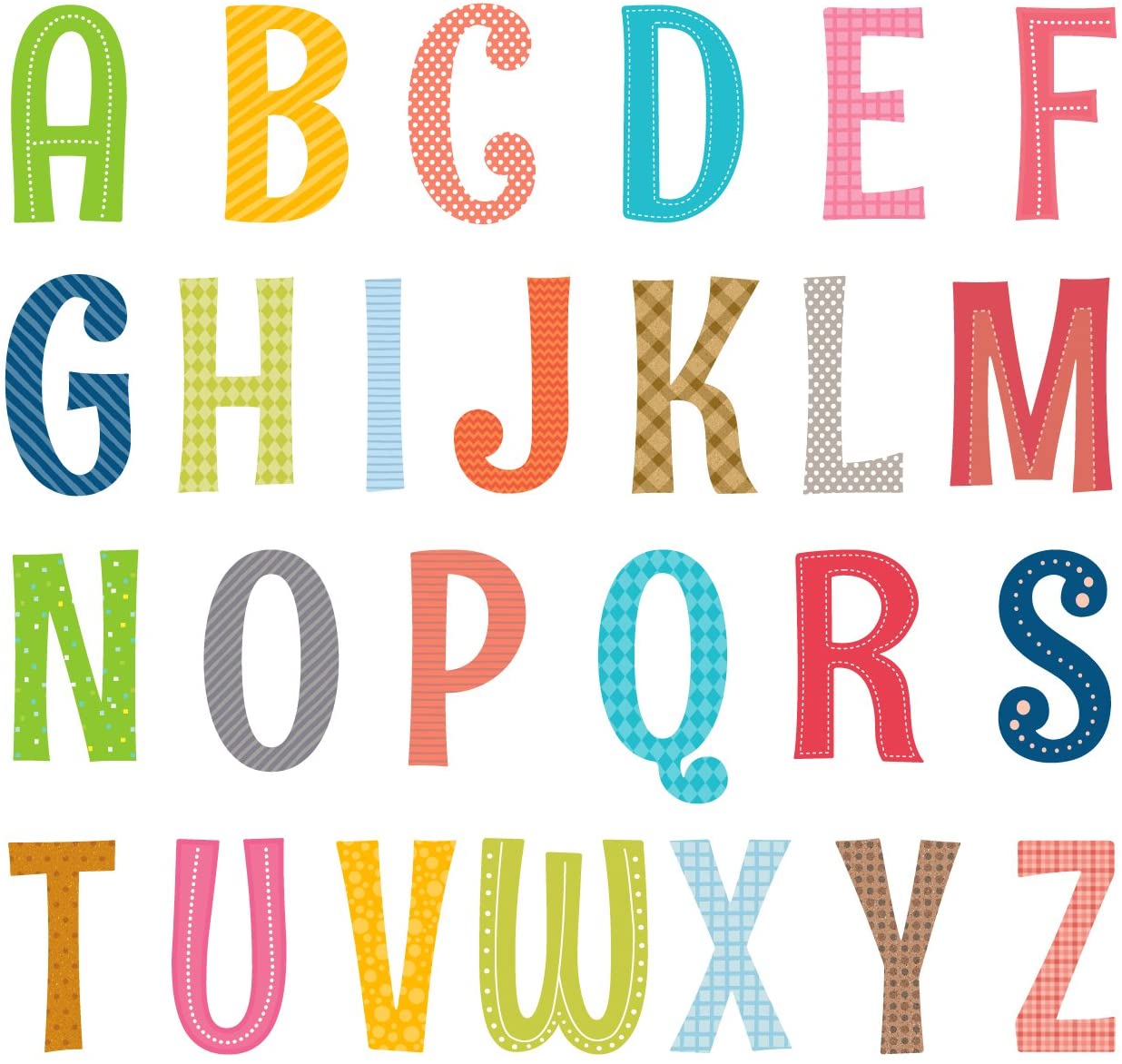 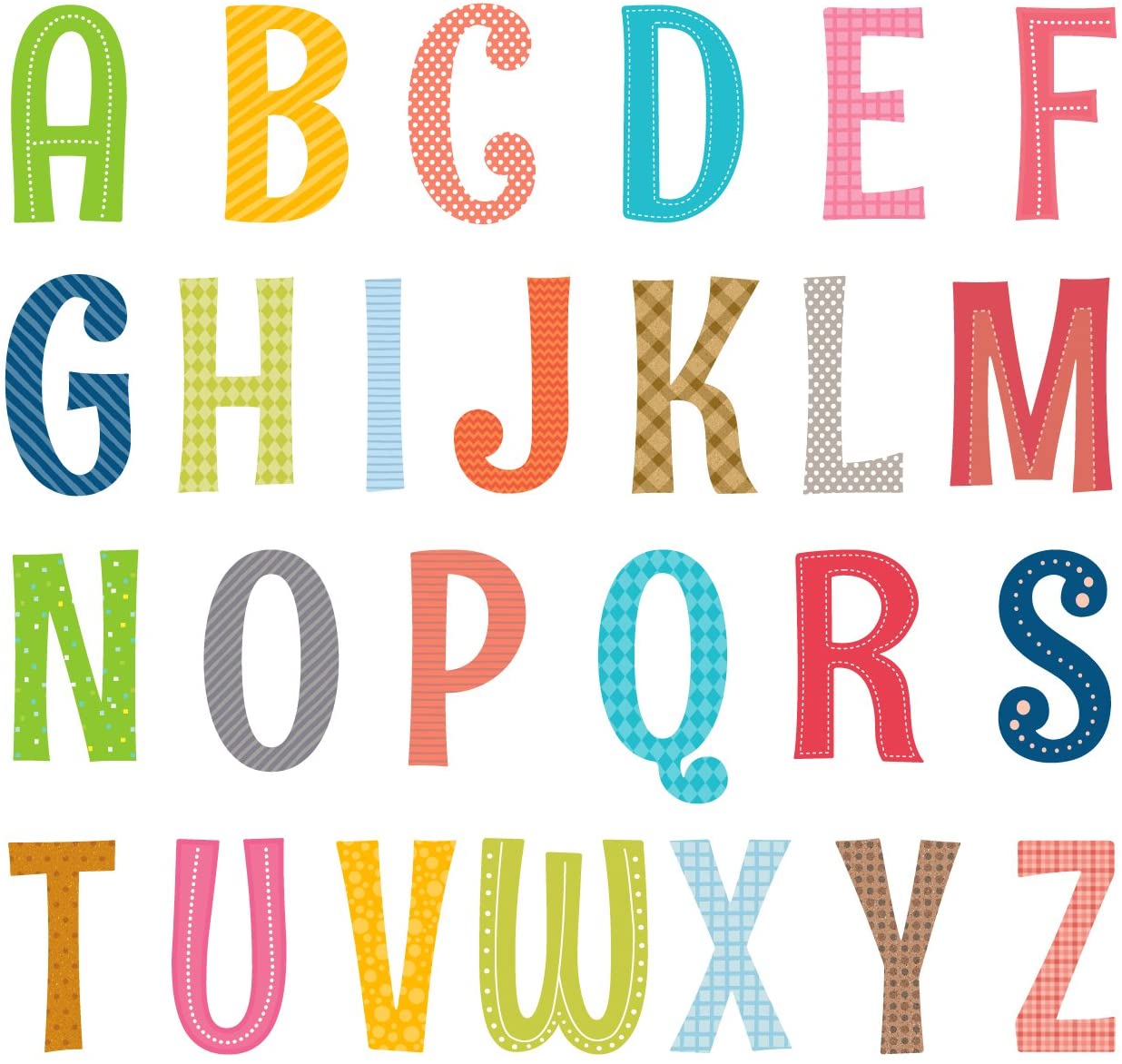 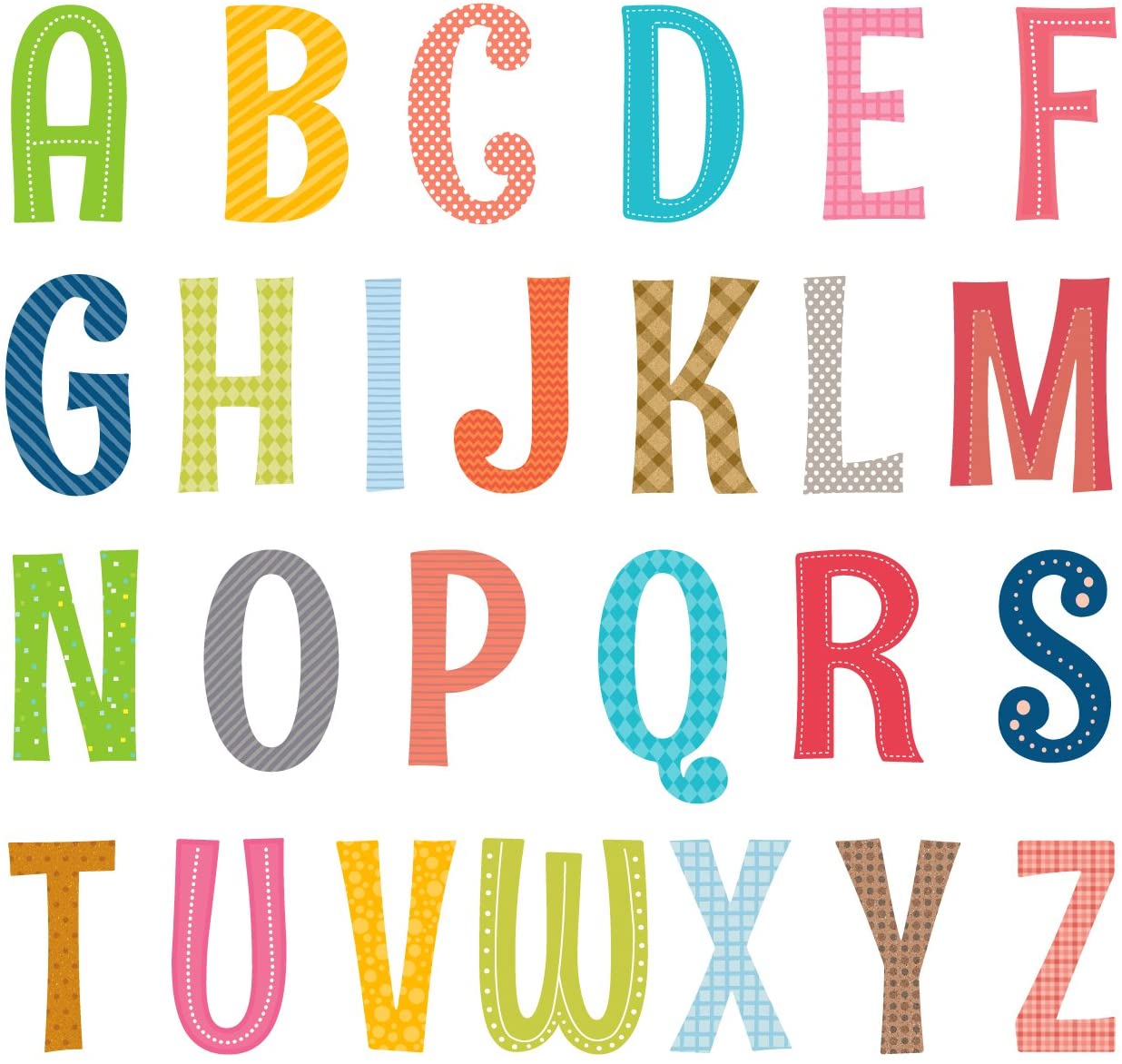 Hidden Letter!!!
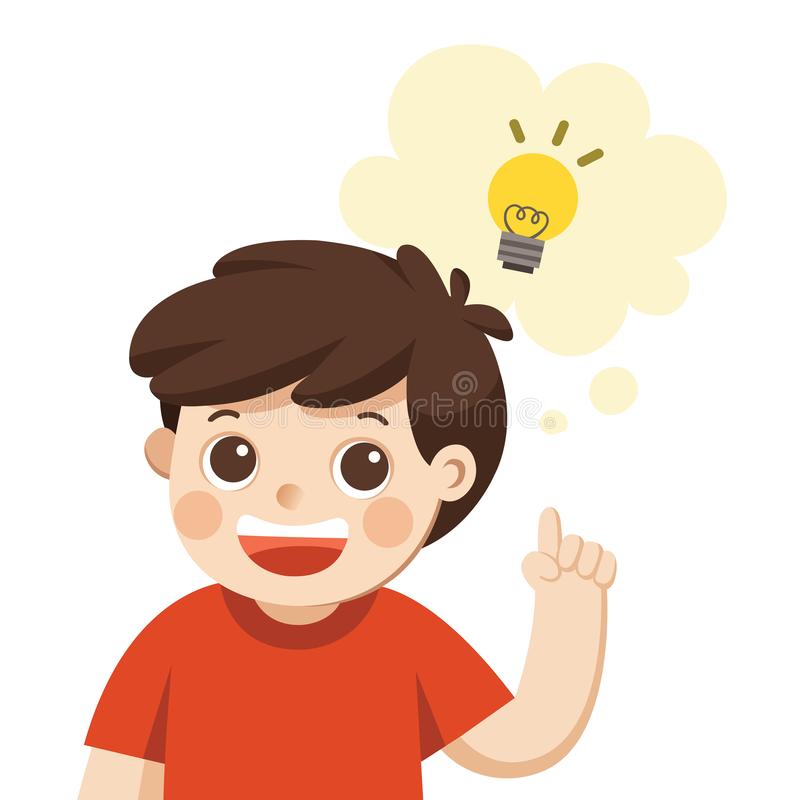 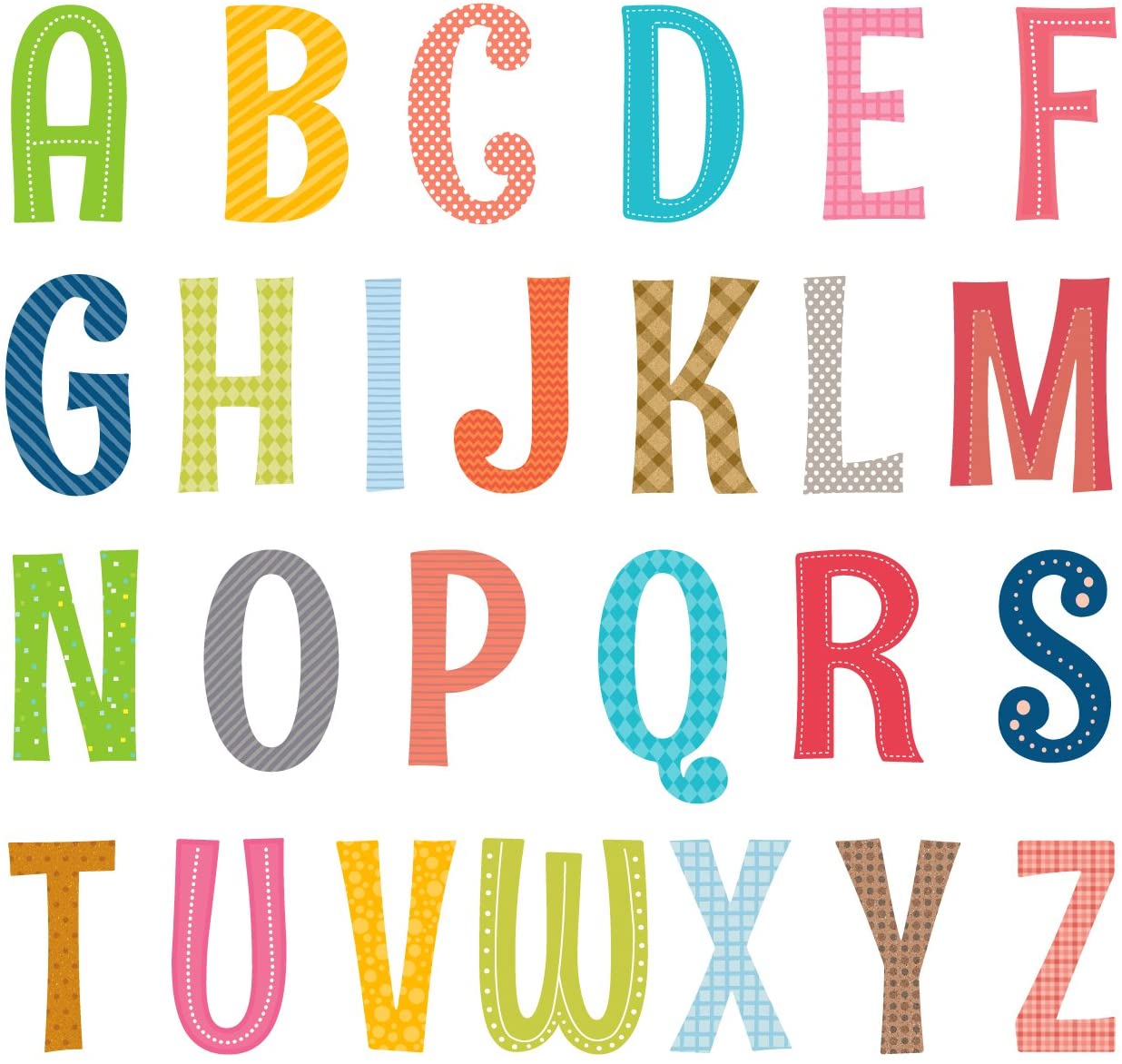 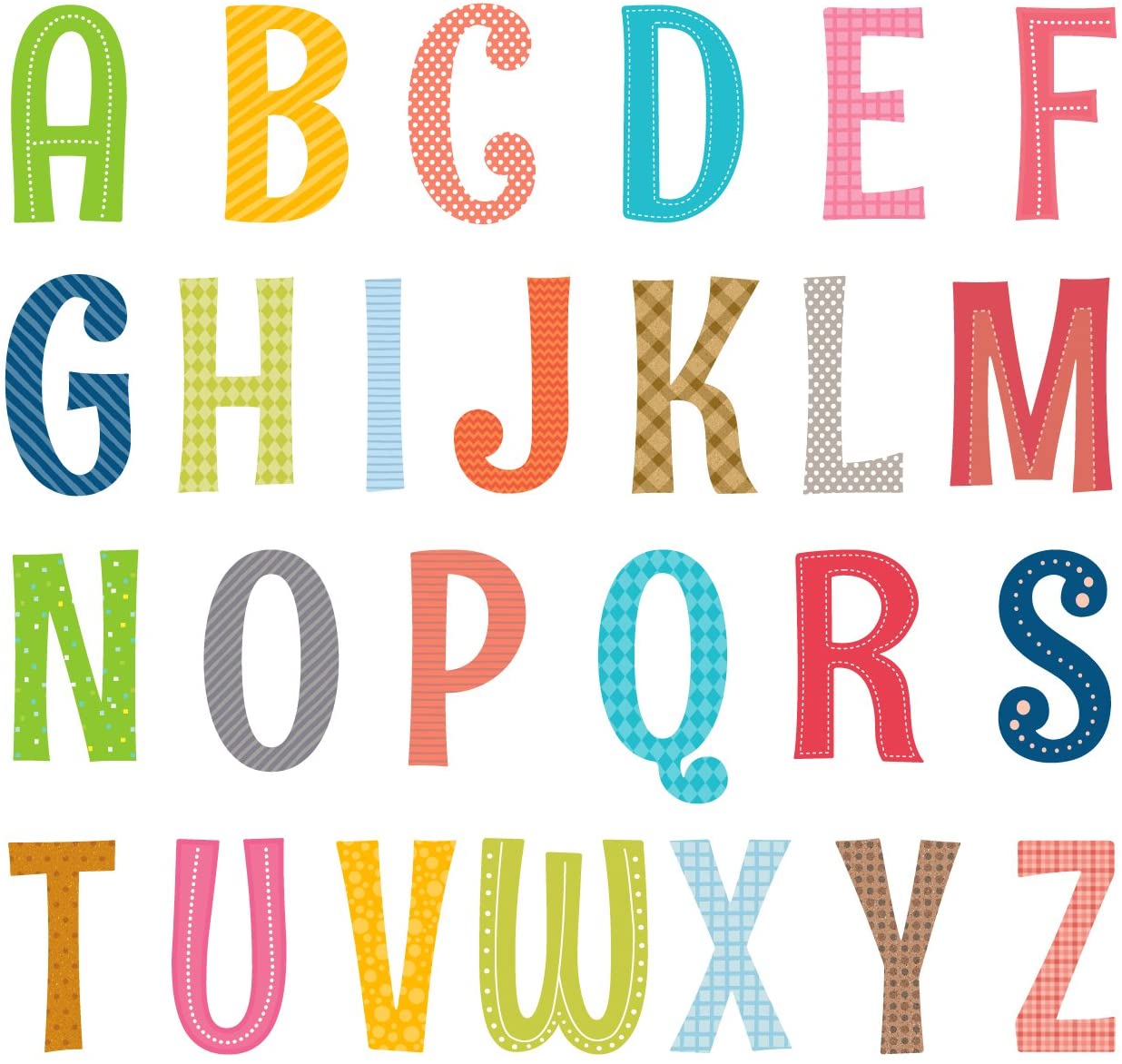 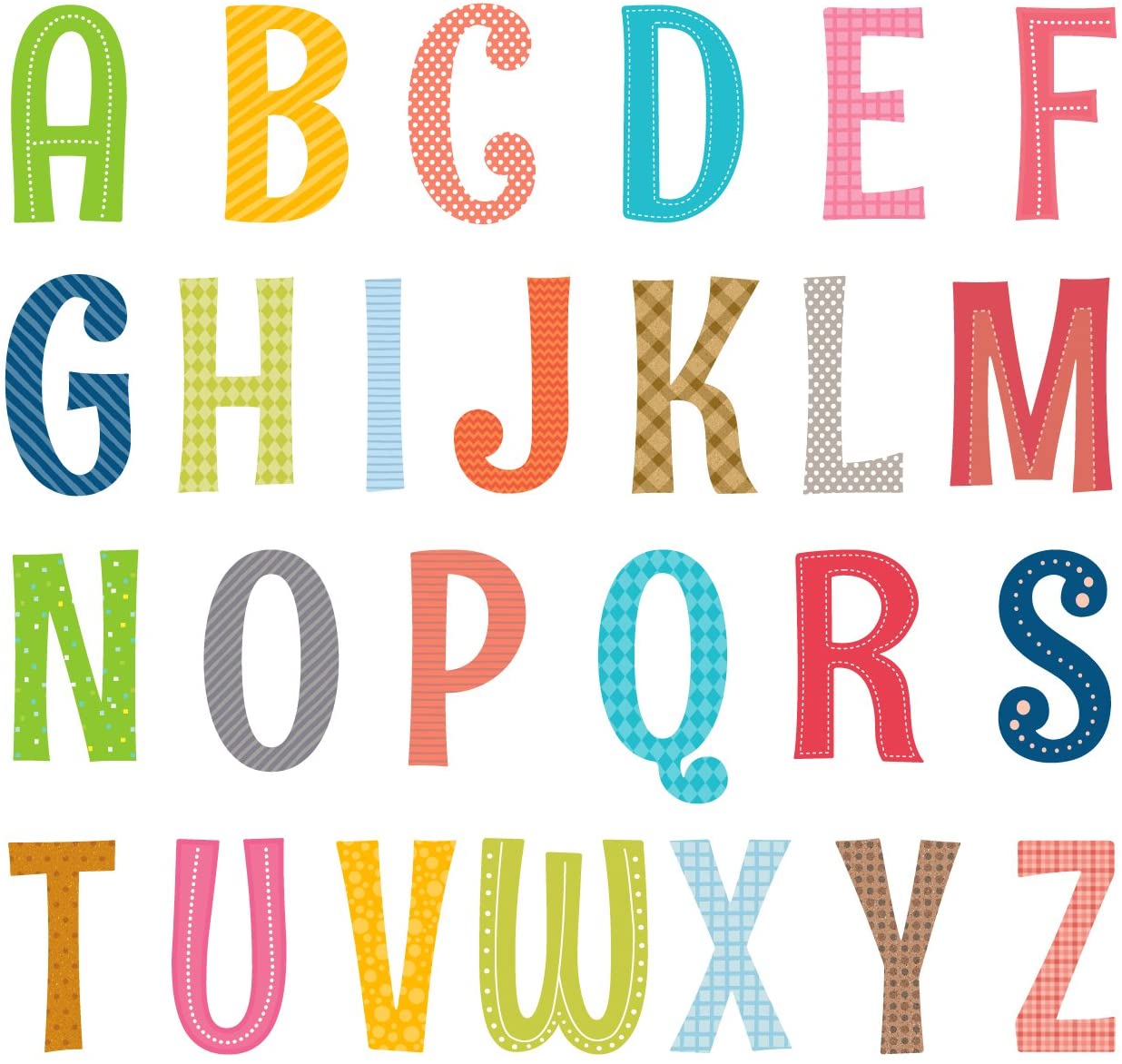 2
1
4
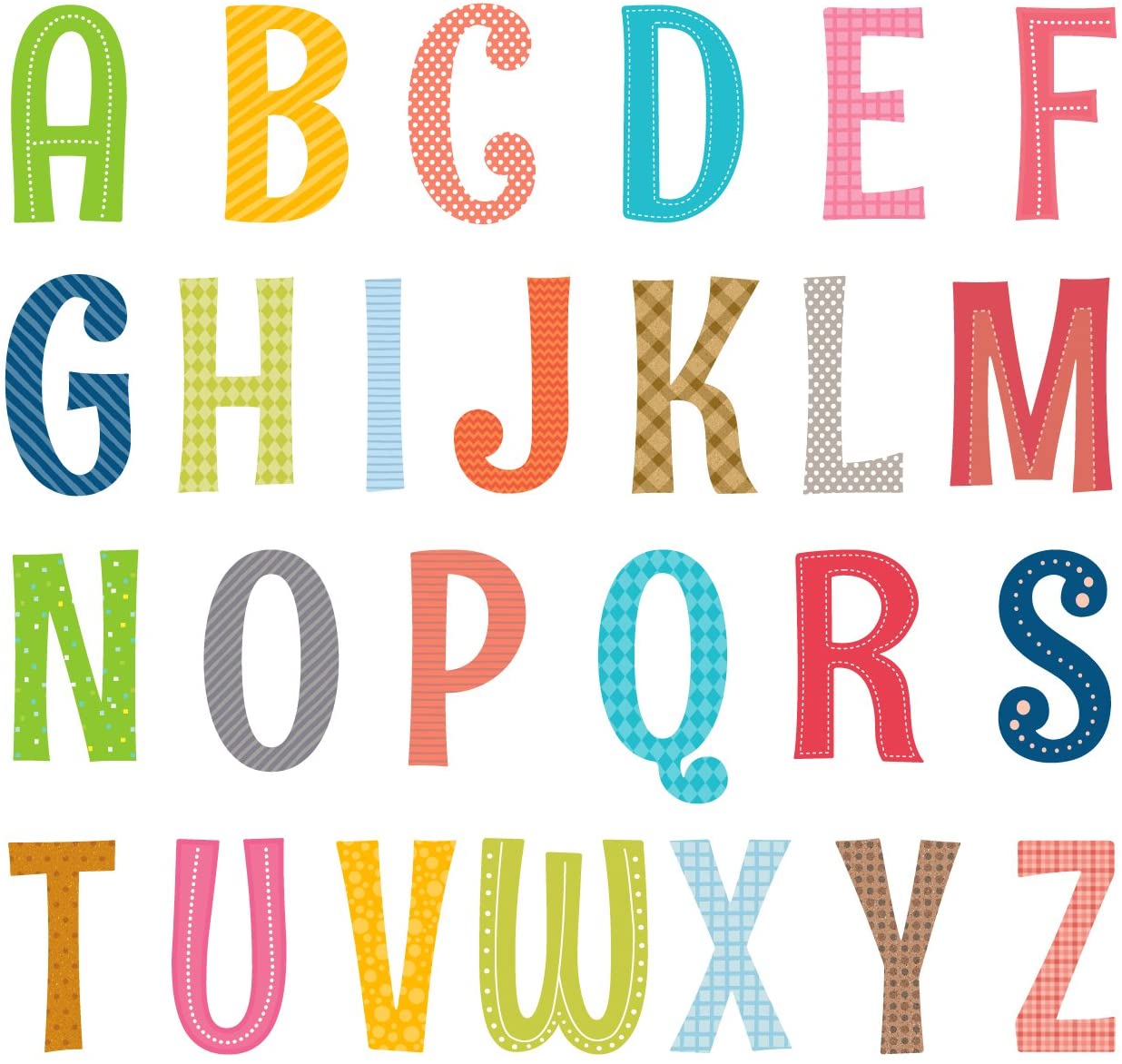 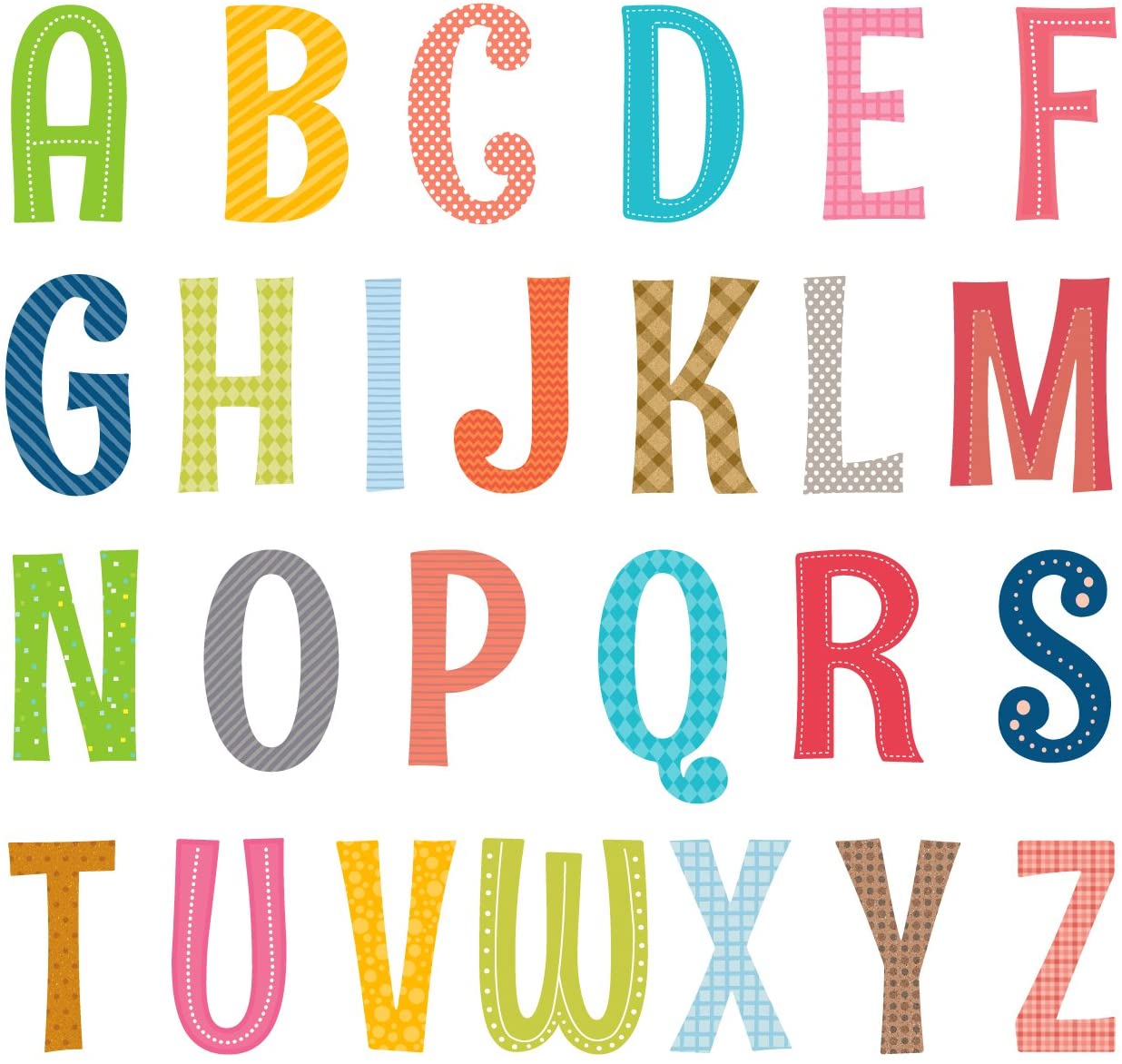 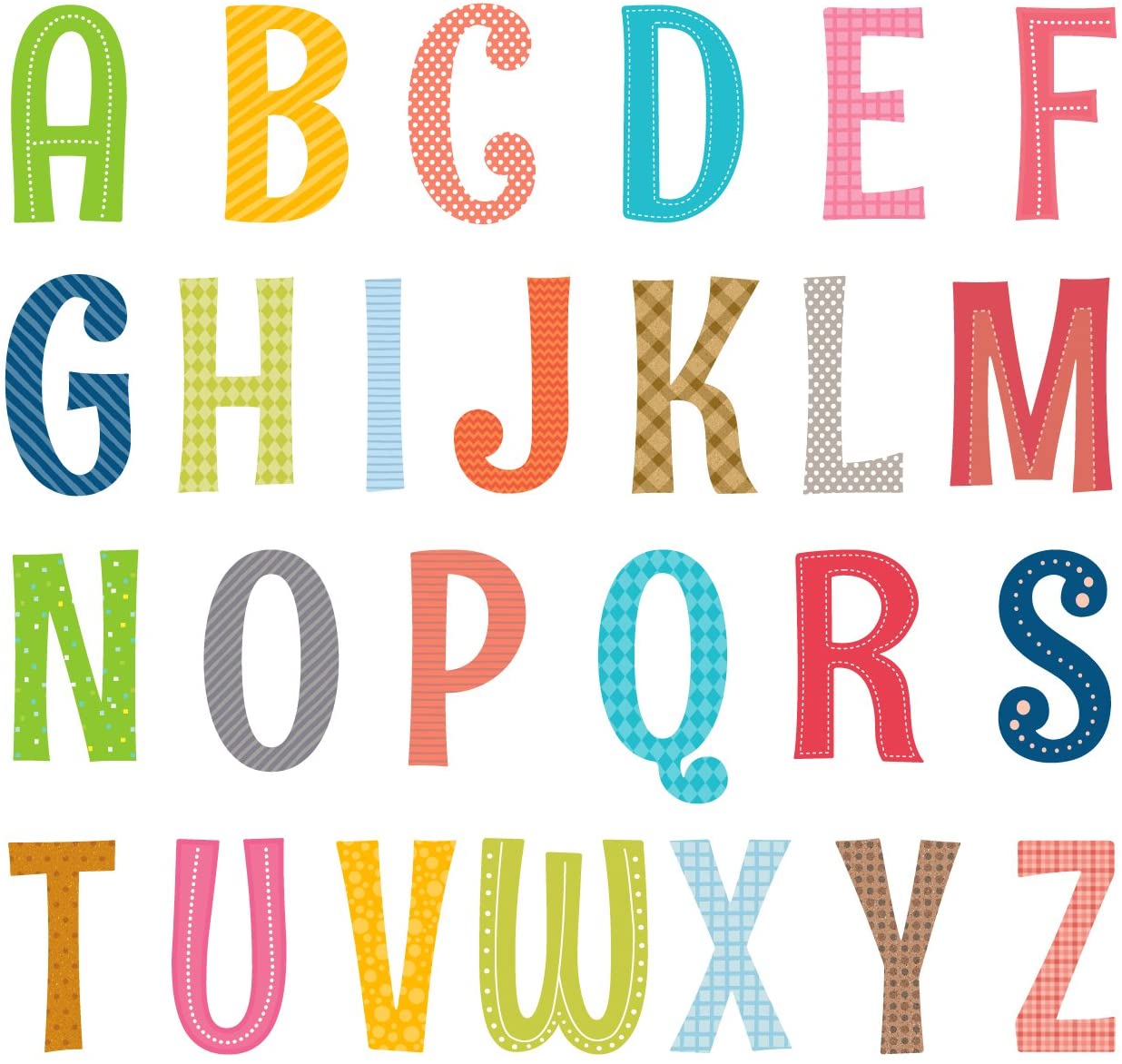 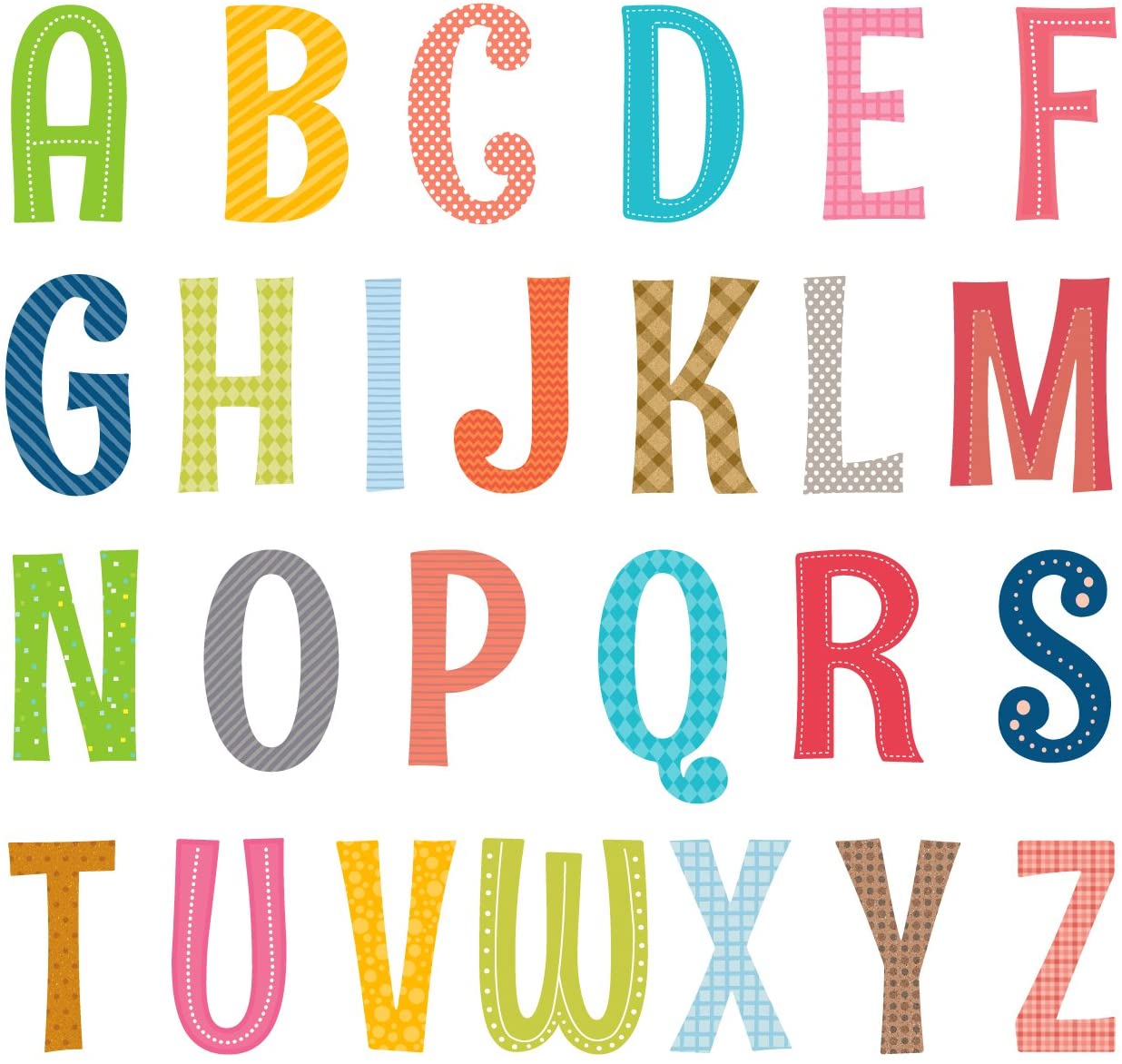 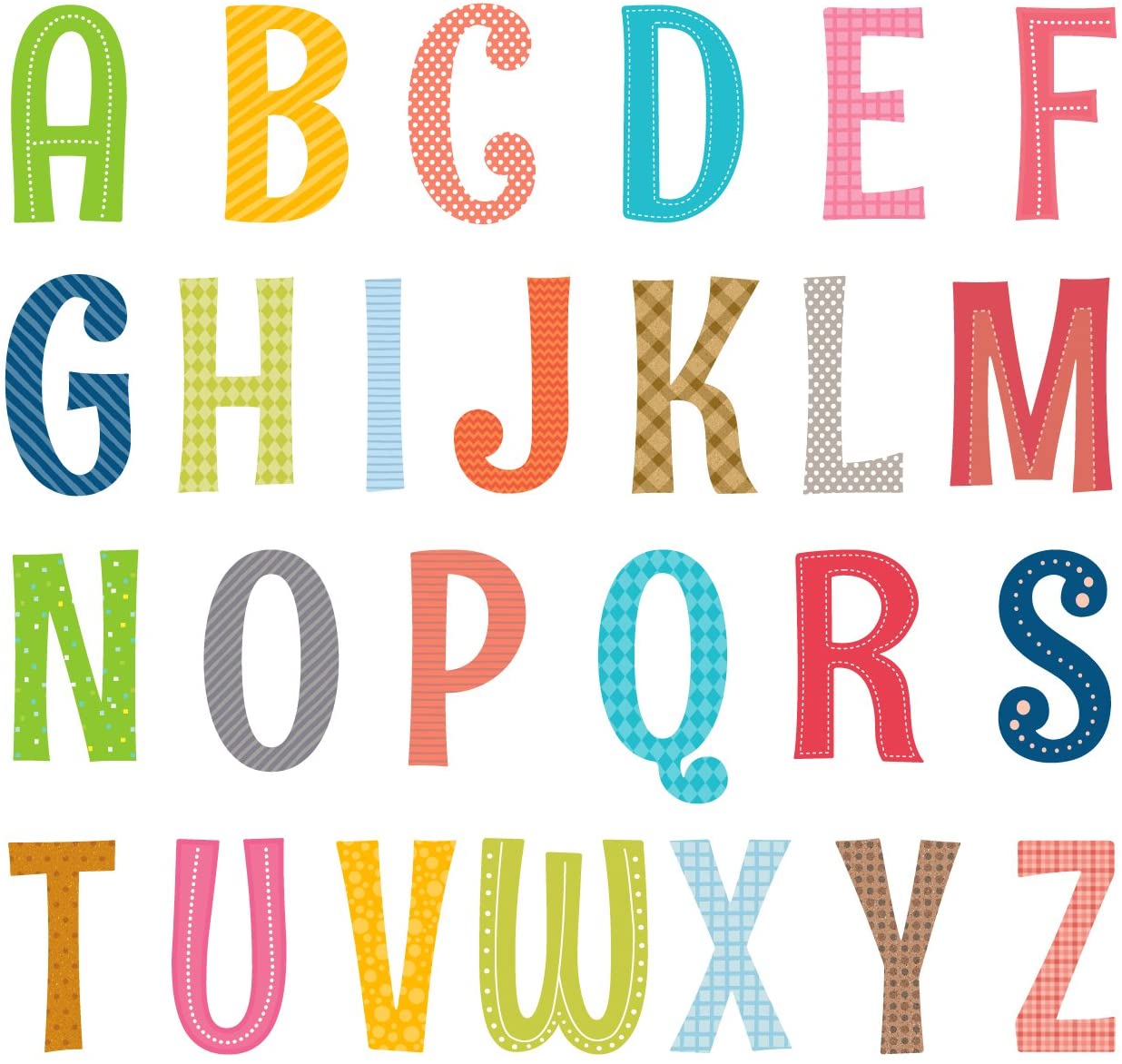 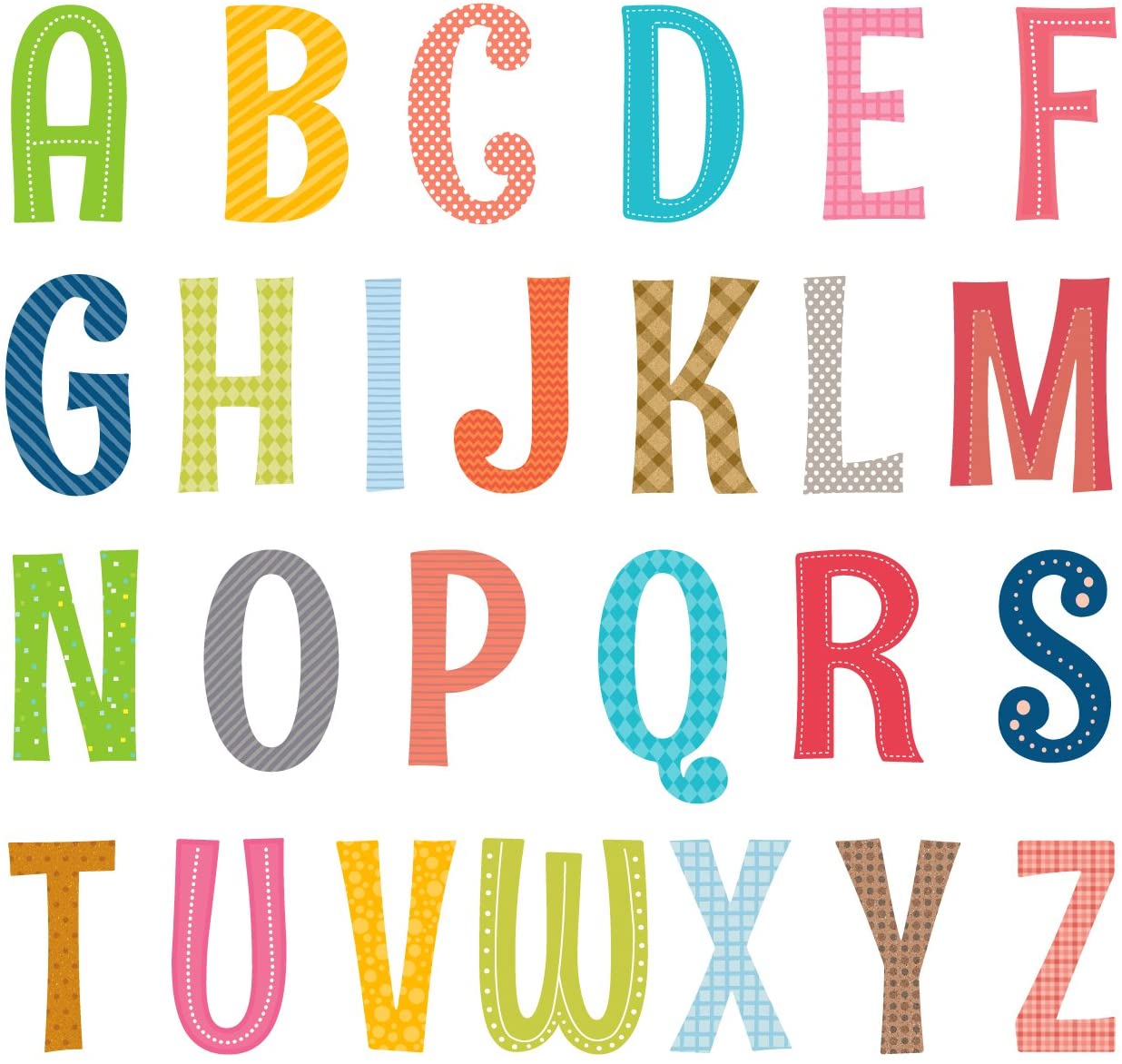 Hidden Letter!!!
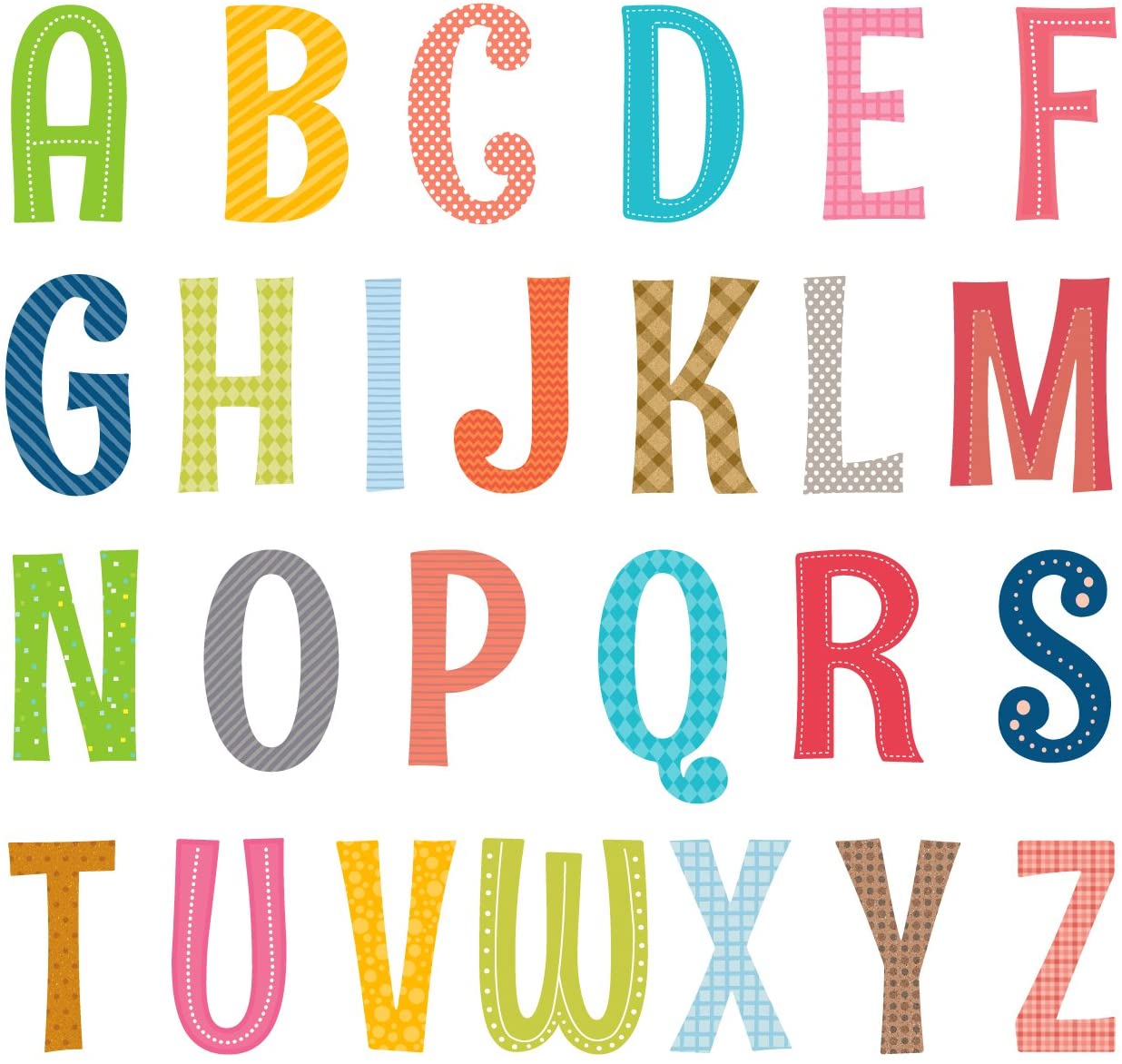 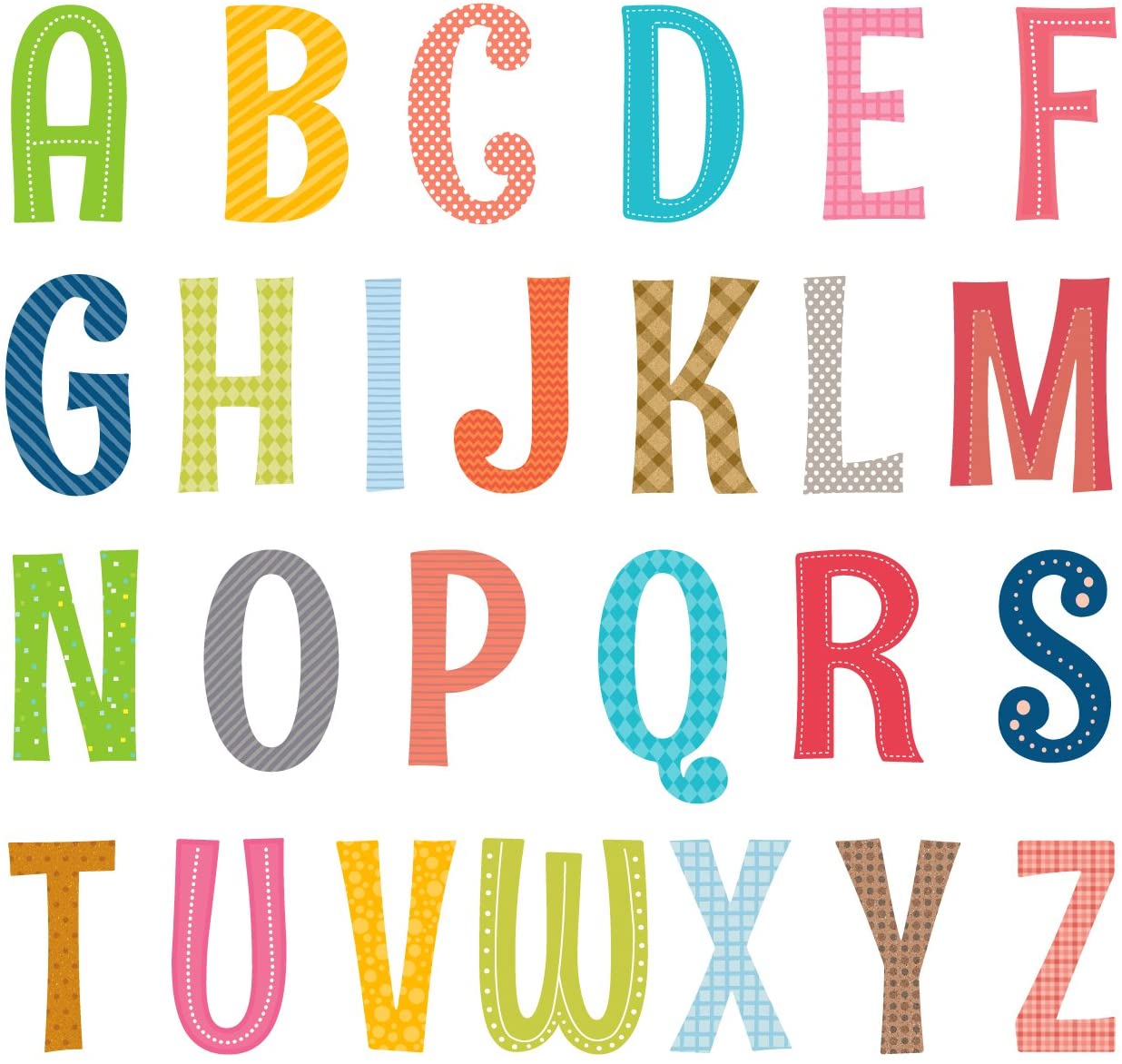 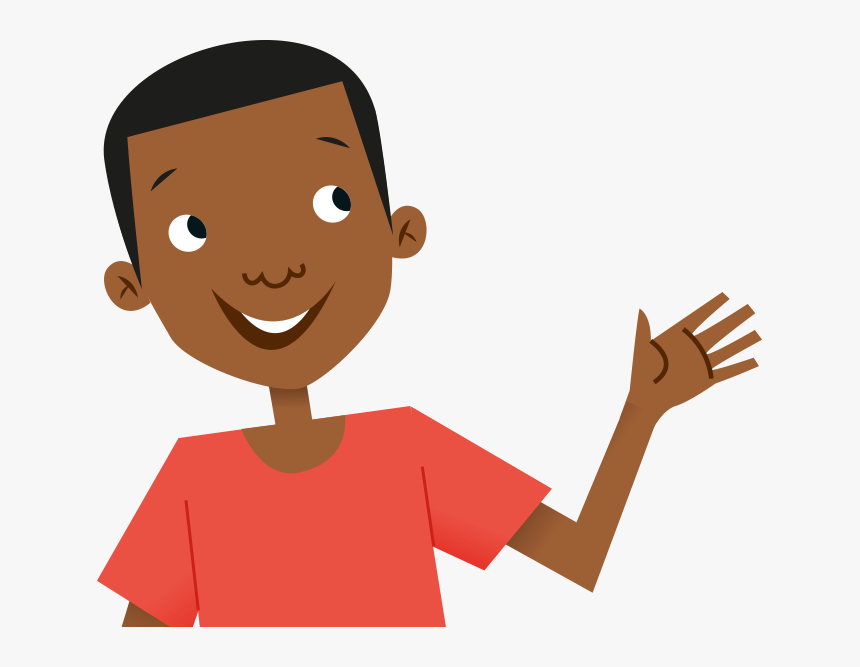 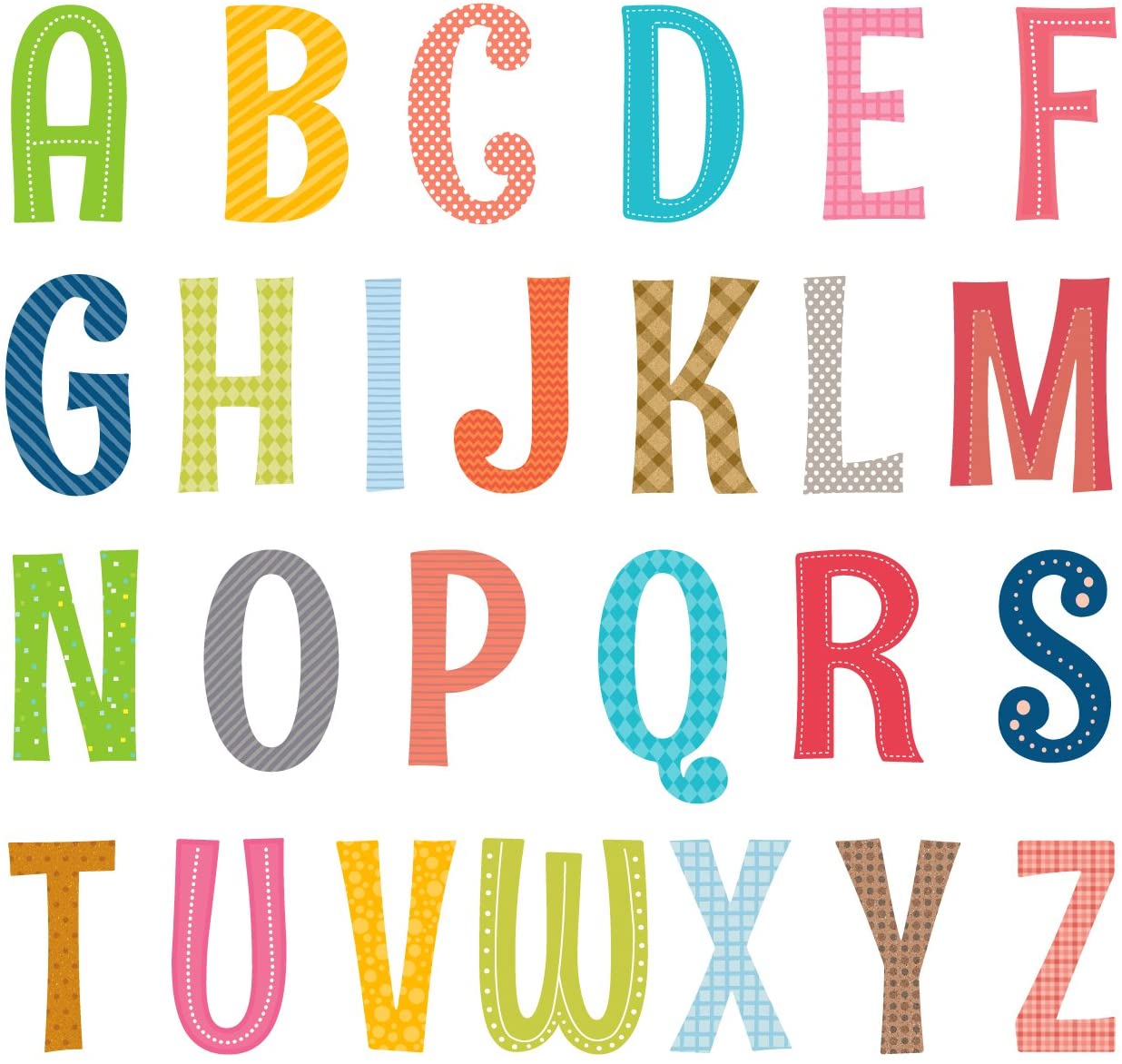 2
1
4
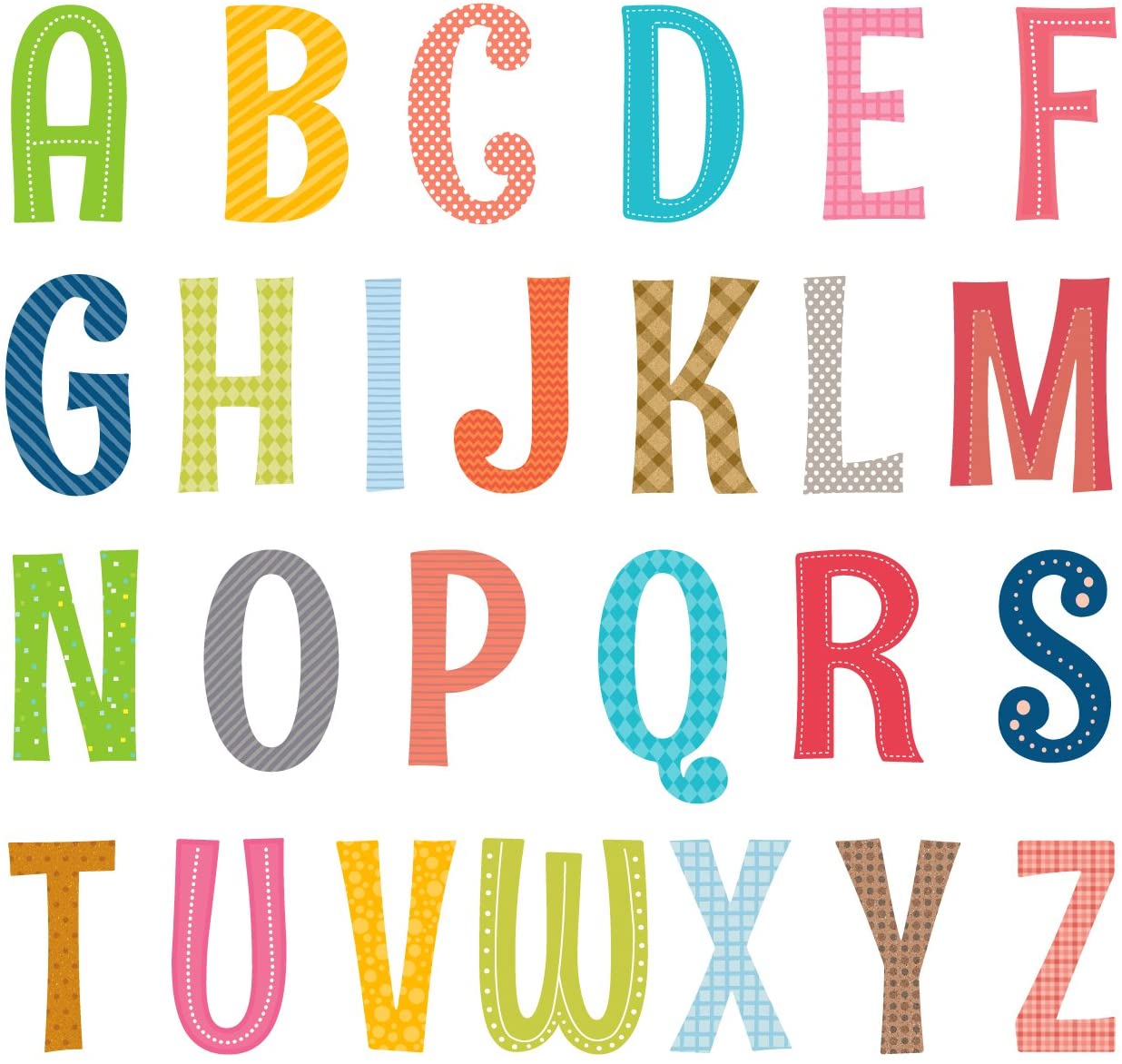 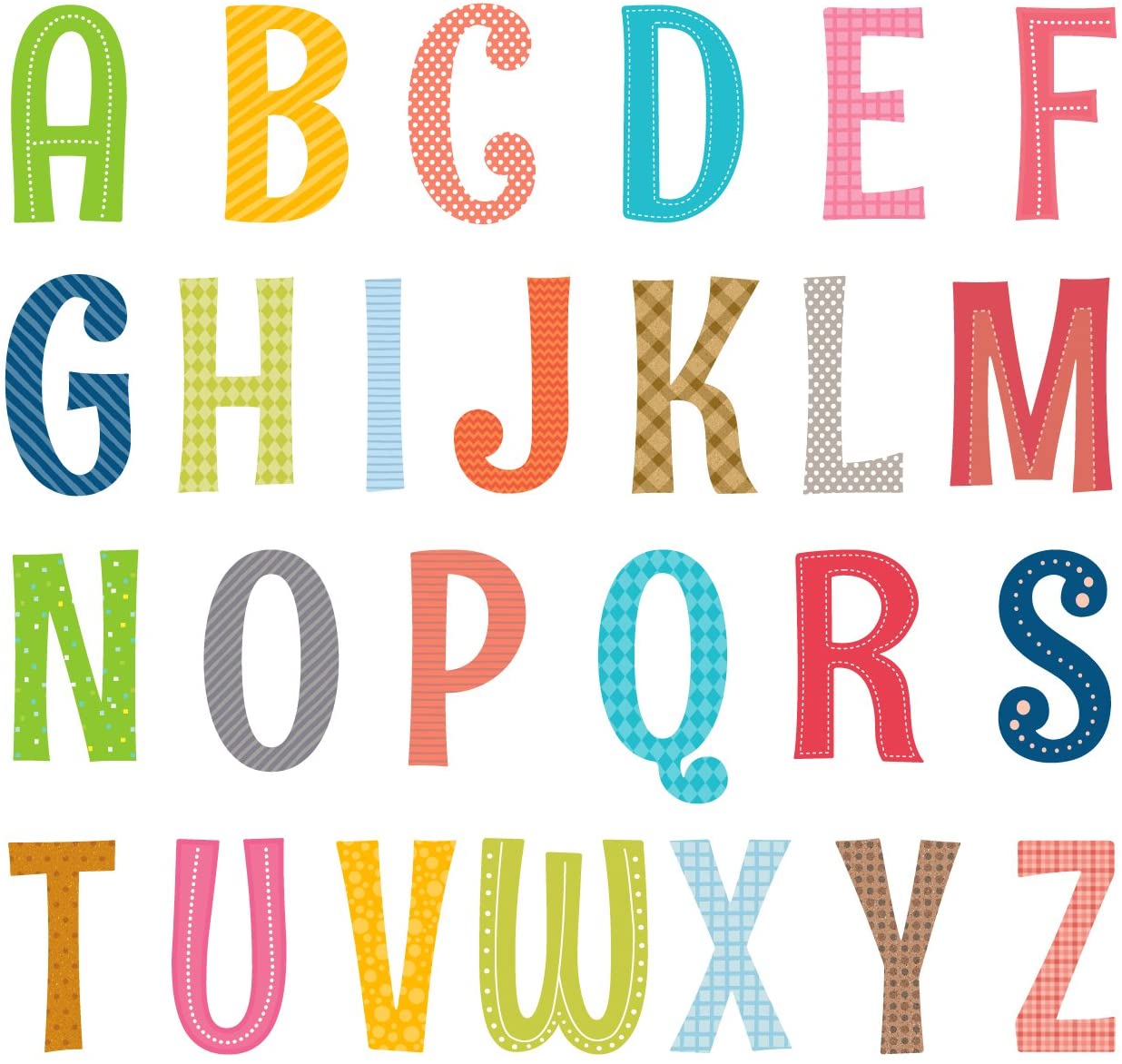 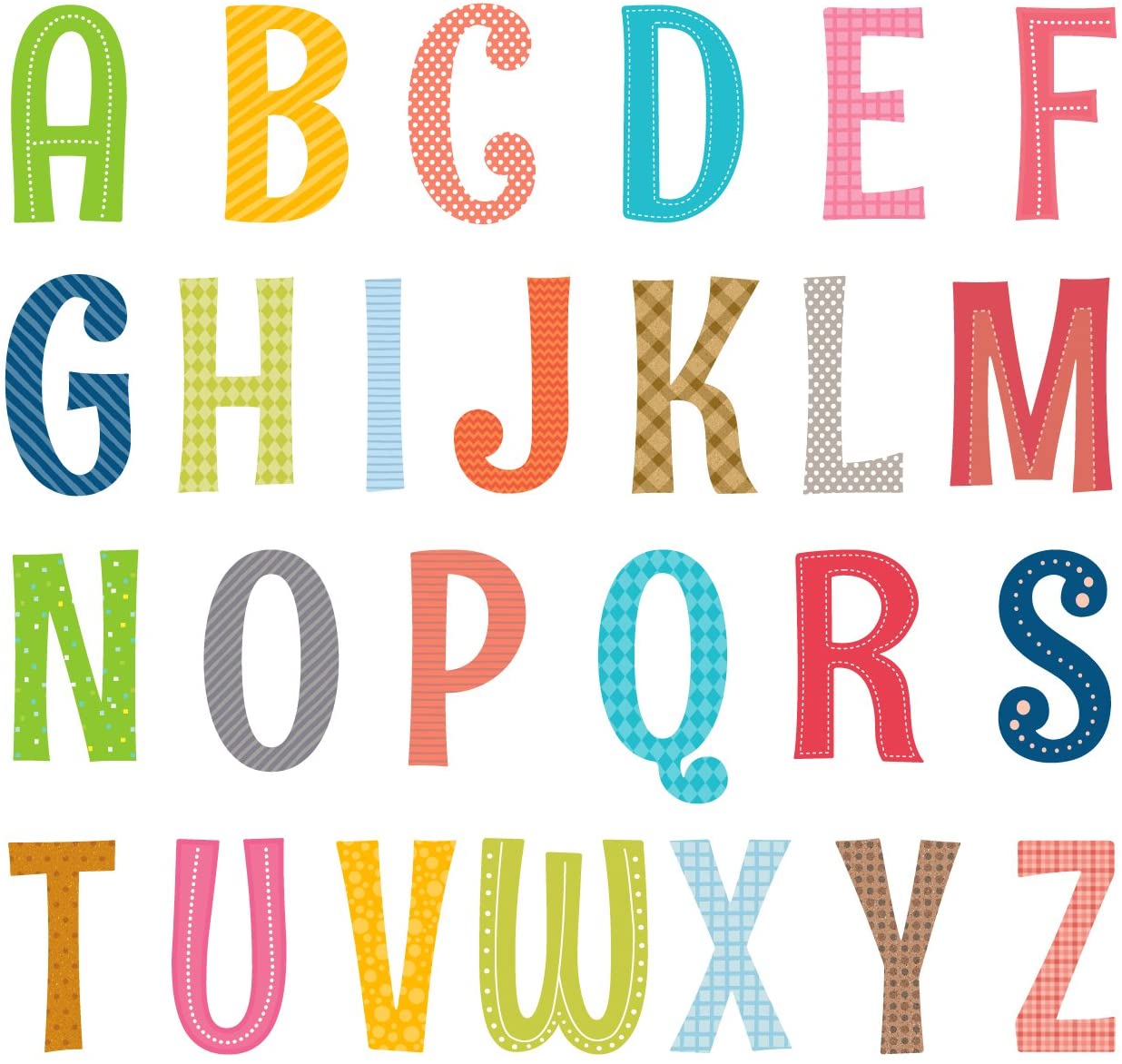 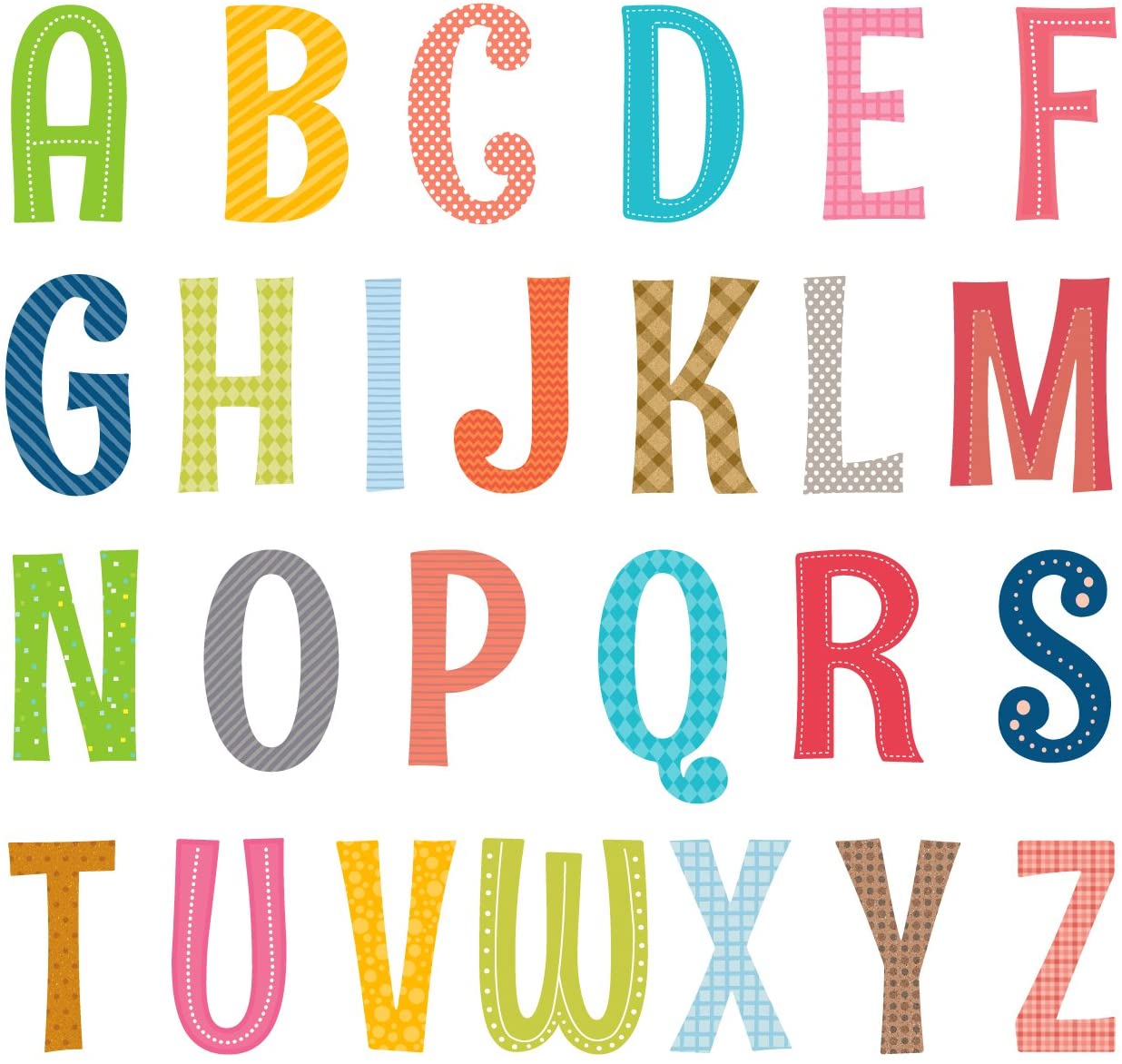 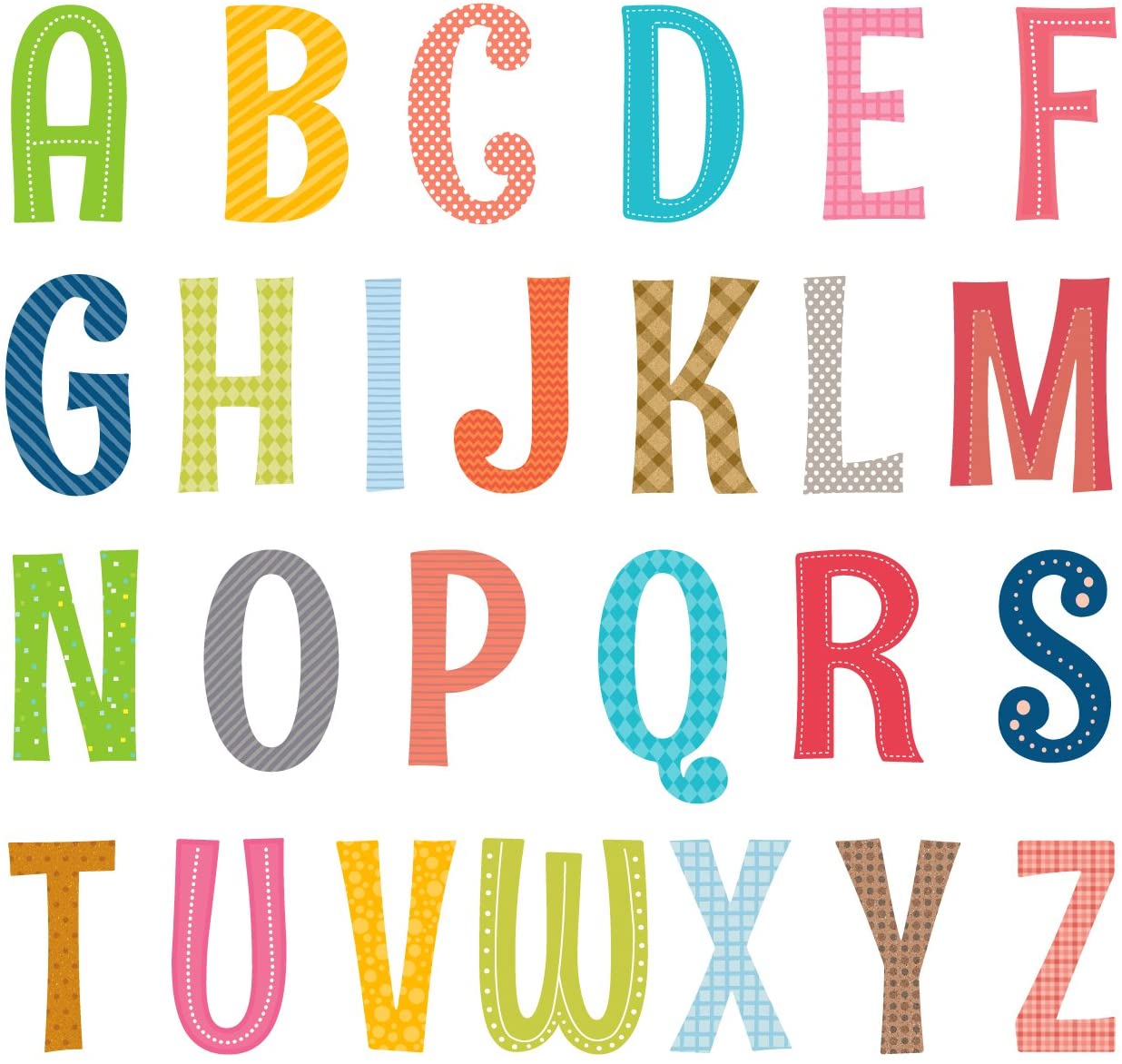 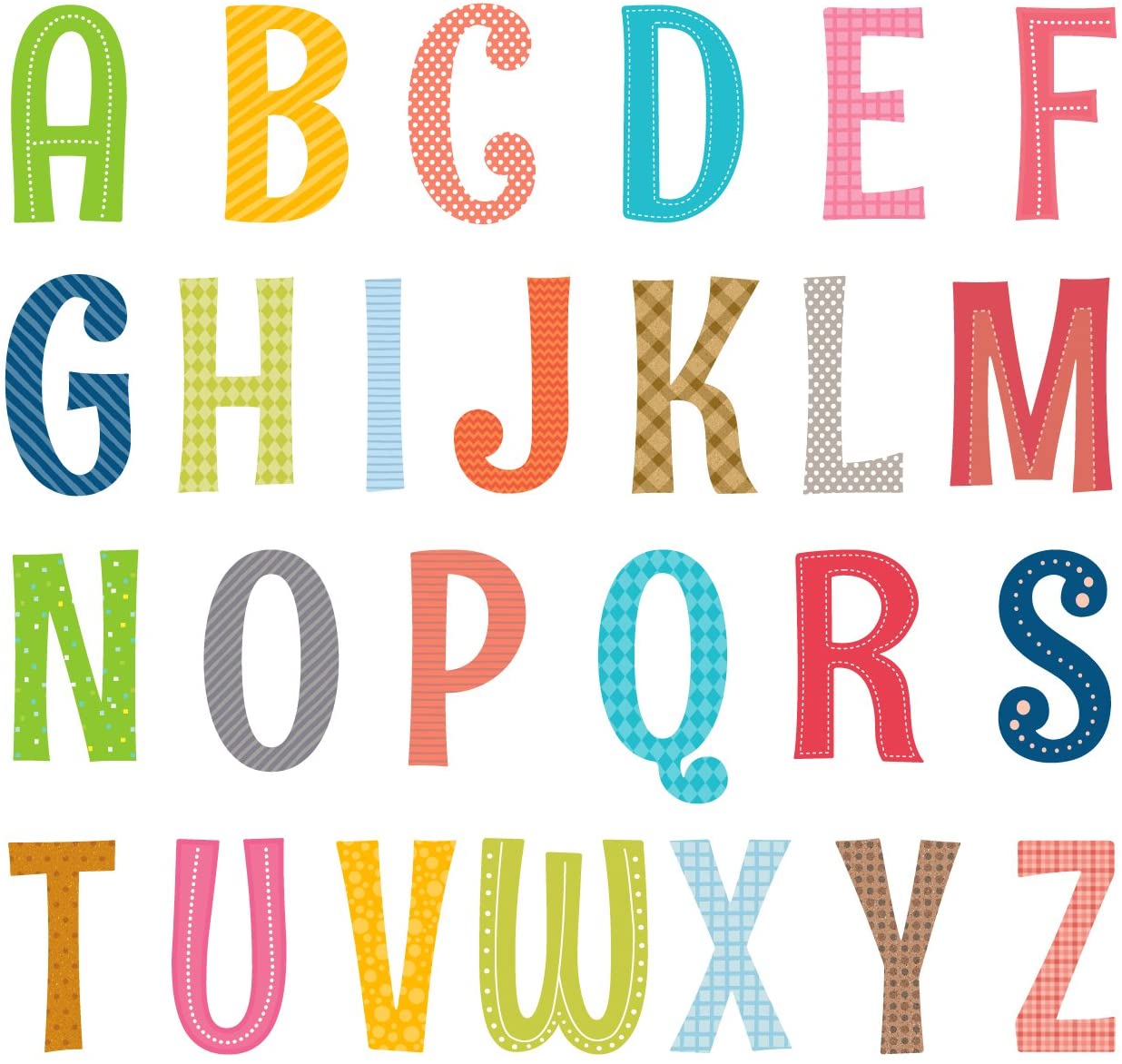 Hidden Letter!!!
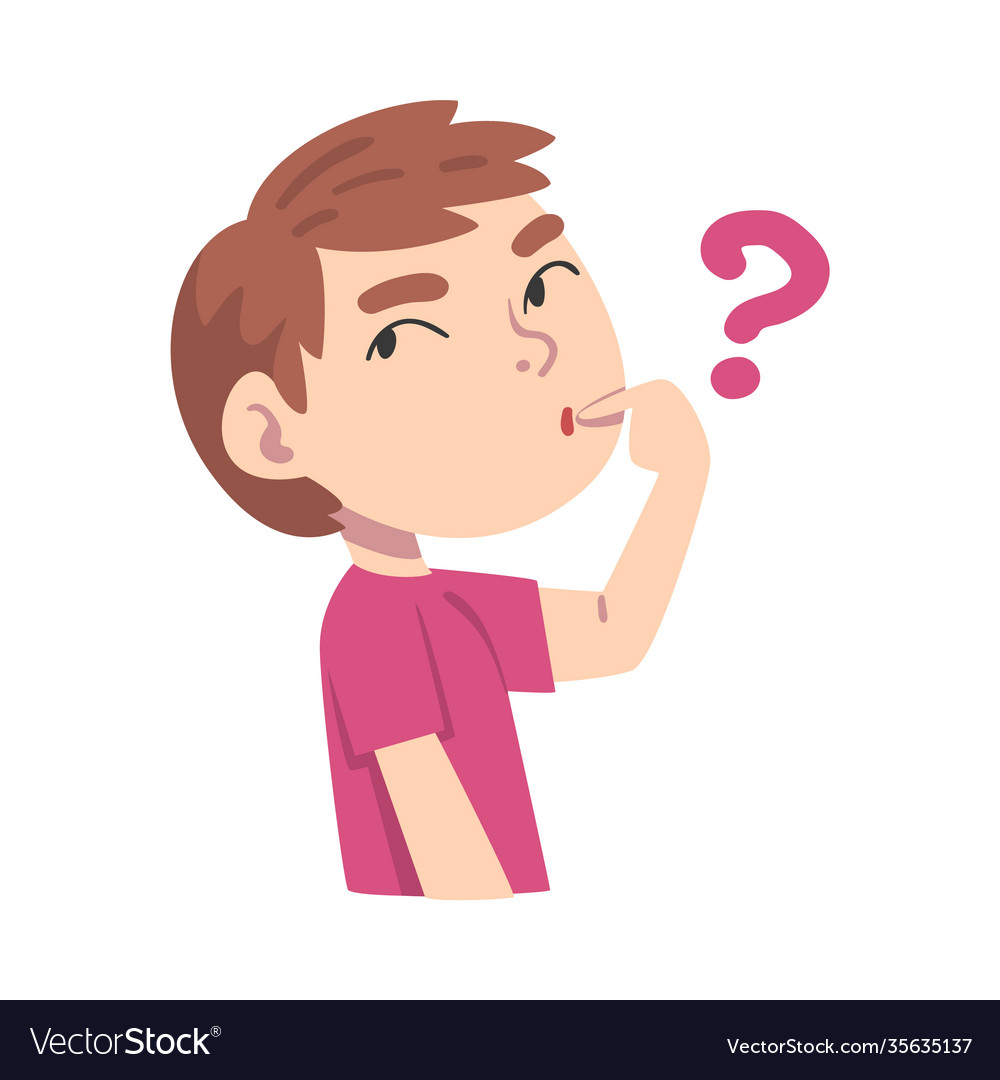 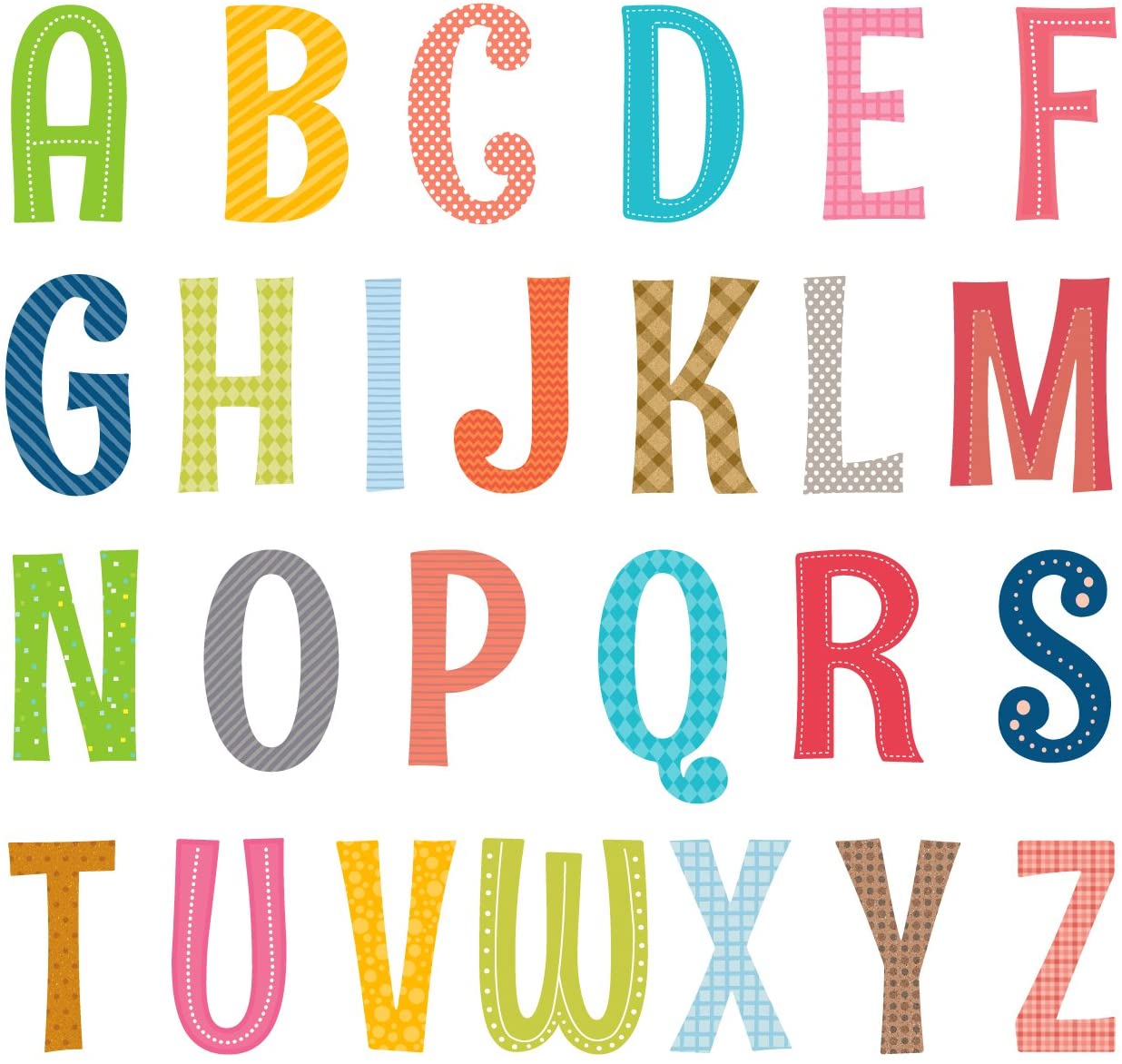 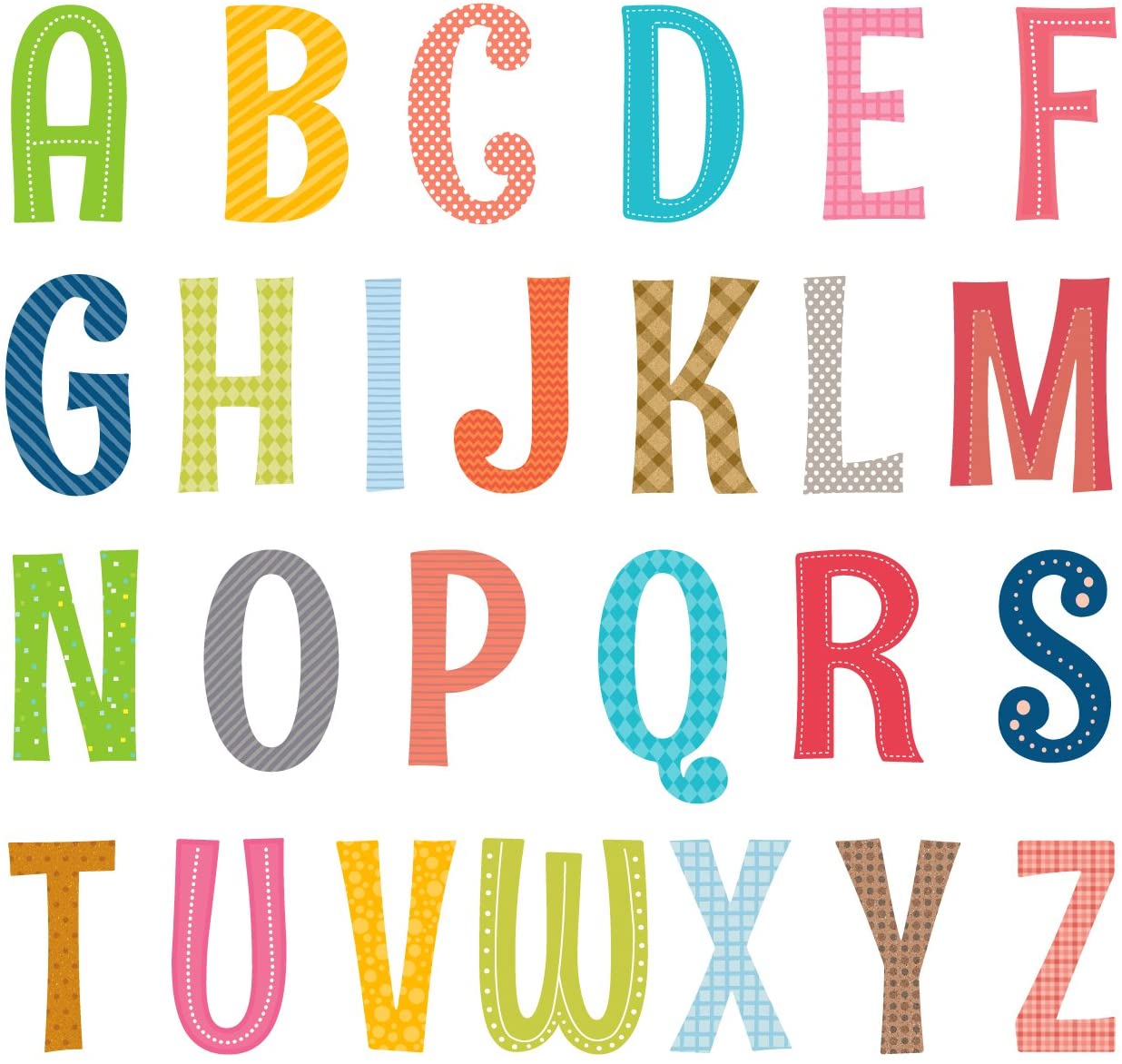 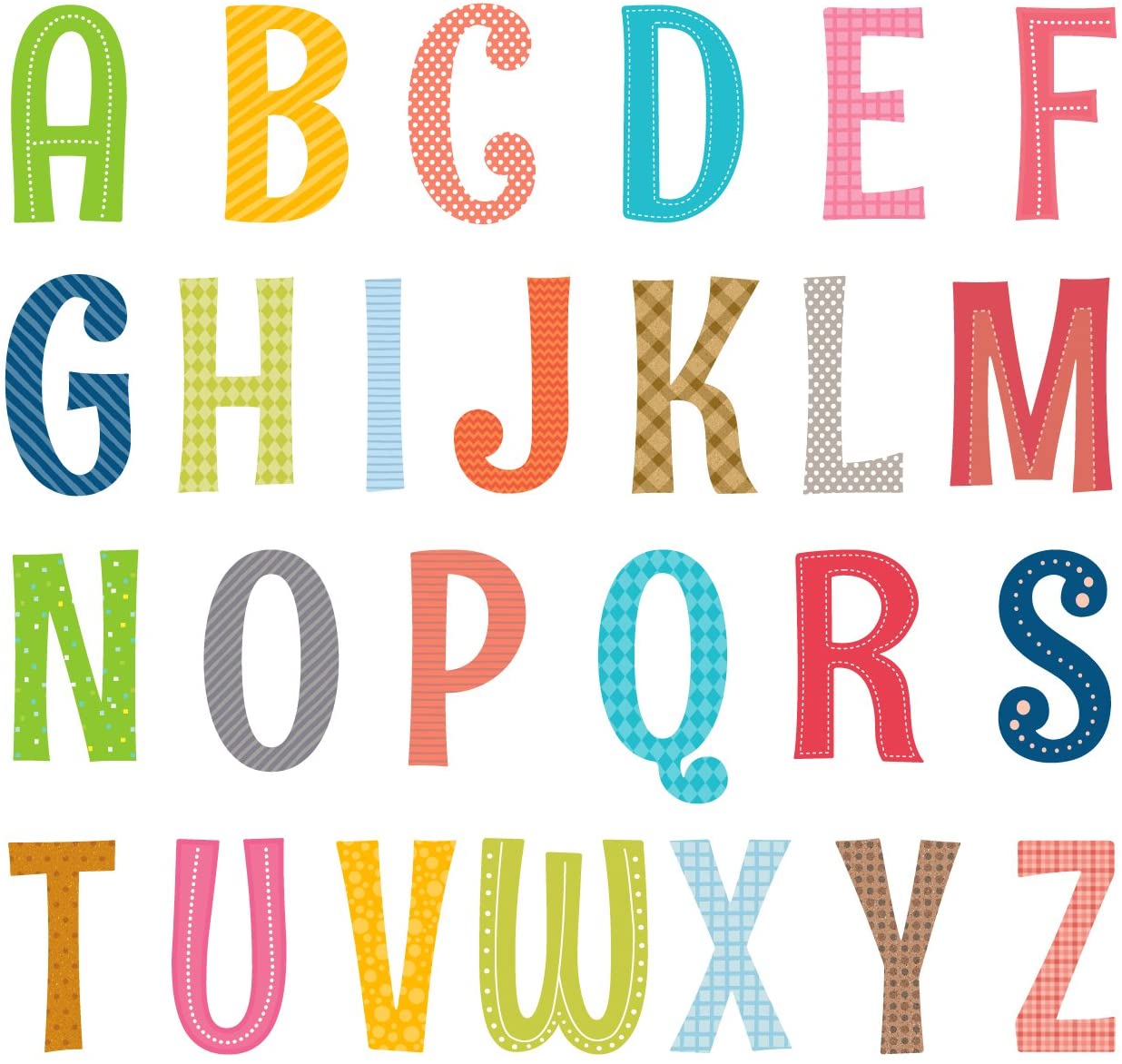 2
1
4
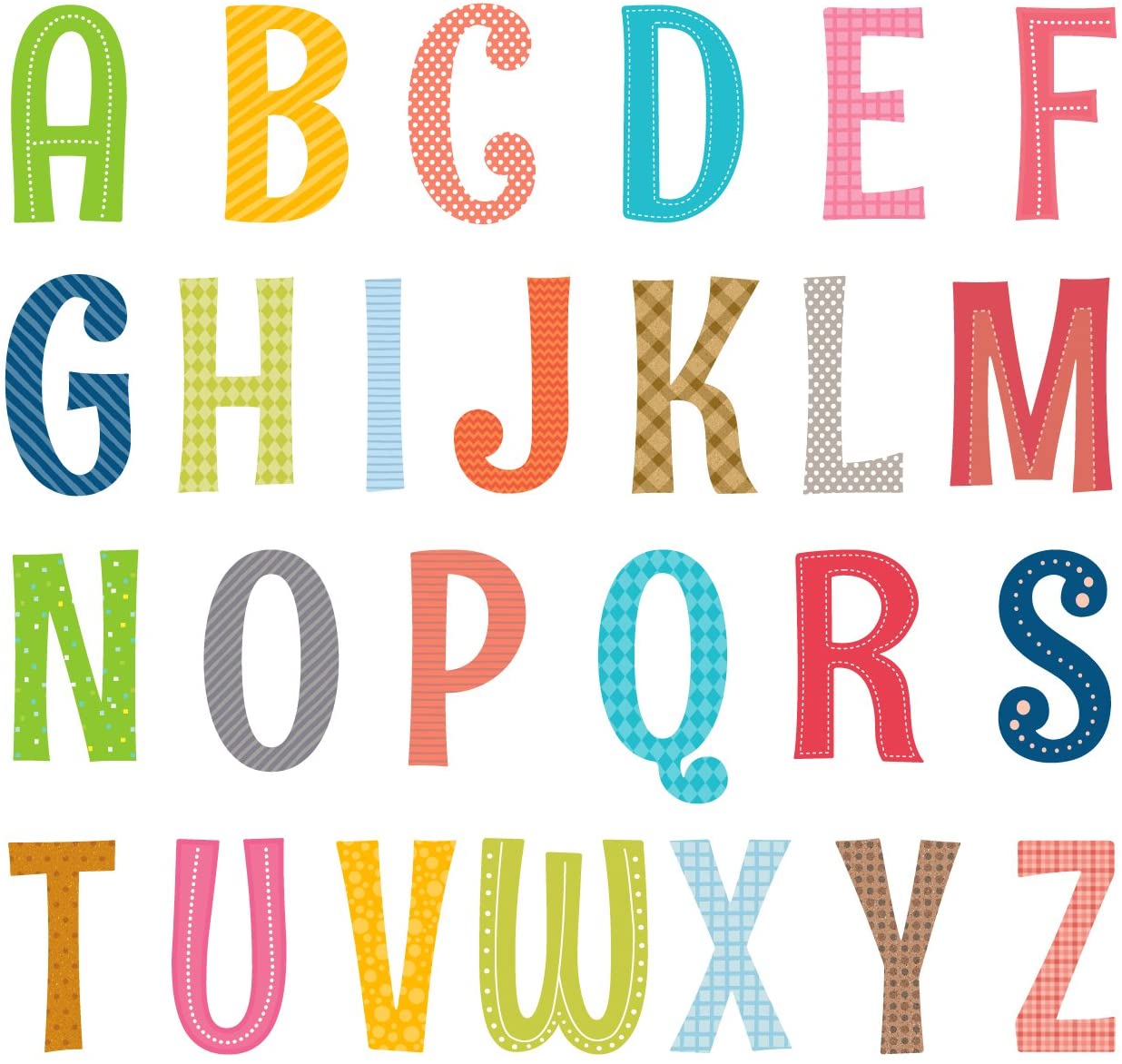 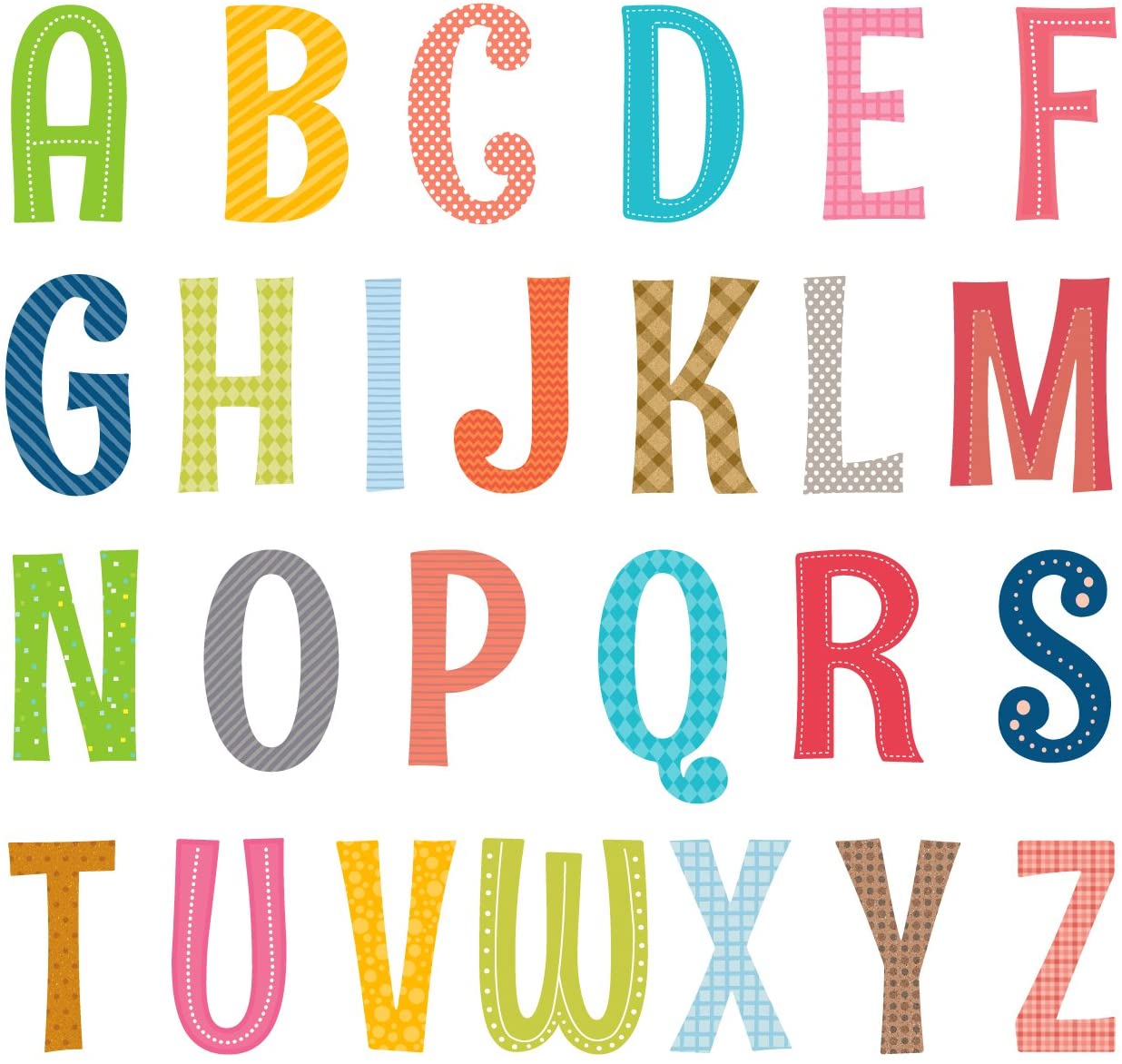 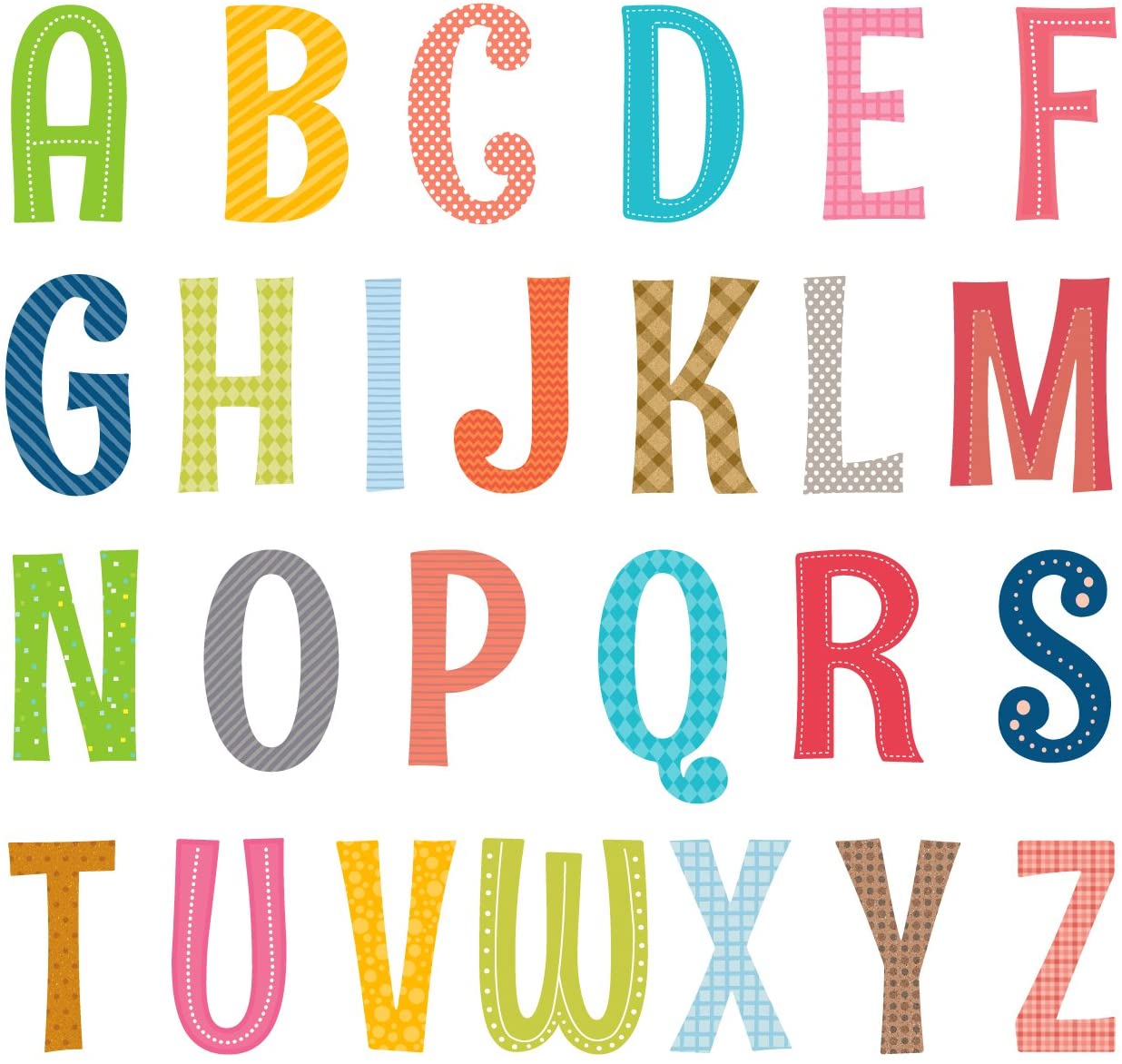 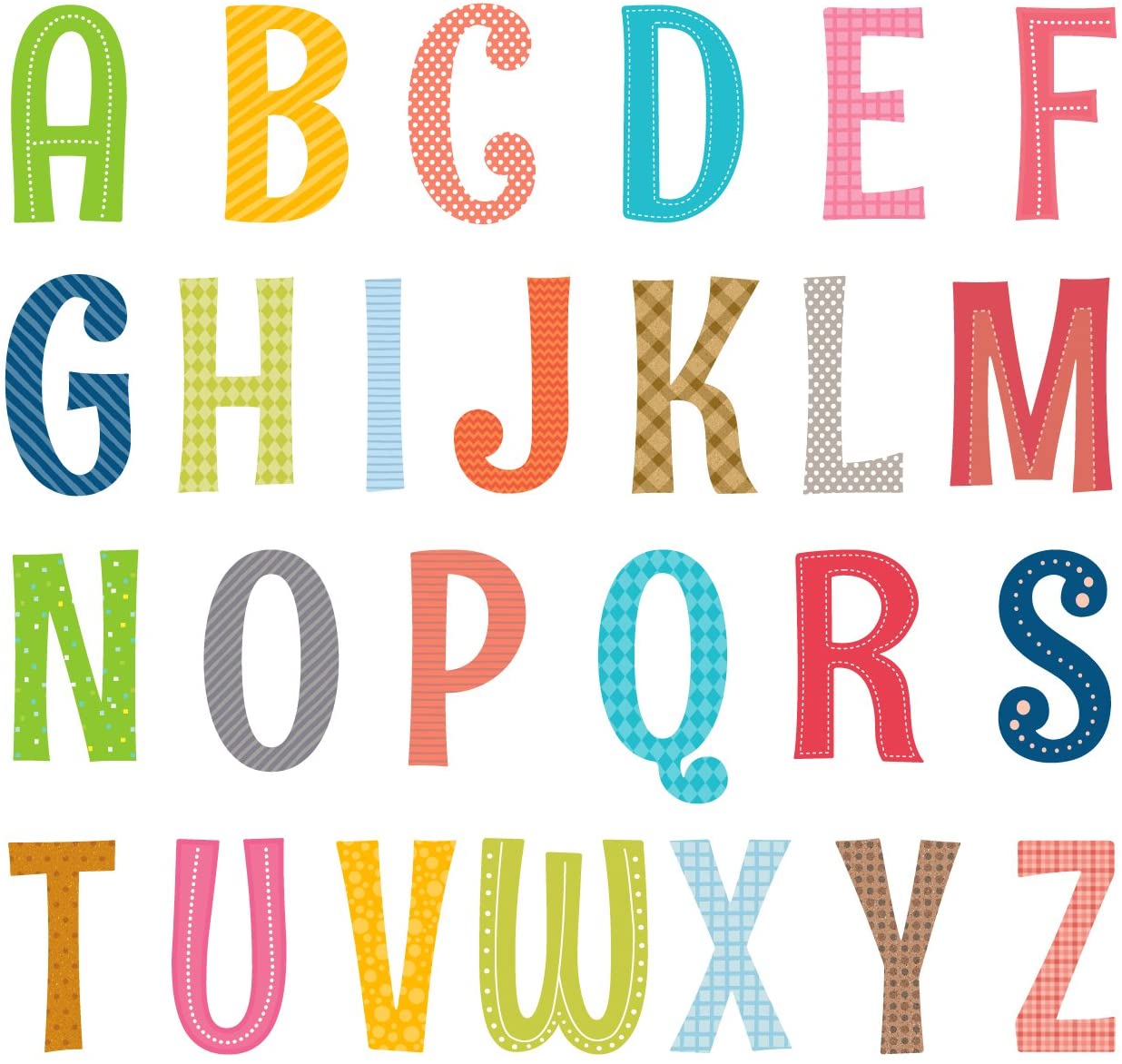 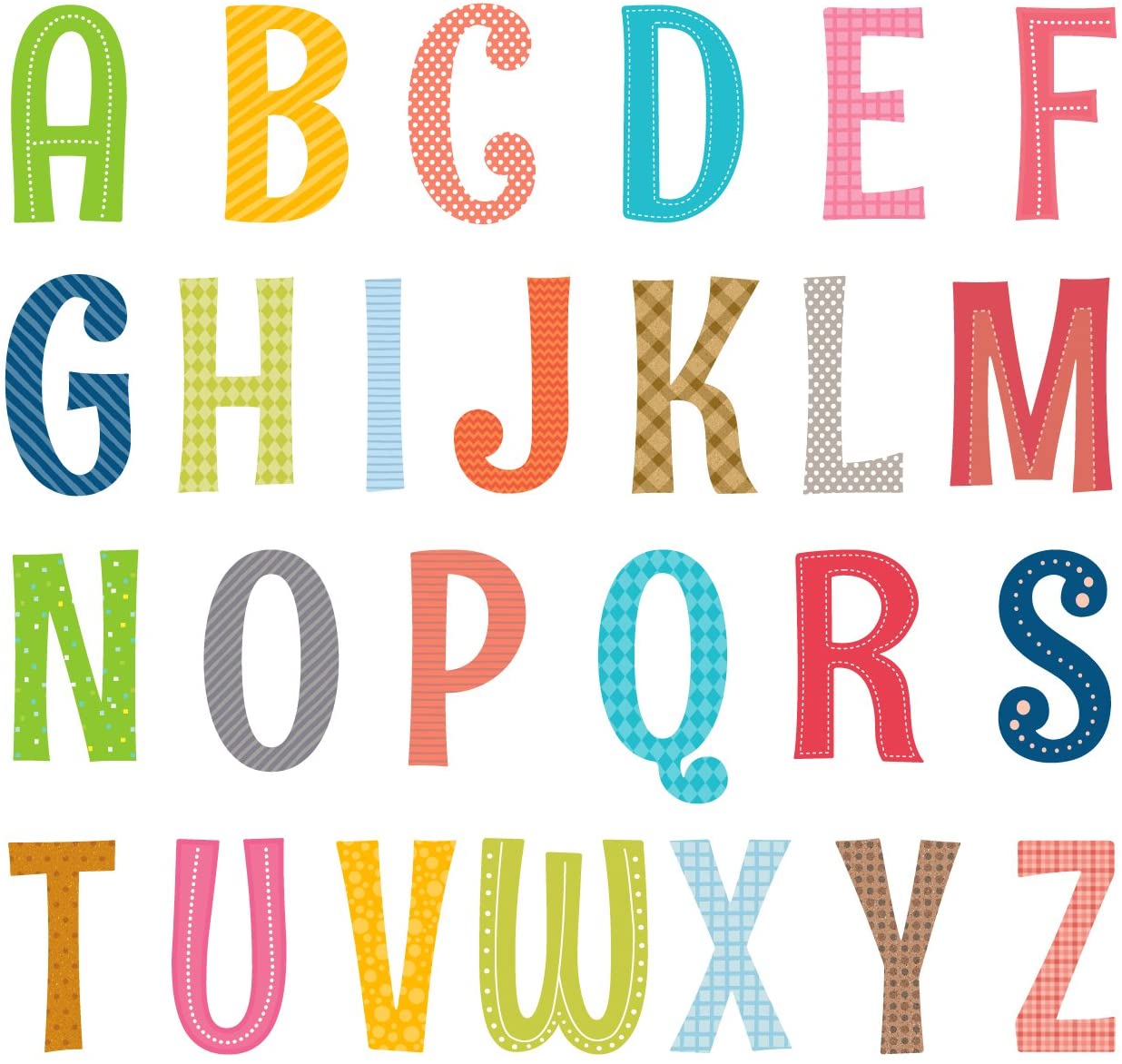 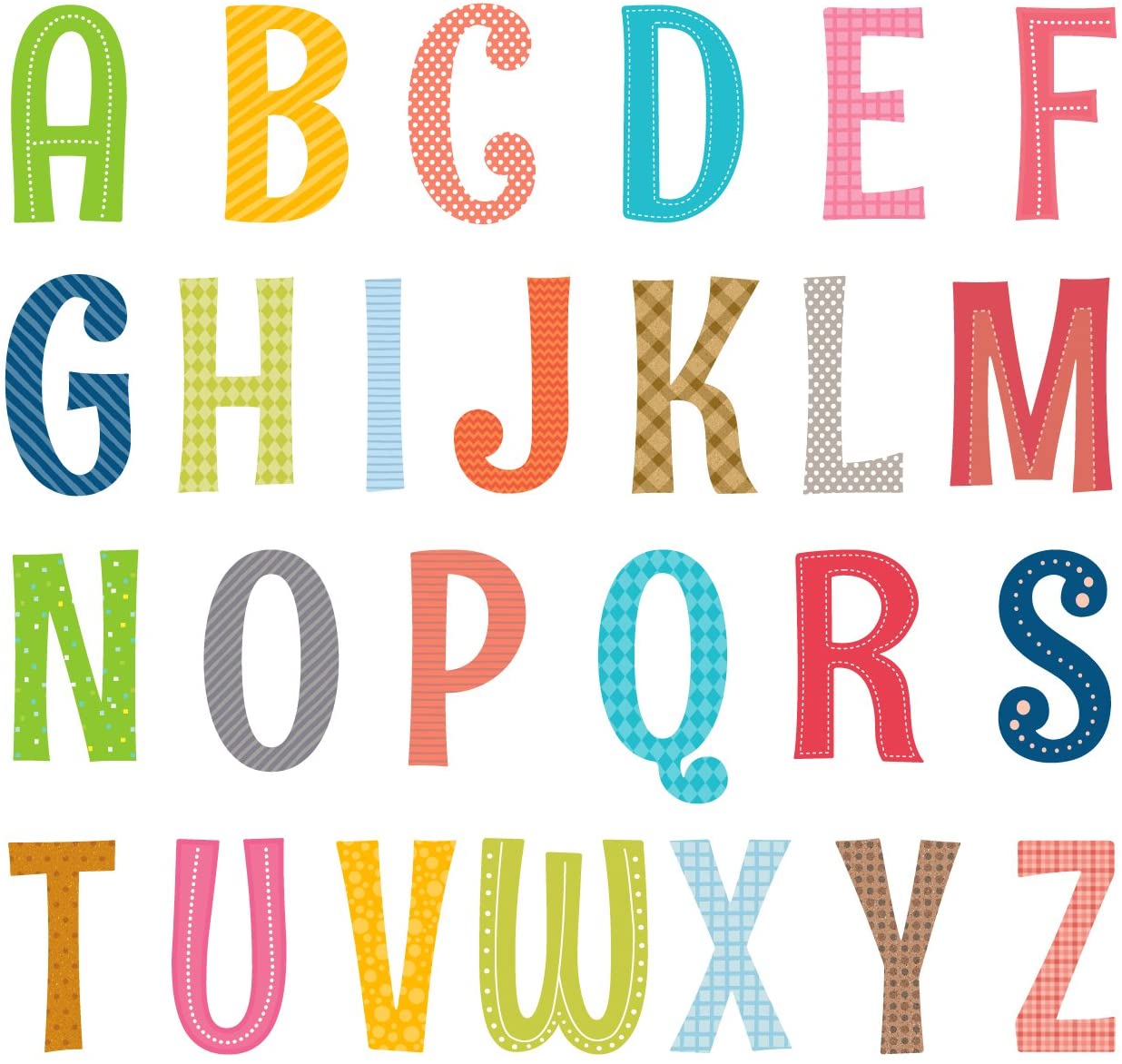 Hidden Letter!!!
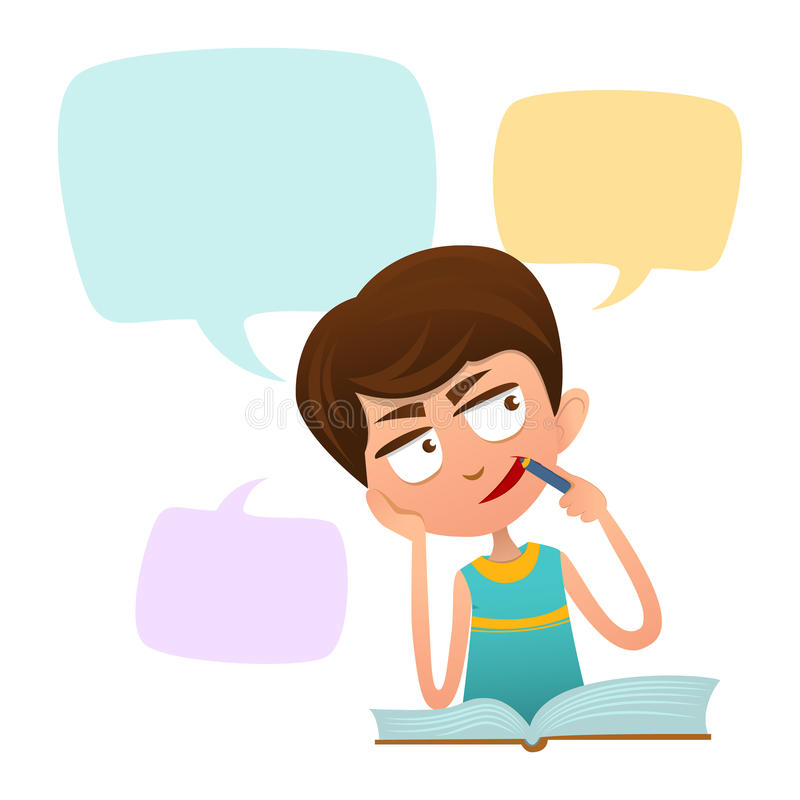 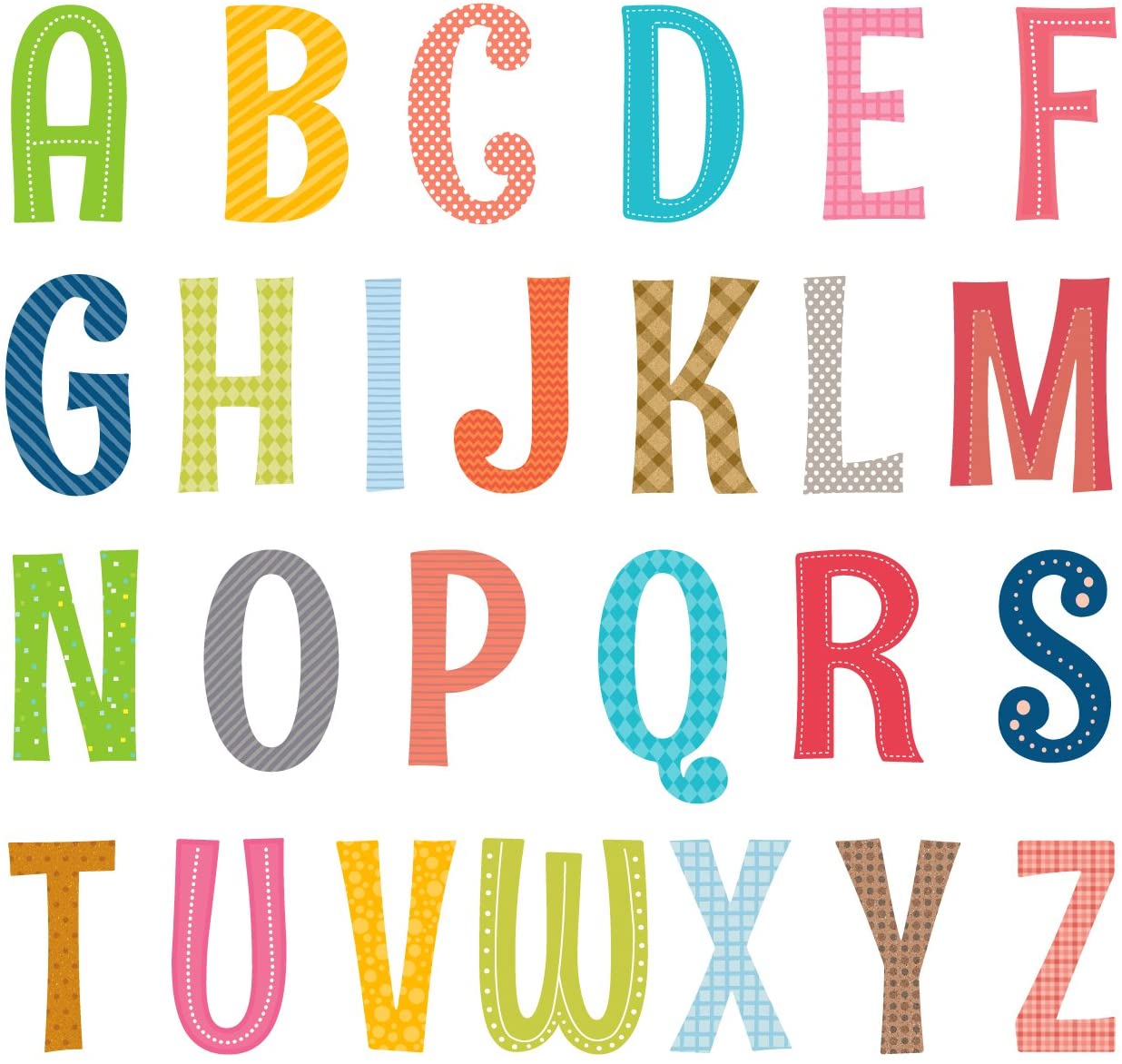 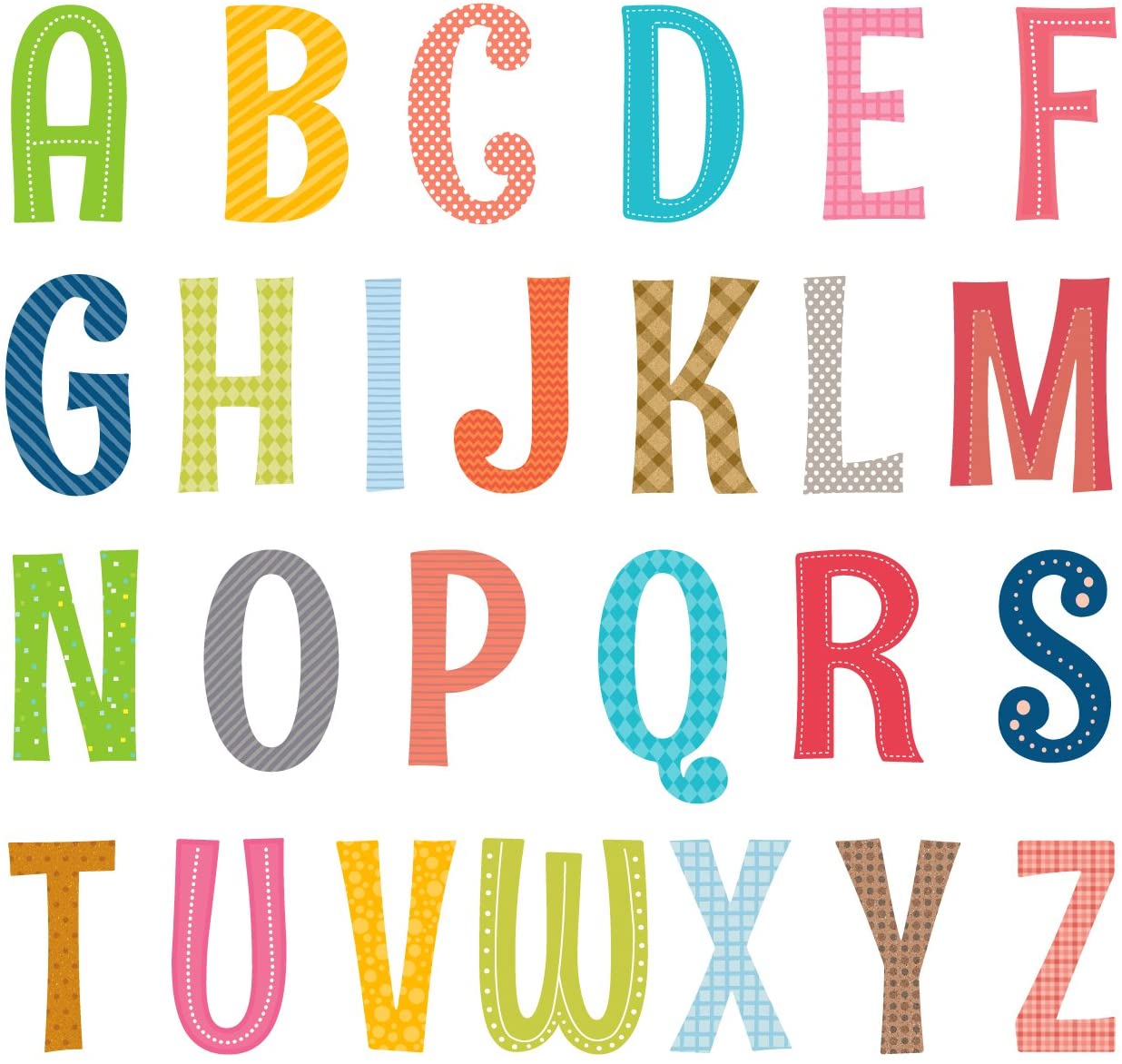 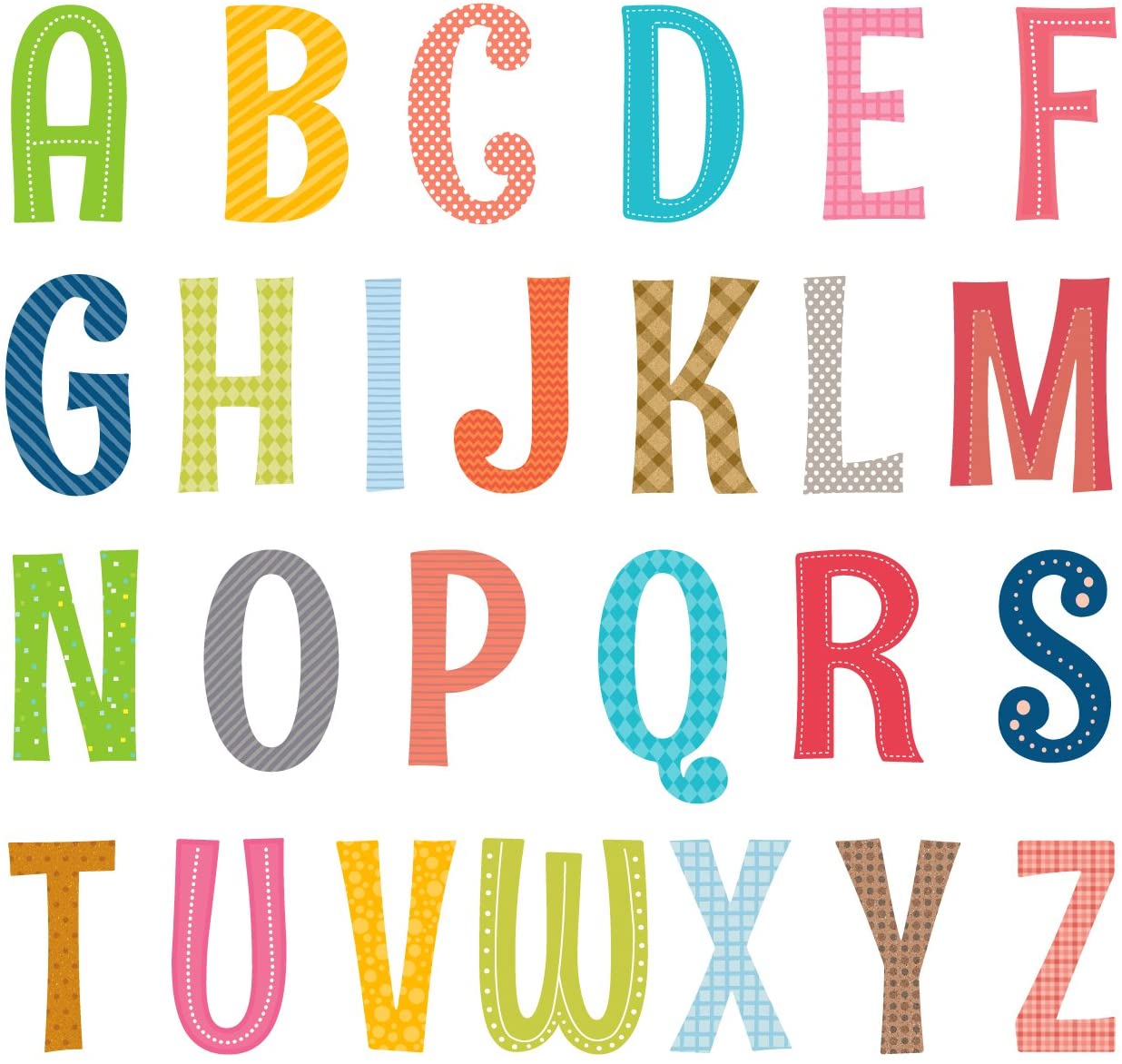 2
1
4
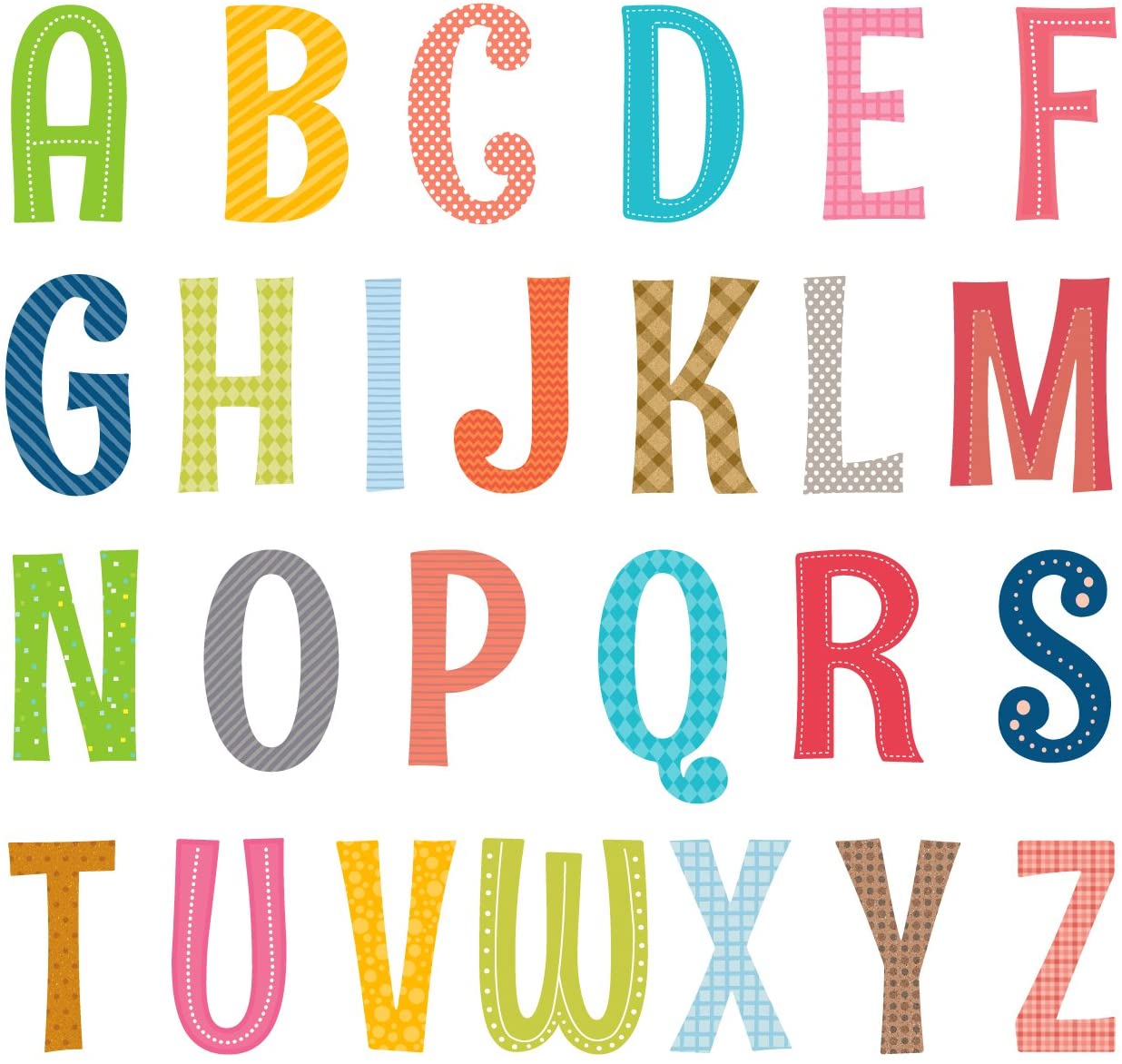 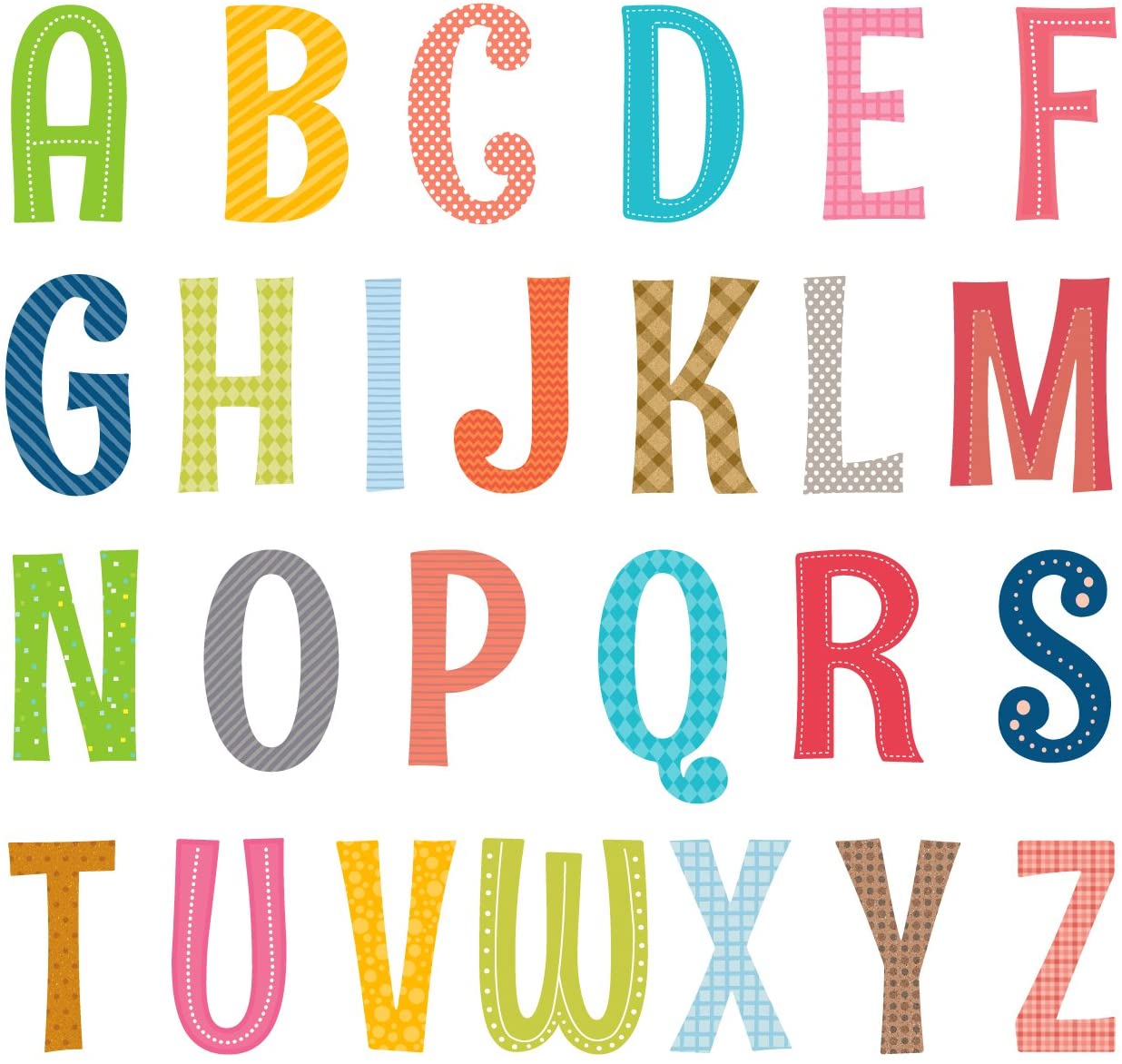 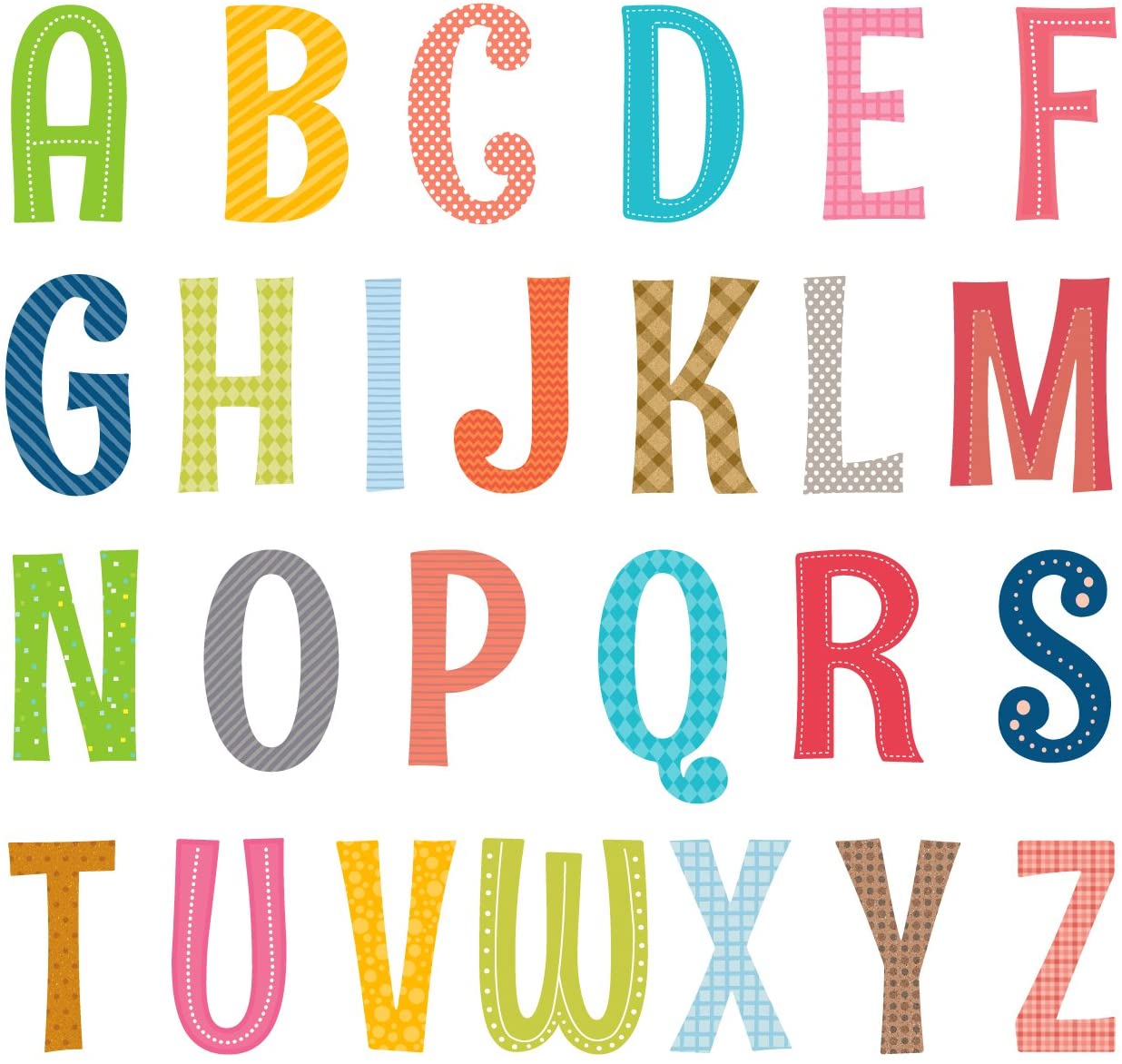 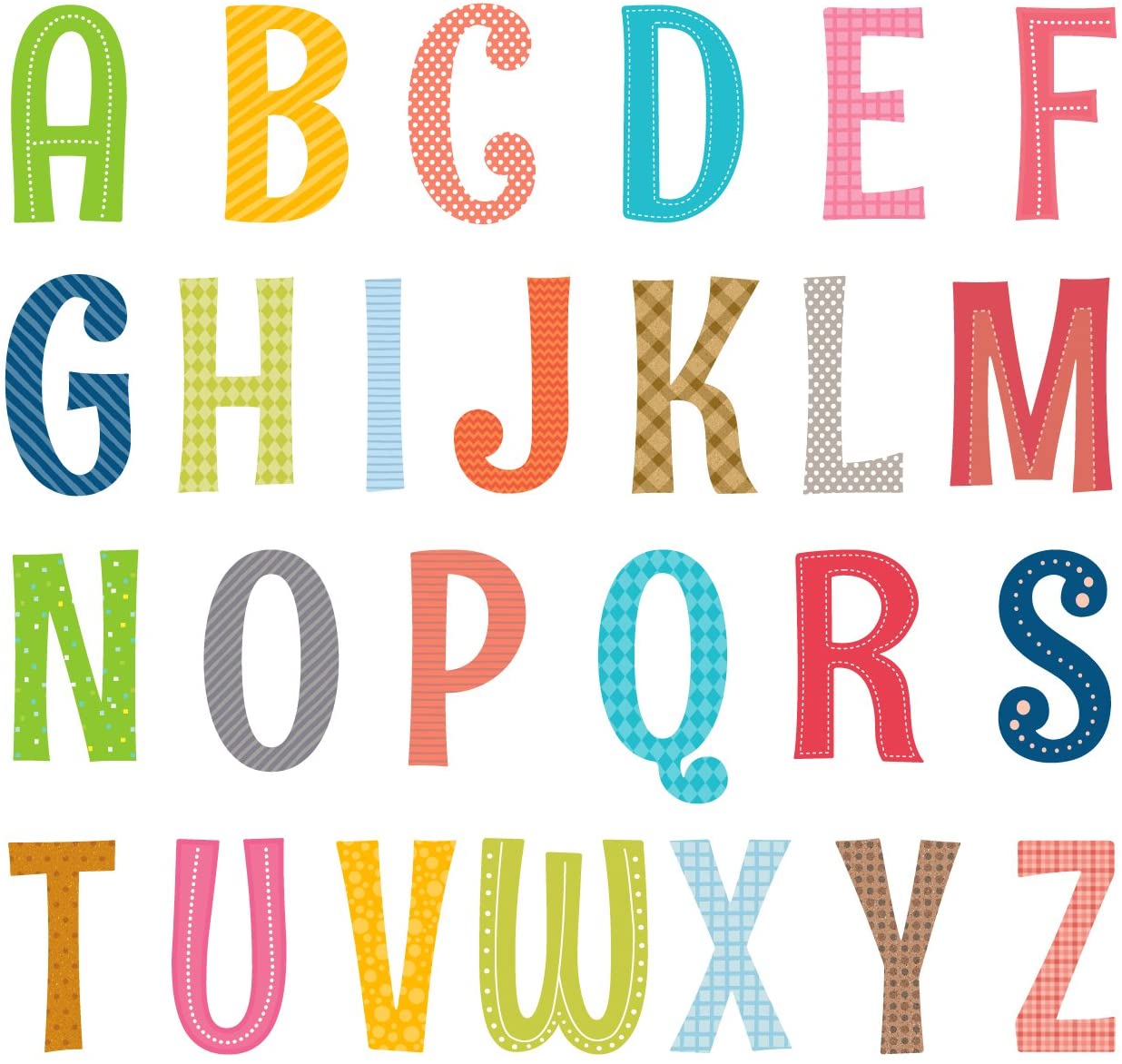 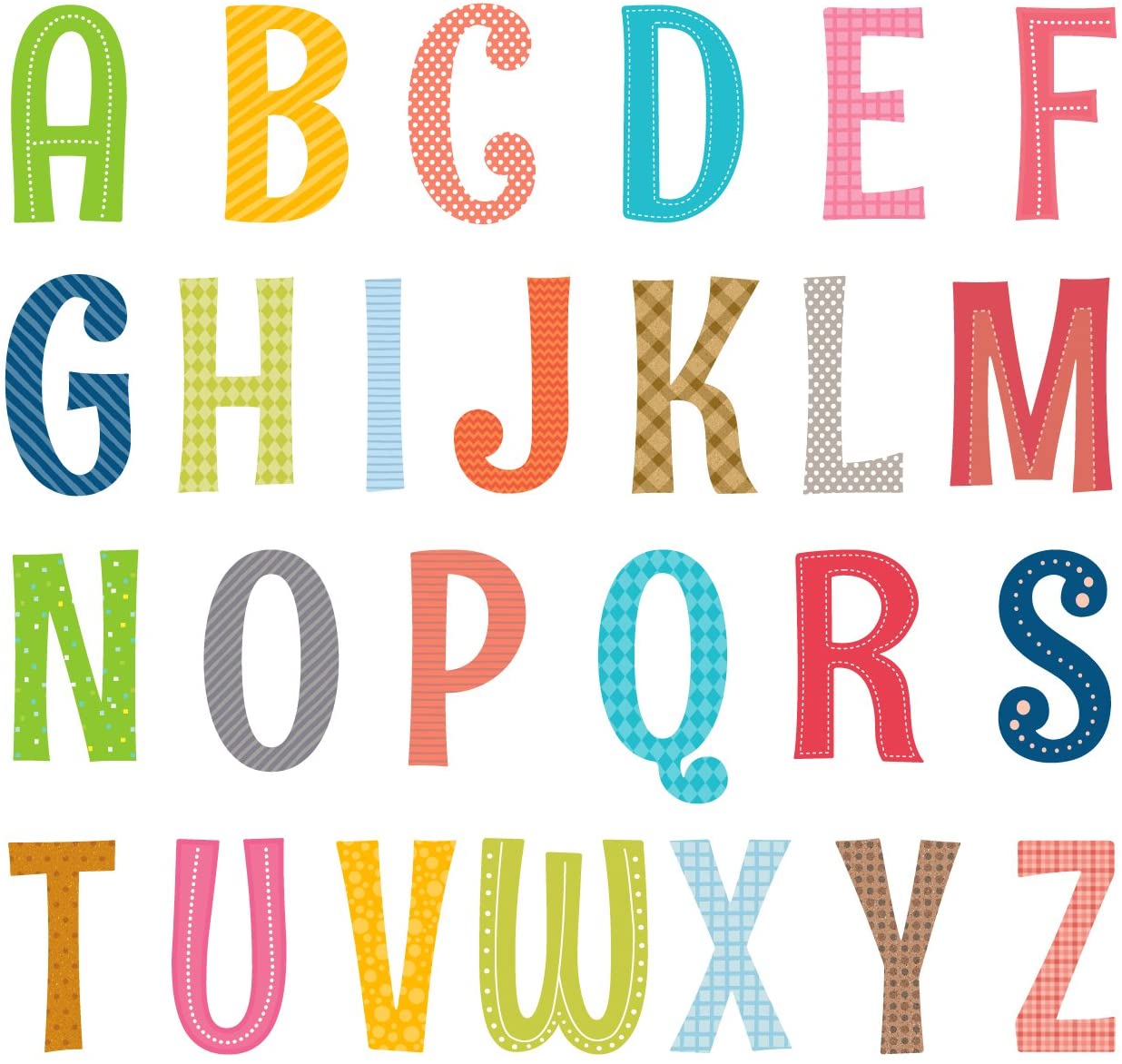 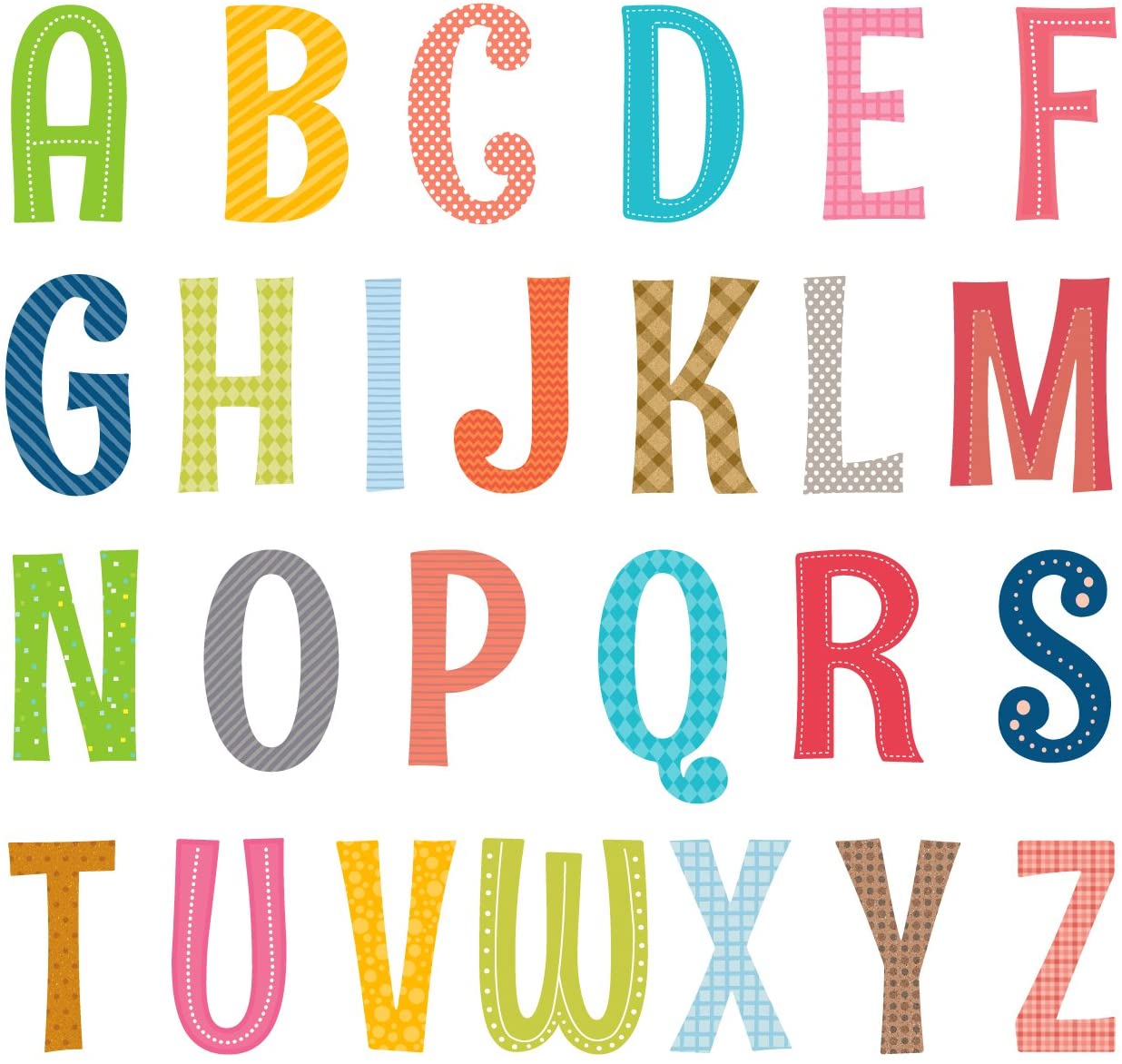 Hidden Letter!!!
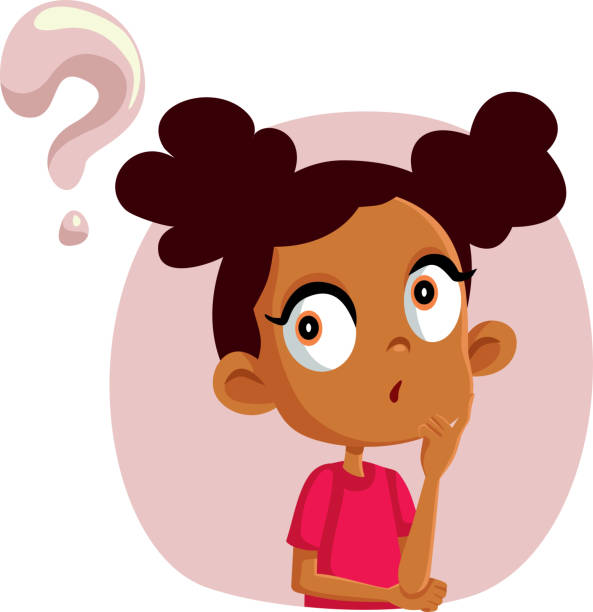 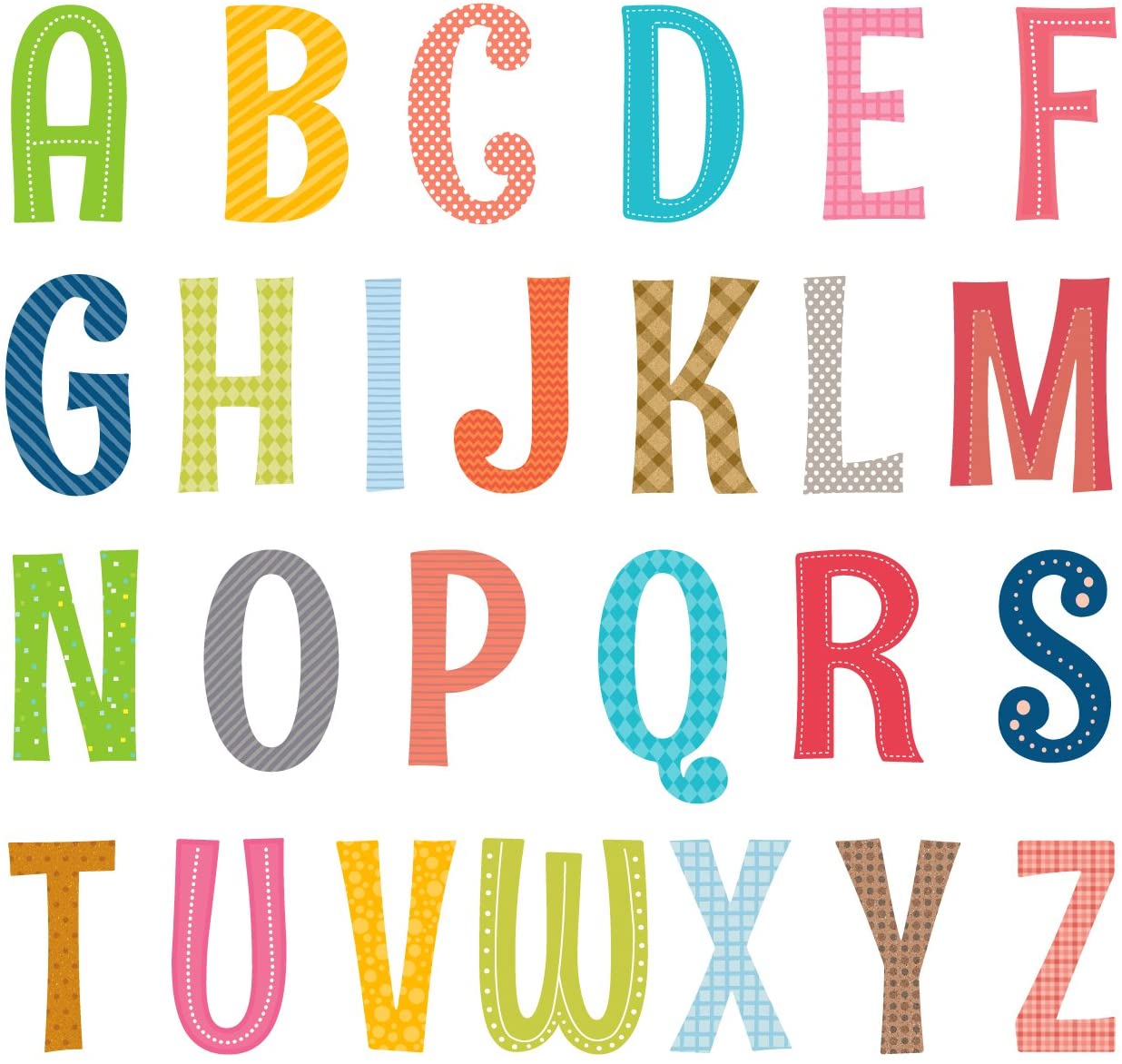 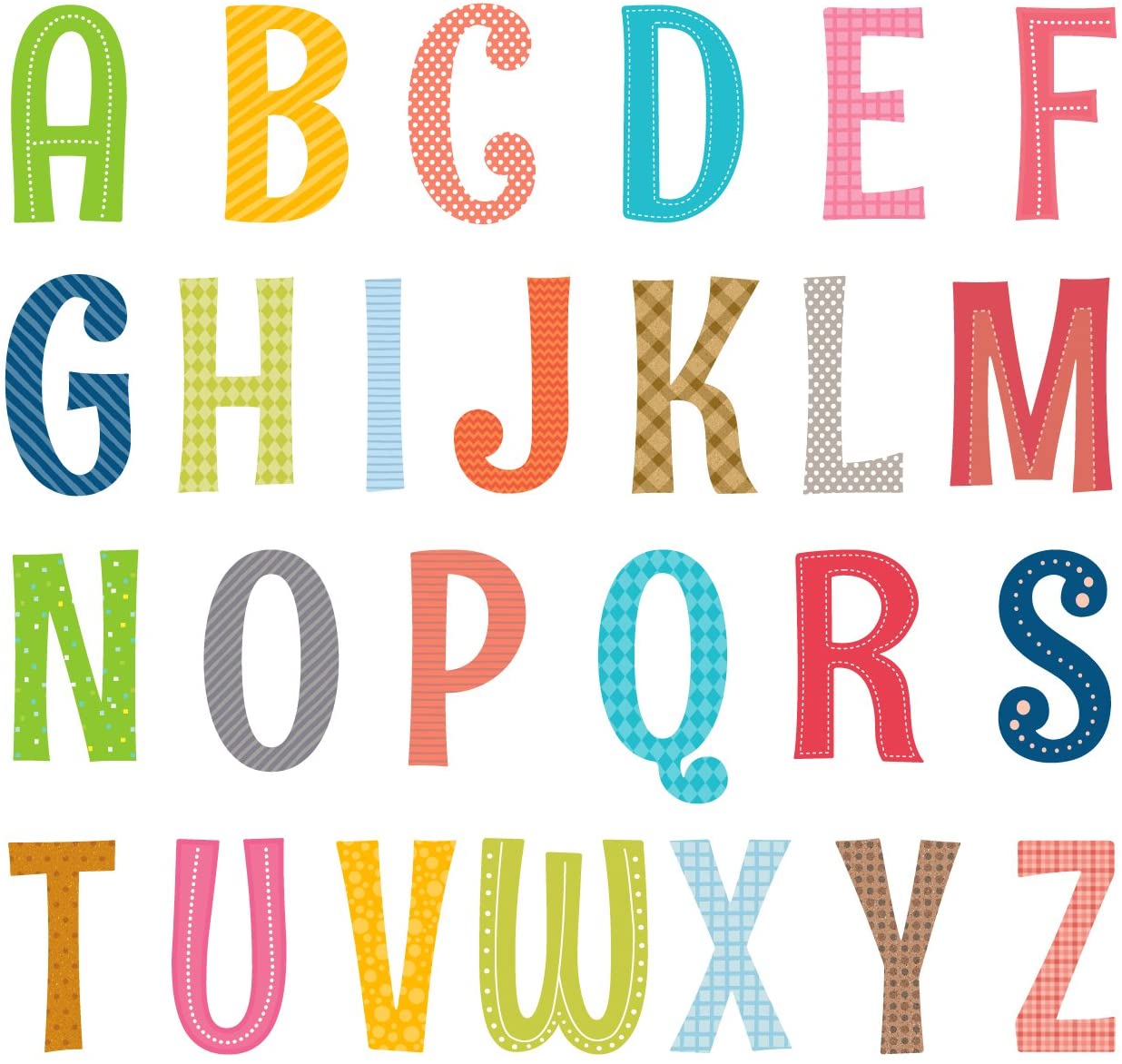 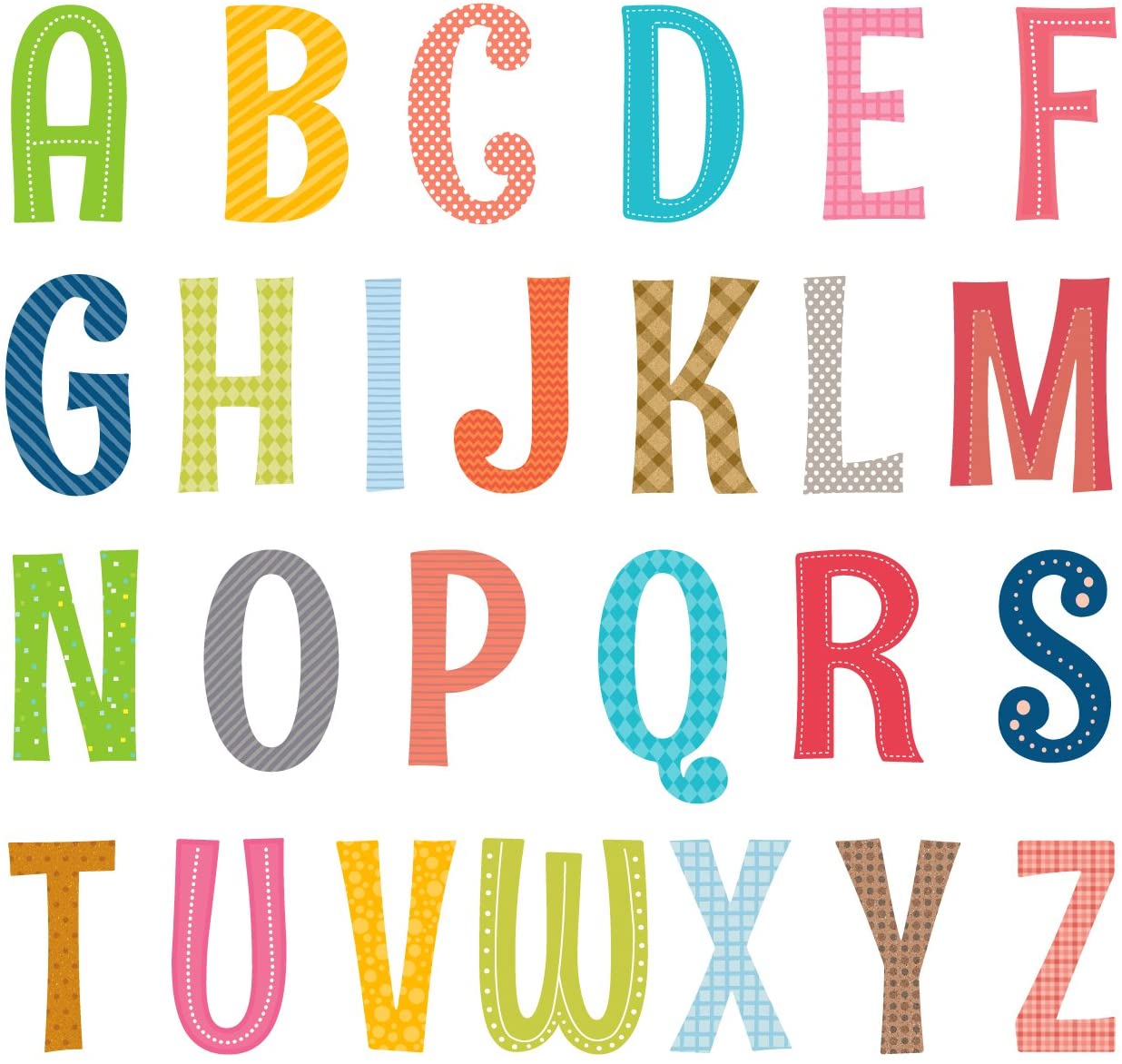 2
1
4
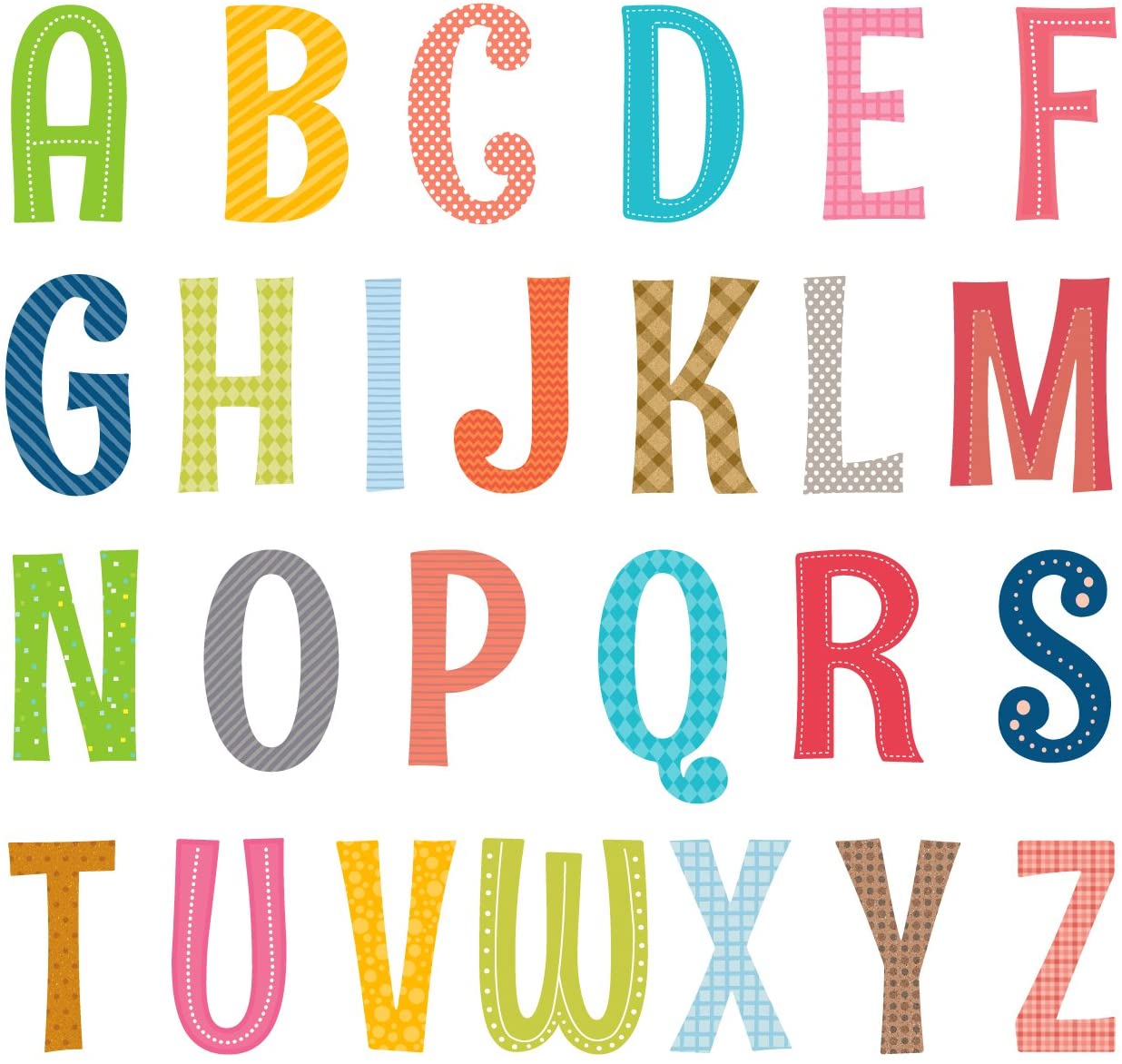 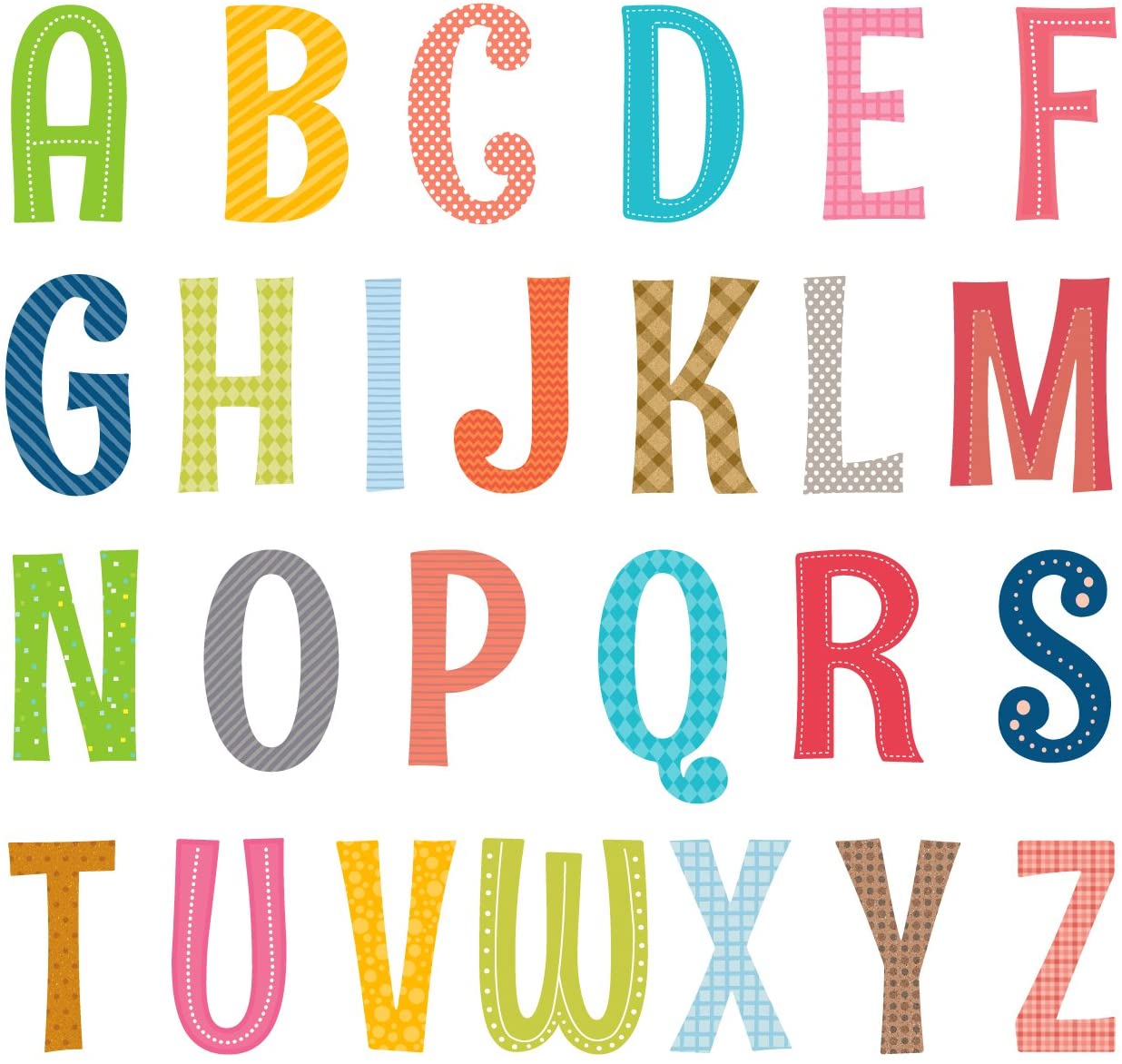 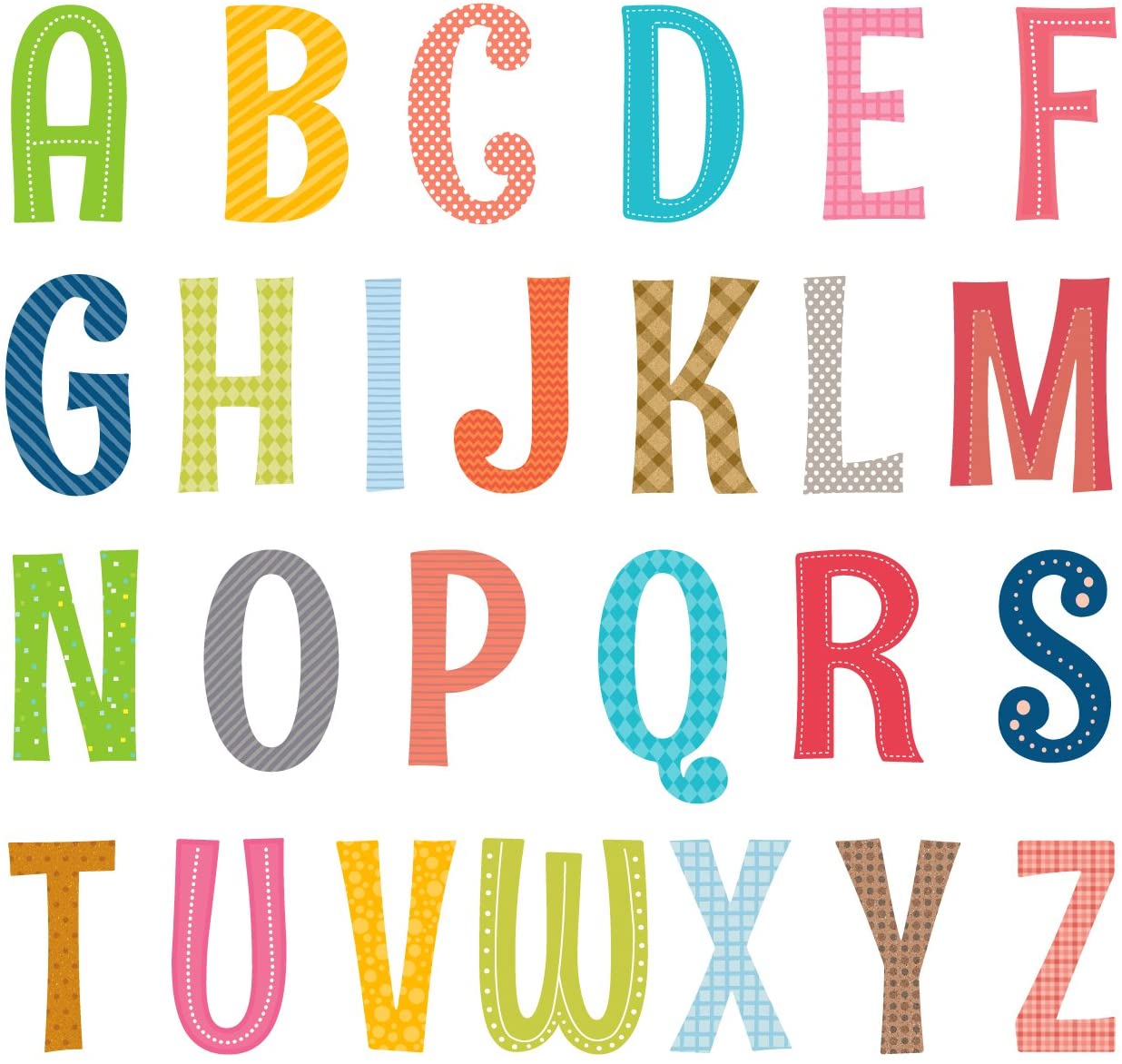 Goodbye!!!
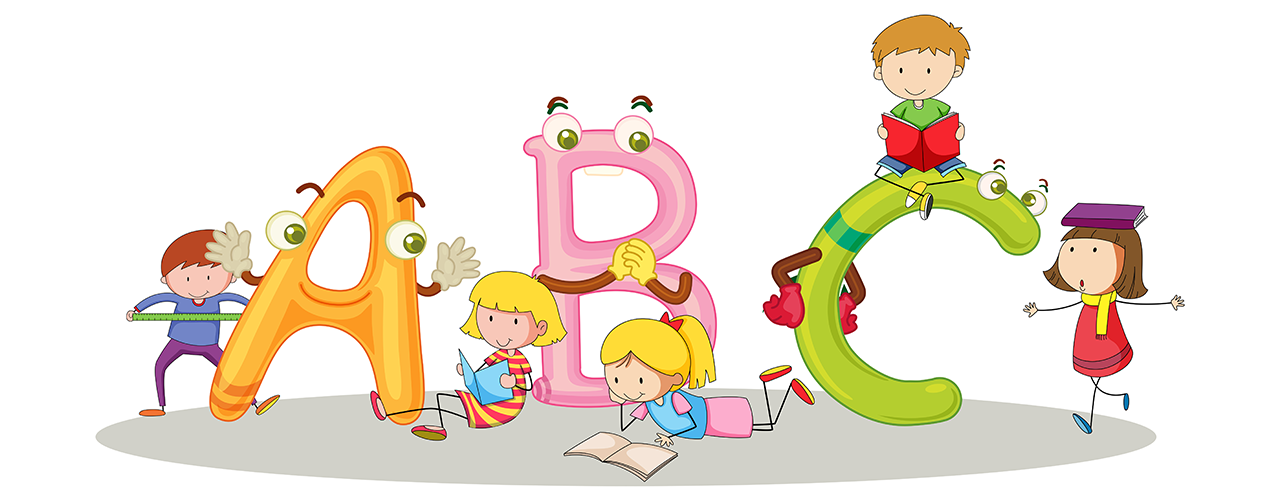 [Speaker Notes: - Click the picture to play the Goodbye song on YouTube.]